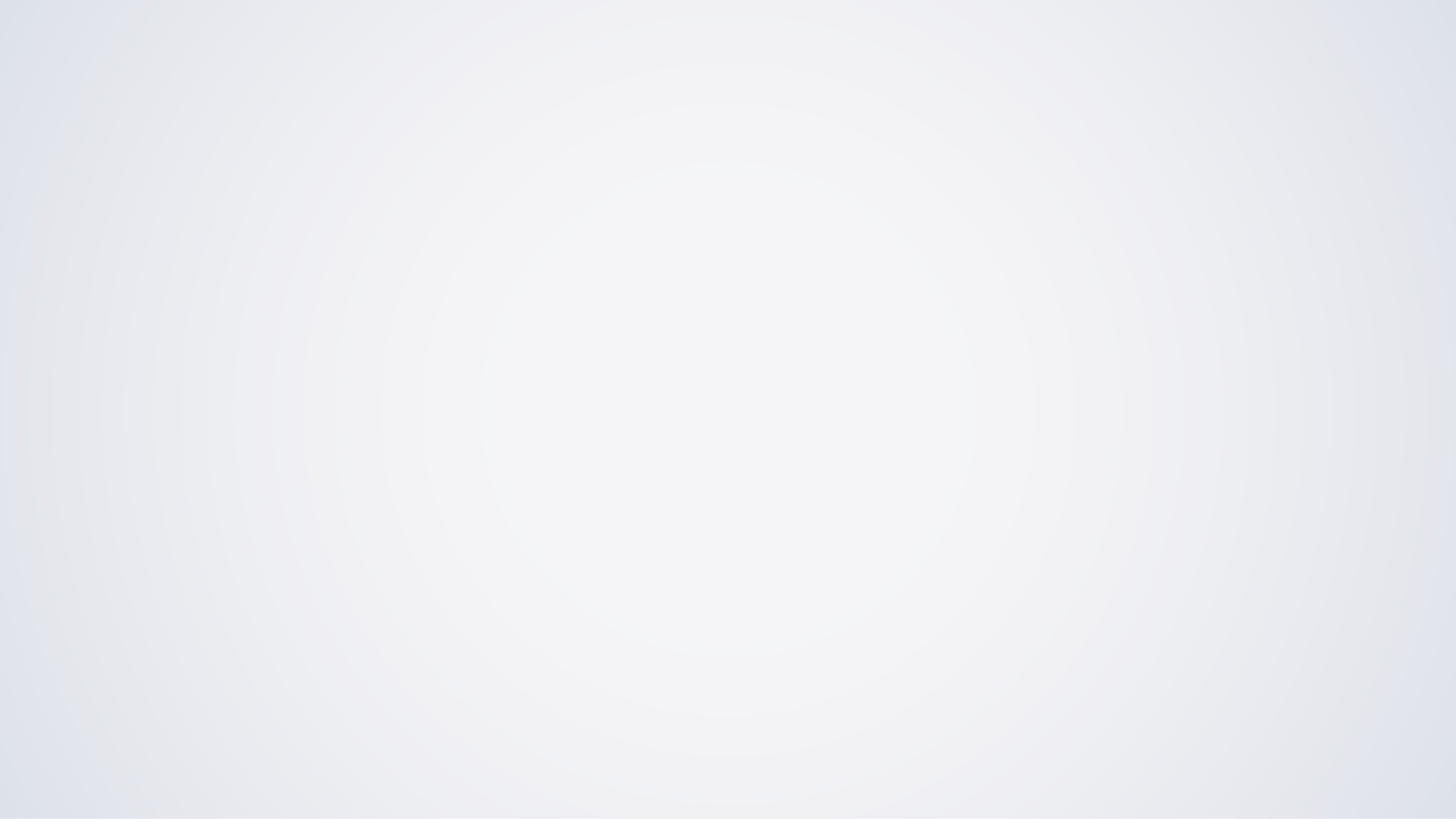 ¿Lo sabía?
El Sistema de Jubilación de Profesores de Texas (Teacher Retirement System, TRS) se creó en noviembre de 1936. Los votantes aprobaron una enmienda a la Constitución de Texas, creando un sistema estatal de jubilación de profesores.
En 1985, a TRS se le asignó la responsabilidad de administrar un programa de seguro médico para jubilados de escuelas públicas.
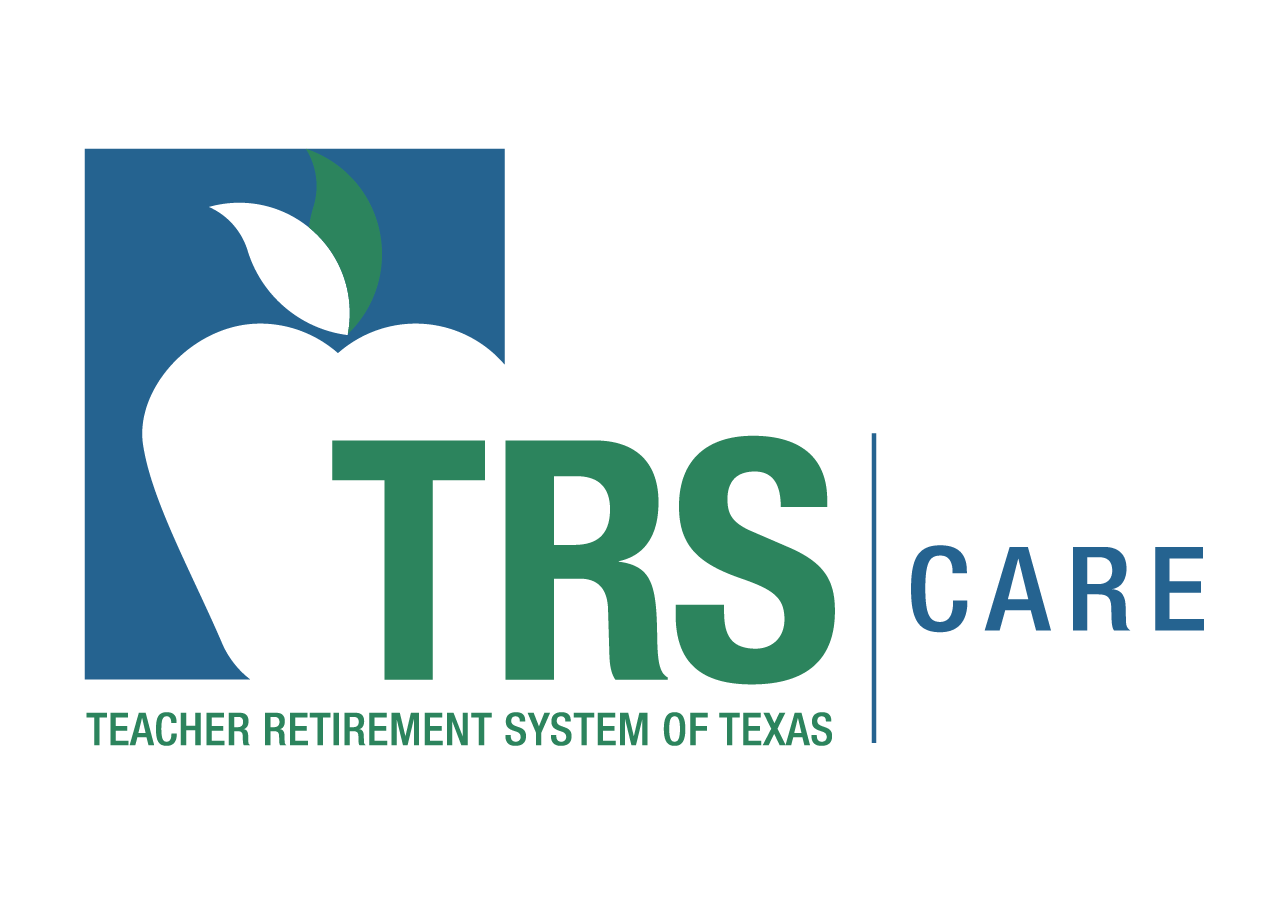 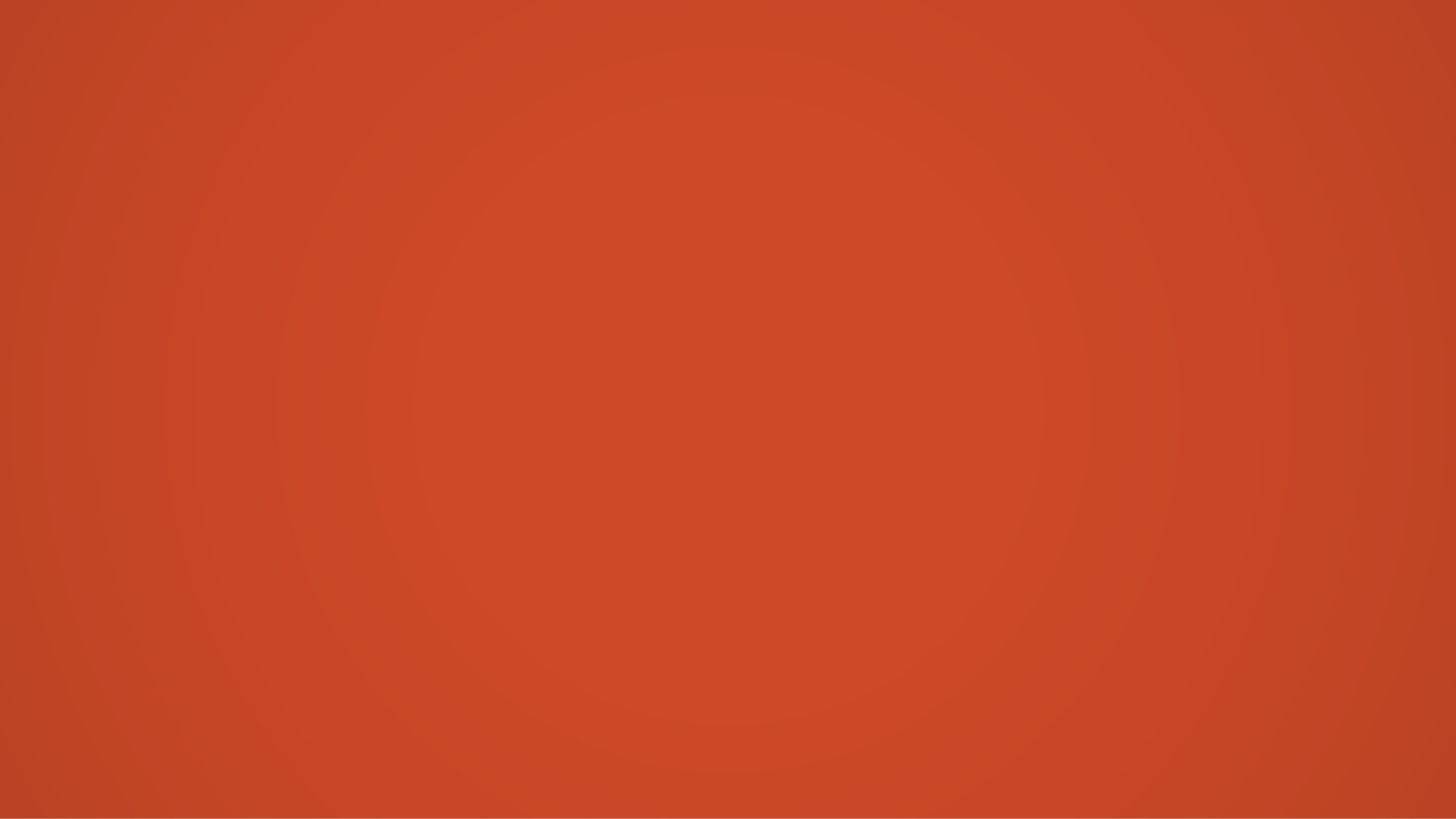 ¿Tiene la Parte B?
Para ser elegible para el plan médico de Medicare Advantage de TRS-Care, DEBE obtener la Parte B de Medicare.
ssa.gov/benefits/medicare
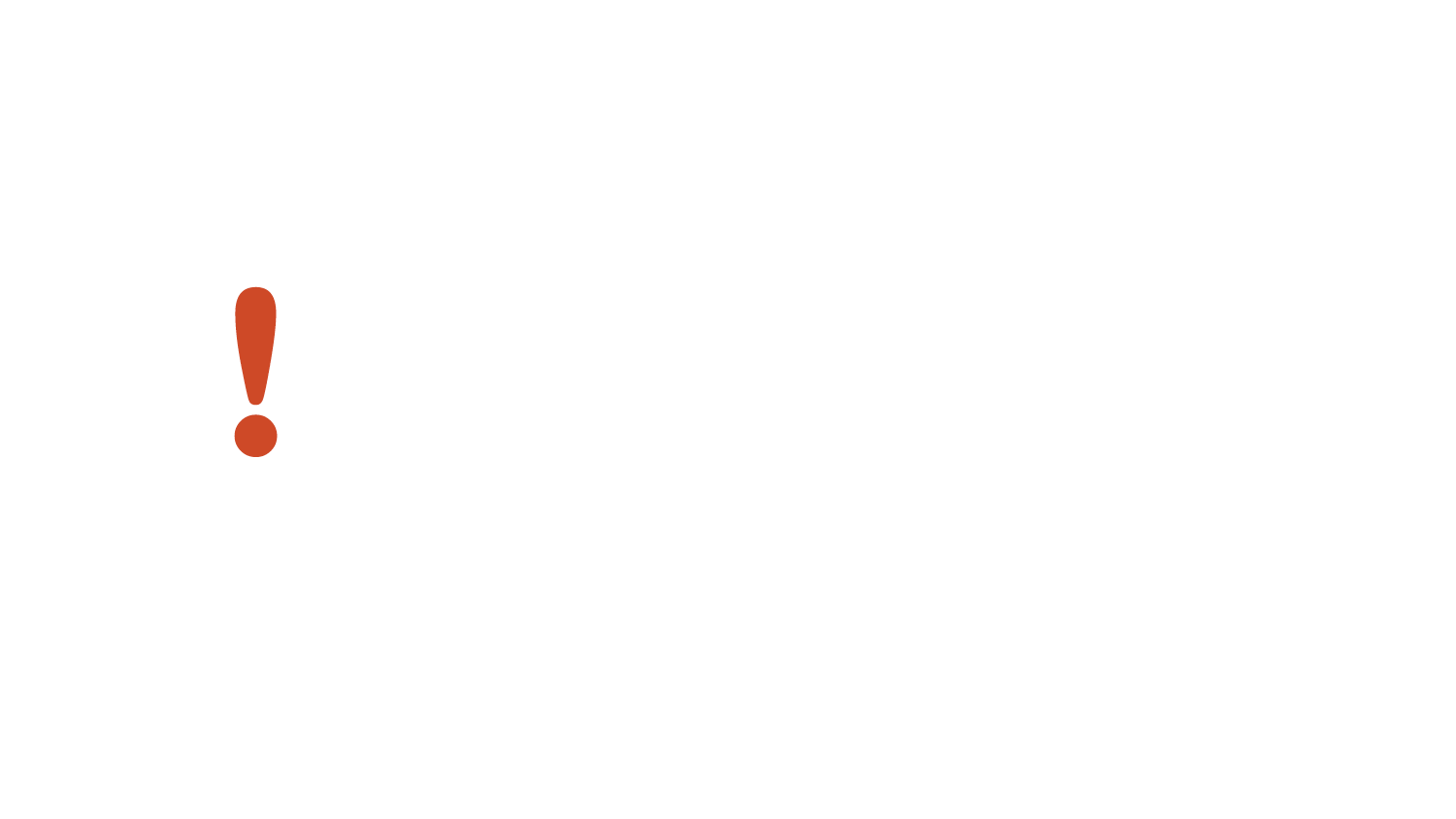 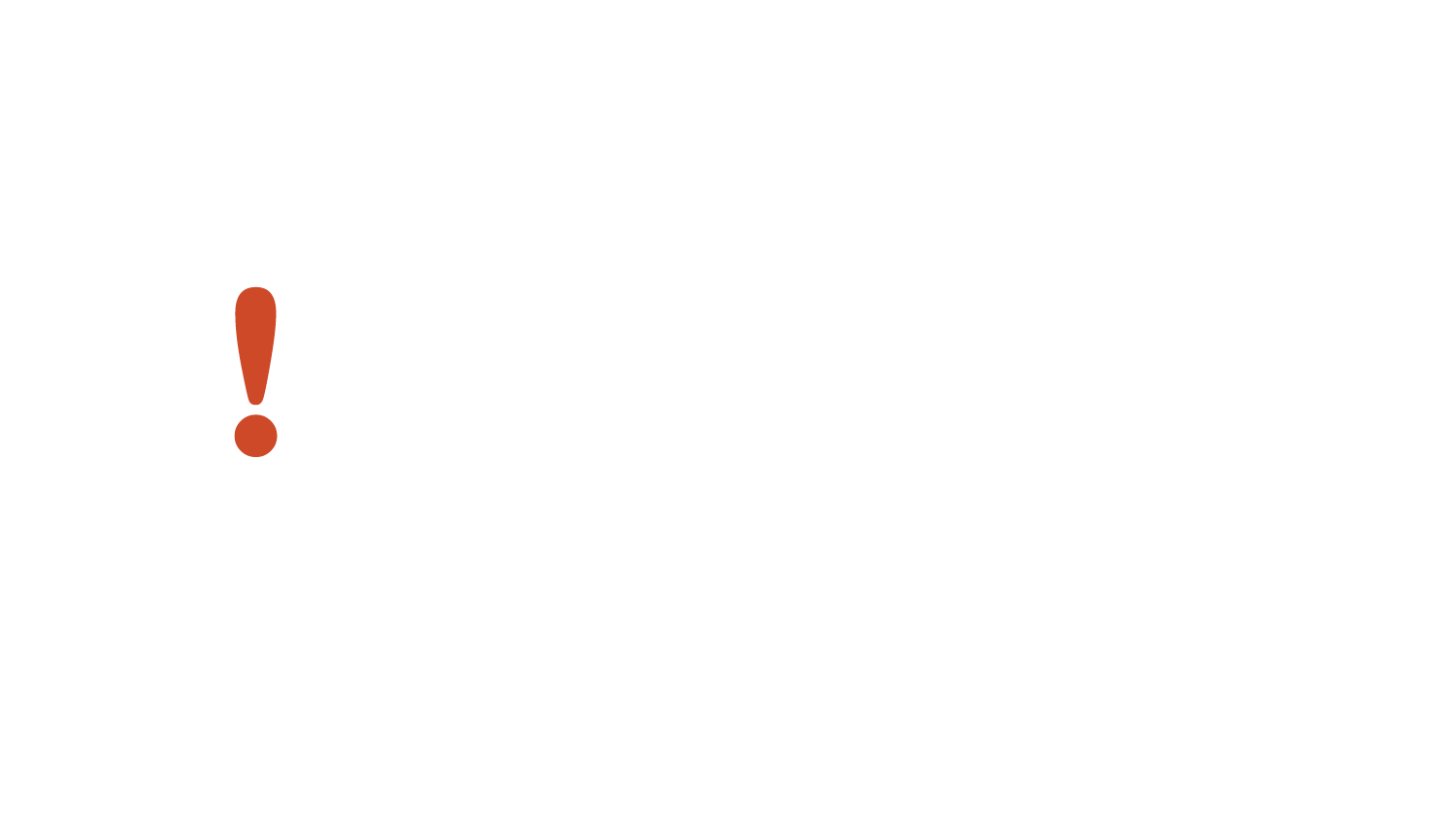 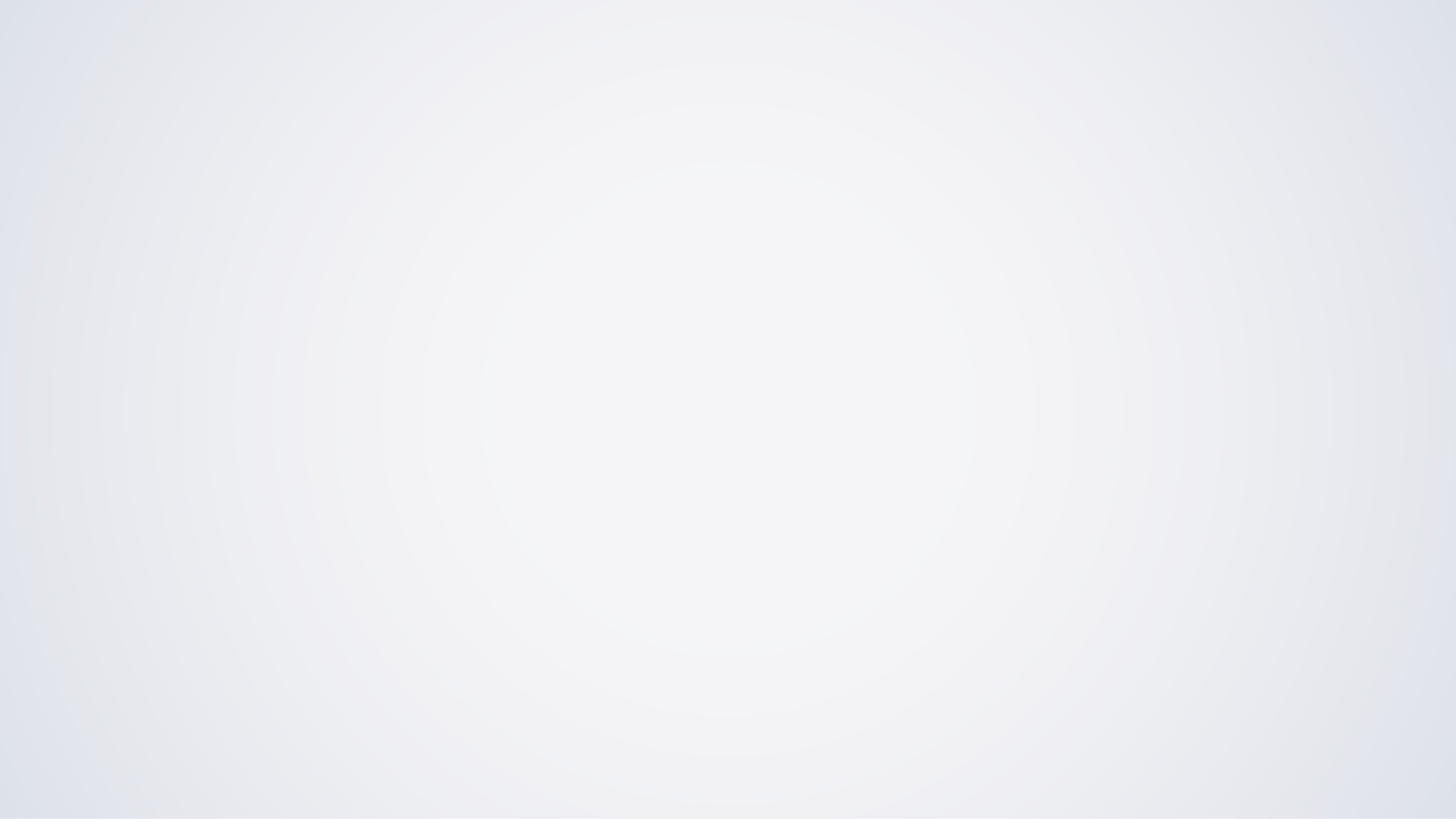 ¿Tiene preguntas sobre sus beneficios para la salud?
Llame a TRS Health and Insurance Benefits al 1-888-237-6762.
Lunes a viernes, de 7 a. m. a 6 p. m. CST
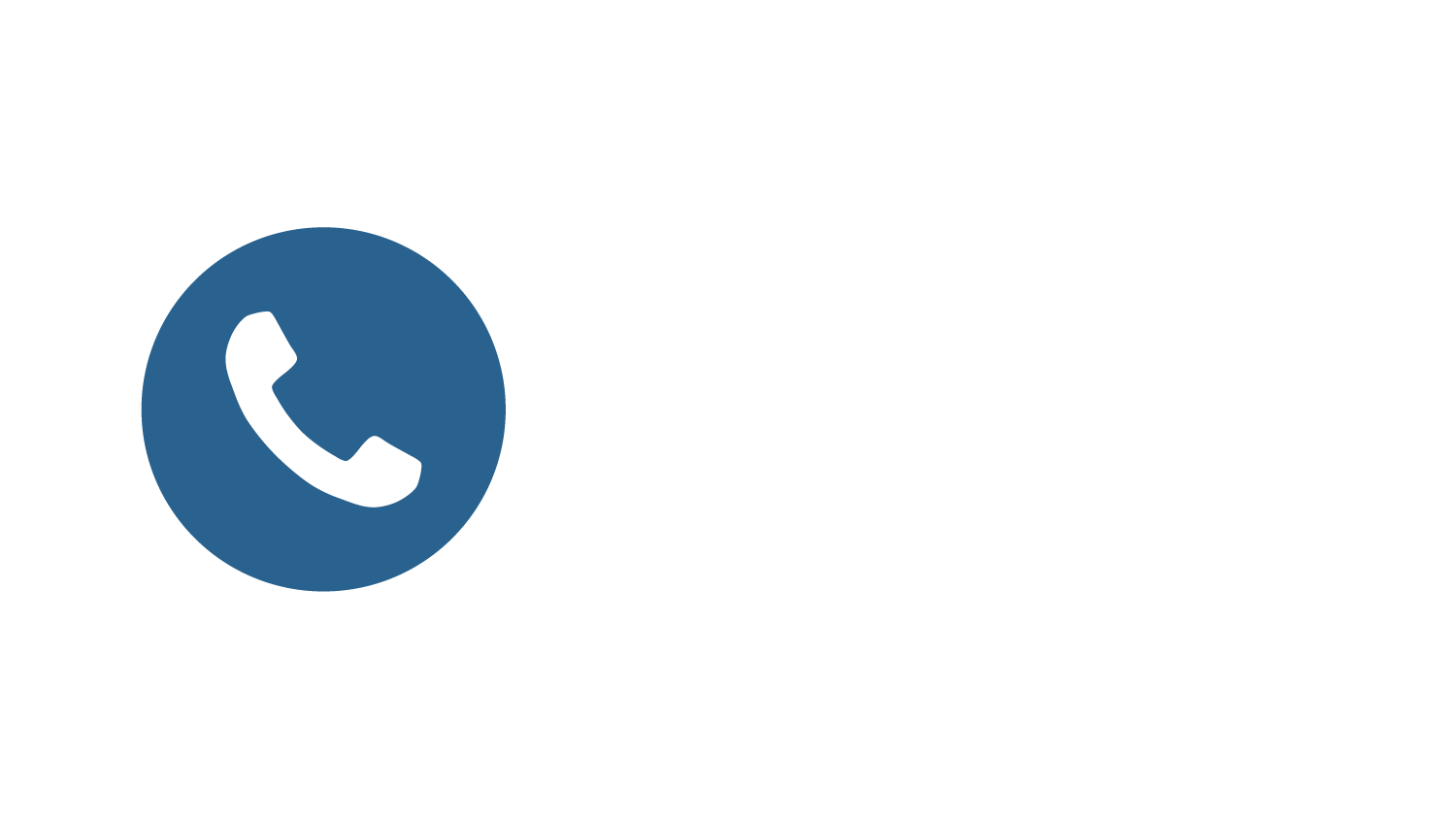 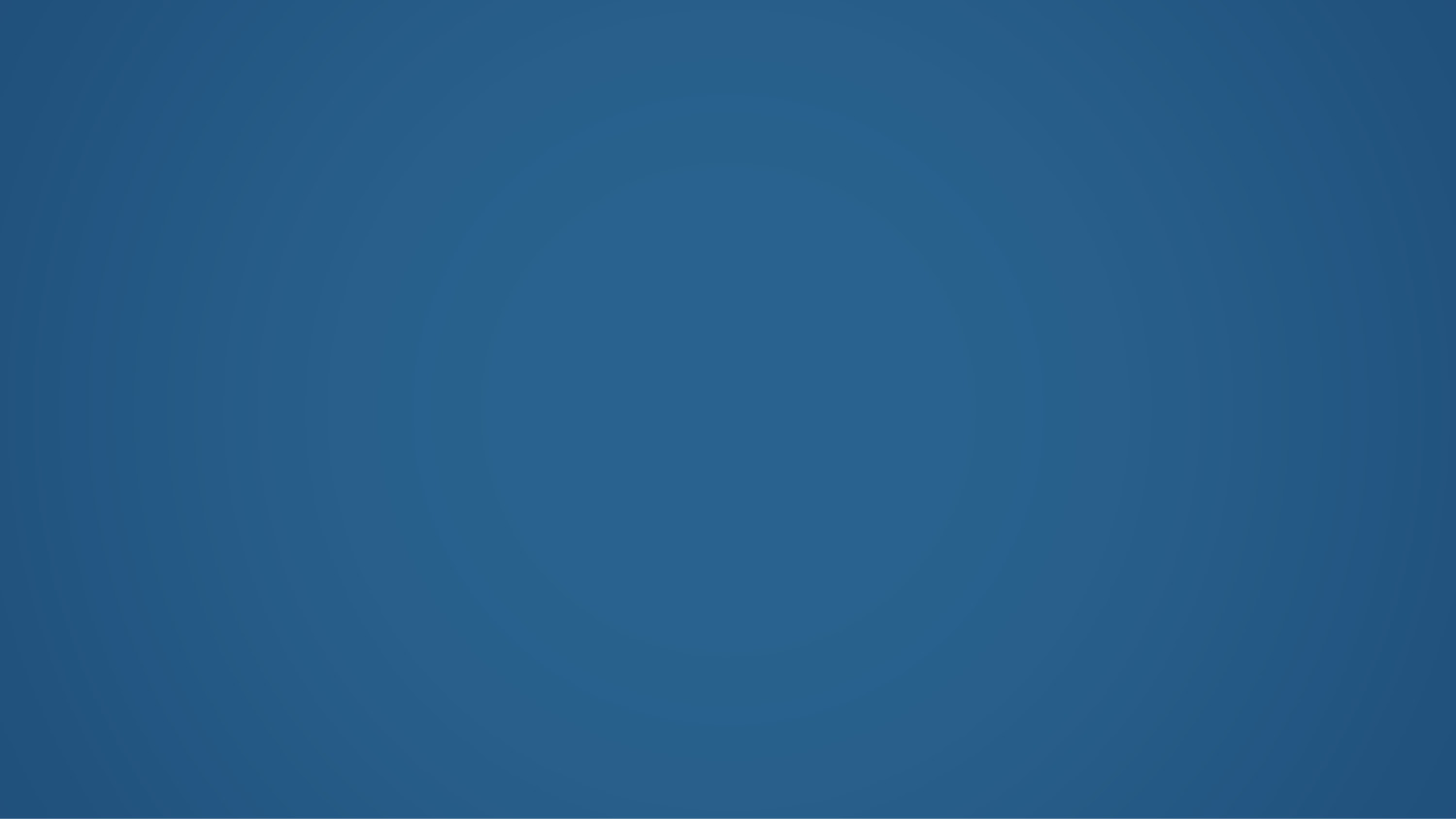 Nuestra misión
Mejorar la seguridad de jubilación de nuestros miembros invirtiendo y administrando con prudencia los activos del fondo y ofreciendo beneficios que marquen una diferencia positiva en sus vidas.
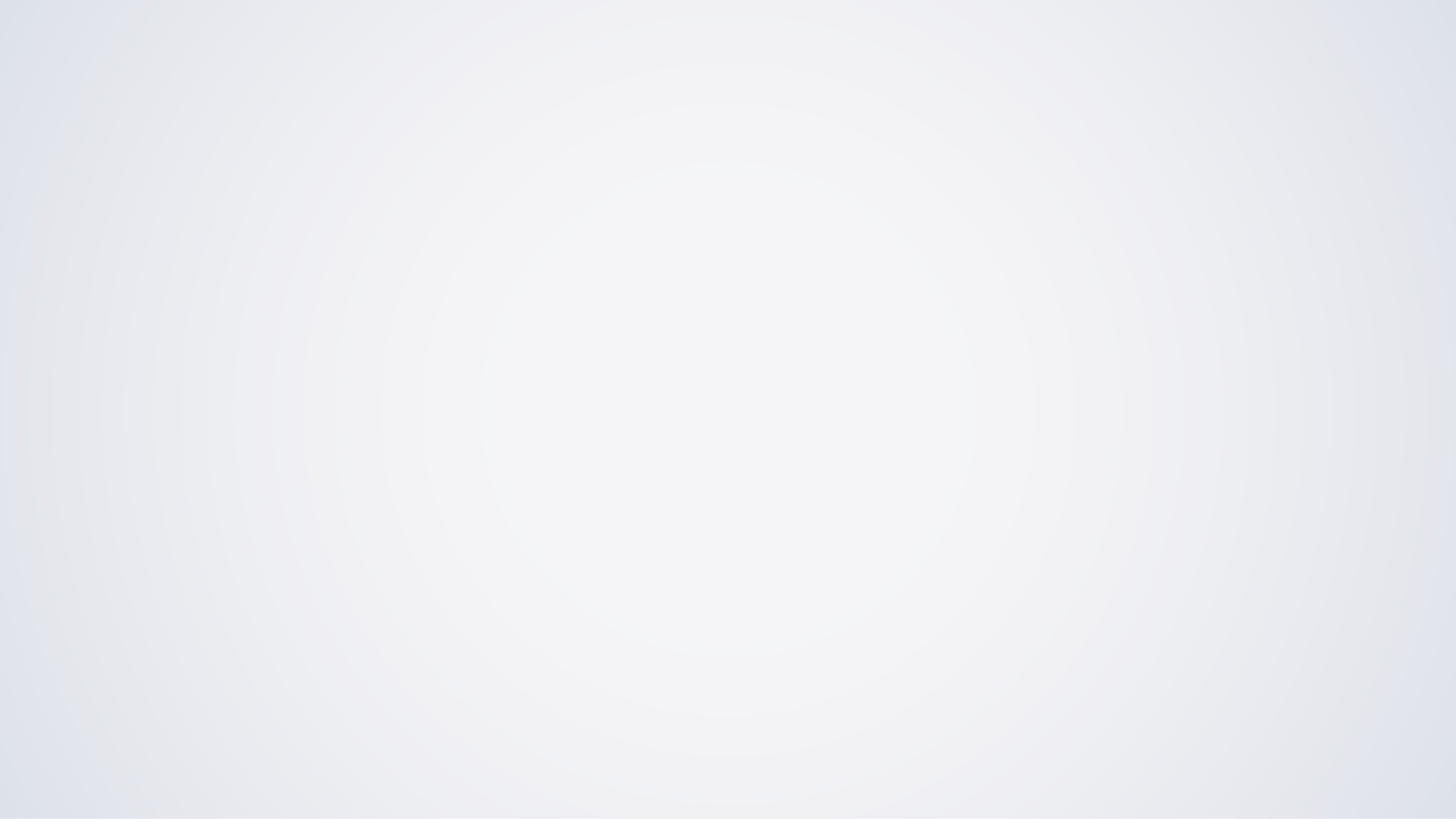 TÉRMINOS COMUNES
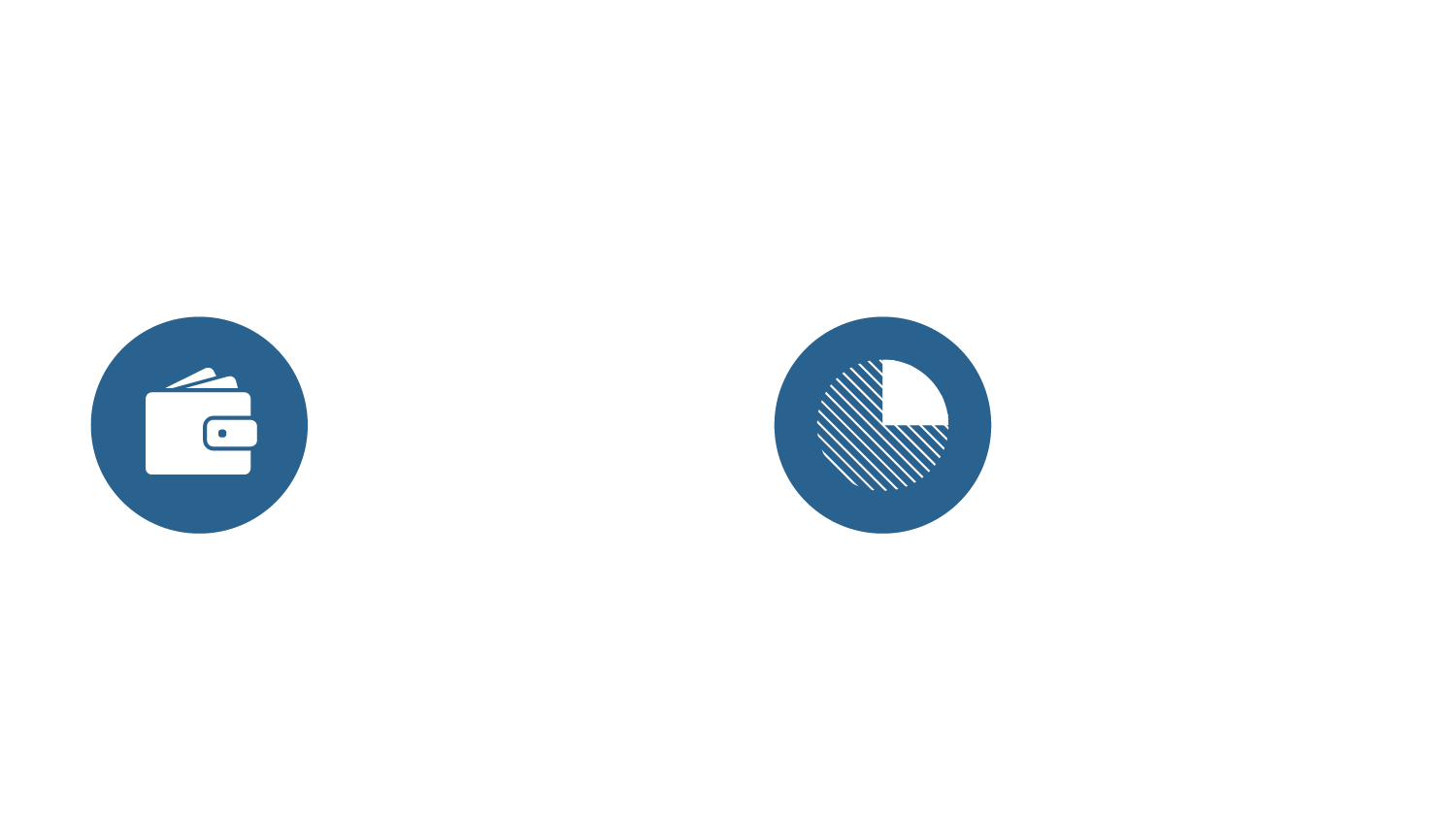 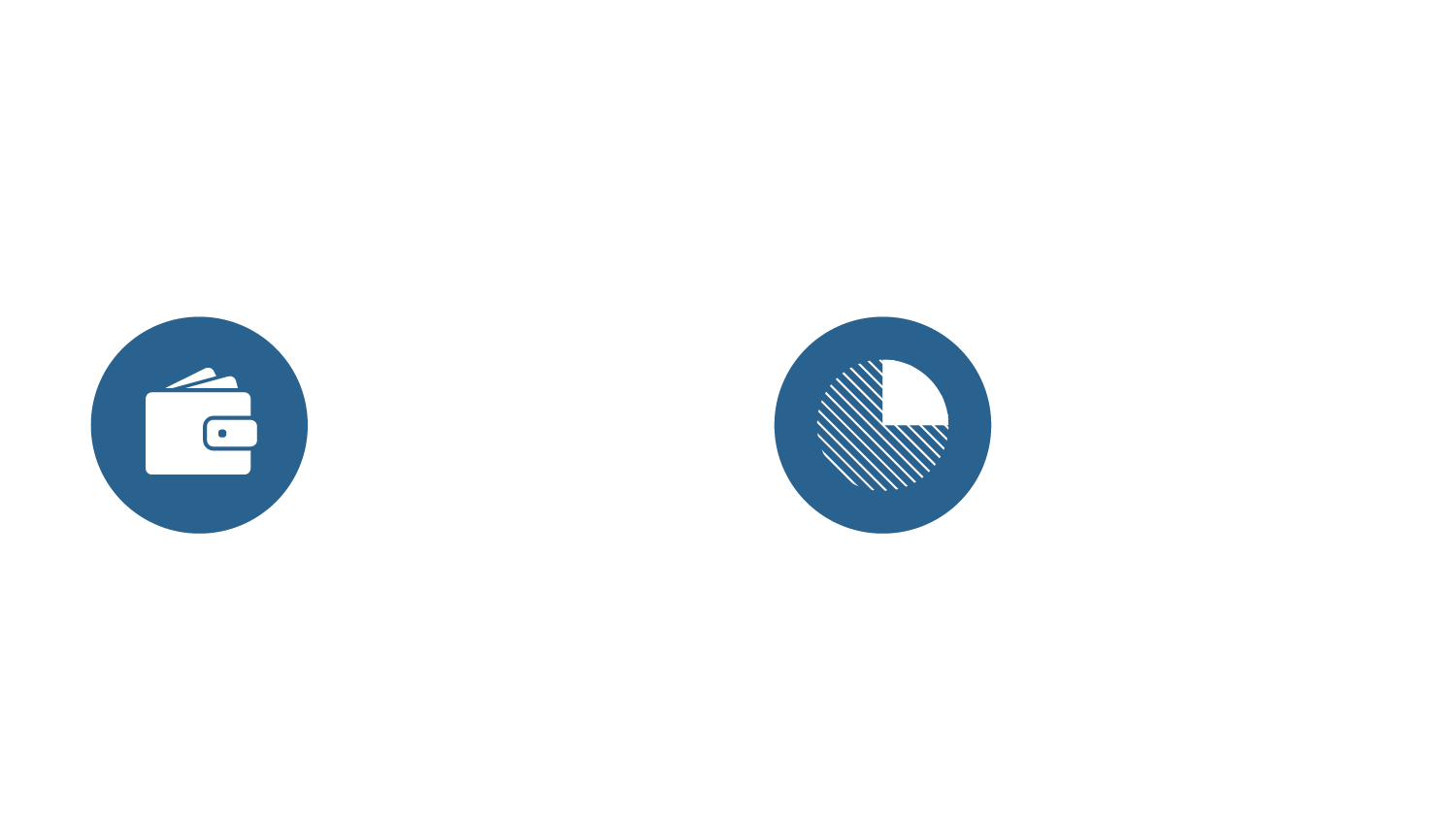 Deducibles
La cantidad de dinero que tiene que gastar de su bolsa antes de que su plan de salud comience a pagar.
Coaseguro
El porcentaje de su plan de salud y que usted paga después de haber pagado o “cumplido” su deducible.
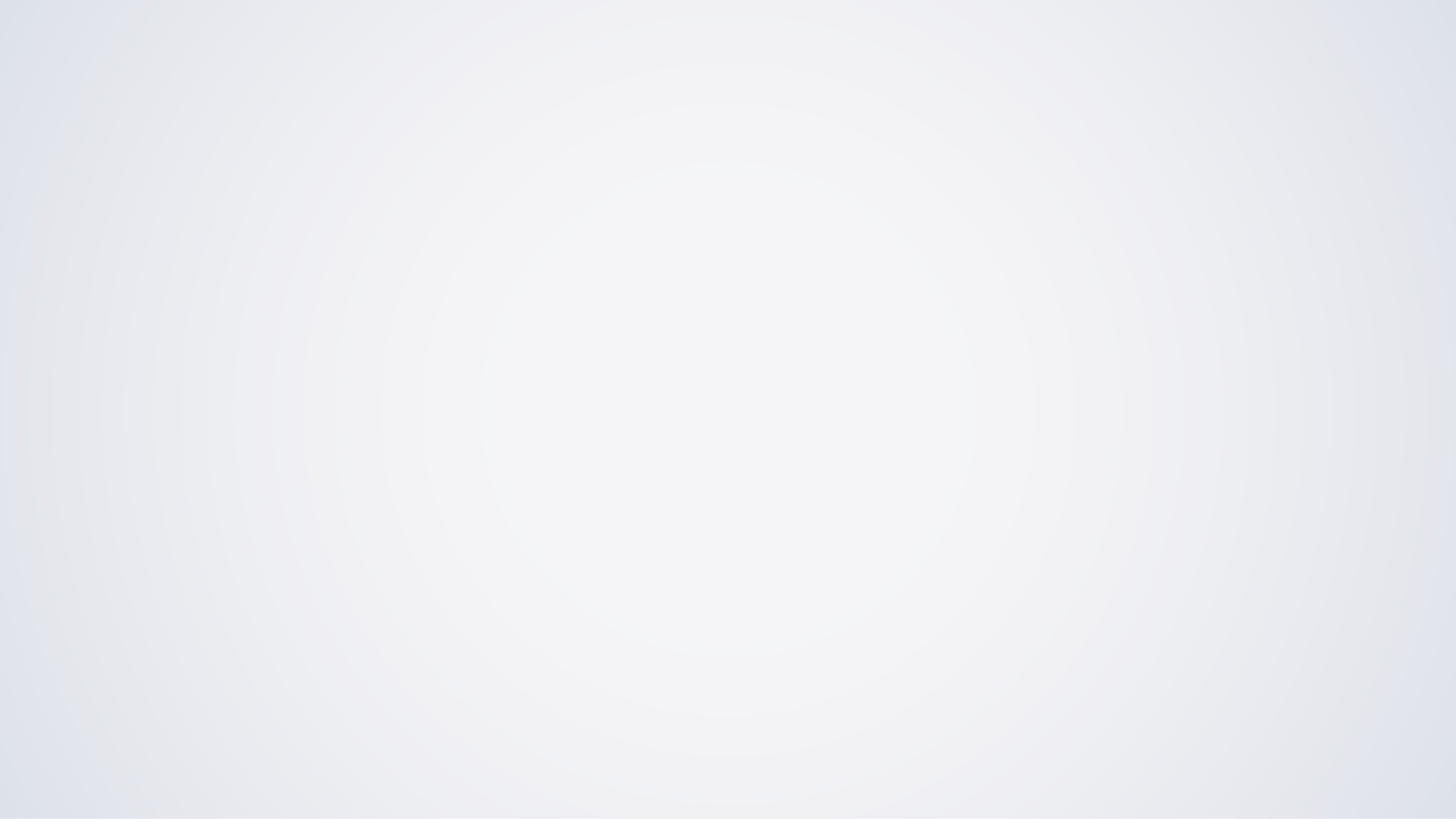 Antes de cumplir 65 años
¡Recuerde dar a TRS su número de Medicare!
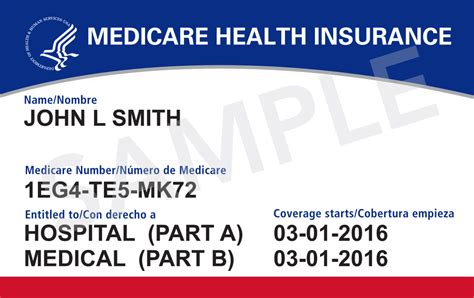 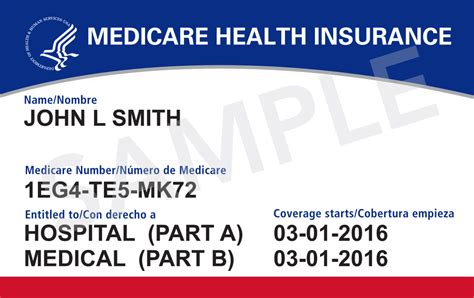 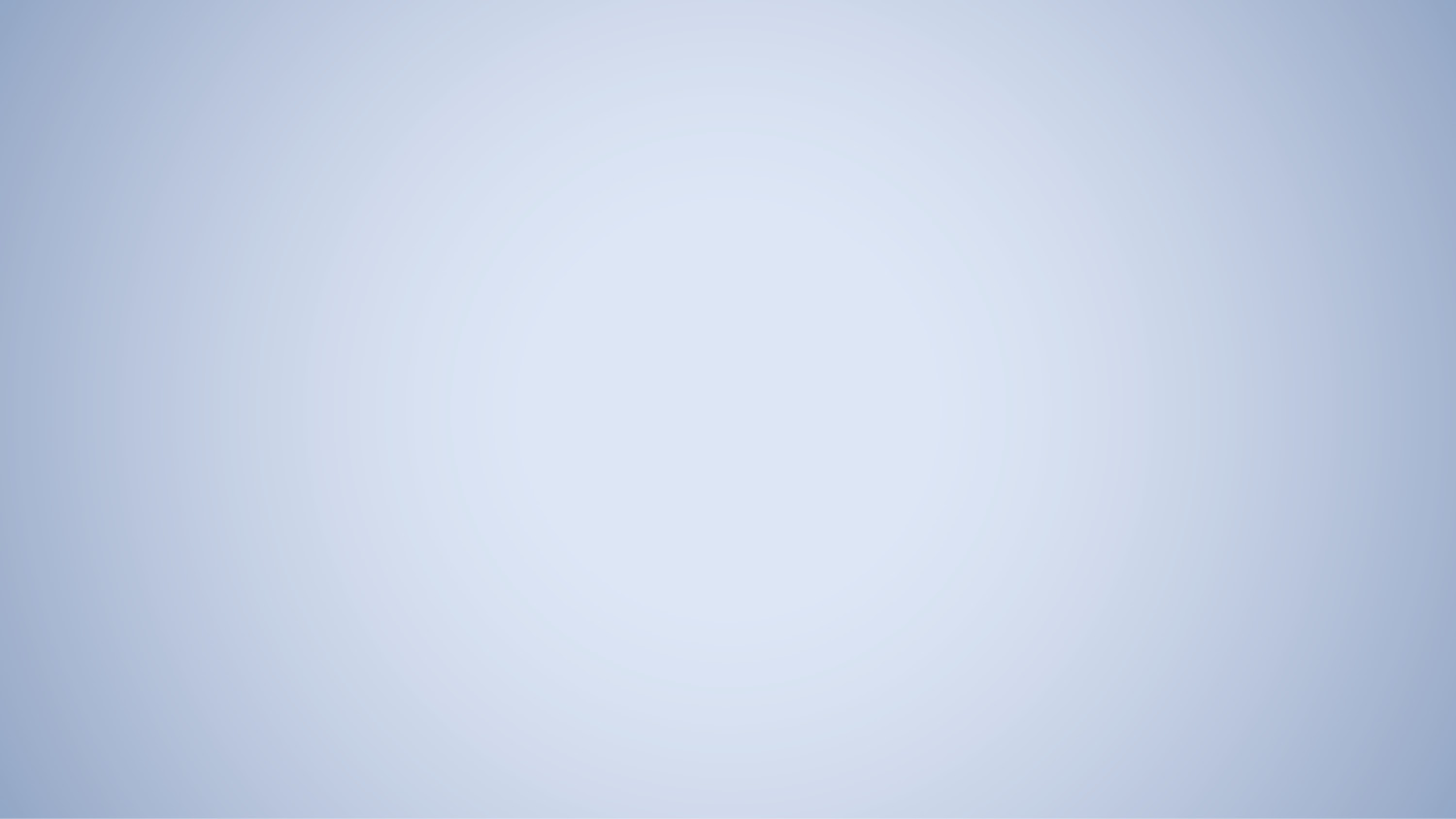 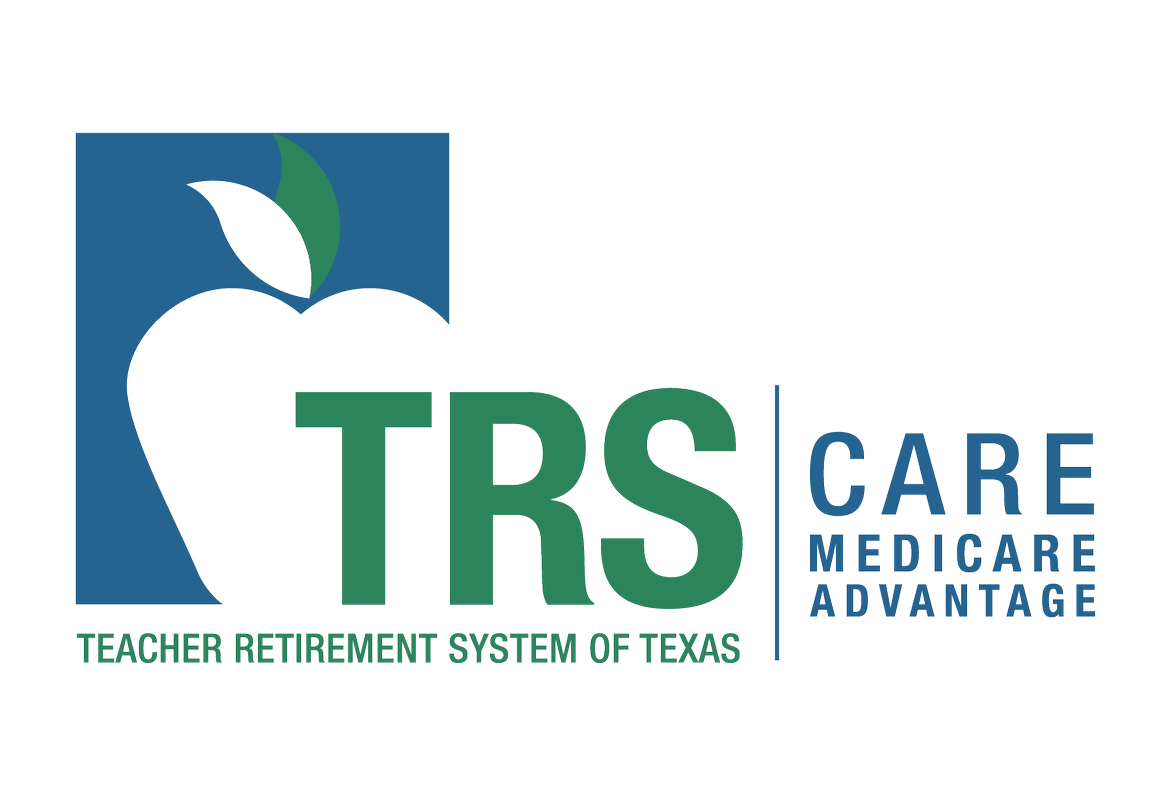 ATENCIÓN CON LA QUE PUEDE CONTAR
TRS-Care Medicare y usted
[Speaker Notes: Hola a todos. Hoy, vamos a cubrir los pasos para la inscripción en los planes de TRS-Care Medicare, luego vamos a escuchar a UnitedHealthcare y SilverScript que administran los beneficios médicos y de medicamentos con receta para los participantes de TRS-Care que tienen Medicare. Al final de la presentación, convocar las preguntas más frecuentes. Una cosa a tener en cuenta sobre este tema es que la situación de cada persona es única. Así pues, en esta presentación, veremos una variedad de detalles.]
Agenda
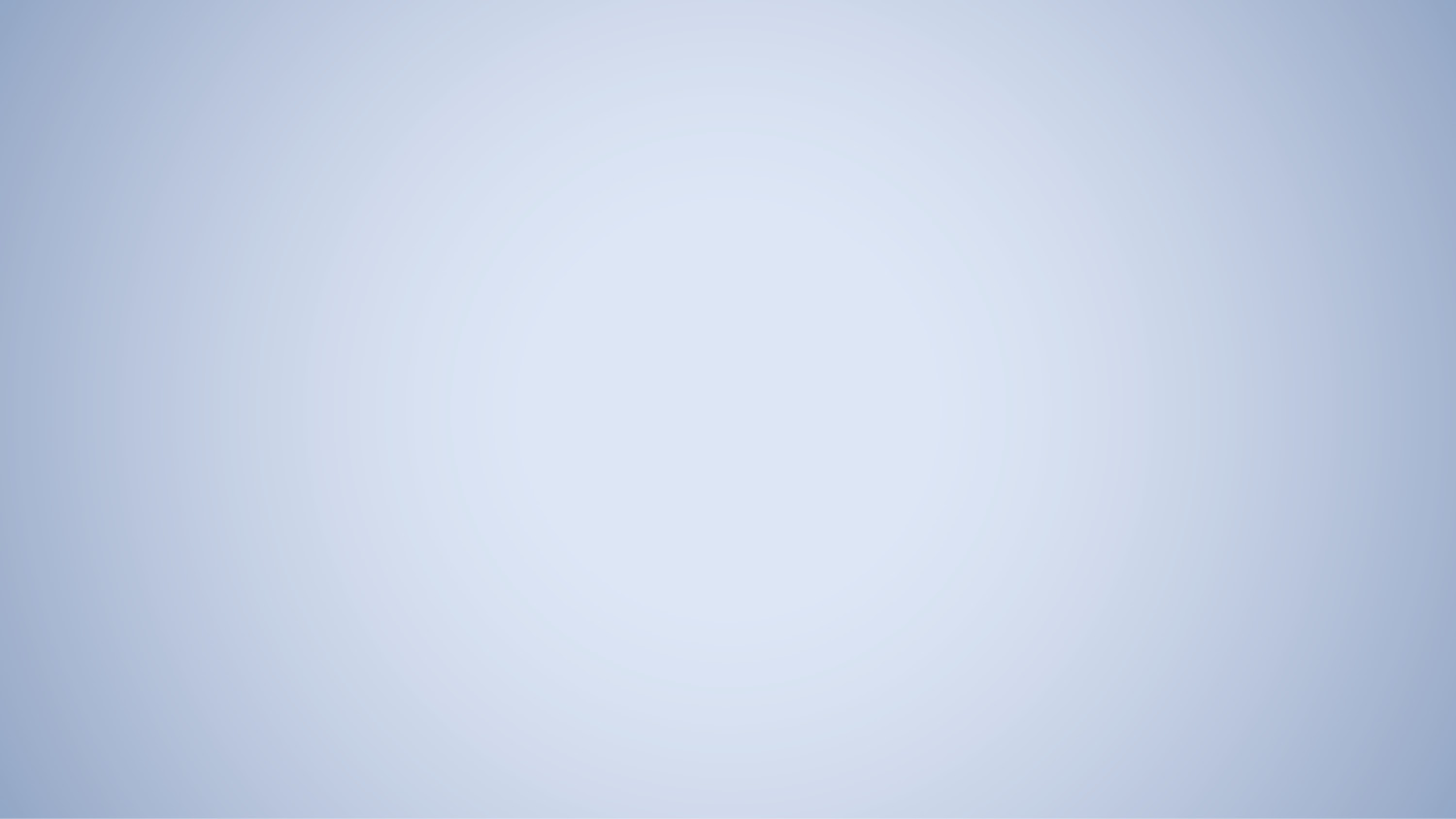 ¿Qué es Medicare?
Costos de Medicare y TRS-Care
Inscribirse en los planes de TRS-Care Medicare
Cosas a considerar 
TRS-Care Medicare Advantage (UnitedHealthcare)
TRS-Care Medicare Rx (SilverScript)
[Speaker Notes: Así que esta es nuestra agenda para la presentación. Vamos a hablar sobre lo que es Medicare. ¿Qué son A, B, C y D? ¿Cuáles son sus costos? ¿Cómo inscribirse? Entonces, hay preocupaciones importantes. Estas son esas situaciones diferentes, como “Tengo más de 65 años y sigo trabajando, pero ¿qué pasará cuando me jubile?”. Después aprenderá sobre los beneficios de Medicare Advantage ofrecidos por UnitedHealthcare. A continuación, conocerá los beneficios de Rx ofrecidos por SilverScript.]
1
¿Qué es Medicare?
Definido por Medicare
Partes de Medicare
[Speaker Notes: Primero, hablemos sobre las diferentes partes de Medicare.]
¿QUÉ ES MEDICARE?
DEFINIDO POR MEDICARE
PARTES DE MEDICARE
Medicare es un seguro de salud federal que usted paga de su impuesto FICA.
ES PARA:
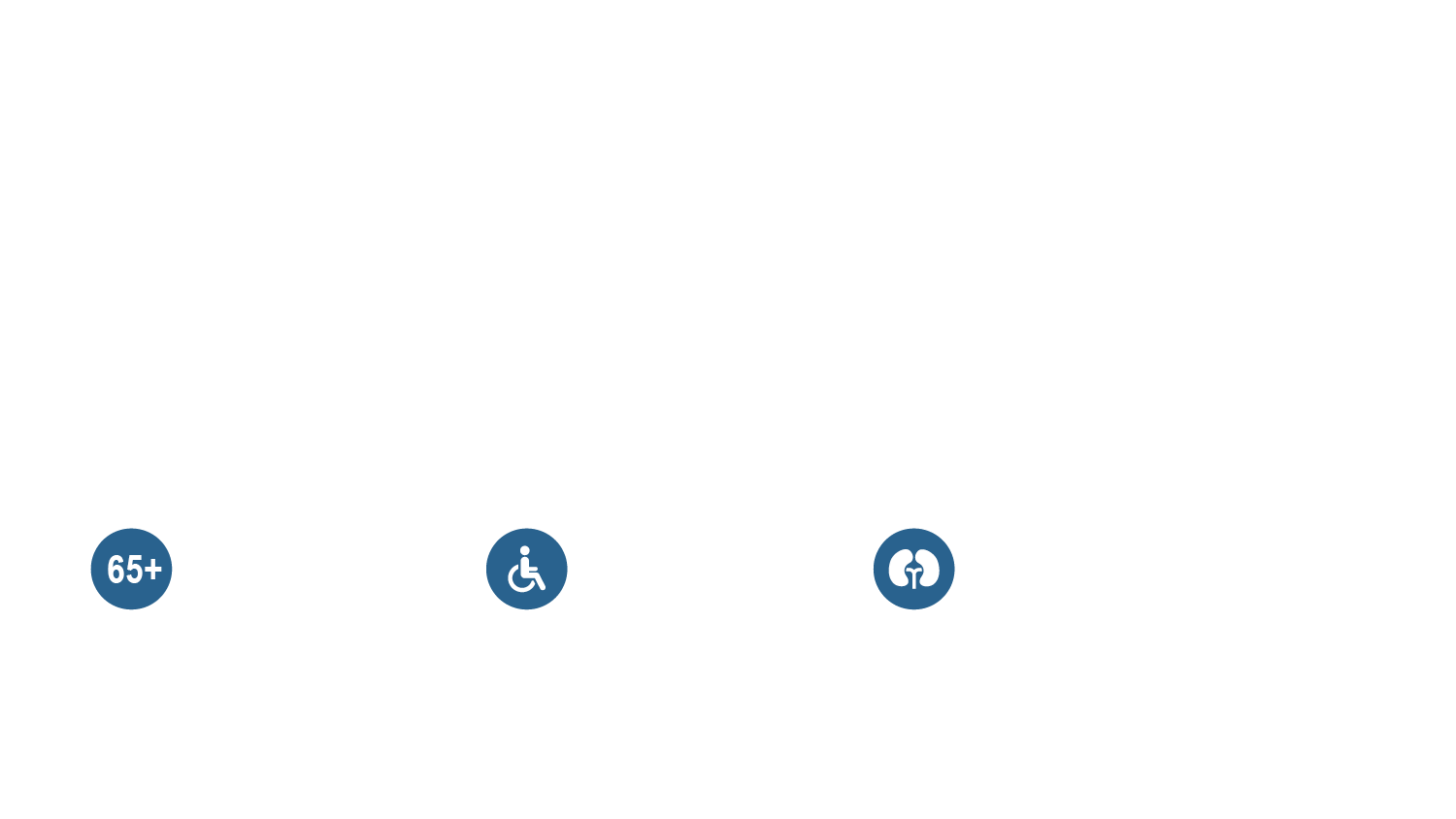 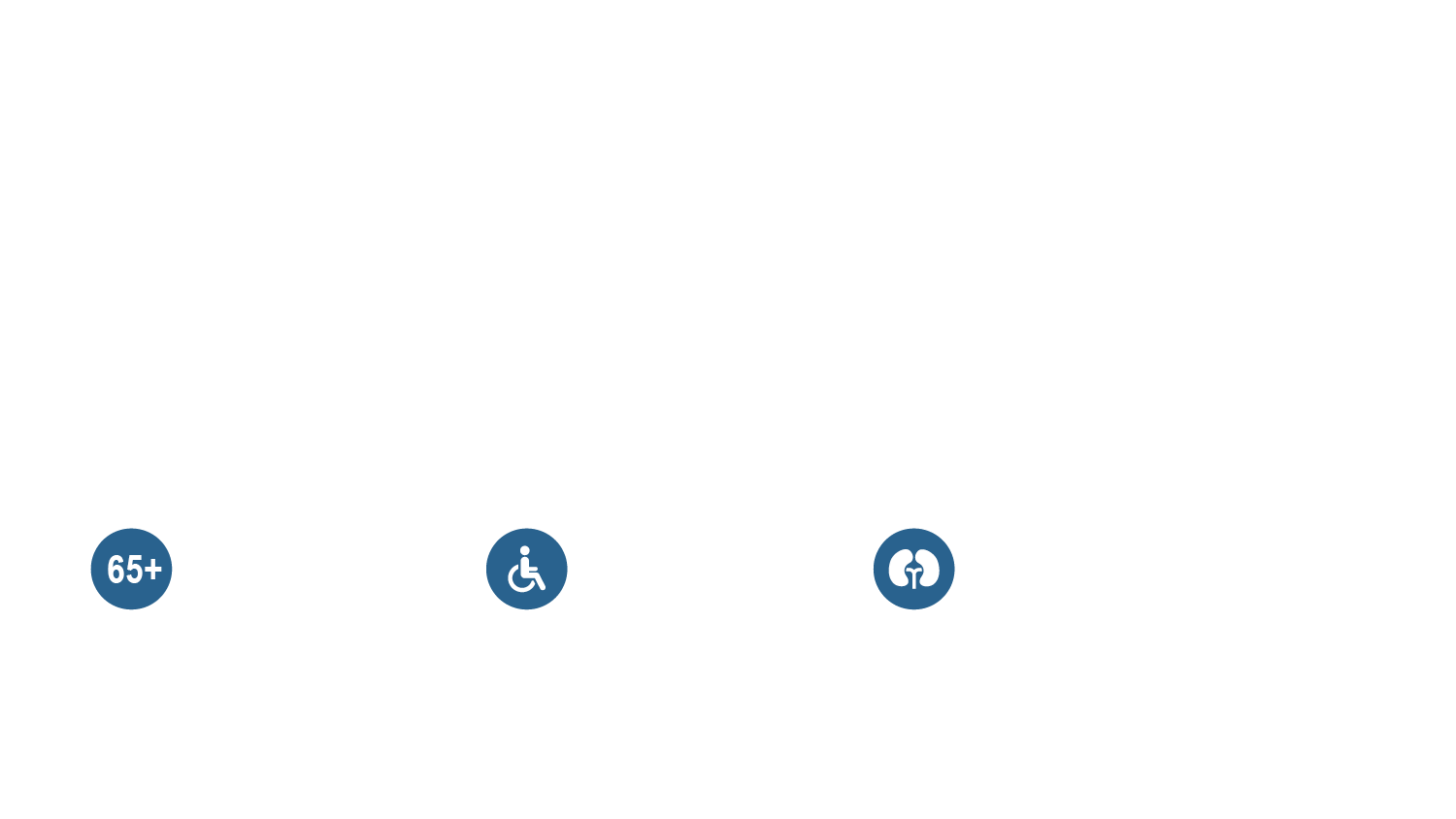 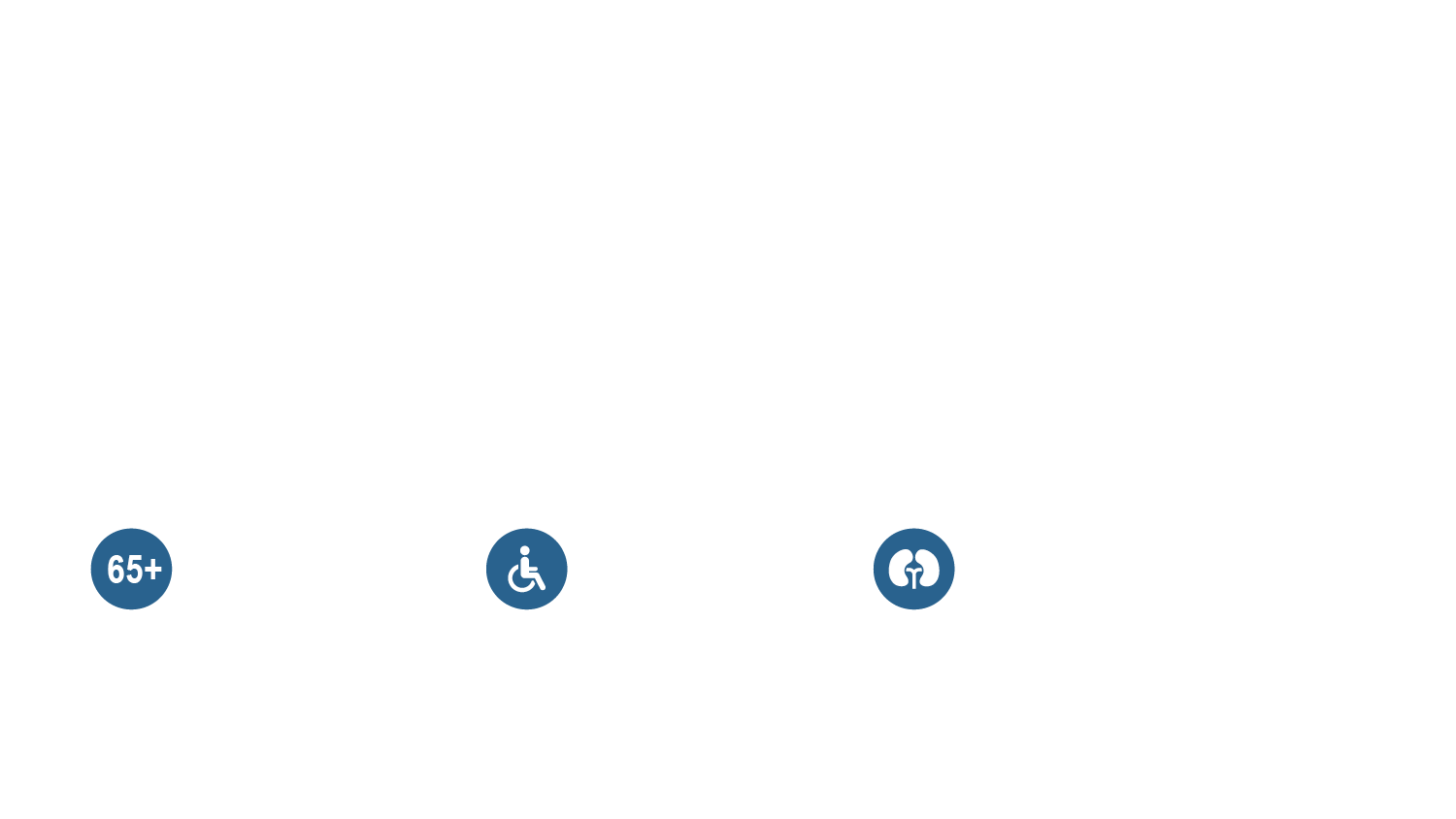 PERSONAS MAYORES DE 65 AÑOS
PERSONAS CON DISCAPACIDAD
PERSONAS CON ENFERMEDAD RENAL TERMINAL
[Speaker Notes: Medicare es un programa de seguro de salud financiado federalmente administrado por la Administración de la Seguridad Social y los Centros para Servicios de Medicare y Medicaid (Centers for Medicare and Medicaid Services, CMS) para personas:
- mayores a 65 años de edad, 
- con discapacidad médica, menores de 65 años, o
- cualquier edad con enfermedad renal terminal.
Medicare es para ellos. Estos tres grupos. En su mayor parte, son las personas mayores de 65 años, con quienes generalmente tratamos. Sin embargo, hay otras situaciones.]
¿QUÉ ES MEDICARE?
DEFINIDO POR MEDICARE
PARTES DE MEDICARE
MEDICARE
Parte A
MEDICARE
MEDICARE
MEDICARE
Parte B
Parte C
Parte D
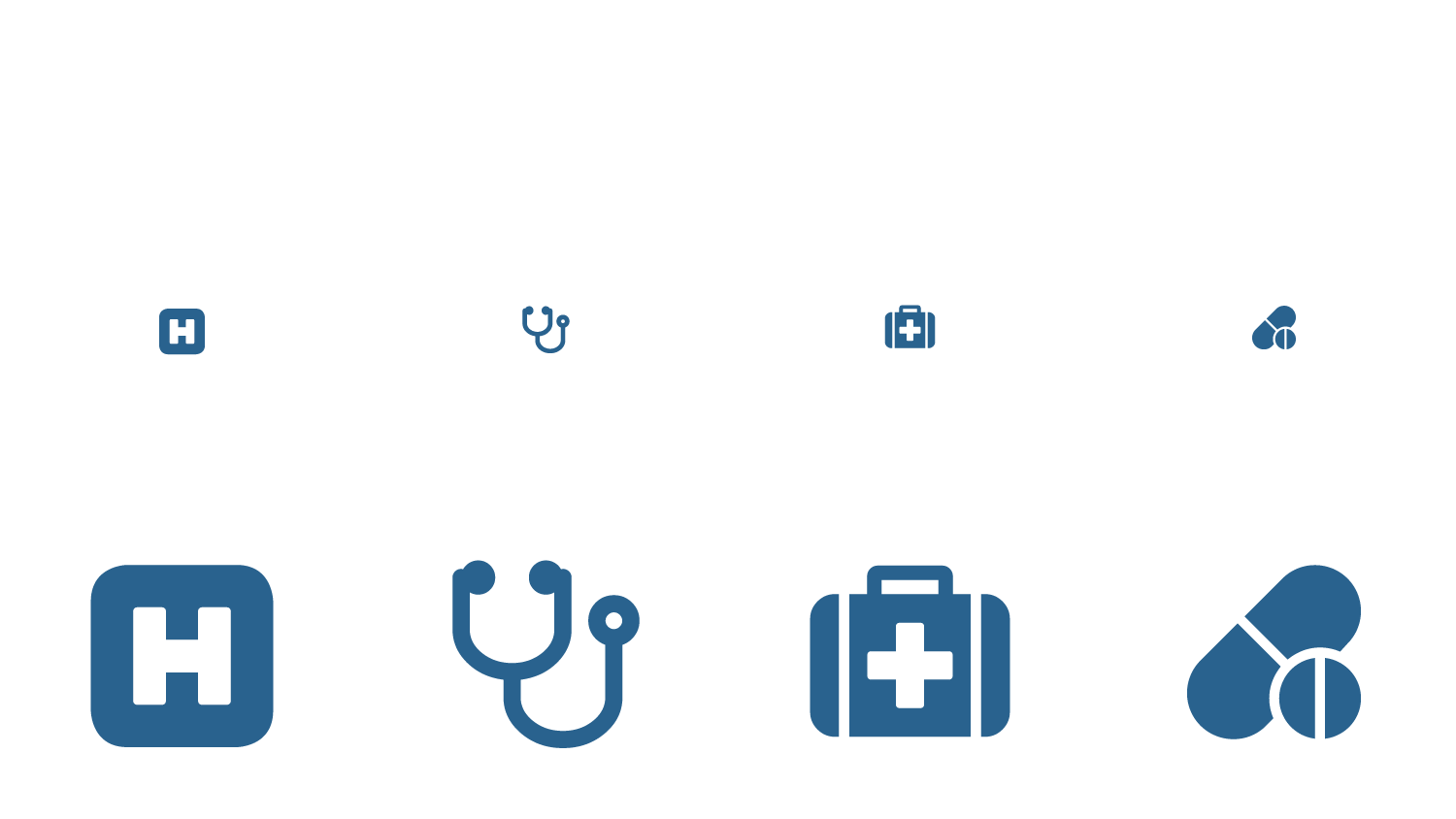 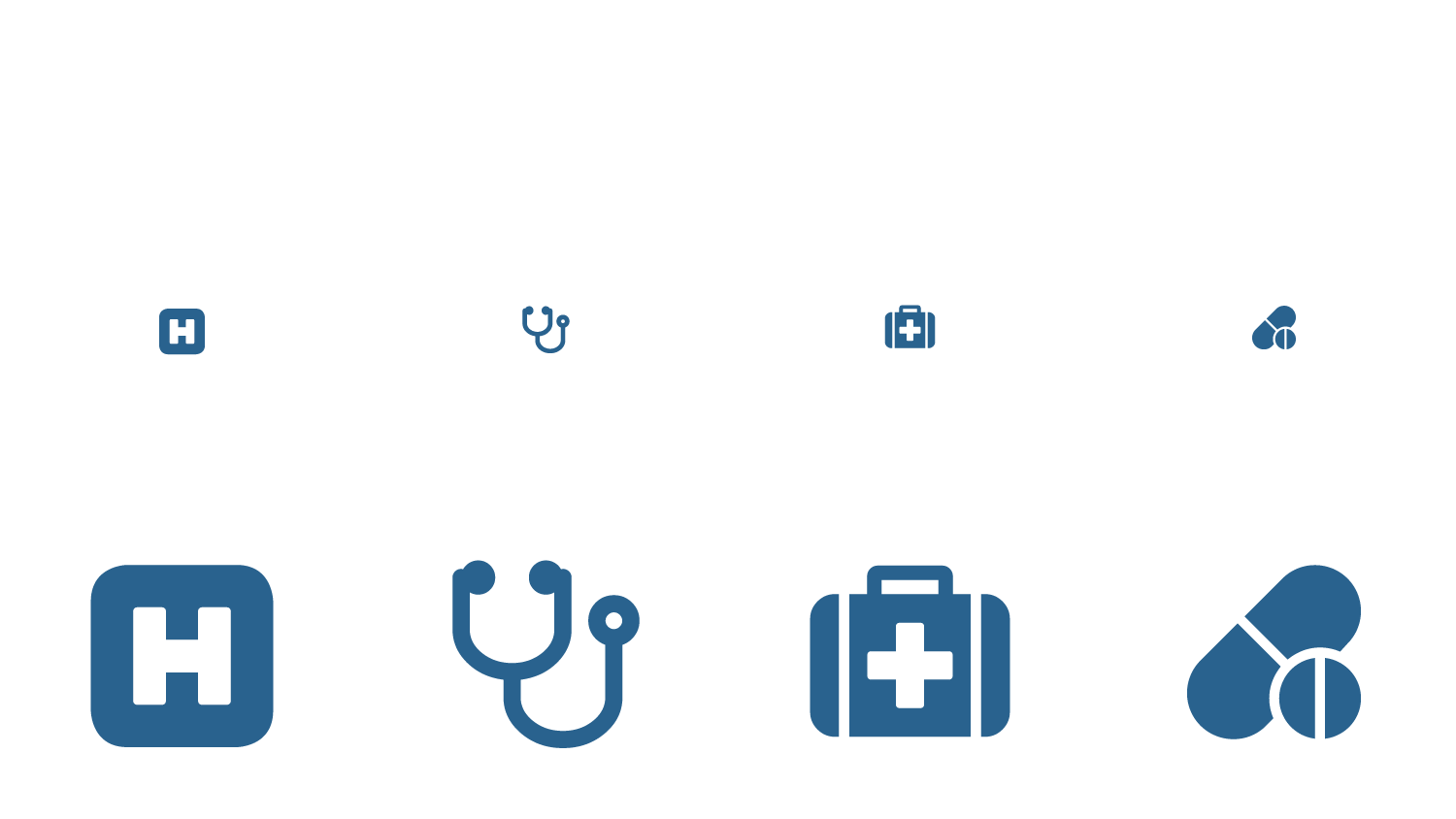 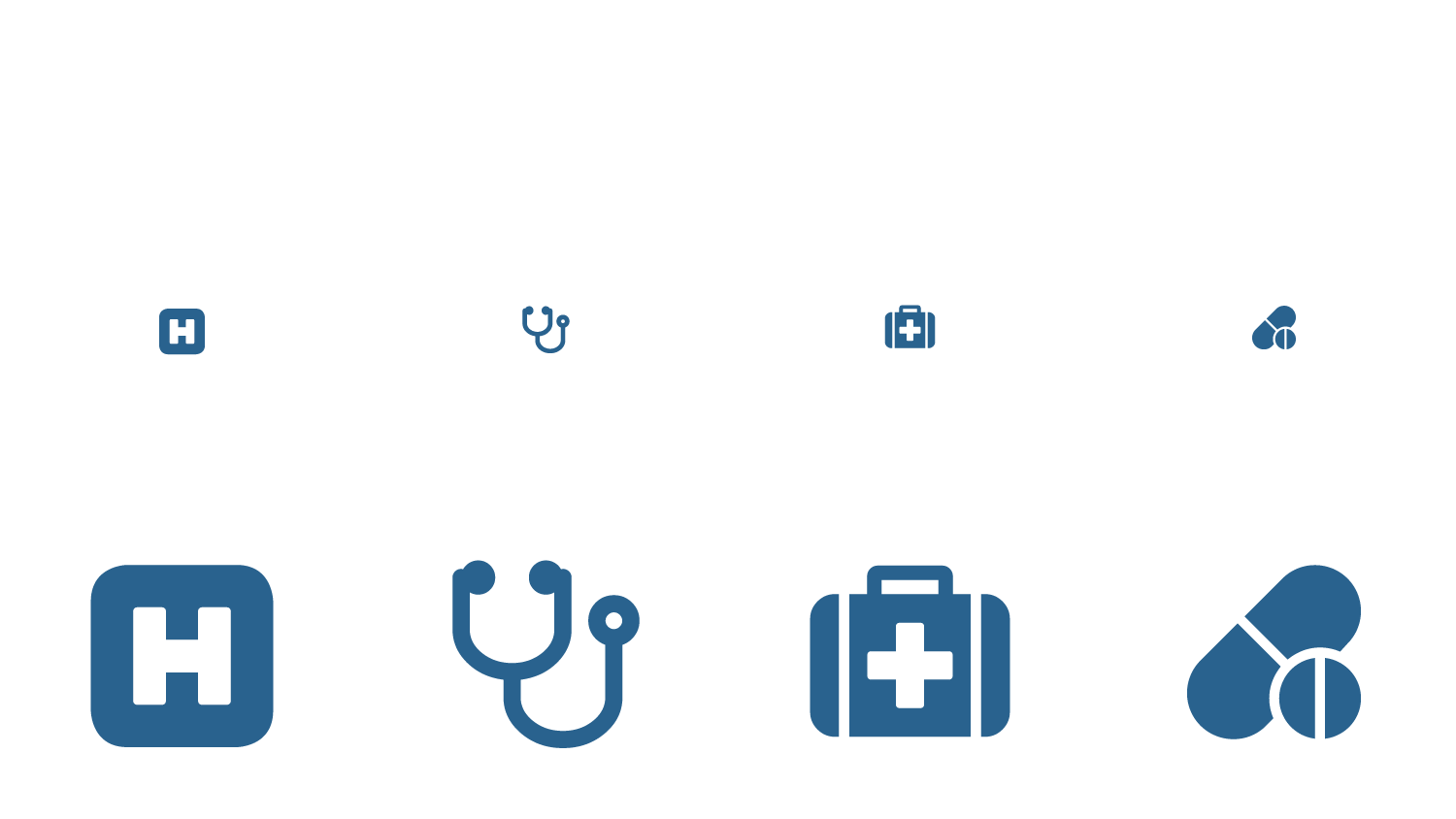 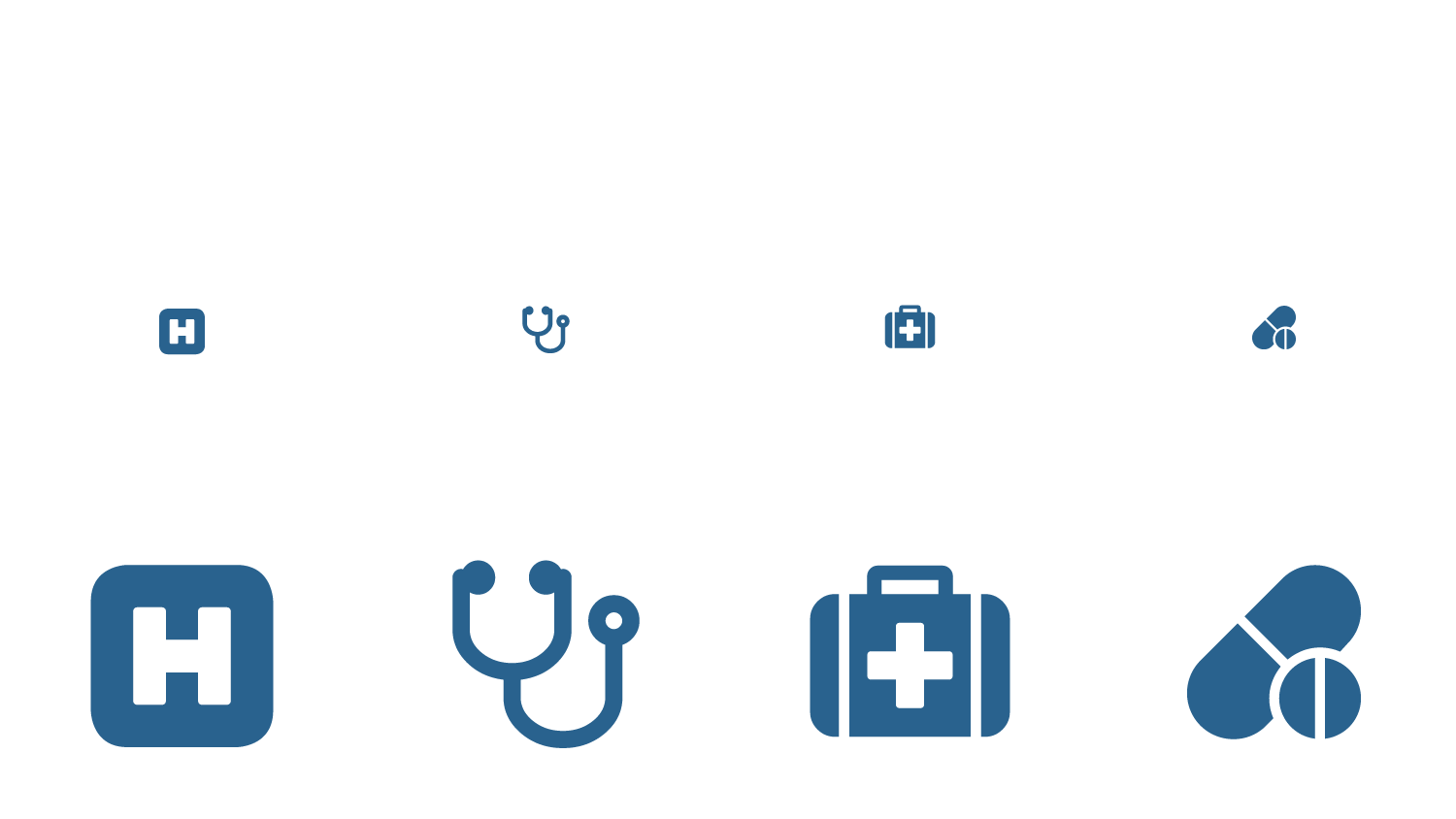 Hospitalización
Visitas a médicos
Cobertura médica - 
Combina Medicare con su plan de salud TRS para crear TRS-Care Medicare Advantage.
Cobertura de prescripción - 
Combina Medicare con su plan de salud TRS para crear TRS-Care Medicare Rx.
[Speaker Notes: Comencemos ahora mismo.
- La Parte A de Medicare cubre la hospitalización. Debido a que muchos miembros de TRS no pagan la Seguridad Social, no son elegibles para la Parte A sin primas. Si puede conseguirla sin costo alguno, regístrese. Si no es así, asegúrese de obtener la Parte B de Medicare. 
La Parte B de Medicare cubre las visitas al médico y la atención primaria. Todo el mundo debe comprar la Parte B de Medicare. Si no compra y mantiene la cobertura de la Parte B, se arriesga a perder toda la cobertura TRS-Care. 
Este tipo de cosas ocurren mucho. “¿Necesito la Parte A? No soy elegible para conseguirlo sin costo alguno”. TRS reconoce que los empleados de escuelas públicas de Texas, la mayoría de ellos, no pagan la Seguridad Social. Por lo tanto, no son elegibles para esa Parte A, que la mayoría de los planes de Medicare Advantage requieren. Por lo tanto, nuestro plan es diferente, en el sentido de que no requiere la Parte A. Sin embargo, todo el mundo necesita tener la Parte B de Medicare.
Entonces, a continuación, la Parte C, es un plan de Medicare Advantage, y lo que hace es combinar su plan TRS Care Medical con Medicare. Esto conforma el plan TRS-Care Medicare Advantage. Del mismo modo, usted tiene TRS-Care Medicare Rx. Ese es su plan de la Parte D. Esto combina Medicare con su plan de medicamentos con receta.]
2
Costos de Medicare y TRS-Care
Parte A de Medicare
Parte B de Medicare
Parte C de Medicare
Parte D de Medicare
[Speaker Notes: Ahora hablemos de cuánto cuesta cada una de estas partes de Medicare.]
COSTOS PARA MEDICARE Y TRS-CARE
PARTE A
PARTE B
PARTE C
PARTE D
MEDICARE
Sin costo para la mayoría de las personas.
Si no es elegible para recibir la “Parte A libre de primas”, TRS no requiere que se inscriba en ella.
Parte A
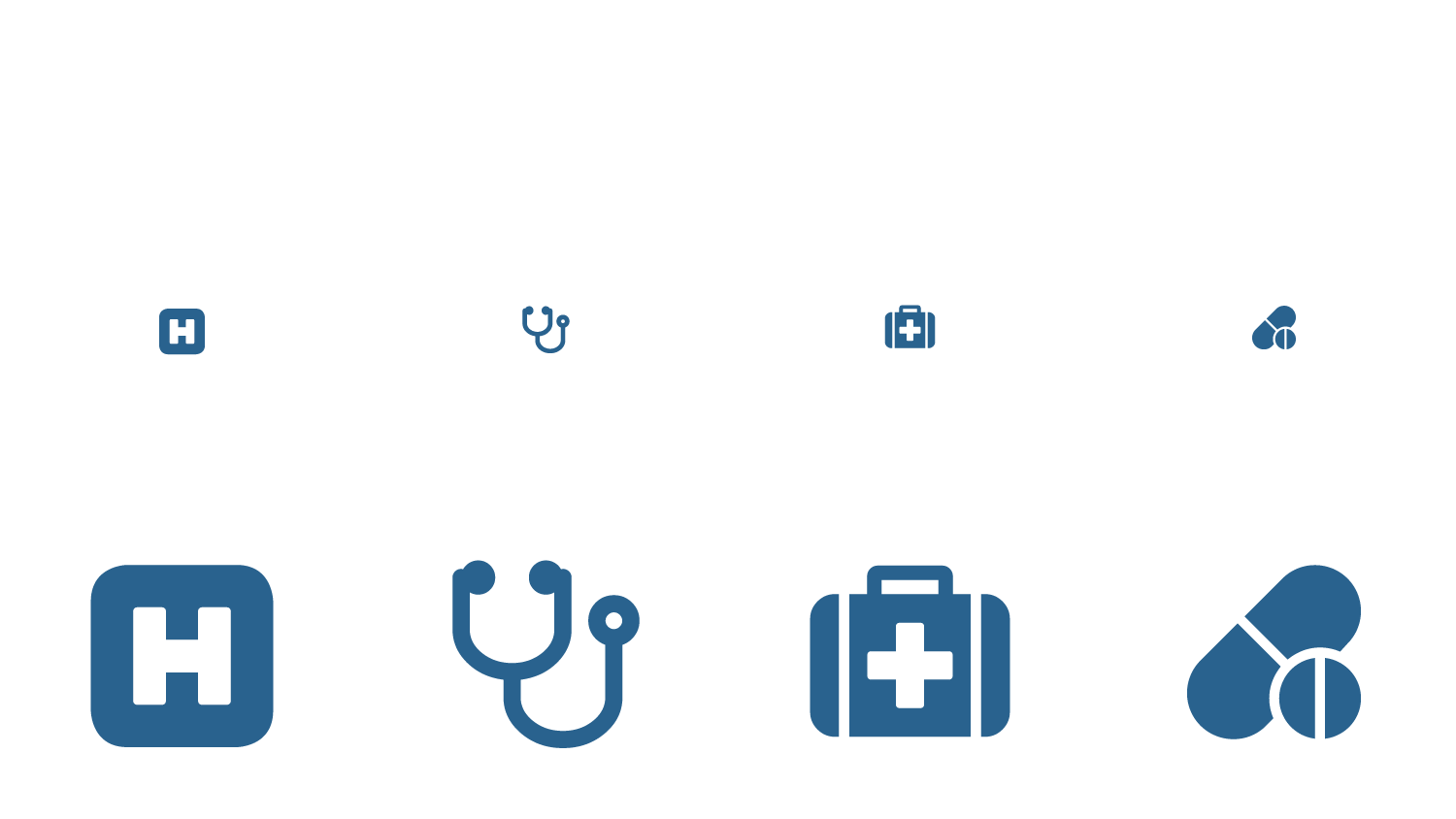 [Speaker Notes: Por lo tanto, como he mencionado anteriormente, la Parte A es gratuita para la mayoría de las personas en los EE. UU. Sin embargo, sabemos que muchos empleados de escuelas públicas en Texas no pagan la Seguridad Social y, por lo tanto, no son elegibles para recibirla de forma gratuita. Si usted es una de esas personas, asegúrese de inscribirse en la Parte B, que veremos en la siguiente diapositiva. Sus beneficios TRS-Care serán los mismos en cualquier caso. 

Si usted ES elegible para recibir la Parte A sin costo alguno, le recomendamos que se inscriba en ella. Usted ha pagado y ganado ese beneficio a lo largo de su carrera, por lo que debe registrarse.]
COSTOS PARA MEDICARE Y TRS-CARE
PARTE A
PARTE B
PARTE C
PARTE D
En 2021, la mayoría de las personas pagan $148.60 al mes. Puede pagar más si se encuentra en una categoría tributaria alta. Visite medicare.gov para obtener más información.
MEDICARE
Parte B
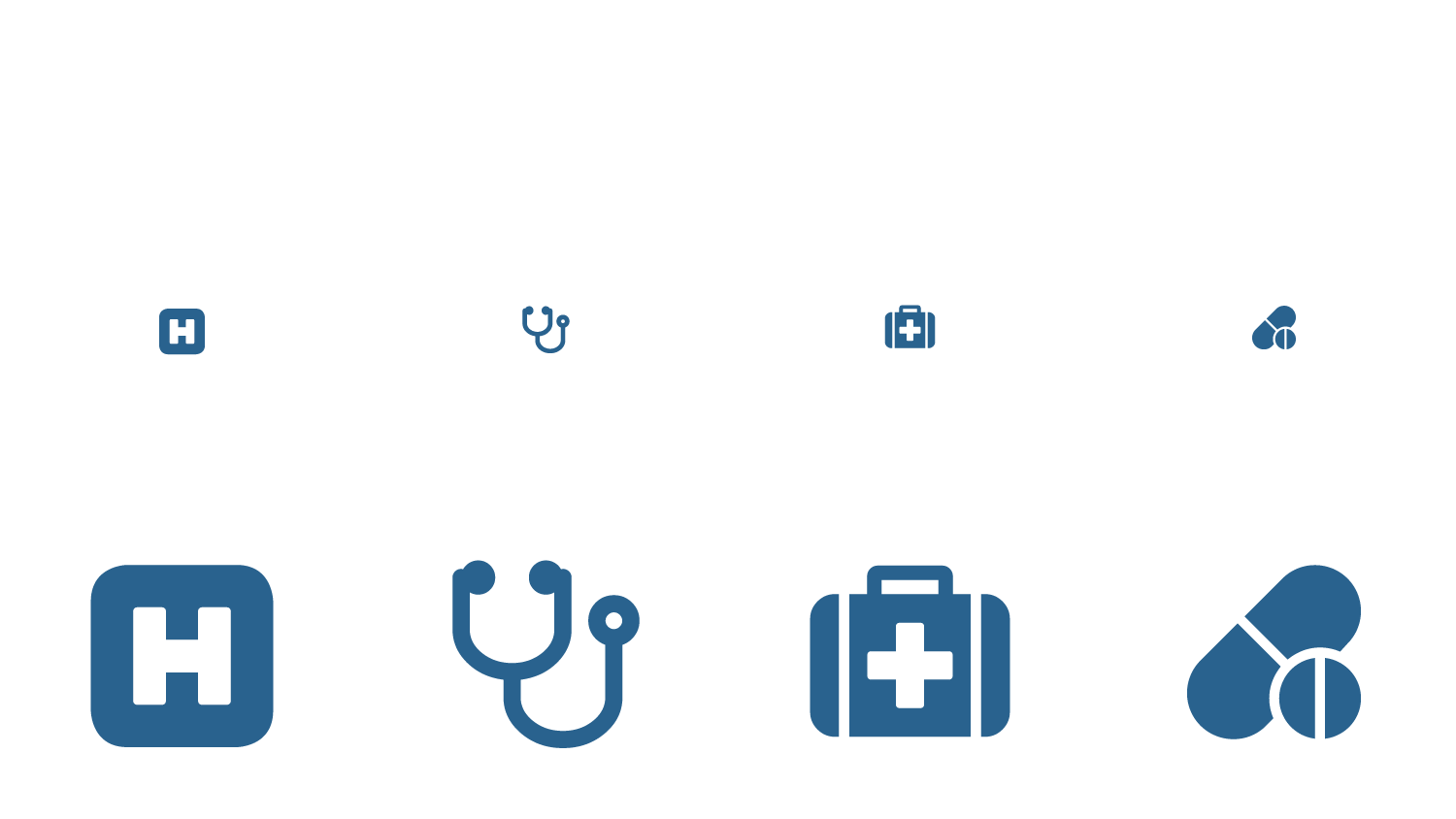 Todo el mundo debe comprar Parte B de Medicare para tener cobertura a través de TRS-Care.
La prima de la Parte B es independiente de lo que usted paga por su prima TRS-Care.
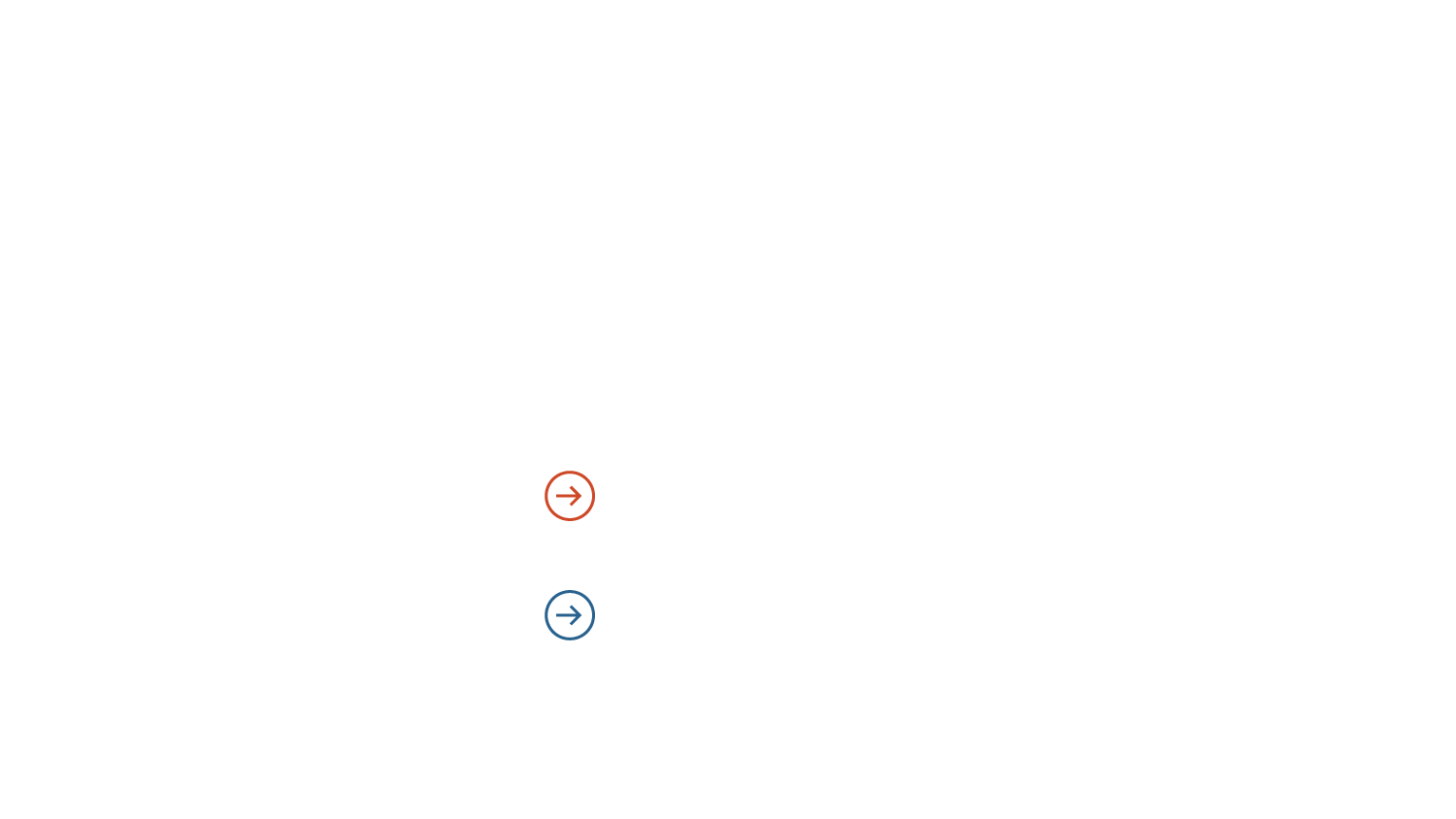 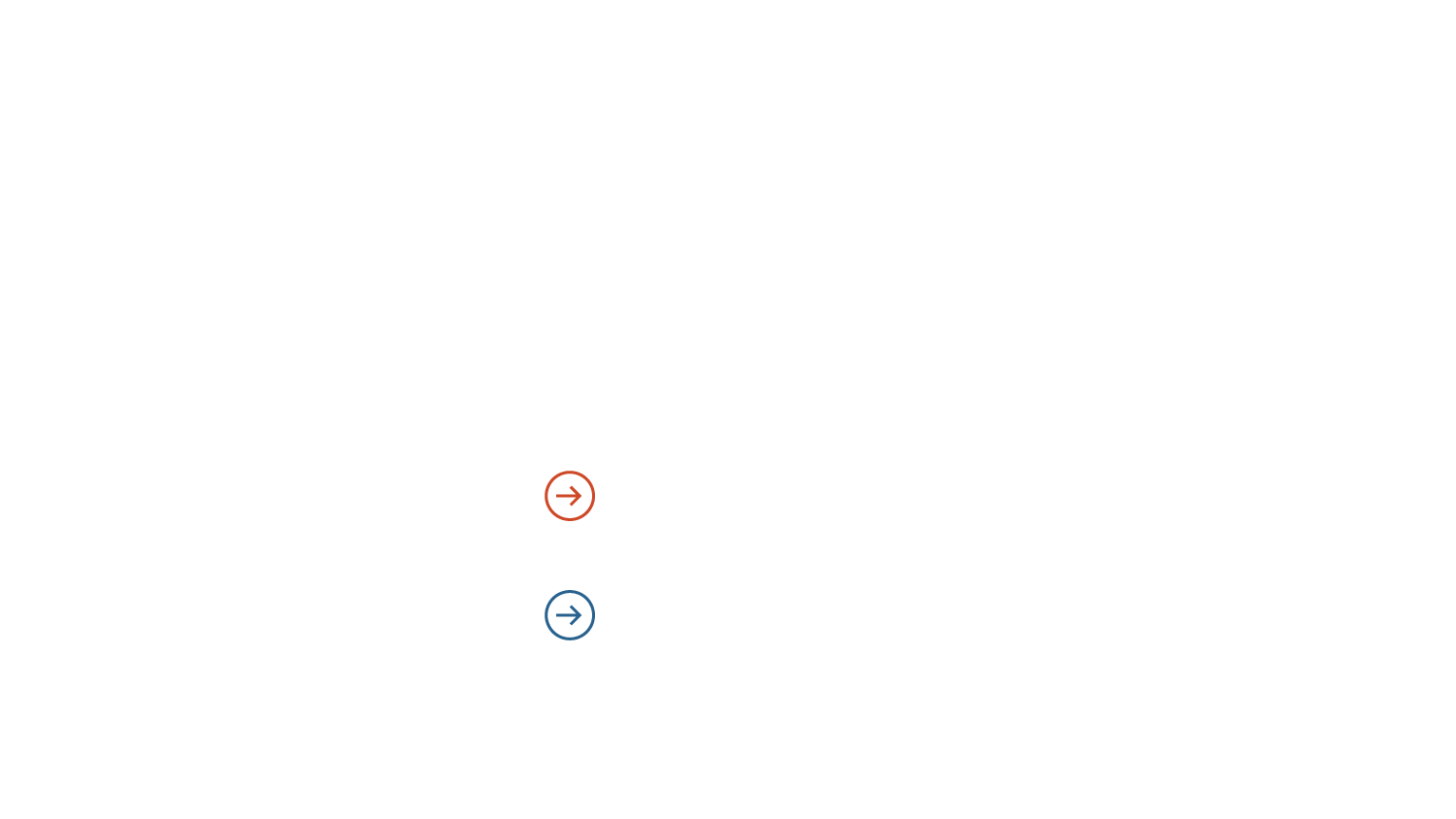 [Speaker Notes: Las primas de Medicare 2022 no están disponibles todavía, pero actualizaremos nuestros materiales tan pronto como tengamos información. Tengo información para 2021, la prima para la mayoría de las personas, es de $148.60 por participante. Puede ser más alto si se encuentra en una categoría tributaria alta.
Si se supone que debe pagar el importe más alto, la Seguridad Social se lo hará saber. A esta prima más alta la llamamos un monto de ajuste mensual relacionado con los ingresos (income-related monthly adjustment amount, IRMAA); usted lo paga directamente a Medicare. No sale de su anualidad TRS.]
COSTOS PARA MEDICARE Y TRS-CARE
PARTE A
PARTE B
PARTE C
PARTE D
Plan médico TRS-Care Medicare Advantage: usted paga $135 al mes si es jubilado o cónyuge sobreviviente con cobertura solo para usted.
MEDICARE
Parte C
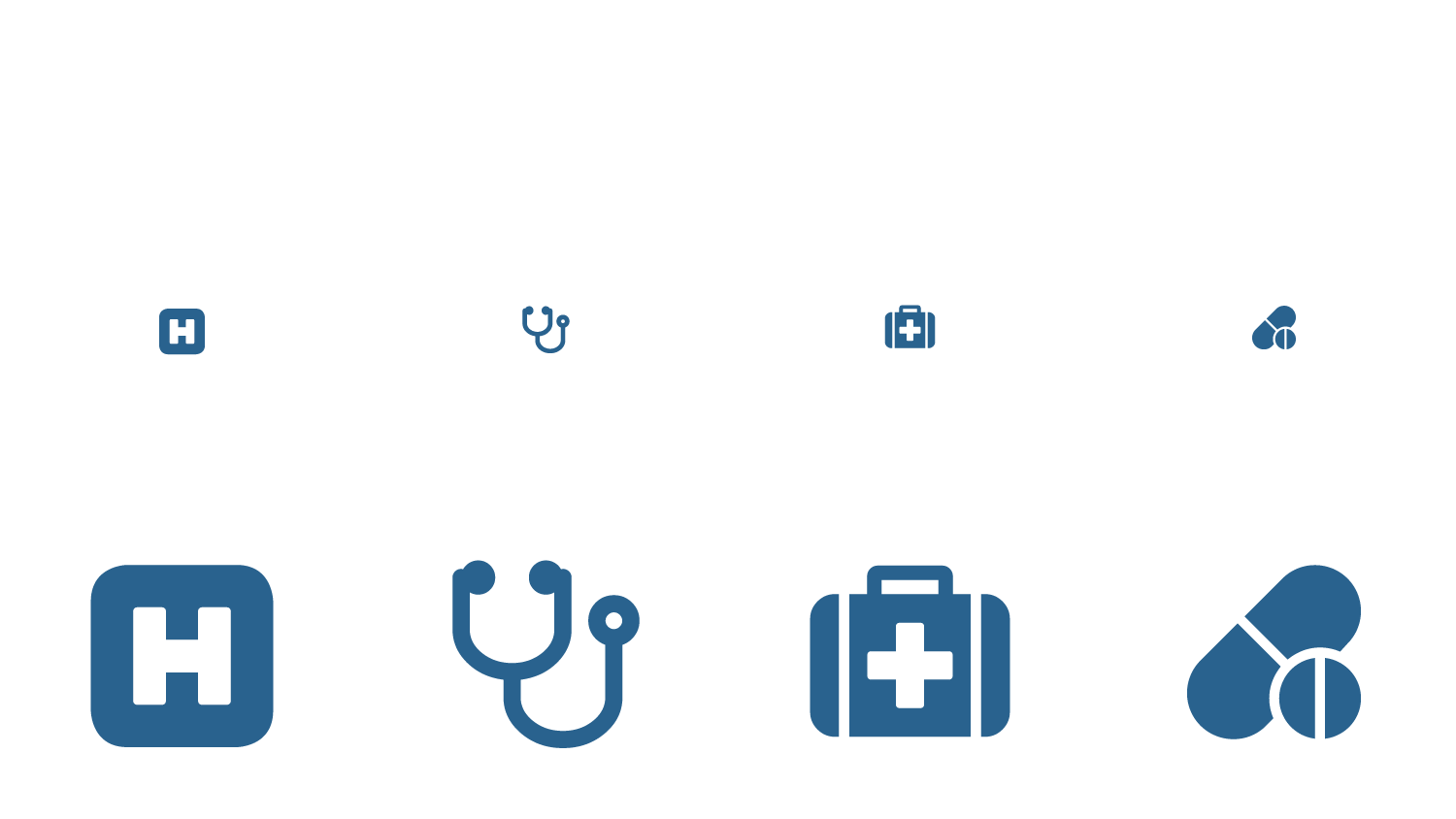 [Speaker Notes: Por lo tanto, como ya he mencionado, su cobertura de la Parte A y la Parte B de Medicare se combina con su cobertura TRS-Care para crear la Parte C de Medicare, que es su cobertura médica: TRS-Care Medicare Advantage. Si usted es el jubilado y actualmente está inscrito en TRS-Care, verá una disminución de las primas. Las primas TRS-Care aplican al jubilado de TRS. Si su cónyuge es elegible para Medicare y usted aún no es elegible, seguirá pagando la cantidad más alta hasta que sea elegible para Medicare. 

Este seminario web incluye materiales de planificación que puede ver en las secciones de Folletos. Si abre Puntos destacados de TRS-Care Plan, verá las primas. 

Las primas enumeradas aquí asumen que el jubilado es elegible para Medicare.]
COSTOS PARA MEDICARE Y TRS-CARE
PARTE A
PARTE B
PARTE C
PARTE D
MEDICARE
Parte C
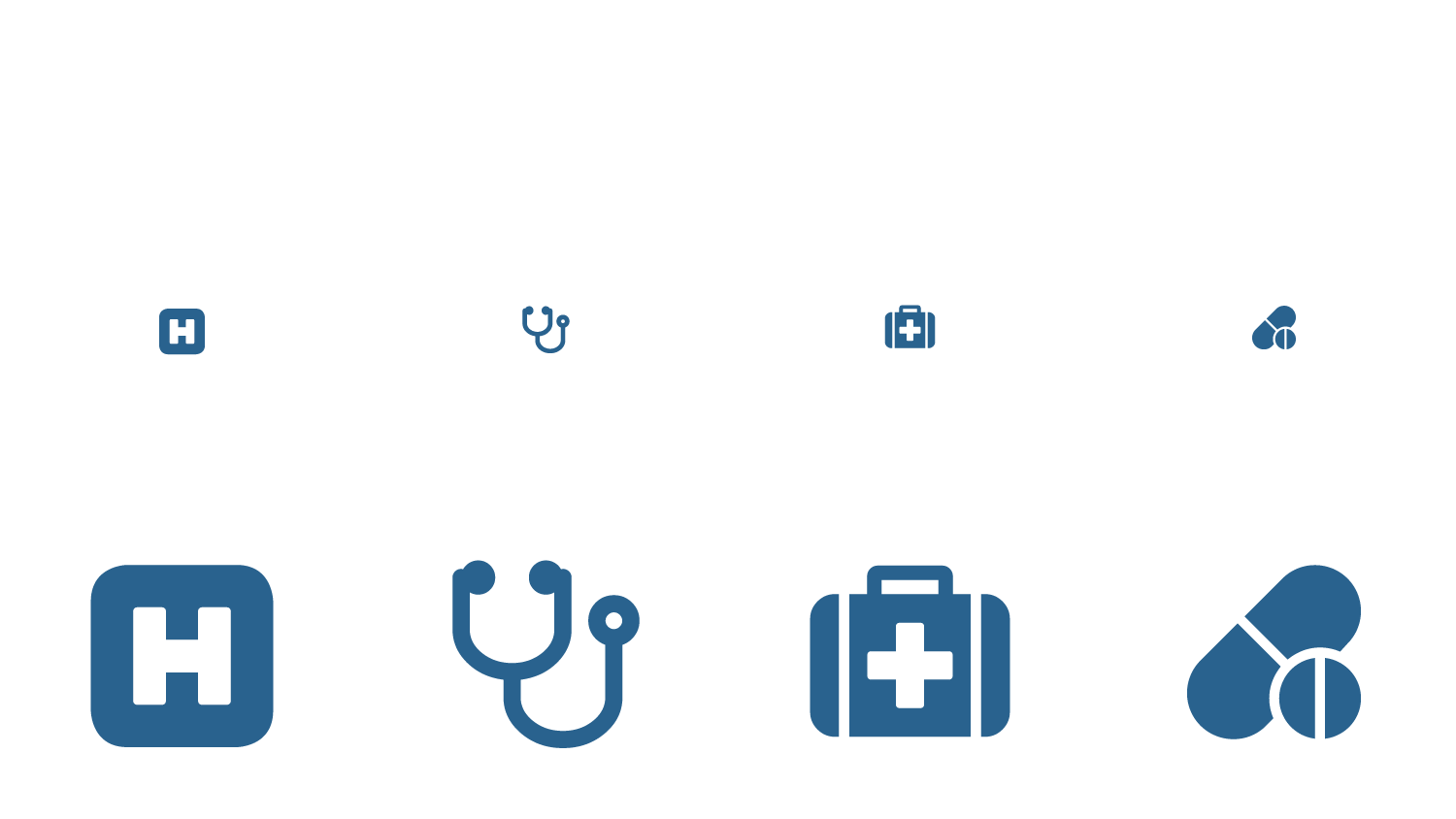 [Speaker Notes: Una cosa que queremos dejar claro porque las cifras son tan similares es que usted paga $135 por mes de su anualidad TRS por la cobertura TRS-Care. Usted paga $148.60 al mes a la Seguridad Social por la Parte B de Medicare. Puede pagarlo de varias maneras: haciendo que salga de su cheque de la Seguridad Social, por Easy Pay, por teléfono, por correo o a través de su cuenta bancaria]
COSTOS PARA MEDICARE Y TRS-CARE
PARTE A
PARTE B
PARTE C
PARTE D
MEDICARE
Parte D
Plan de medicamentos con receta de TRS-Care Medicare Rx: su pago por esto se incluye en su prima TRS-Care.
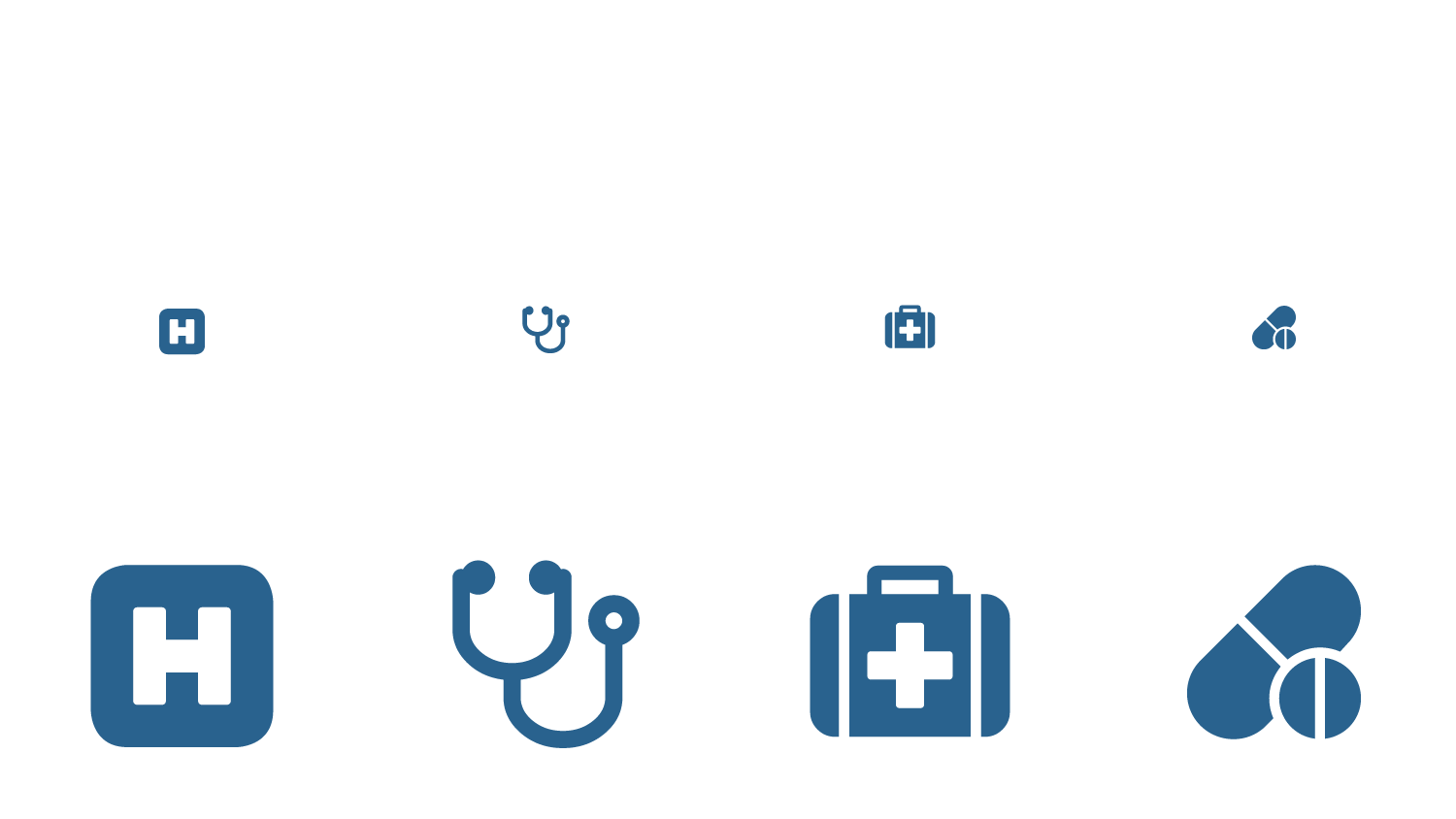 [Speaker Notes: La cobertura de la Parte D es su cobertura de medicamentos con receta. Este plan requiere que tenga la Parte B de Medicare. La prima se incluye en los $135 por mes que paga por la cobertura TRS-Care. 


Si su ingreso anual es superior a una determinada cantidad, tendrá que pagar una prima adicional directamente a Medicare. La Seguridad Social se pondrá en contacto con usted si tiene que pagar la Parte D IRMAA, con base en sus ingresos.
pagar su prima de Medicare directamente a Medicare.
pagar su prima de TRS-Care a través de su cheque mensual de anualidad TRS. Si su anualidad no es suficiente para cubrir la prima, recibirá una factura mensual.]
Alta satisfacción entre los jubilados con TRS
Bajos gastos de bolsillo máximos anuales
Acceso a beneficios para la visión, la audición y el bienestar 
Copagos fijos bajos para todas las recetas (cobertura de “agujero de dona” completa)
100 % de cobertura para atención preventiva y visitas al médico de atención primaria
Seguridad de cobertura y estabilidad de la prima
¿Por qué elegir TRS-Care?
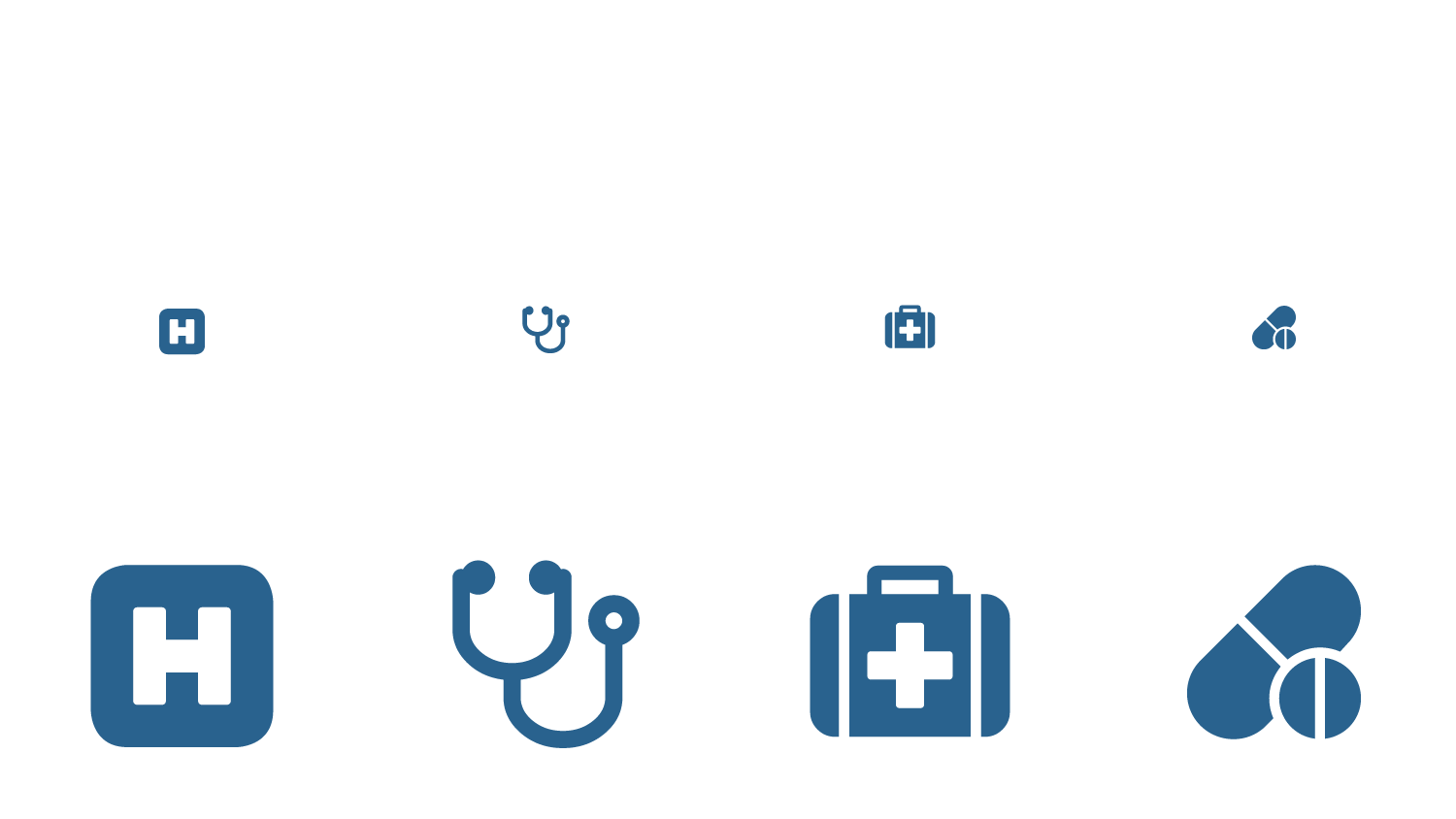 [Speaker Notes: Sabemos que comprender e inscribirse en Medicare puede ser abrumador y es probable que haya empezado a recibir muchas solicitudes por correo y teléfono.  Si está comparando planes, tenga en cuenta estos importantes beneficios de TRS-Care Medicare Advantage que ayudan a diferenciar nuestro plan de los demás en los valores del mercado:  
Alta satisfacción entre los jubilados con TRS
Bajos gastos de bolsillo máximos anuales
Acceso a beneficios para la visión, la audición y el bienestar 
Copagos fijos bajos para todas las recetas (cobertura de “agujero de dona” completa)
100 % de cobertura para atención preventiva y visitas al médico de atención primaria
Seguridad de la cobertura y estabilidad de la prima
Escuchará más sobre estas ventajas de valor añadido en la presentación de hoy]
3
Inscribirse en los planes de TRS-Care Medicare
¿Quién debería inscribirse?
Tomar medidas
Inscripción automática
Inscripción inicial
Jubilarse a partir de los 65 años
Paquete de 65 años de edad
[Speaker Notes: Por ahora, vamos a cambiar de tema y hablar sobre la inscripción en los planes de TRS-Care Medicare.]
CÓMO INSCRIBIRSE EN LOS PLANES TRS-CARE MEDICARE
¿QUIÉN DEBERÍA INSCRIBIRSE?
TOMAR MEDIDAS
INSCRIPCIÓN AUTOMÁTICA
INSCRIPCIÓN INICIAL
JUBILARSE A PARTIR DE LOS 65 AÑOS
PAQUETE CUMPLIR 65
QUIÉN DEBERÍA INSCRIBIRSE
Participantes actuales de TRS-Care que cumplen 65 años.
Participantes actuales de TRS-Care que son elegibles para Medicare debido a discapacidad.
Miembros de TRS que van a jubilarse y sus dependientes elegibles que tengan 65 años o más (periodo de inscripción inicial).
Jubilados elegibles de TRS que cumplen 65 años que:
Fueron elegibles en el momento de la jubilación, pero no se inscribieron en el momento de la inscripción inicial.
Terminaron la cobertura de TRS-Care antes de cumplir 65 años.
Disfrute de un evento especial de inscripción.
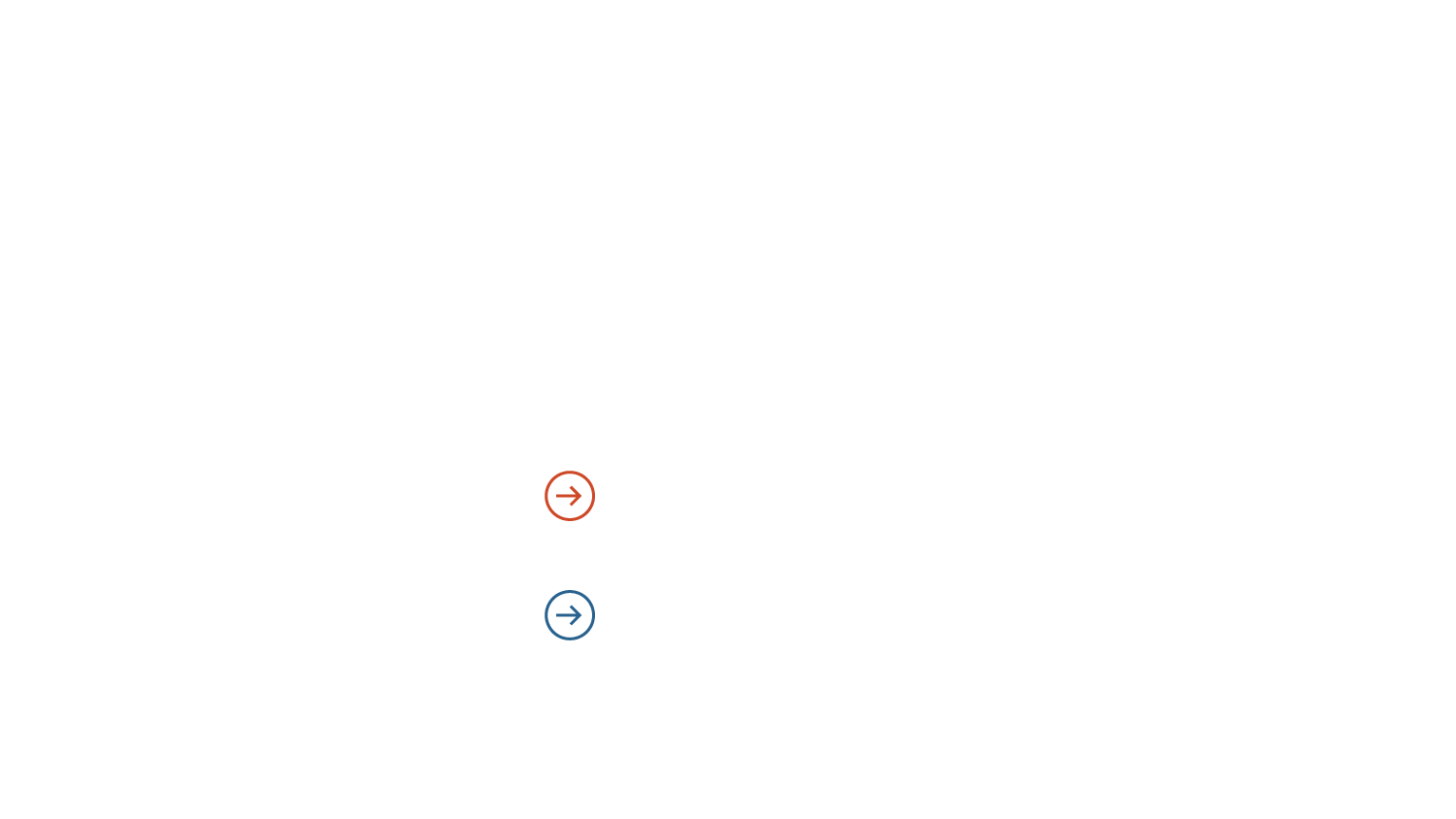 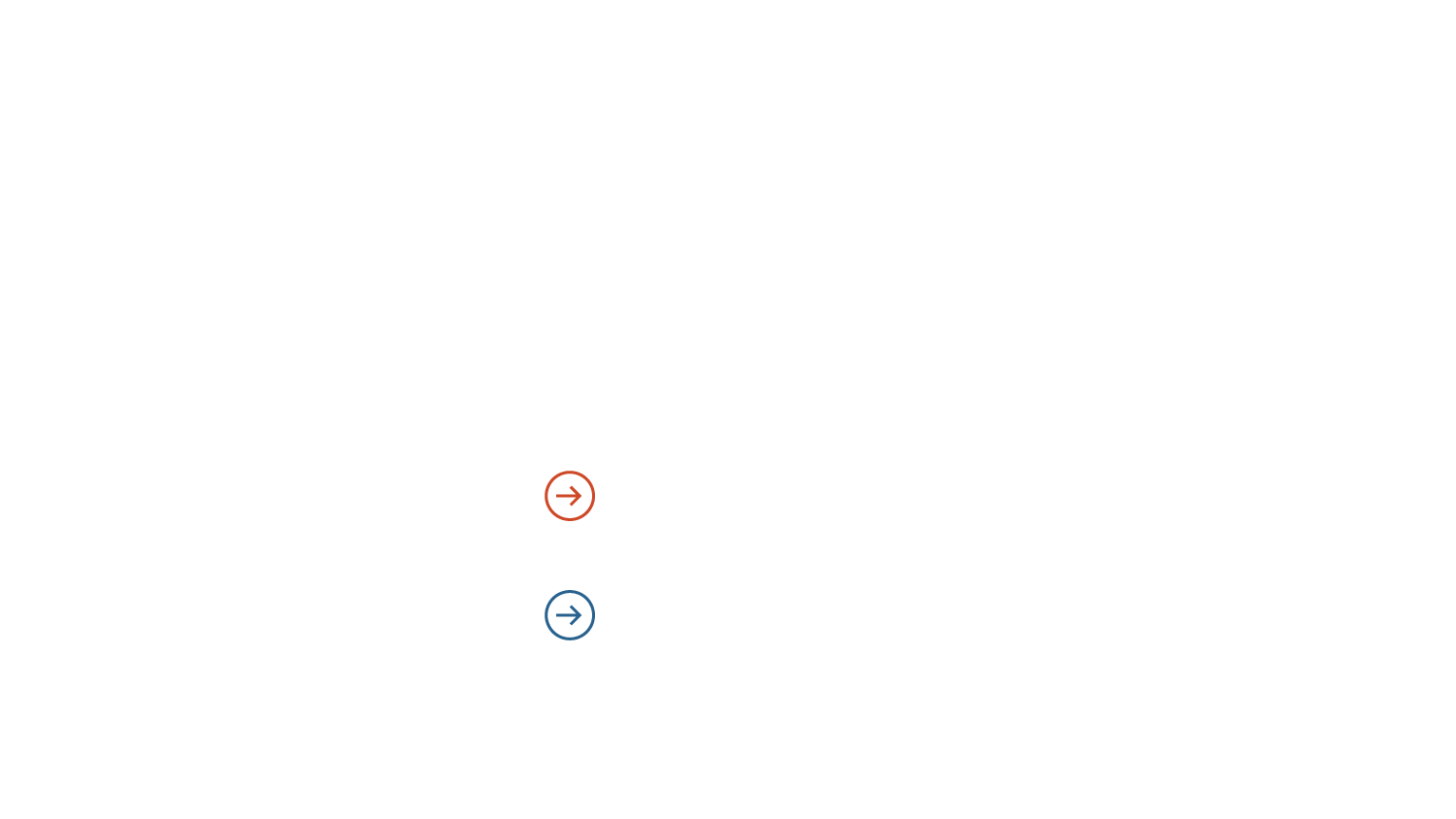 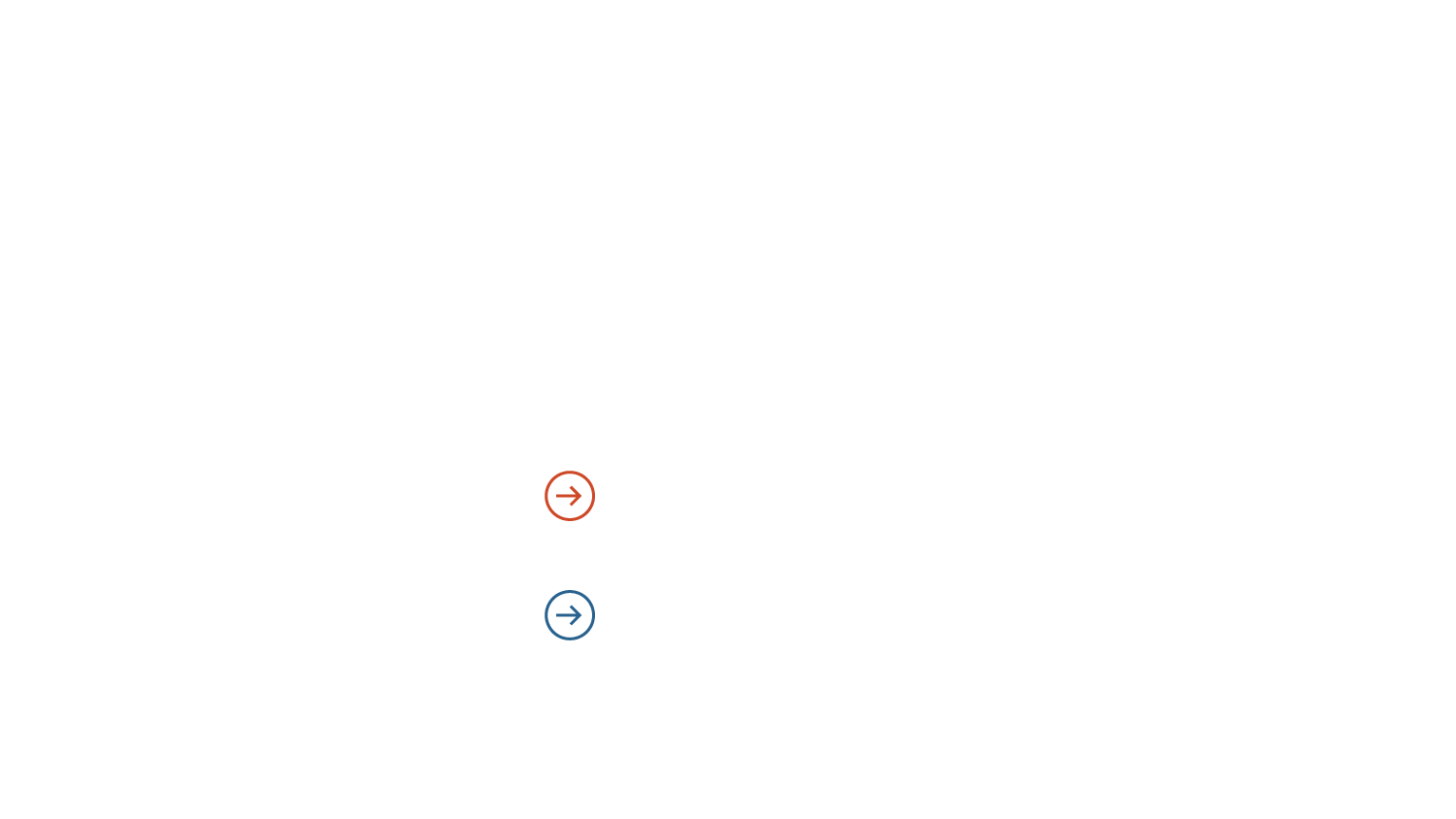 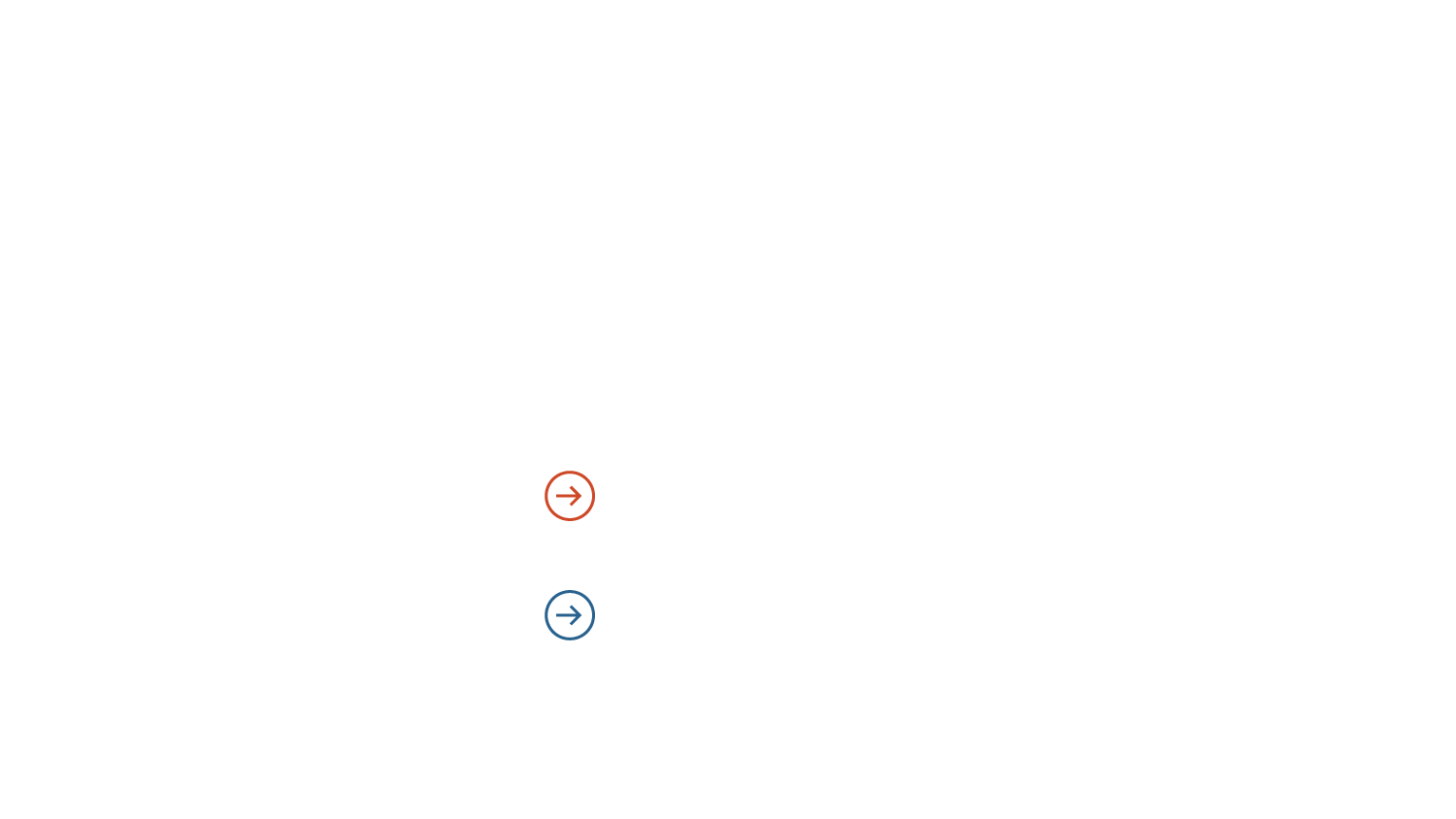 [Speaker Notes: si actualmente está inscrito en TRS-Care y cumple 65 años, pasará a TRS-Care Medicare Advantage y TRS-Care Medicare Rx siempre que se haya inscrito en Medicare y haya proporcionado a TRS su número de Medicare, como mencionamos anteriormente.
Si está recibiendo TRS-Care y es menor de 65 años, pero es elegible para Medicare debido a discapacidad, deberá reportar sus números de Medicare a TRS e inscribirse en los planes de TRS-Care Medicare
La única excepción para la discapacidad es si tiene enfermedad renal terminal y está en su período de coordinación de 30 meses con Medicare. 
y si se jubila y ya tiene más de 65 años, tendrá que inscribirse
y esto es bastante nuevo, pero si usted es un jubilado de TRS o un cónyuge superviviente que era elegible para TRS-Care, pero no se inscribió, o si terminó la cobertura, ahora puede inscribirse cuando cumpla 65 años. O bien, si experimenta un evento especial de inscripción, como la pérdida de cobertura sin culpa propia, puede inscribirse en TRS-Care. 

Si no está seguro de su situación, le alentamos a que nos llame. Proporcionaré el número de teléfono al final de la presentación.]
CÓMO INSCRIBIRSE EN LOS PLANES TRS-CARE MEDICARE
¿QUIÉN DEBERÍAINSCRIBIRSE?
TOMAR MEDIDAS
INSCRIPCIÓN AUTOMÁTICA
INSCRIPCIÓN INICIAL
JUBILARSE A PARTIR DE LOS 65 AÑOS
PAQUETE CUMPLIR 65
TOMAR MEDIDAS
Si no recibe beneficios de SSA, debe tomar medidas para inscribirse en Medicare:
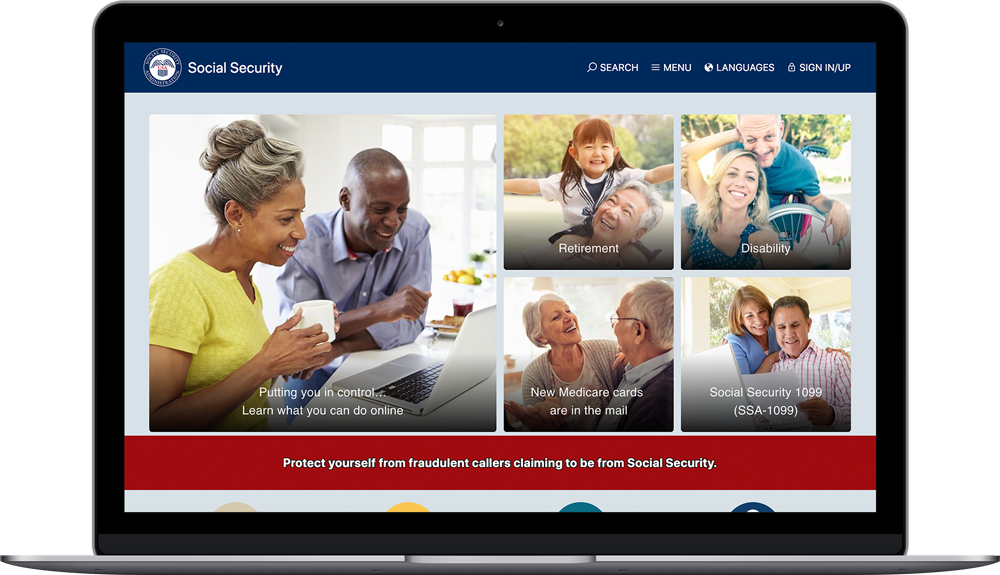 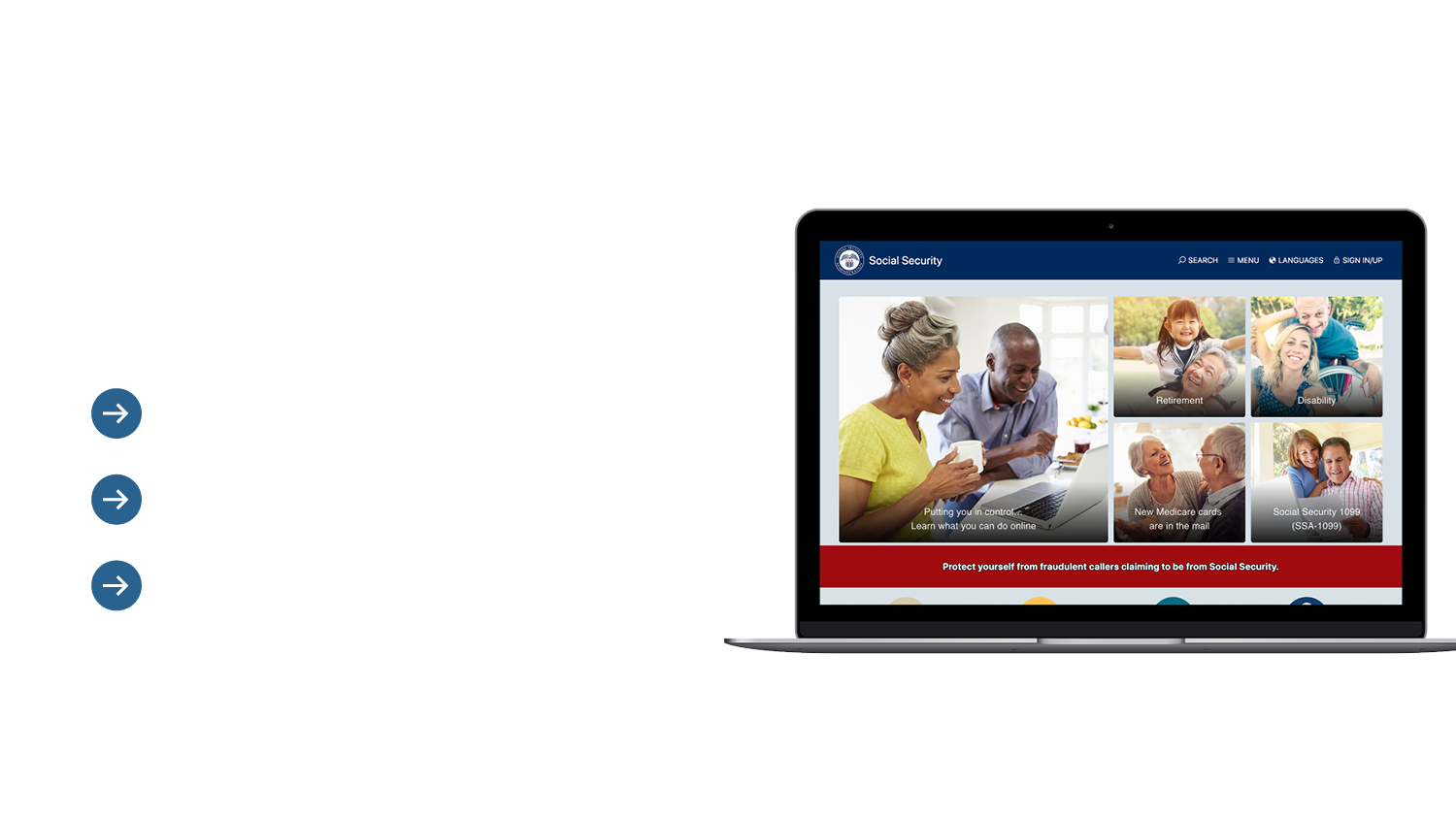 INSCRÍBASE EN www.ssa.gov/benefits/medicare/
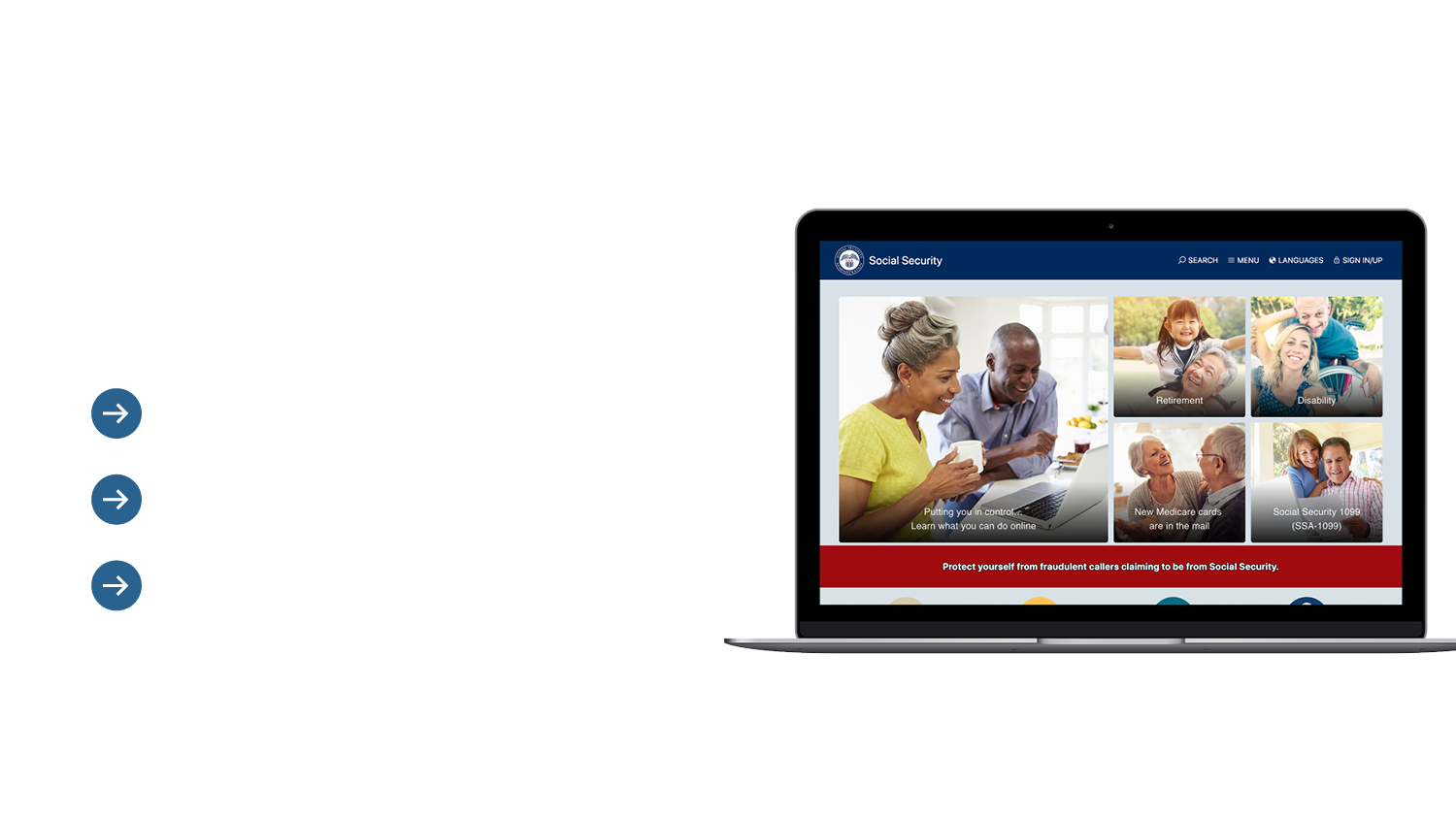 LLAME A SSA AL 1-800-772-1213
VISITE UNA OFICINA LOCAL DE SSA
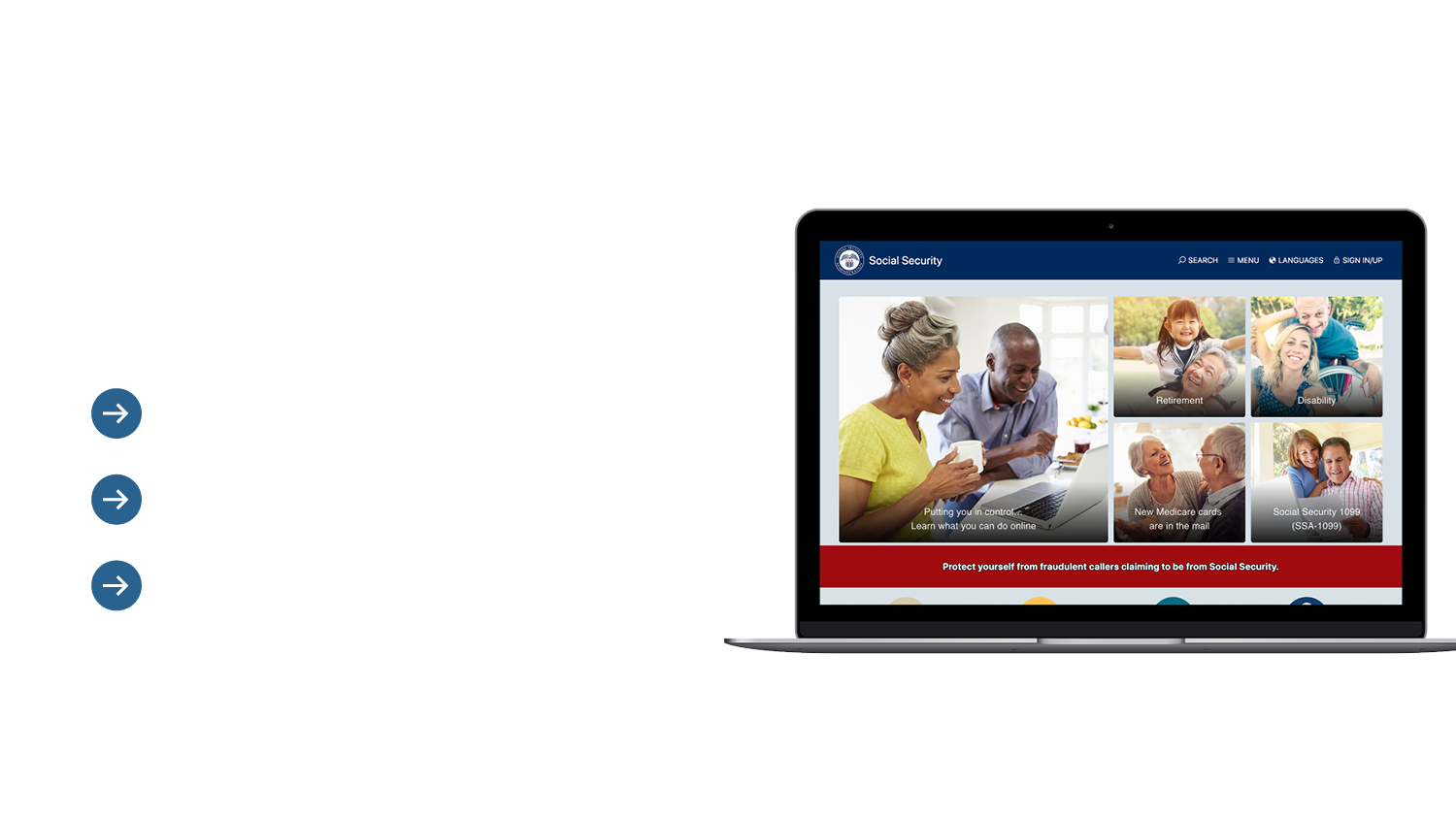 [Speaker Notes: Ahora hablemos sobre cómo inscribirse y hay varios pasos. Primero, hablemos sobre cómo inscribirse en Medicare. Hay dos escenarios diferentes: 1) no está recibiendo beneficios de SSA; y 2) está recibiendo beneficios de SSA.

Si no está recibiendo beneficios de SSA, tendrá que tomar medidas para inscribirse en Medicare, lo que puede hacer de una de tres maneras: hacerlo en línea, llamar a SSA o visitarlos en persona si es conveniente. Debido a que no recibe un cheque de la Seguridad Social, deberá pagar sus primas directamente a Medicare. Aceptan pagos automatizados o pagos trimestrales. Hable con Medicare para ver cuáles son sus opciones.]
CÓMO INSCRIBIRSE EN LOS PLANES TRS-CARE MEDICARE
¿QUIÉN DEBERÍAINSCRIBIRSE?
TOMAR MEDIDAS
INSCRIPCIÓN AUTOMÁTICA
INSCRIPCIÓN INICIAL
JUBILARSE A PARTIR DE LOS 65 AÑOS
PAQUETE CUMPLIR 65
INSCRIPCIÓN AUTOMÁTICA
Si ya está recibiendo beneficios de SSA, se inscribirá automáticamente en Medicare. Por lo general, las primas saldrán de su cuenta de SSA.
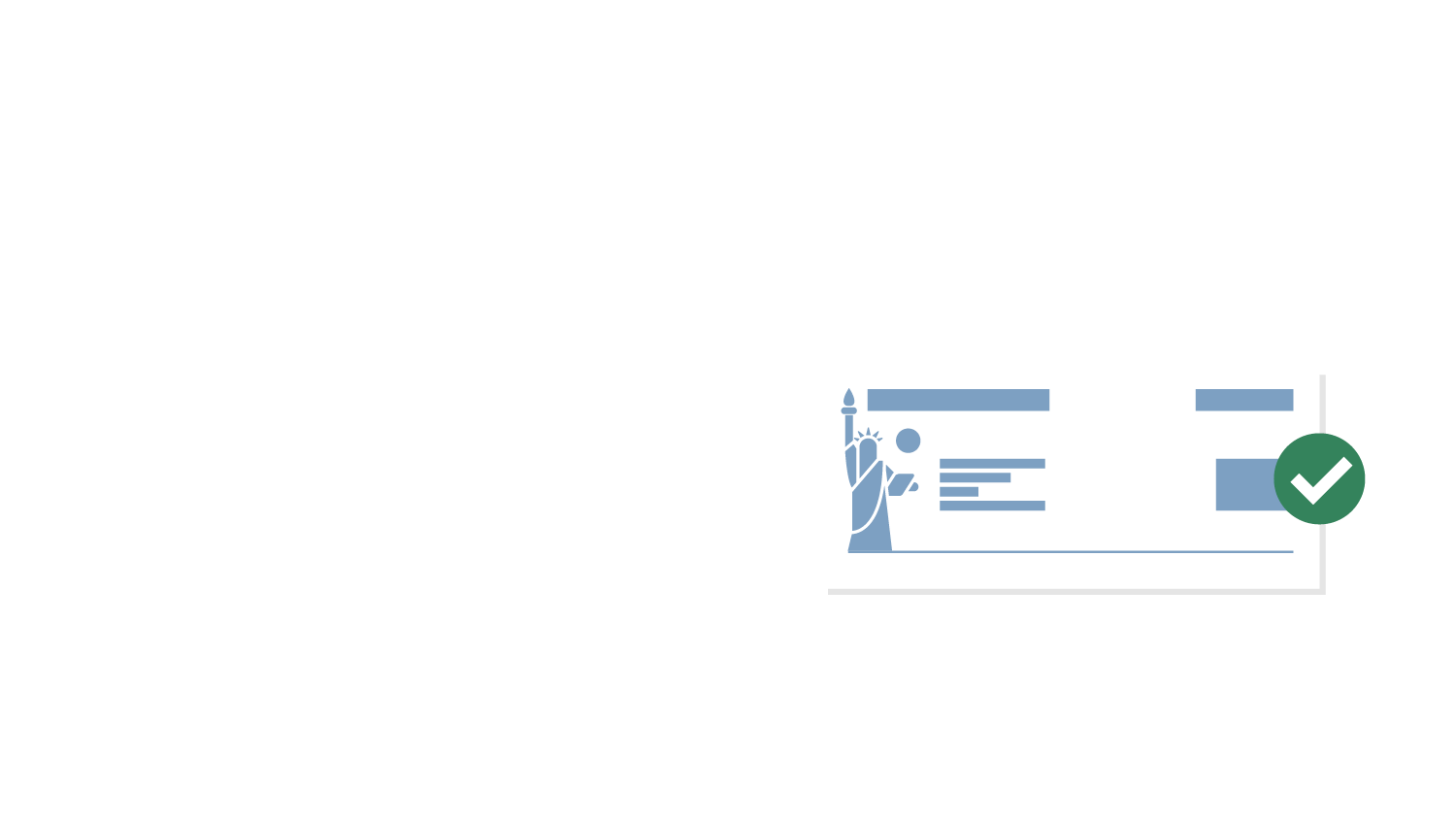 [Speaker Notes: A continuación, queremos hablar sobre si ya está recibiendo beneficios de la Seguridad Social. Se inscribe automáticamente en Medicare y la prima sale de su cheque de la Seguridad Social. Probablemente recibirá esa tarjeta por correo, por lo que no tendría que conectarse a Internet ni llamar a la Seguridad Social, se inscribirá automáticamente]
CÓMO INSCRIBIRSE EN LOS PLANES TRS-CARE MEDICARE
¿QUIÉN DEBERÍAINSCRIBIRSE?
TOMAR MEDIDAS
INSCRIPCIÓN AUTOMÁTICA
INSCRIPCIÓN INICIAL
JUBILARSE A PARTIR DE LOS 65 AÑOS
PAQUETE CUMPLIR 65
INSCRIPCIÓN INICIAL
Medicare le da siete meses para inscribirse: tres meses antes de su mes de cumpleaños, su mes de cumpleaños y tres meses después de su mes de cumpleaños.
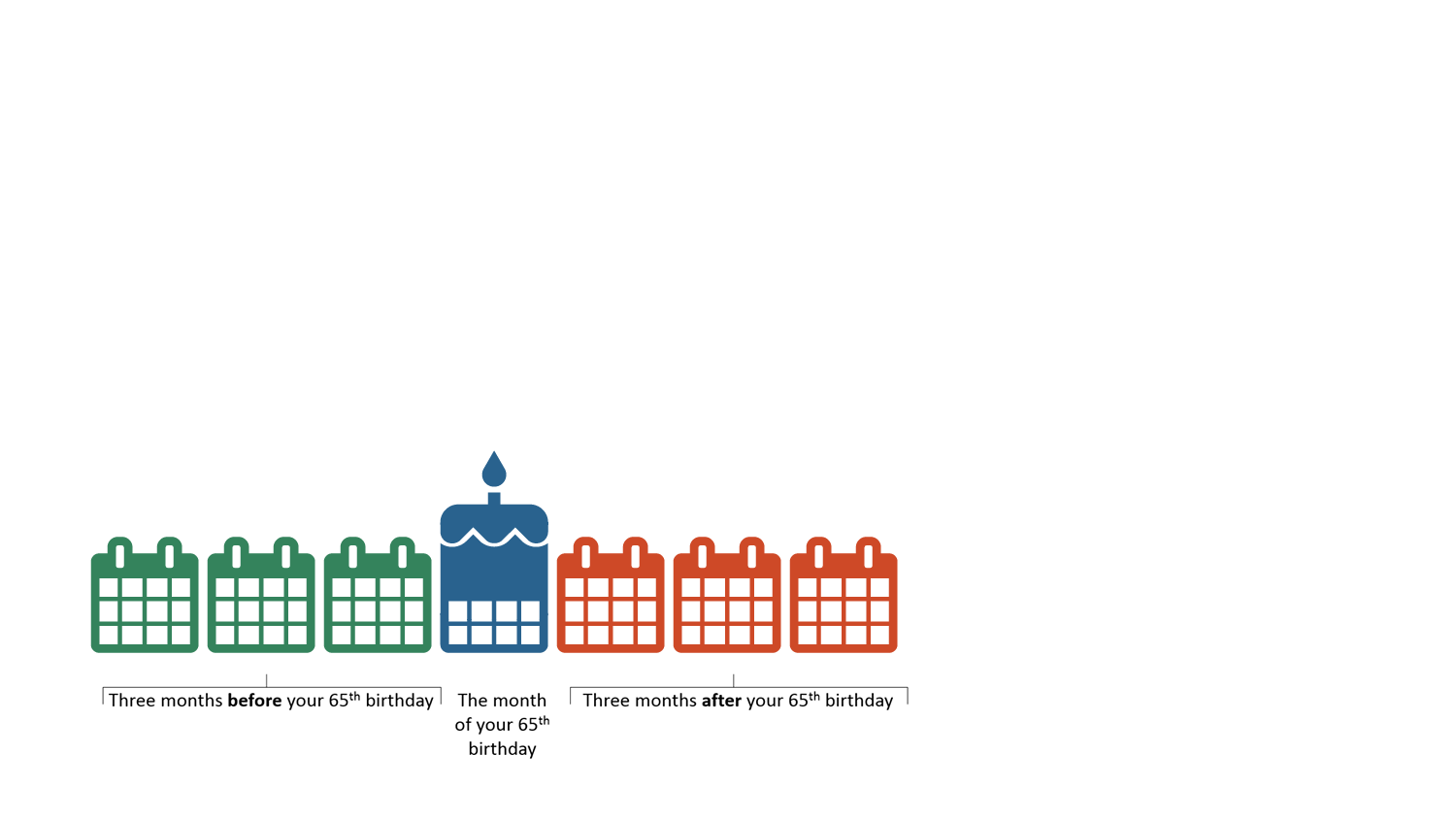 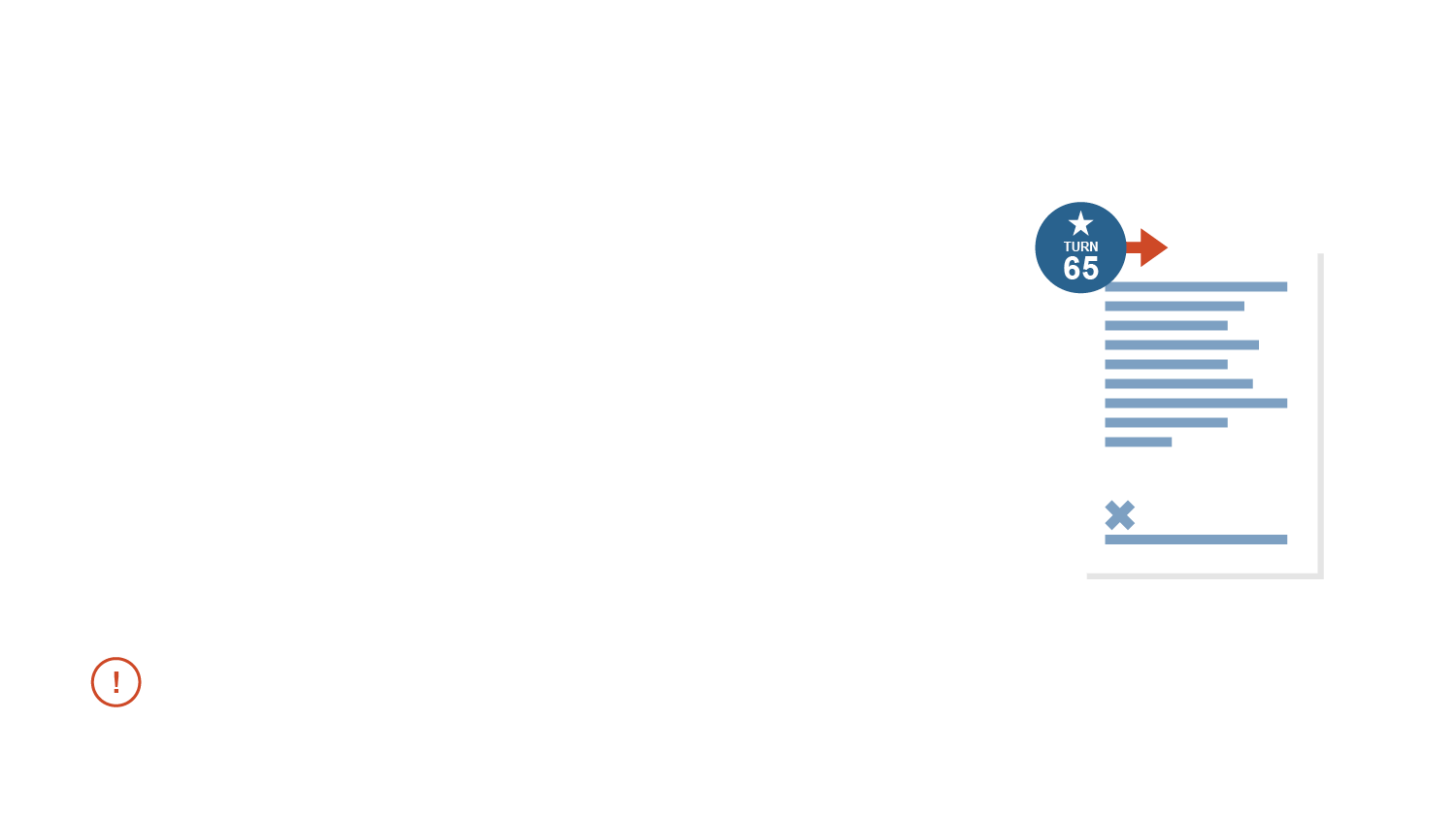 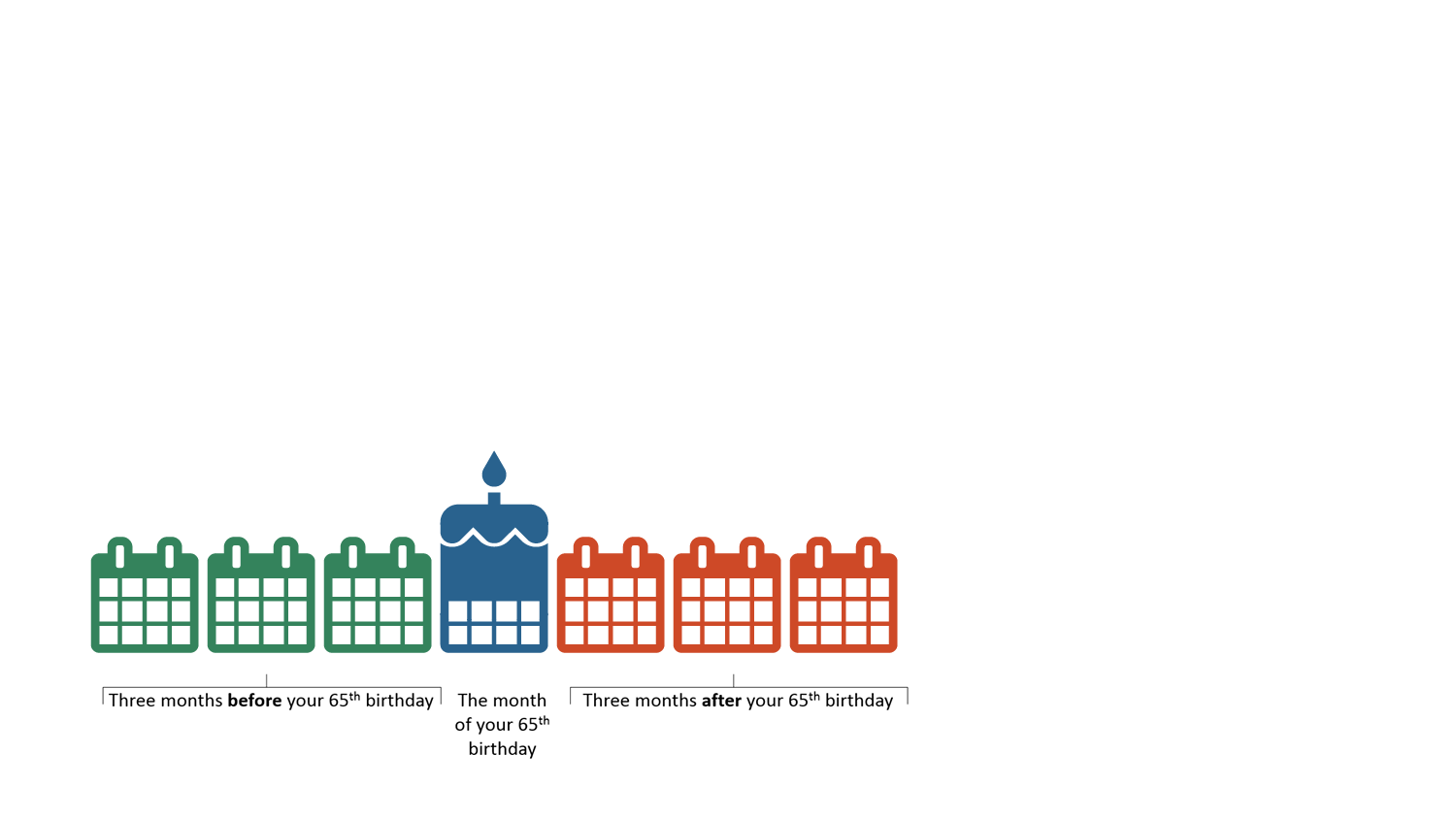 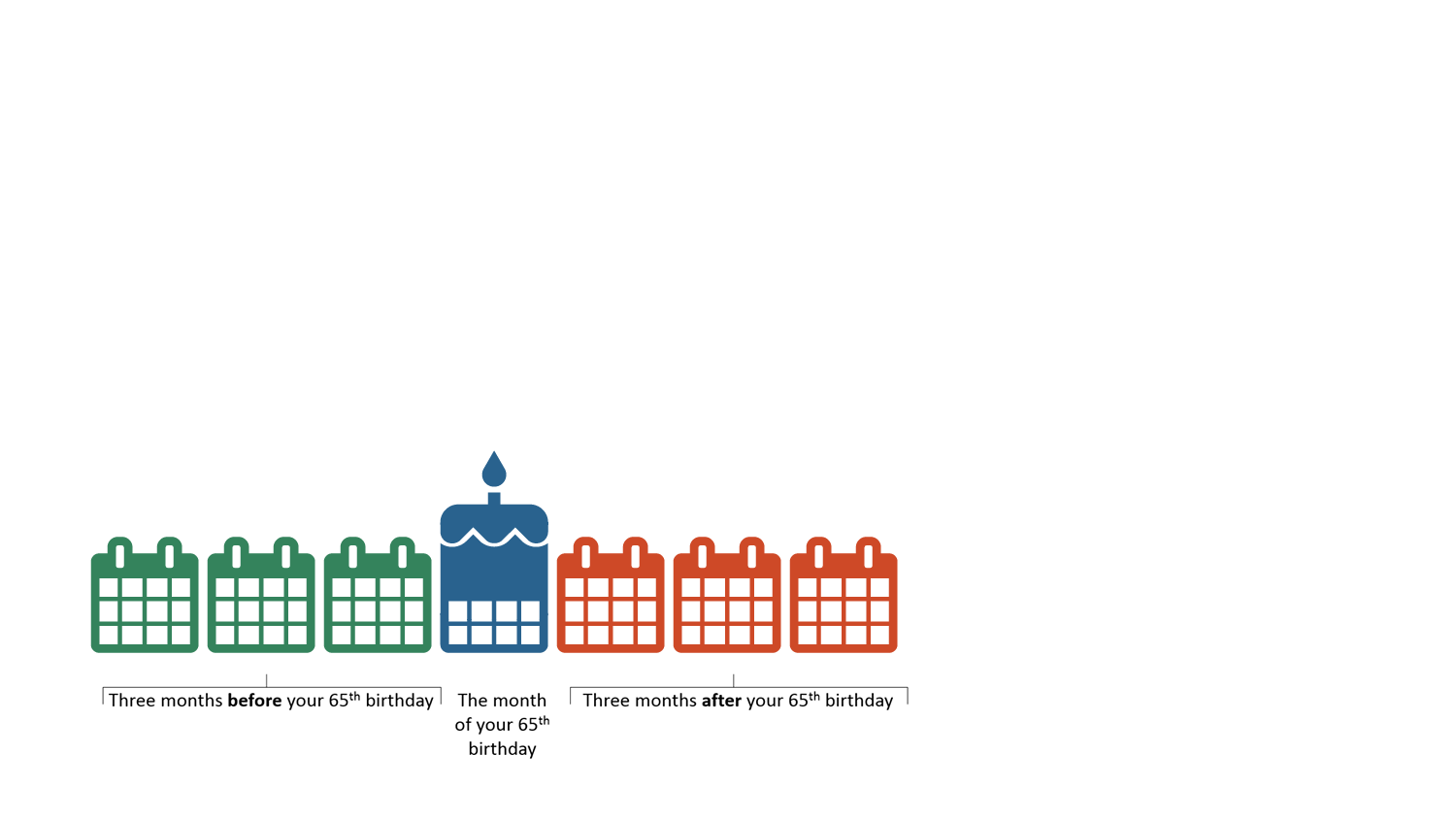 65
TRS le recomienda que inicie el proceso de inscripción tres meses antes de su mes de cumpleaños 65.
Tres meses despuésde su cumpleaños 65
Tres meses antesde su cumpleaños 65
El mes de su cumpleaños 65
[Speaker Notes: Hablemos ahora de la Inscripción inicial. Medicare le brinda un período de inscripción largo; si se inscribe en este período de 7 meses, no tendrá una penalización por inscripción tardía. Sin embargo, TRS quiere que inicie el proceso tres meses antes del mes de su cumpleaños 65. Si espera más tarde, retrasará la fecha de entrada en vigencia de la Parte B y se arriesgará a no poder inscribirse en los planes de TRS-Care Medicare. NOTA: LA EDAD 65 700EO DE TRS ES SOLO PARA EL MES DE SU CUMPLEAÑOS 65 Y EL MES POSTERIOR. NO SE PIERDA EN SU EO HABRÁ TAMBIÉN UN RETRASO EN LA FECHA DE INICIO DE MA SI LA PARTE B SE REPORTA TARDE. 

Los socios que cumplan 65 años y proporcionen su MBI a TRS antes de su mes de nacimiento no tendrán deducible para su primer año de plan, lo que les ahorrará $500.]
CÓMO INSCRIBIRSE EN LOS PLANES TRS-CARE MEDICARE
¿QUIÉN DEBERÍAINSCRIBIRSE?
TOMAR MEDIDAS
INSCRIPCIÓN AUTOMÁTICA
INSCRIPCIÓN INICIAL
JUBILARSE A PARTIR DE LOS 65 AÑOS
PAQUETE CUMPLIR 65
JUBILARSE A PARTIR DE LOS 65 AÑOS
Si todavía está empleado activamente a los 65 años, puede retrasar la inscripción en la Parte B de Medicare.
SSA le enviará un formulario que su empleador debe completar; de esta forma, no pagará una penalización por inscripción tardía cuando se registre.
Cuando decida jubilarse, debe ponerse en contacto con SSA aproximadamente tres meses antes de su fecha de jubilación para asegurarse de que su cobertura de Medicare entre en vigor el mismo día que su primer día de cobertura de TRS-Care.
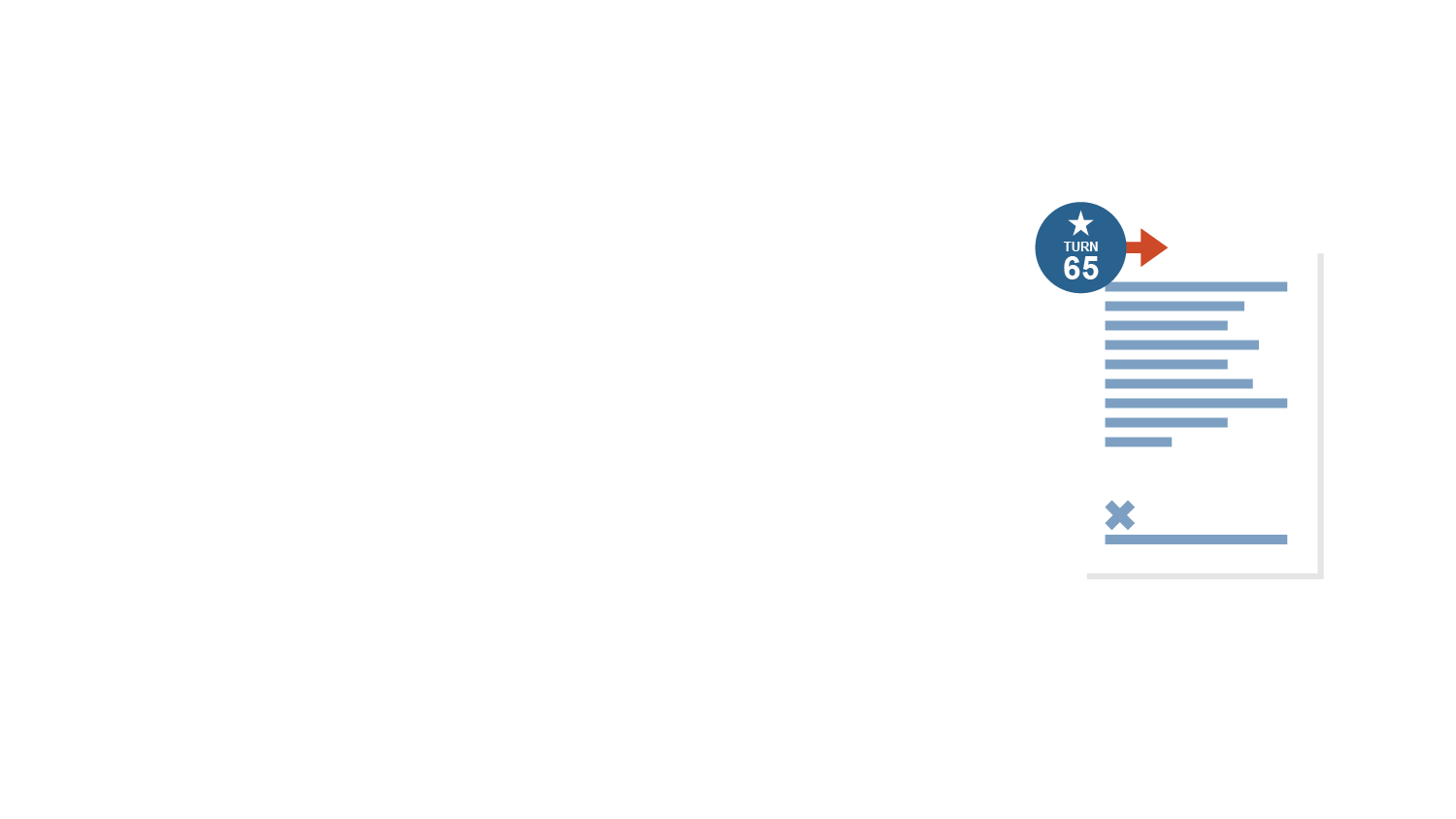 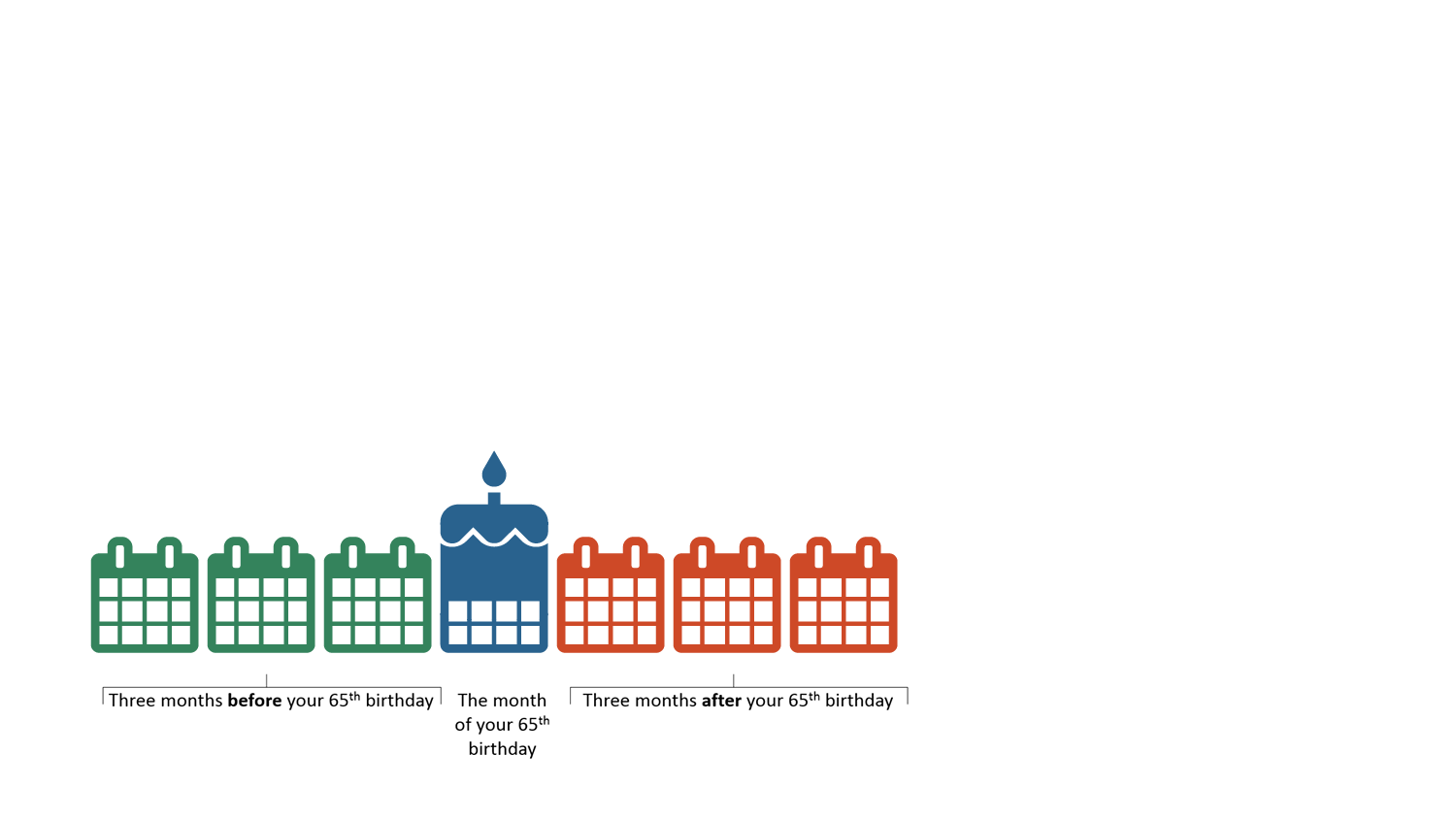 Jubilado
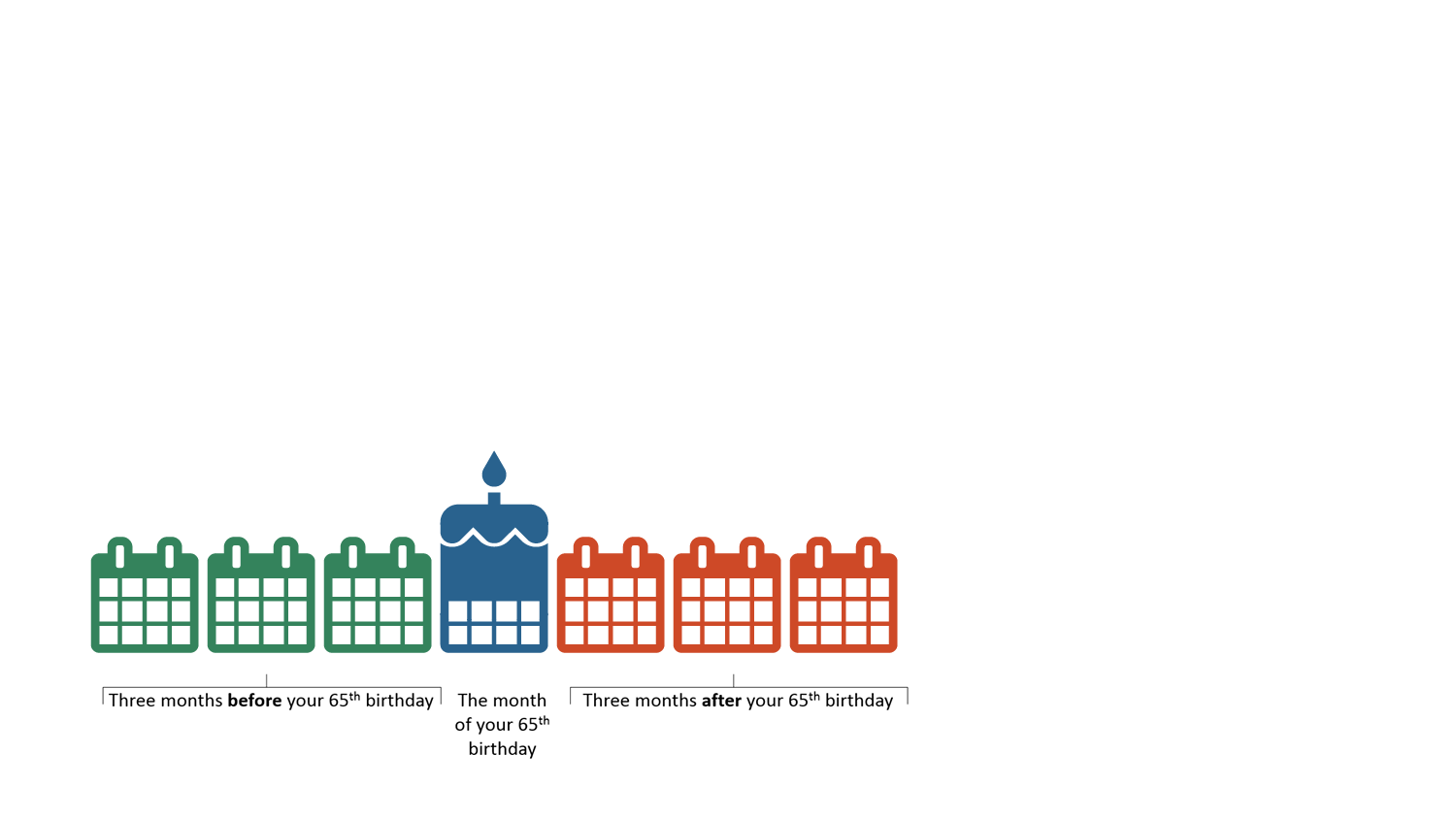 [Speaker Notes: Vamos a hablar sobre la jubilación después de los 65 años. Sabemos que muchas personas siguen trabajando activamente a los 65 años. Una cosa que la gente pregunta es: “¿De todas maneras necesito inscribirme en Medicare?” En ocasiones, es posible que el gobierno federal no sepa que usted aún está trabajando, por lo que le enviarán información sobre cómo inscribirse en Medicare. Deberá hacerles saber que todavía está trabajando. En muchas ocasiones, por lo que he visto, la Seguridad Social pide a su empleador que rellene un formulario para verificar que usted sigue trabajando. Esto garantiza que no tendrá una penalización por inscripción tardía siempre que se inscriba. 

Cuando se jubile, deberá comunicarse con la Seguridad Social aproximadamente 3 meses antes de la fecha de jubilación para asegurarse de que su cobertura de Medicare entre en vigor. Ese mismo día es el primer día de su cobertura TRS-Care. Por lo tanto, si se jubila el 31 de mayo y su cobertura para jubilados entra en vigencia el 1 de junio, le recomendamos que Medicare entre en vigencia el mismo día. 

Una cosa a tener en cuenta es que algunos miembros jubilados tendrán su cobertura activa para empleados hasta el 31 de agosto. En ese caso, su cobertura de Medicare debería entrar en vigor el 1 de septiembre. Si está empleado activamente y sigue trabajando para un distrito escolar, reconozco que algunas personas seguirán inscribiéndose en la Parte B mientras siguen trabajando, y solo pagará la cobertura secundaria. Está bien que haga eso si simplemente actúa como cobertura secundaria, pero sepa que no está obligado a hacerlo. No se le penalizará por no registrarse porque sigue siendo empleado activo.]
TOMAR MEDIDAS
CÓMO INSCRIBIRSE EN LOS PLANES TRS-CARE MEDICARE
¿QUIÉN DEBERÍAINSCRIBIRSE?
INSCRIPCIÓN AUTOMÁTICA
INSCRIPCIÓN INICIAL
JUBILARSE A PARTIR DE LOS 65 AÑOS
PAQUETE CUMPLIR 65
PAQUETE CUMPLIR 65
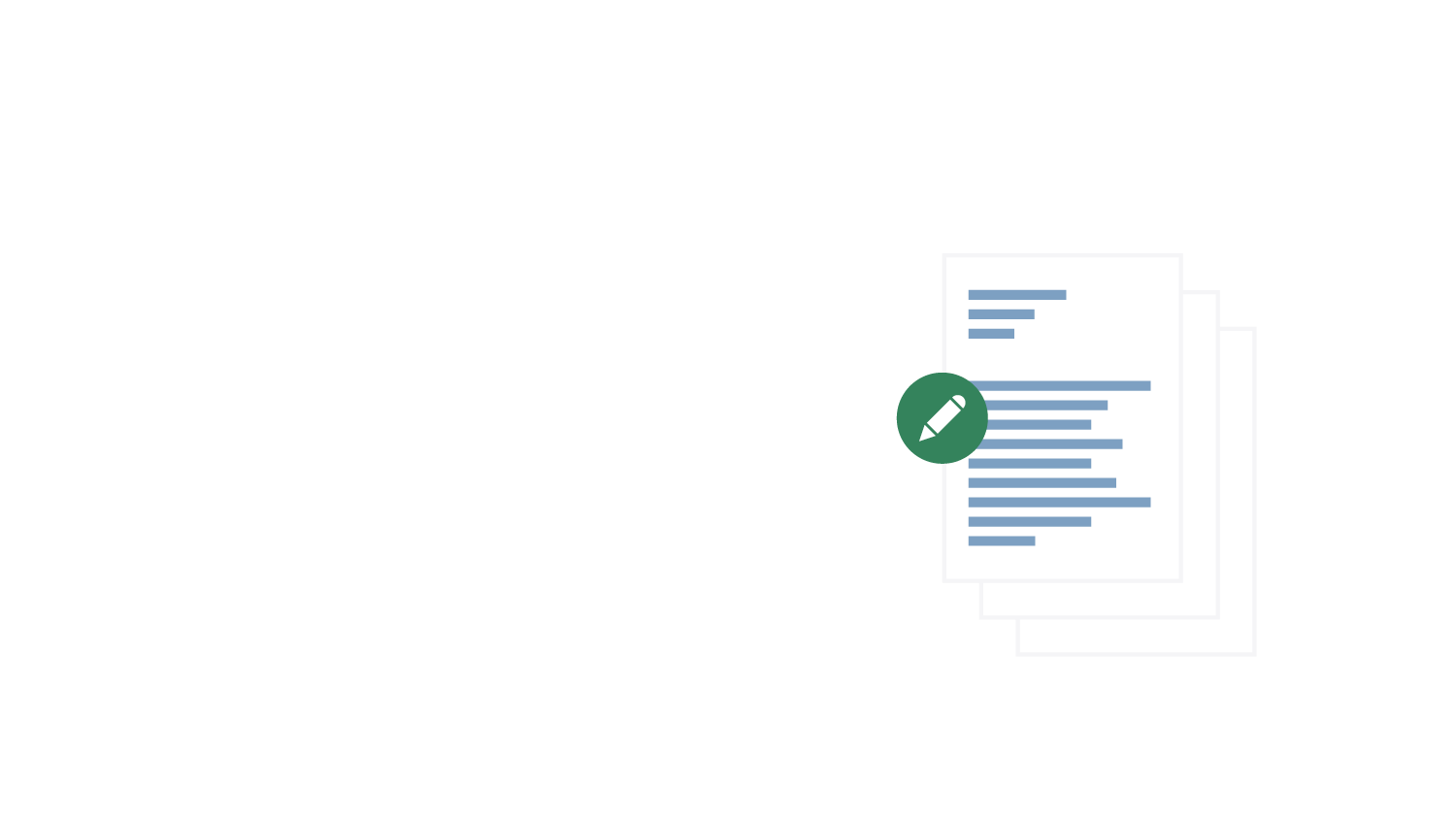 Cada participante actual de TRS-Care recibirá un paquete de TRS, UnitedHealthcare y SilverScript antes de cumplir 65 años. 
Carta de bienvenida
Aplicación de TRS-Care (vuelva a TRS solo si está añadiendo nuevos dependientes)
Guía de TRS-Care Medicare Advantage
Resumen de beneficios de TRS-Care Medicare Rx
[Speaker Notes: Bien, hablemos de las comunicaciones que recibirá. Recibirá una serie de comunicaciones por correo sobre su inscripción. Uno de ellos es este paquete cumplir 65 de TRS. Si no está añadiendo nuevos dependientes, no es necesario que devuelva la aplicación. Sin embargo, tiene información sobre su plan.]
4
Cosas a considerar
Penalizaciones por omitir el periodo de inscripción inicial
Situaciones especiales
Omisión de la inscripción en Medicare
[Speaker Notes: Vamos a cambiar un poco de tema y a hablar sobre algunas inquietudes importantes. Estos son pequeños detalles que surgen con la frecuencia suficiente para asegurarnos de abordarlos.]
OMISIÓN DE LA INSCRIPCIÓN
COSAS A CONSIDERAR
PENALIZACIONES
SITUACIONES ESPECIALES
PENALIZACIÓN POR OMITIR EL PERIODO DE INSCRIPCIÓN INICIAL DE MEDICARE
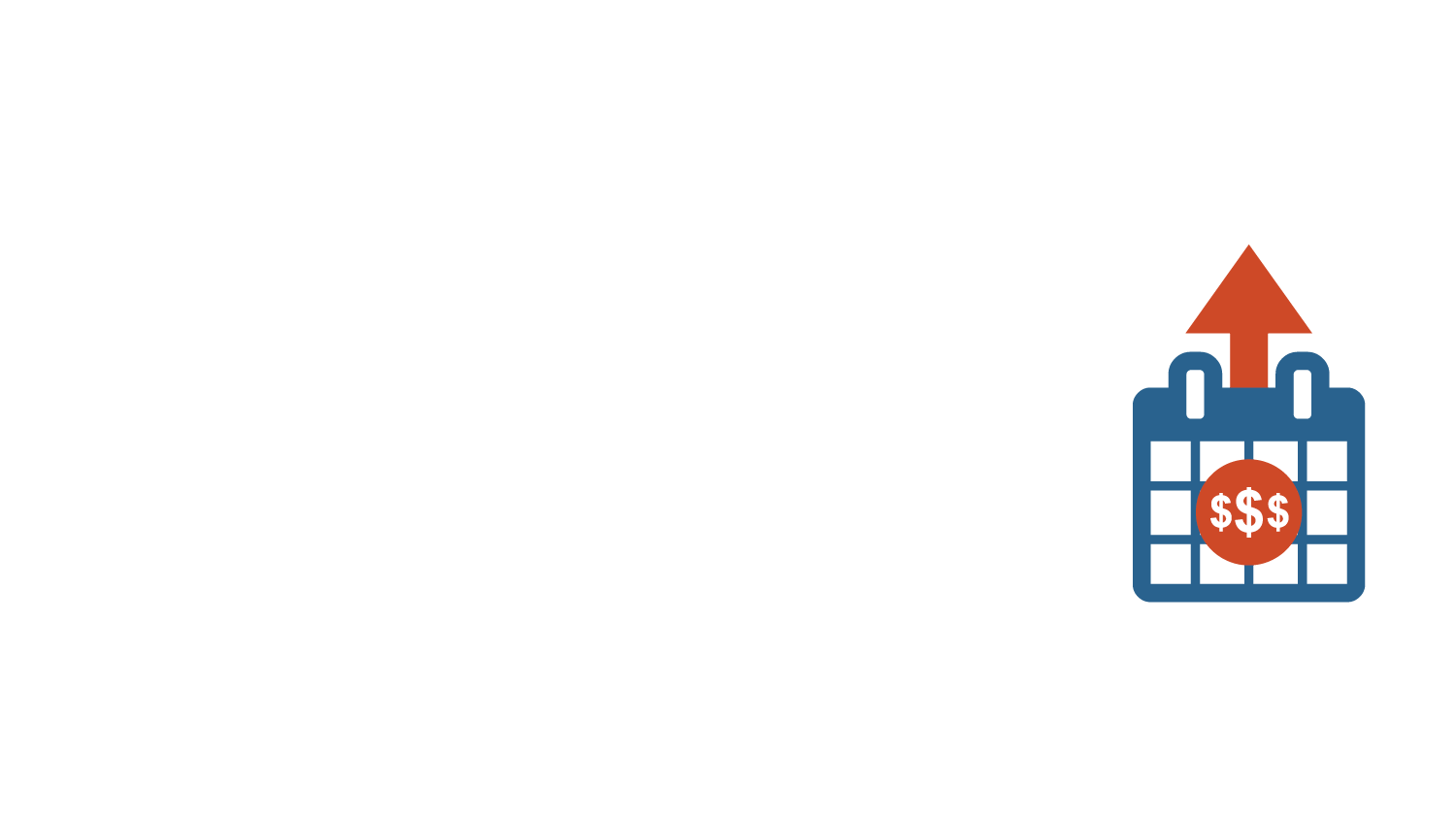 Si no se inscribe en la Parte B de Medicare a tiempo, su prima mensual de Medicare aumentará un 10 % por cada período completo de 12 meses de retraso. 
La penalización es de por vida.
[Speaker Notes: Es posible que tenga que esperar hasta el Periodo de inscripción general (1 de enero – 31 de diciembre) para inscribirse en la Parte B. 

La situación es que, si omitió el período de inscripción inicial de Medicare, se inscribió tarde, lo que significa que una vez que se inscriba, su prima mensual de Medicare aumentará en un 10 % por cada período completo de 12 meses que podría haber tenido en la Parte B, pero no la compró. Esa penalización es de por vida. Por eso, es importante que se inscriba de manera oportuna; inscríbase definitivamente en los tres meses anteriores a su cumpleaños 65. 

Pero si no puede hacerlo, al menos, asegúrese de no caer en este problema de inscripción tardía. Supongamos que su cumpleaños es en julio y que no cumple con su período de inscripción, ahora tendrá que esperar hasta el período de inscripción general para inscribirse en TRS-Care o en Medicare. Y esa cobertura entra en vigor el 1 de julio, cada 1 de julio. Así que podría tener una brecha en la cobertura. Y TRS paga como si Medicare fuera la cobertura primaria. Por lo tanto, usted sería responsable de los gastos médicos de bolsillo importantes.]
OMISIÓN DE LA INSCRIPCIÓN
COSAS A CONSIDERAR
PENALIZACIONES
SITUACIONES ESPECIALES
SITUACIONES ESPECIALES (1 DE 3)
Jubilados que vuelven a trabajar
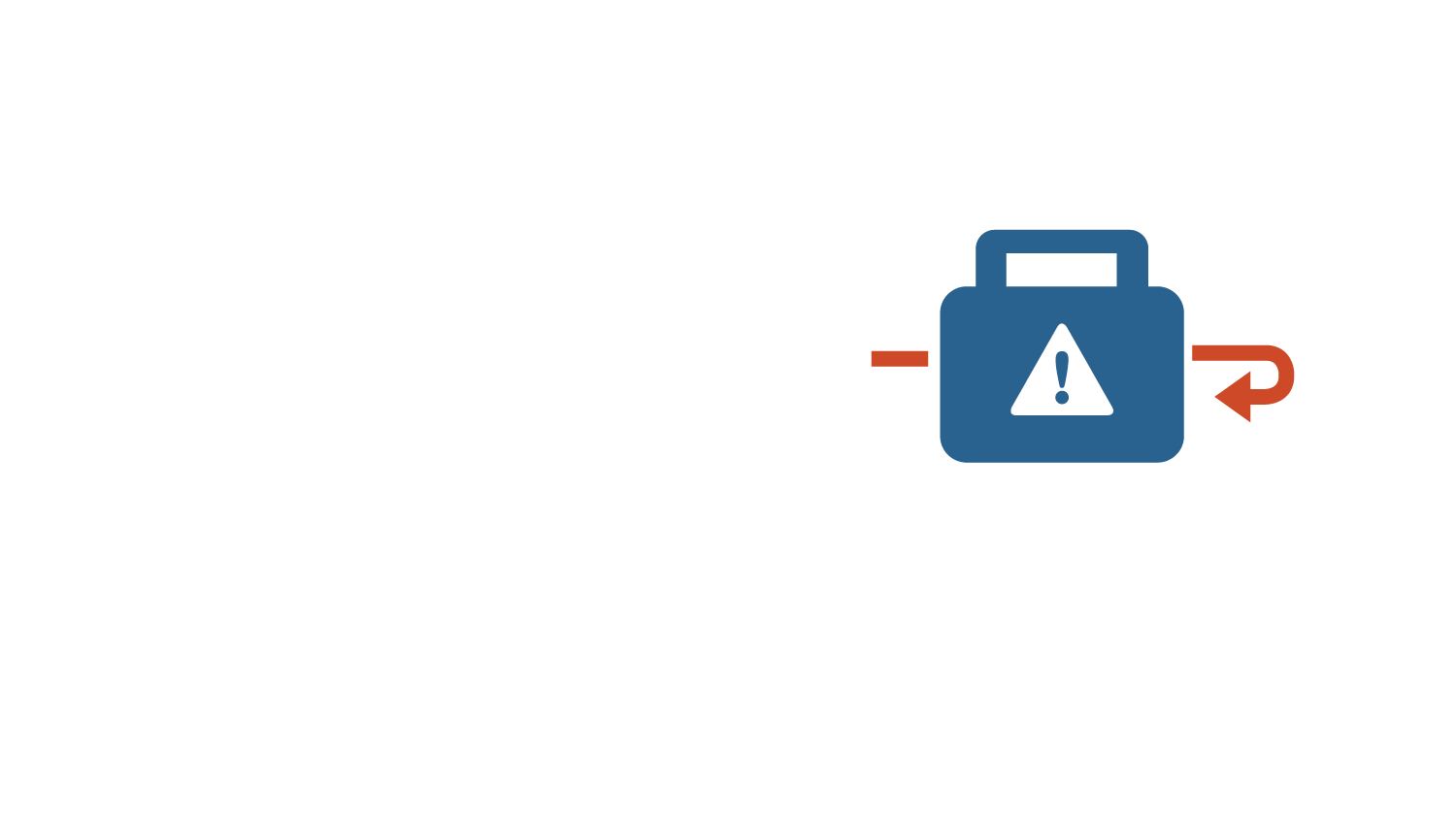 Si vuelve a trabajar con un empleador de TRS y elige la cobertura, no puede permanecer inscrito en TRS-Care Medicare Advantage y TRS-Care Medicare Rx. Puede terminar TRS-Care, inscribirse en la cobertura con ese empleador y volver a inscribirse en TRS-Care como evento especial de inscripción cuando abandone ese trabajo.
[Speaker Notes: Bien, hablemos de los jubilados que vuelven a trabajar. Sabemos que muchas personas vuelven a trabajar para los distritos escolares y es estupendo ver a las personas mantenerse activas durante la jubilación. Deseamos informarle cómo funcionan sus beneficios si es elegible para Medicare y acepta la cobertura médica del empleador. 

Si vuelve a trabajar con un empleador de TRS y elige la cobertura, no puede permanecer inscrito en TRS-Care Medicare Advantage y TRS-Care Medicare Rx. Puede terminar TRS-Care, inscribirse en la cobertura con ese empleador y volver a inscribirse en TRS-Care como evento especial de inscripción cuando abandone ese trabajo.]
OMISIÓN DE LA INSCRIPCIÓN
COSAS A CONSIDERAR
PENALIZACIONES
SITUACIONES ESPECIALES
SITUACIONES ESPECIALES (2 DE 3)
Hogares separados
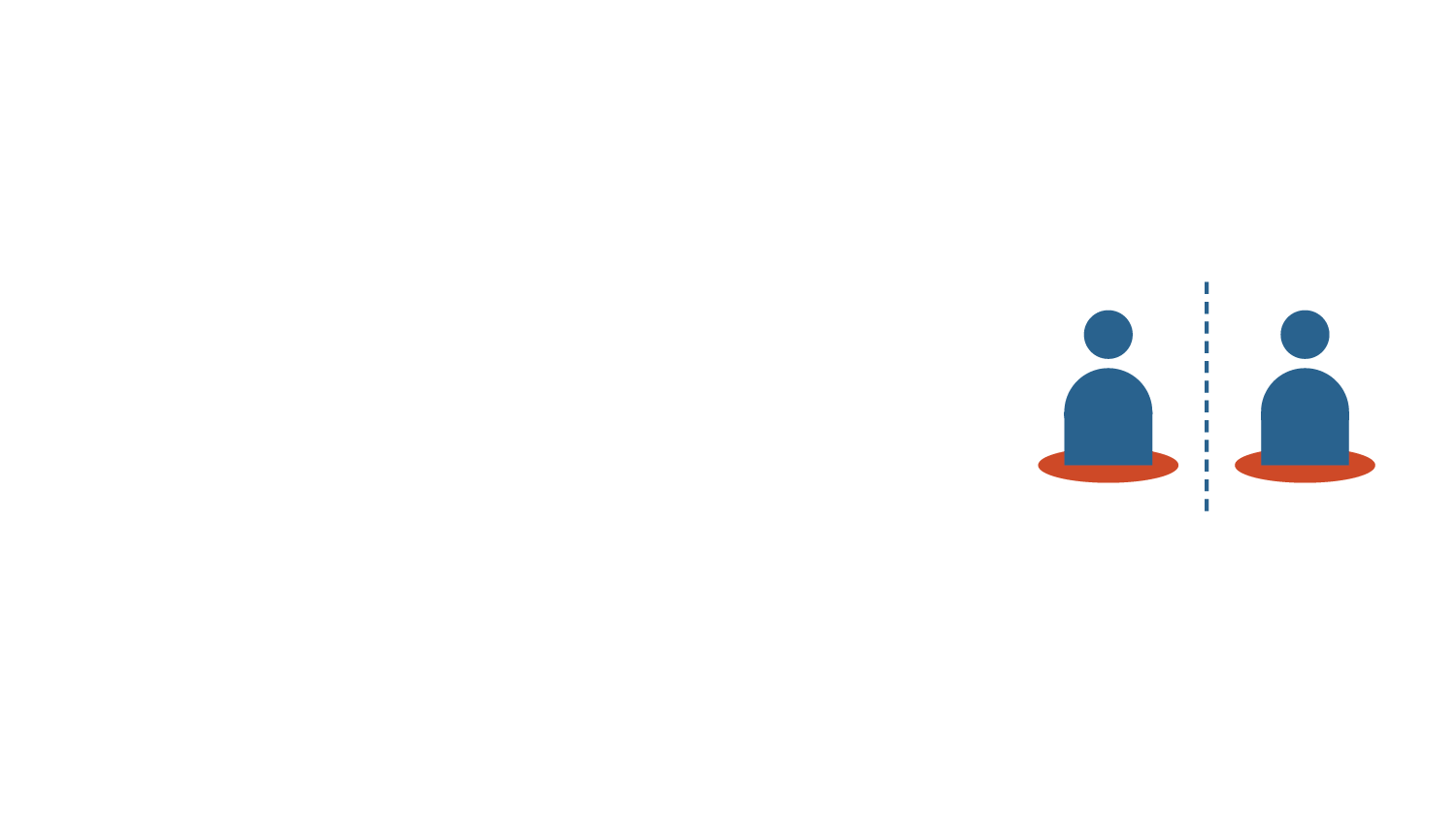 Si usted o su dependiente cubierto están en Medicare, se inscribirá en los planes TRS-Care Medicare Advantage y TRS-Care Medicare Rx.
Si usted o sus dependientes cubiertos no son elegibles para la cobertura, se inscribirá en los planes TRS-Care Standard.
[Speaker Notes: Hablemos de los hogares separados, como mencioné anteriormente, las primas aplican al jubilado. Por lo tanto, si observa los aspectos destacados del Plan TRS-Care, verá que si es el jubilado de Medicare, esas tarifas de Medicare aplicarán para usted. Si usted es elegible para Medicare, pero tal vez su cónyuge es el jubilado, y no es elegible para Medicare, entonces esas tarifas de TRS-Care Standard aplicarán para usted.  Y si usted y su cónyuge son miembros de TRS y forman parte de una sola póliza, consulte con nosotros, ya que podemos ver si puede tener su propia póliza. Puede ser menos caro, en ese caso. Y, por supuesto, esto es caso por caso.]
OMISIÓN DE LA INSCRIPCIÓN
COSAS A CONSIDERAR
PENALIZACIONES
SITUACIONES ESPECIALES
SITUACIONES ESPECIALES (3 DE 3)
Inscripción en los planes de Medicare Advantage o Parte D fuera de TRS-Care
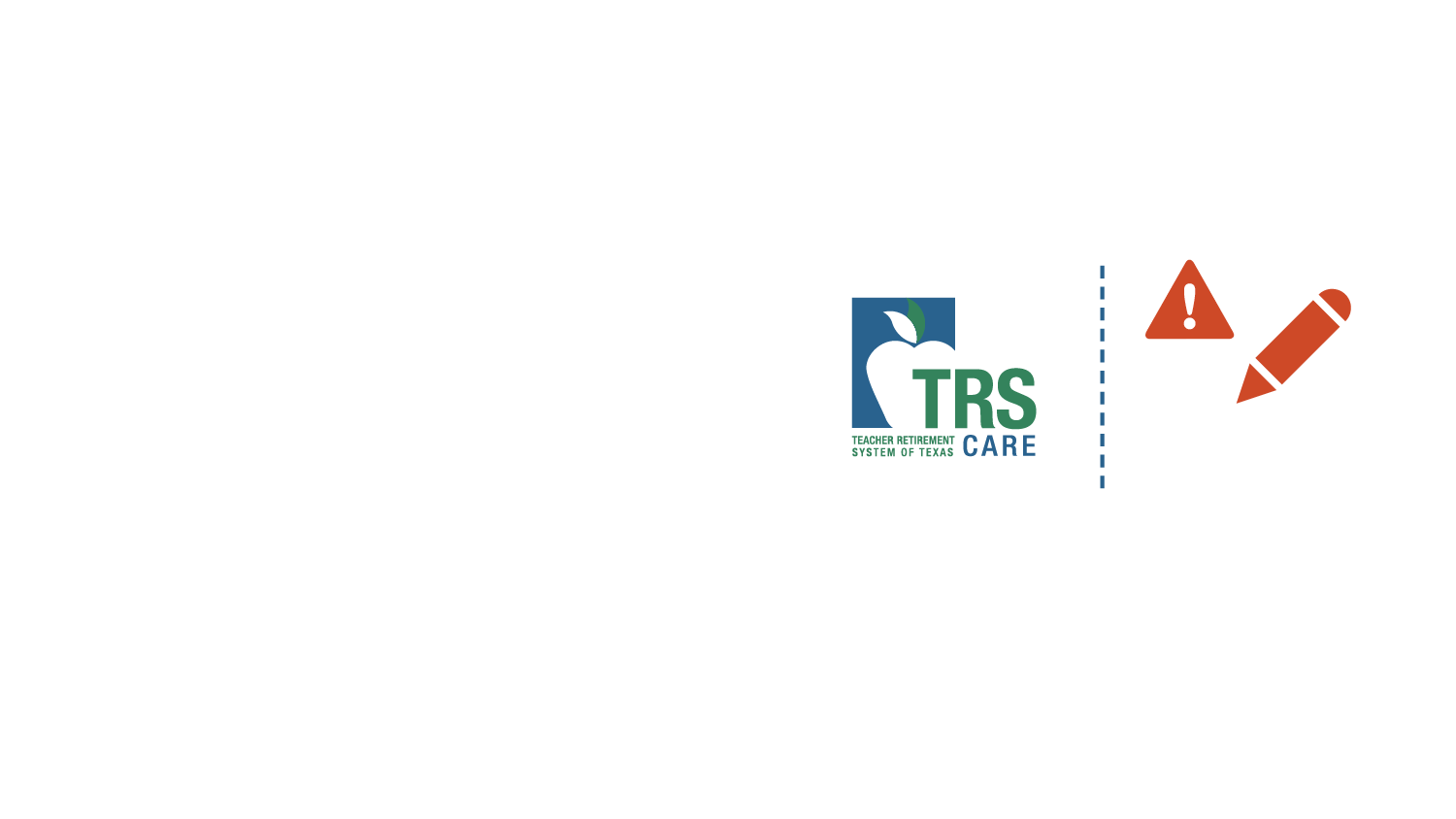 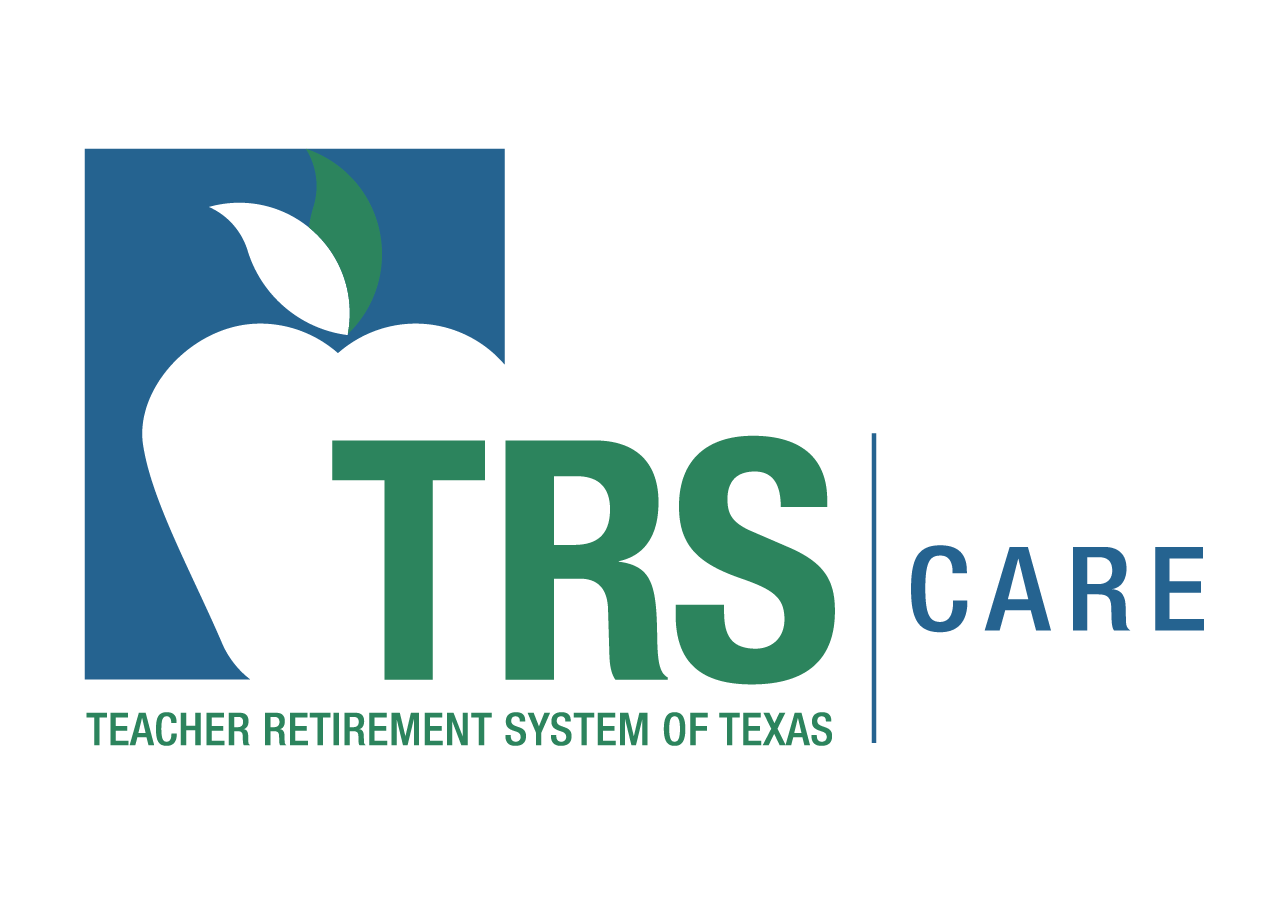 Si se inscribe en un plan Medicare Advantage fuera de TRS-Care, se le dará de baja de la cobertura médica y de receta de TRS-Care.
Si se inscribe en un plan individual de la Parte D, se le dará de baja de toda la cobertura TRS-Care.
Los Centros para Servicios de Medicare y Medicaid (Centers for Medicare and Medicaid Services, CMS) prohíben que las personas inscritas en un plan de Medicare Advantage a través de sus beneficios grupales de jubilados se unan a un plan individual de medicamentos con receta de Medicare.
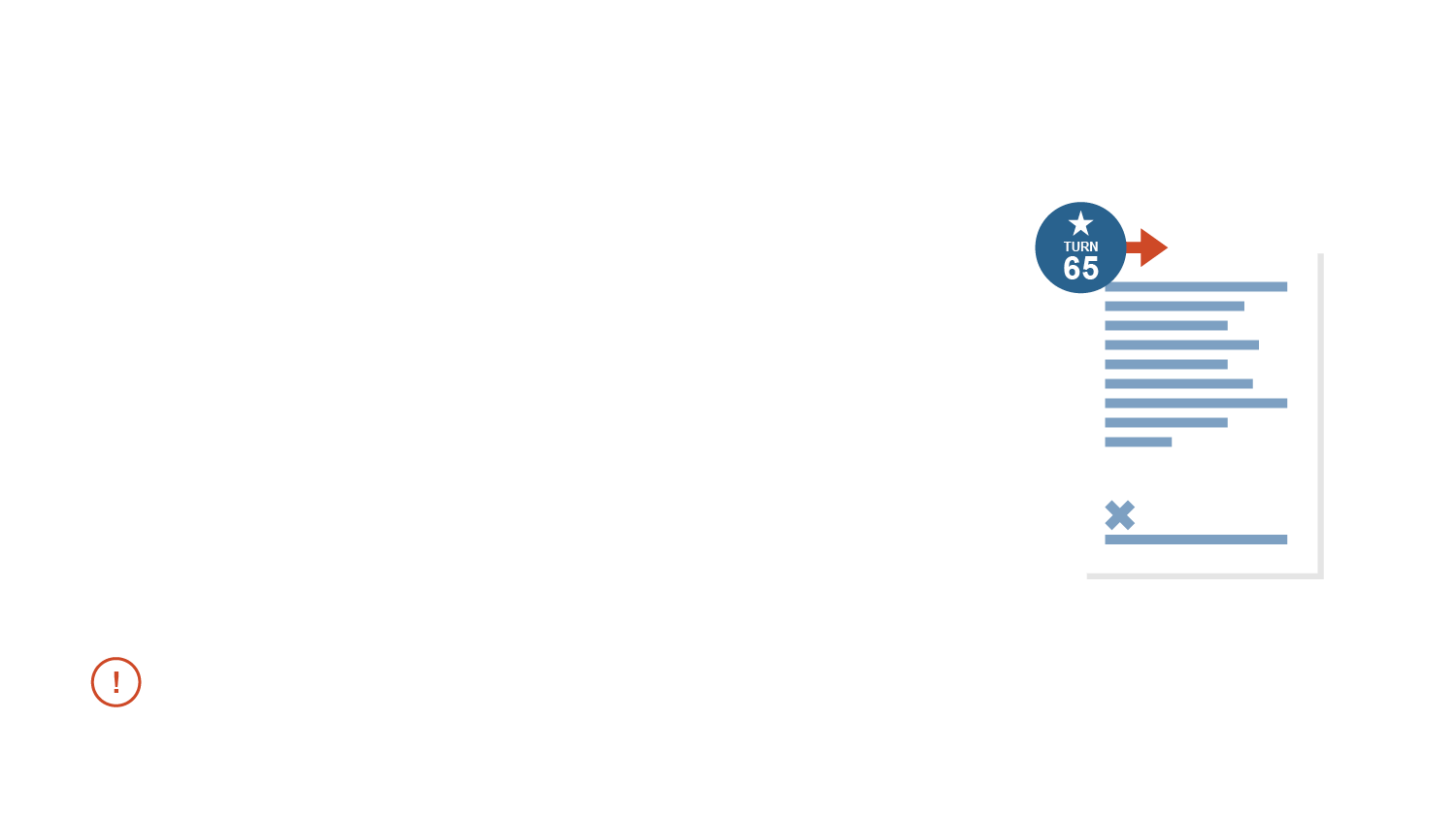 [Speaker Notes: Los Centros para Servicios de Medicare y Medicaid (Centers for Medicare and Medicaid Services, CMS) prohíben que las personas inscritas en un plan de Medicare Advantage a través de sus beneficios grupales de jubilados se unan a un plan individual de medicamentos con receta de Medicare. Lo opuesto también es cierto: una persona con cobertura grupal de medicamentos con receta de Medicare no puede tener un plan individual de Medicare Advantage. Esto significa que si está inscrito en TRS-Care Medicare Advantage, un plan grupal, y se excluye del plan de medicamentos con receta de TRS-Care Medicare y compra un plan individual de la Parte D de Medicare, perderá toda la cobertura de TRS-Care. 

Además, su prima no cambia. Por lo tanto, si deja la cobertura de medicamentos con receta de la Parte D, uno: la prima no cambia. No se reduce. Y, dos: si se inscribe en un plan fuera de la Parte D, puede perder toda su cobertura de atención]
SITUACIONES ESPECIALES
COSAS A CONSIDERAR
PENALIZACIONES
OMISIÓN DE LA INSCRIPCIÓN
OMISIÓN DE LA INSCRIPCIÓN EN MEDICARE (1 DE 3)
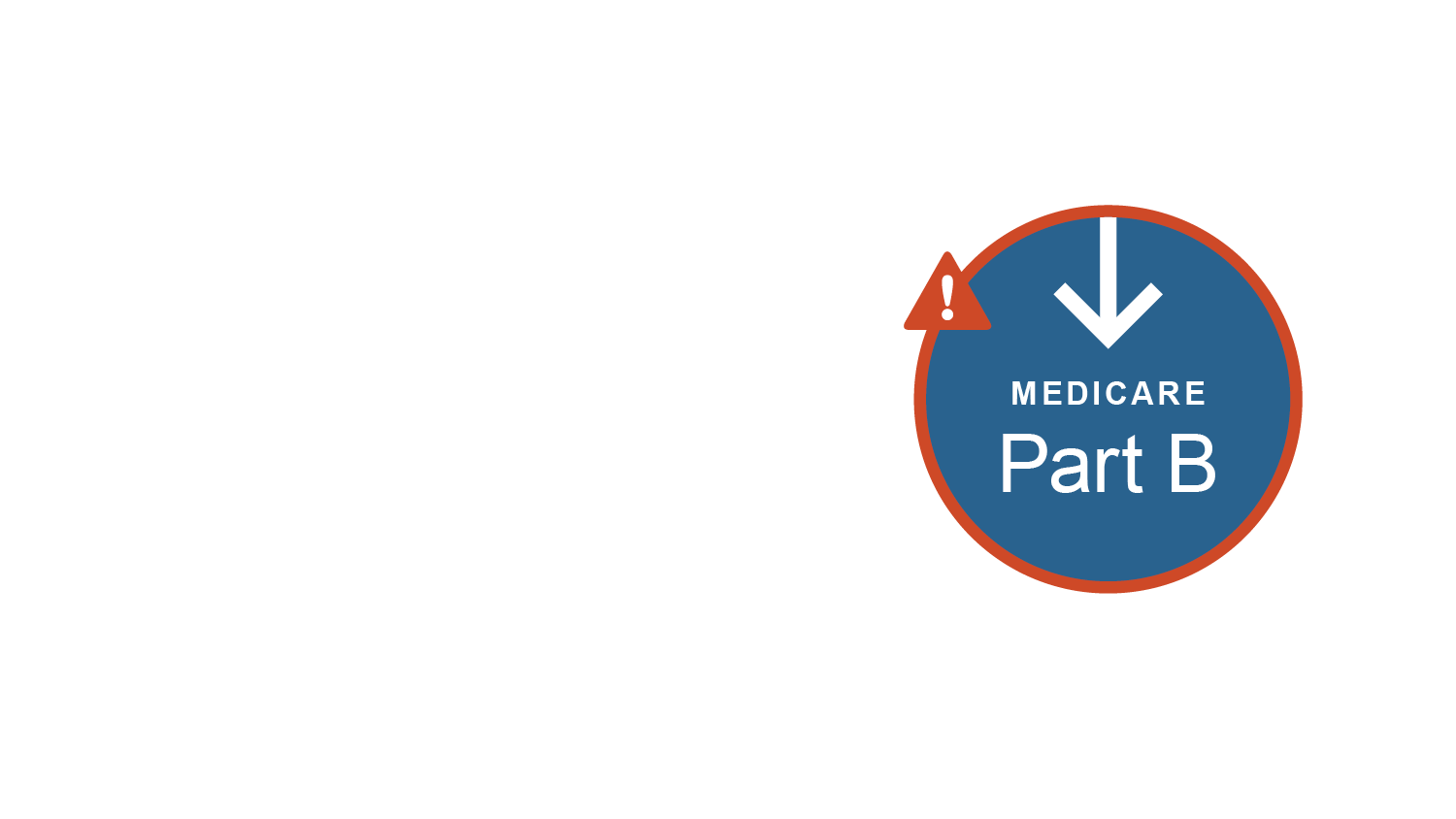 Si no compra y mantiene la Parte B de Medicare, se arriesga a perder toda la cobertura TRS-Care para usted y sus dependientes cubiertos.
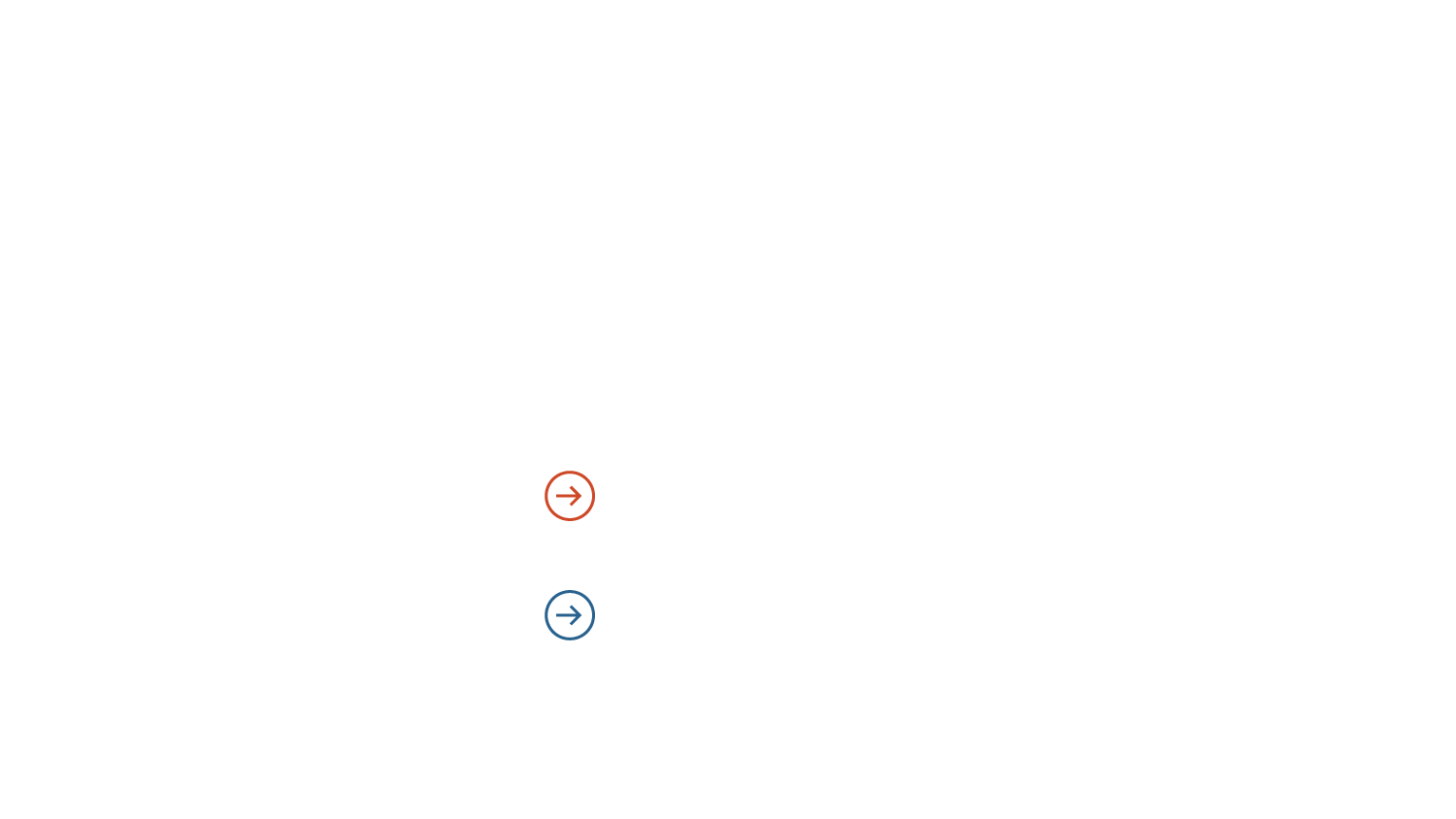 [Speaker Notes: si no se inscribe en Medicare, o si deja de pagarlo, corre el riesgo de perder toda la cobertura TRS-Care para usted y sus dependientes cubiertos]
COSAS A CONSIDERAR
PENALIZACIONES
SITUACIONES ESPECIALES
OMISIÓN DE LA INSCRIPCIÓN
OMISIÓN DE LA INSCRIPCIÓN EN MEDICARE (2 DE 3)
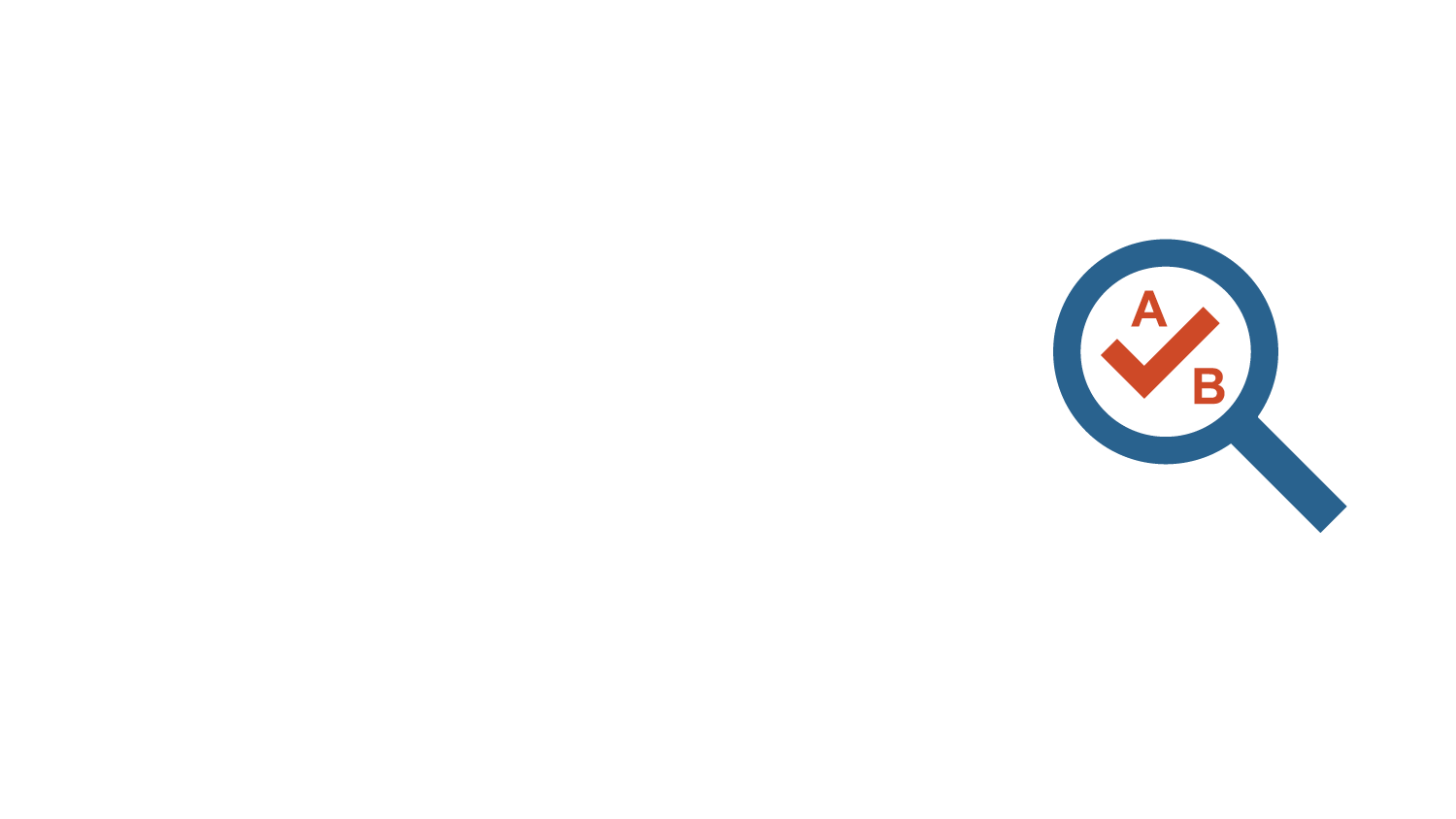 Si TRS o UHC no pueden verificar que usted tiene la Parte B de Medicare, no se inscribirá en TRS-Care Medicare Advantage o TRS-Care Medicare Rx. Se arriesga a perder toda la cobertura de TRS-Care.
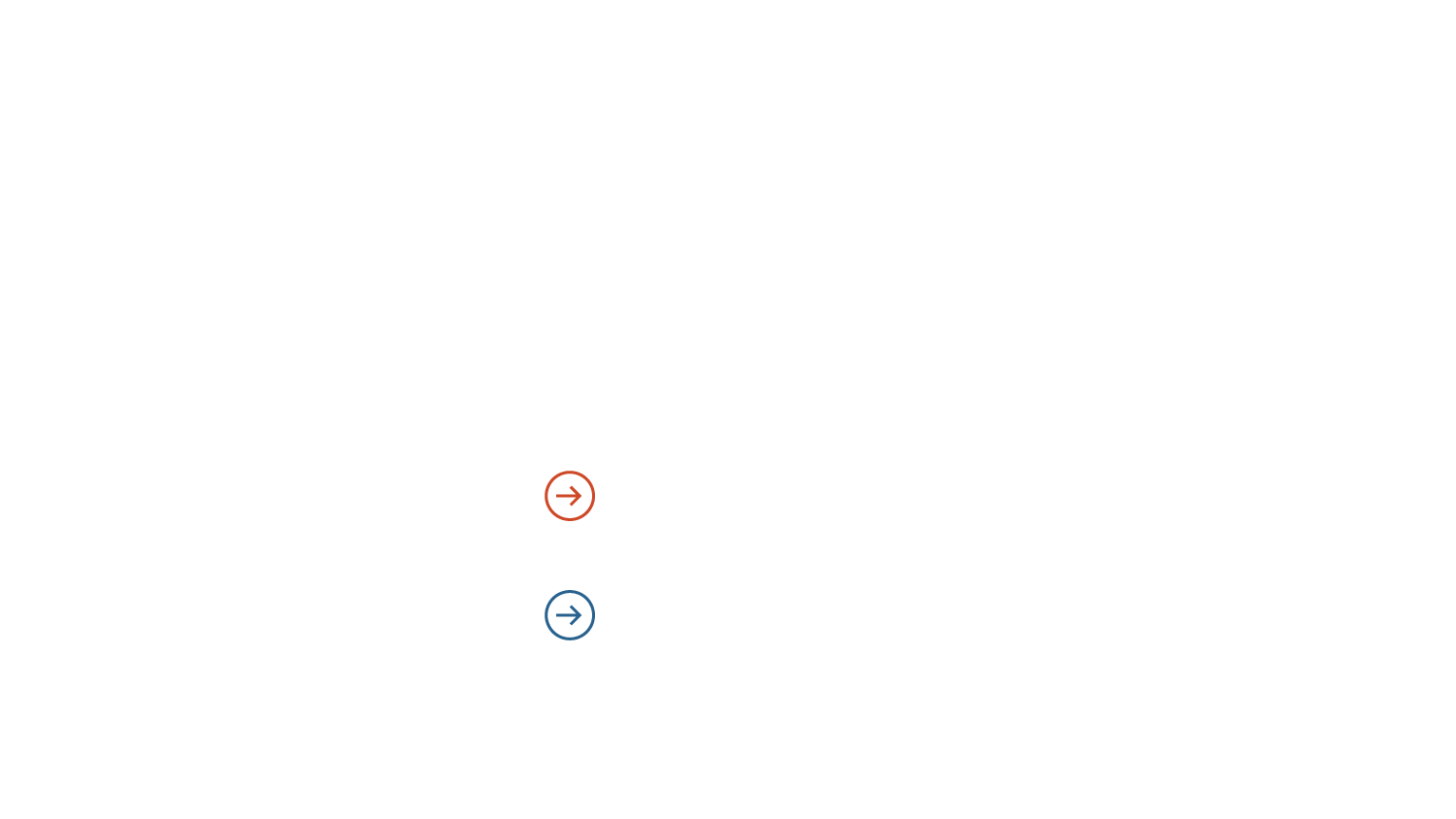 [Speaker Notes: Solo un poco más sobre no inscribirse en Medicare: si TRS o UHC no pueden verificar que usted tiene la Parte A y la Parte B de Medicare, no podremos inscribirle en esos planes. Y se arriesgaría a perder toda su cobertura de TRS-Care. Así que es muy importante que tengamos esa información. Yo simplemente me inscribiría. Digamos que si su cumpleaños es en enero, después, o la próxima semana, comuníquese con la Seguridad Social, comuníquese con Medicare y obtenga información sobre cómo inscribirse.

Con esto concluye la parte de inscripción y elegibilidad de la presentación. Ahora pasaremos a UnitedHealthcare y sus beneficios médicos.]
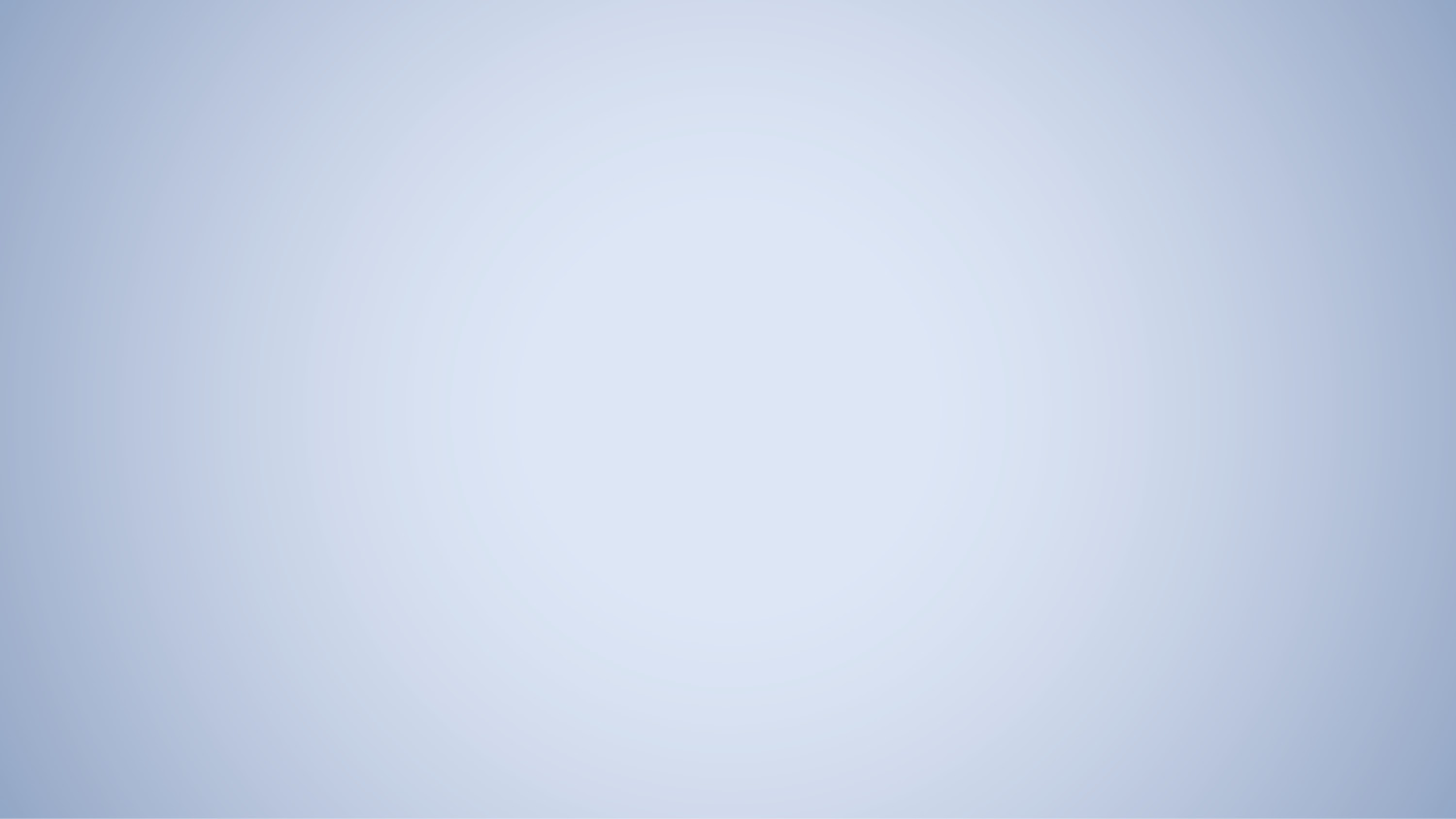 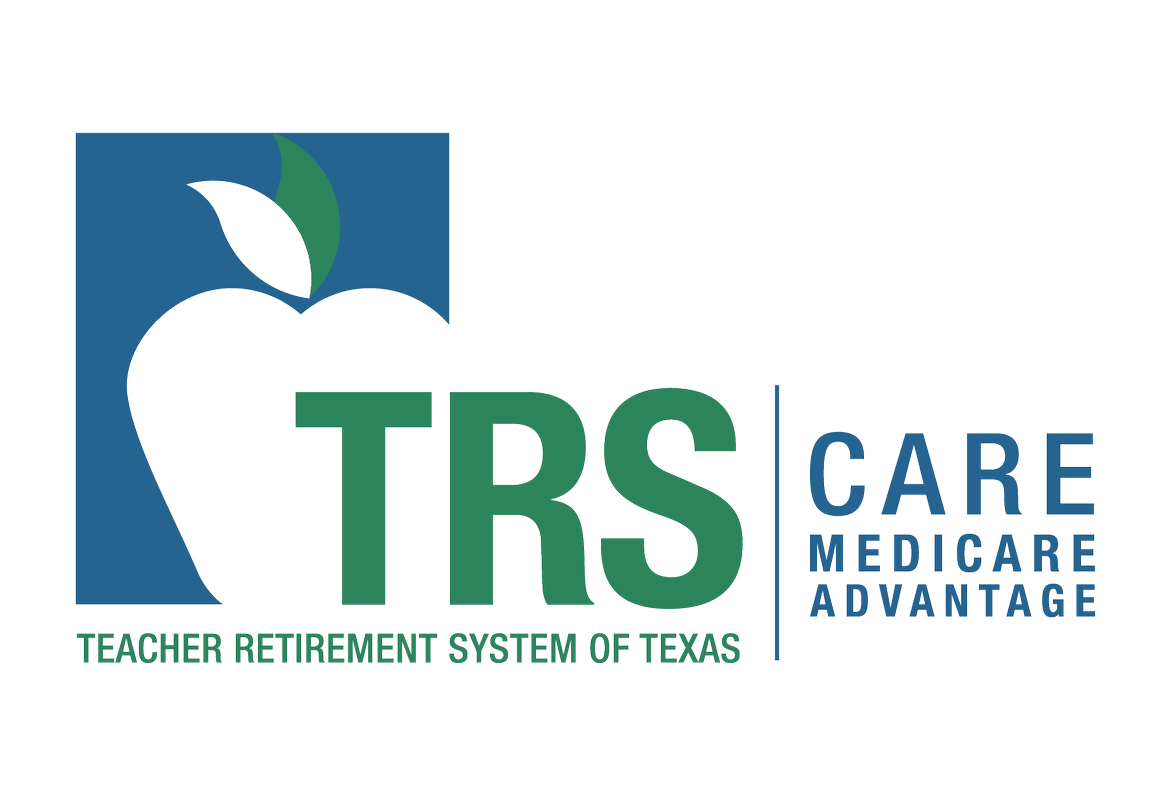 TRS-Care Medicare Advantage
Asegurado por UnitedHealthcare® (UHC)
[Speaker Notes: Gracias por la oportunidad de hablar hoy con usted sobre los beneficios y programas disponibles para usted a través del plan TRS-Care Medicare Advantage. 
En UnitedHealthcare® queremos que sepa que estamos aquí para ayudarle a aprovechar al máximo su plan TRS-Care Medicare Advantage. 
Lo hacemos poniéndolo en contacto con la atención que necesita, donde y cuando la necesita:
Ya sea una cita con un médico en línea, una llamada con un enfermero a las 3 de la mañana o una visita de bienestar desde la comodidad de su hogar, hacemos que sea más fácil ponerle en contacto con la atención para que pueda estar al tanto de su salud, cuándo, dónde y cómo lo necesita, ofreciéndole apoyo 1 a 1 para comprender sus beneficios

En UnitedHealthcare®, no solo es servicio al cliente. Se trata de un apoyo individualizado para ayudar a responder a sus preguntas y tomar medidas adicionales para comprender sus necesidades. Es ayudar a guiar su atención durante un evento de salud. Y es ayudar a sacar el máximo partido de su plan, para que pueda estar en su mejor estado de salud.

También le proporcionamos acceso a la mayor red de proveedores nacionales. 
La libertad de acceso a la atención a nivel nacional a los costos dentro de la red utilizando la Red Nacional de Medicare de UnitedHealthcare®, incluidos médicos y especialistas de primer nivel.]
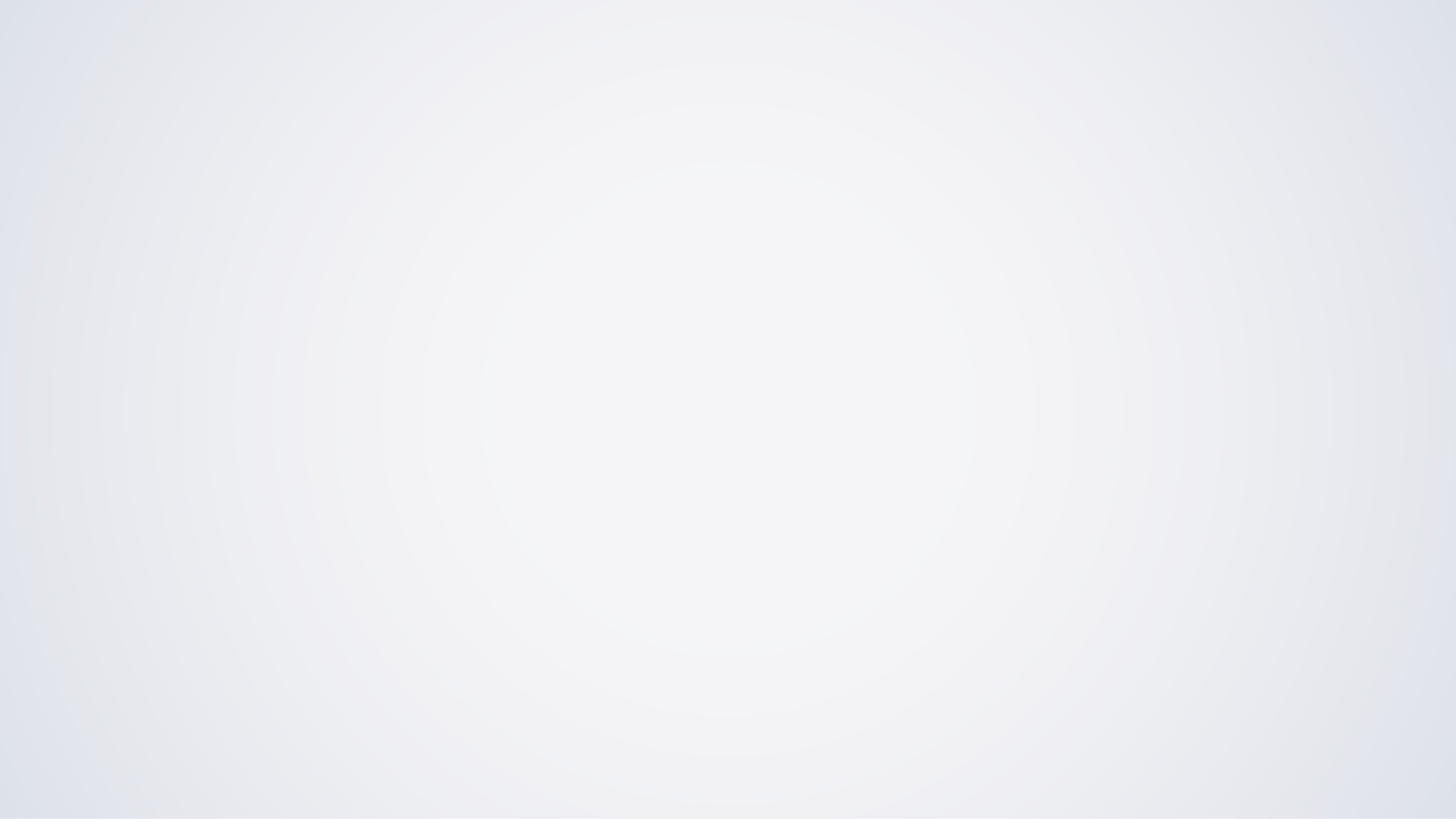 Plan TRS-Care Medicare Advantage PPO
¿Cómo es mi tarjeta de identificación?
Sin necesidad de cobertura adicional
Una tarjeta para todos los servicios médicos 
Proporciona un número de teléfono exclusivo de Atención al cliente de TRS
Copagos convenientemente indicados
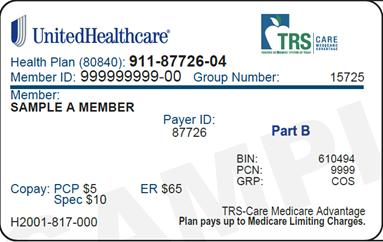 Primero, debe inscribirse en la Parte B de Medicare y proporcionar su ID de Medicare a TRS para inscribirse en TRS-Care Medicare Advantage y TRS-Care Medicare Rx®
Con su plan TRS-Care Medicare Advantage, puede ver cualquier proveedor de su elección, sin cambios en sus beneficios, siempre y cuando el proveedor acepte Medicare y esté dispuesto a facturar a UnitedHealthcare.
[Speaker Notes: Su plan TRS-Care Medicare Advantage combina las partes (A y B) en un plan administrado a través de UnitedHealthcare. 
Debe continuar pagando su prima de la Parte B. Si deja de pagar su prima de la Parte B de Medicare, se arriesga a perder toda la cobertura TRS-Care.
Todo lo que cubre Original Medicare debe estar cubierto por su plan TRS-Care Medicare Advantage

Mensajes clave:
Sin necesidad de cobertura complementaria
Recibirá dos tarjetas. Una para servicios médicos y la otra para servicios de farmacia. 
Indica el número de teléfono del servicio de Atención al cliente de TRS-Care. 
También tiene la información de copago fácilmente enumerada para que usted la vea
Este plan permite a los socios ir con cualquier proveedor que acepte Medicare que también acepte los términos y condiciones de UnitedHealthcare; en otras palabras, que acepten facturar a UnitedHealthcare
El aspecto clave de un plan PPO es que puede ir con cualquier proveedor que acepte los términos y condiciones de UnitedHealthcare, o, en otras palabras, que acepte facturar a UnitedHealthcare.
Con este plan, sus niveles de beneficios son los mismos para los proveedores dentro y fuera de la red. Puede elegir cualquier proveedor u hospital que acepte Medicare y acepte facturar a UnitedHealthcare. No es necesaria la derivación para ver a ningún proveedor. Nuestro plan cubrirá servicios de proveedores dentro o fuera de la red, siempre y cuando los servicios sean beneficios cubiertos y médicamente necesarios. 
La única tarjeta que necesita para entregar a su médico es su tarjeta de identificación TRS-Care Medicare Advantage de UnitedHealthcare. Mantenga su tarjeta Medicare en un lugar seguro.]
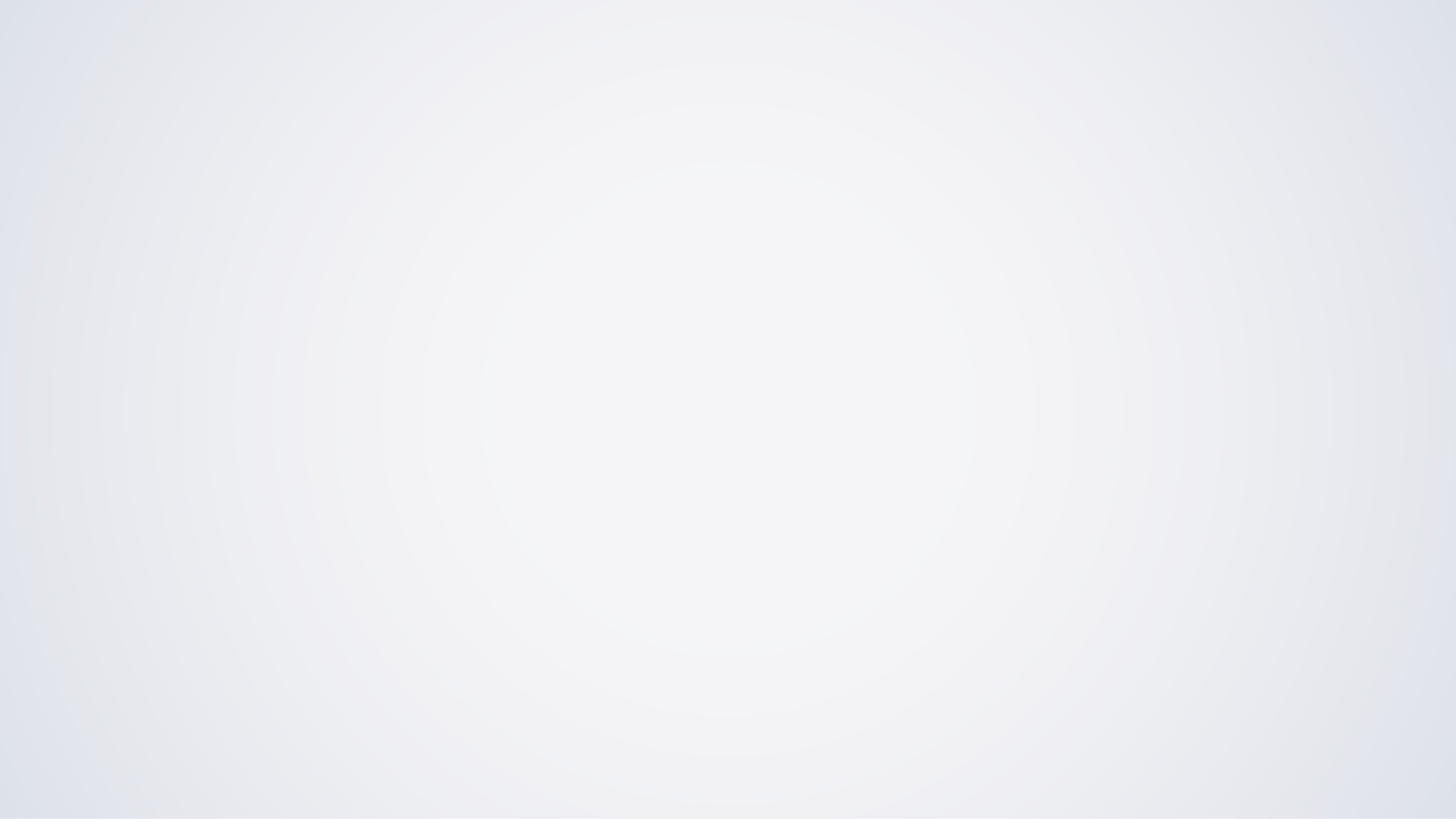 Construir relaciones saludables con los proveedores
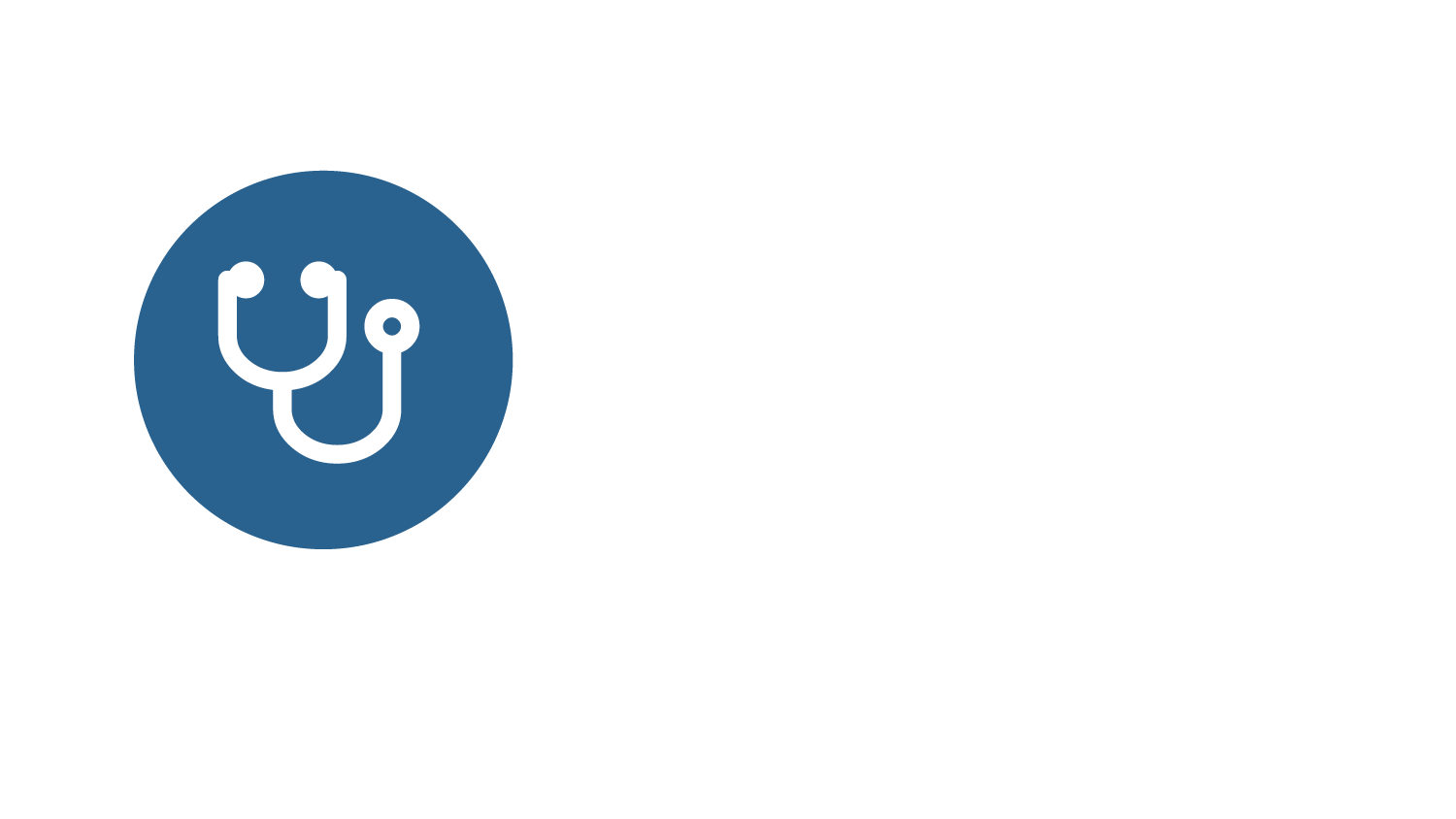 Beneficios de tener un médico de atención primaria (PCP)
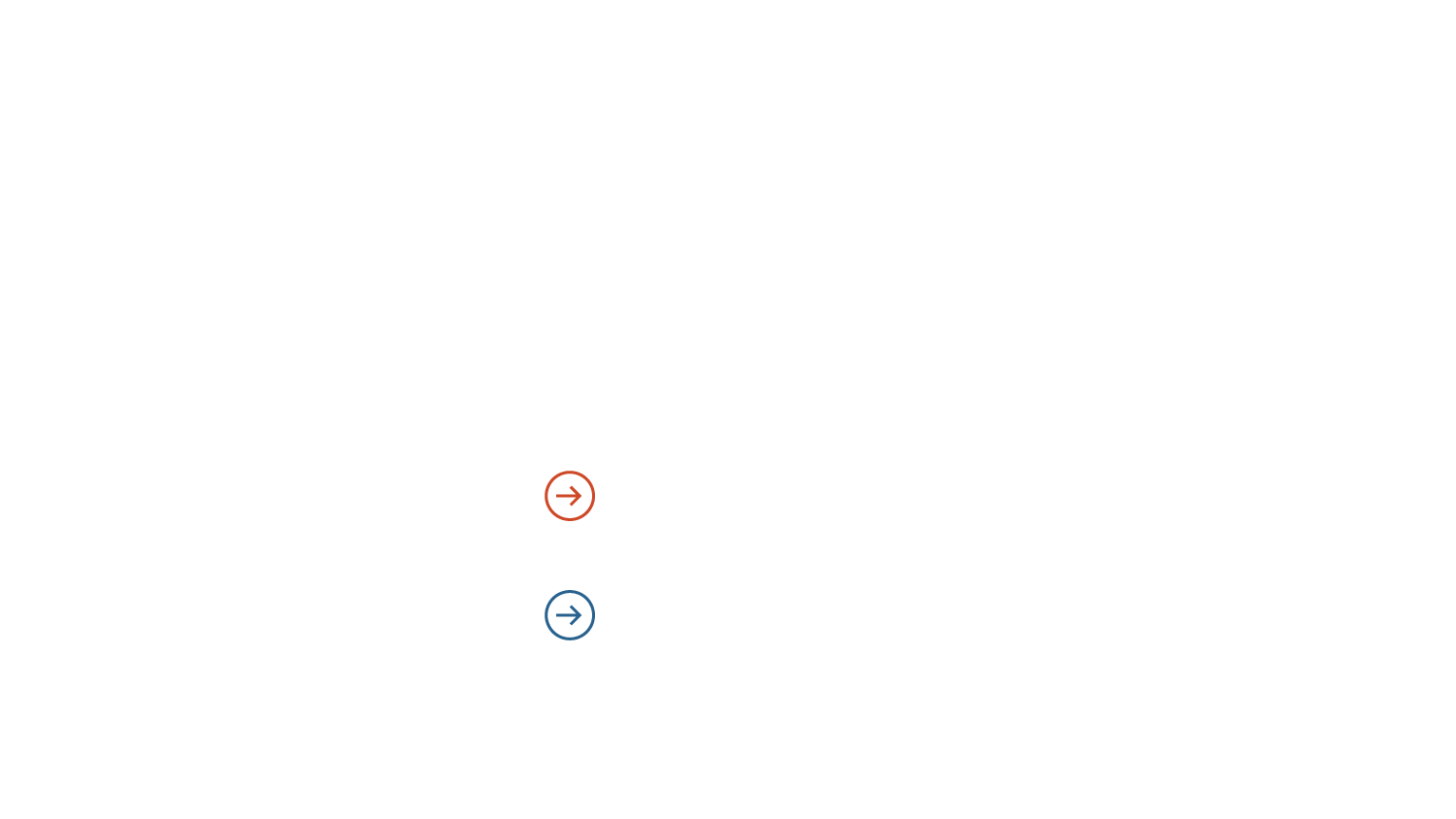 Su médico de atención primaria puede conocer su historial médico general
Puede crear una relación de confianza a largo plazo
Su plan no requiere referencias para ver a otros proveedores
Su médico de atención primaria le ayudará a cuidar de usted cuando esté enfermo y a mantenerse sano con atención preventiva
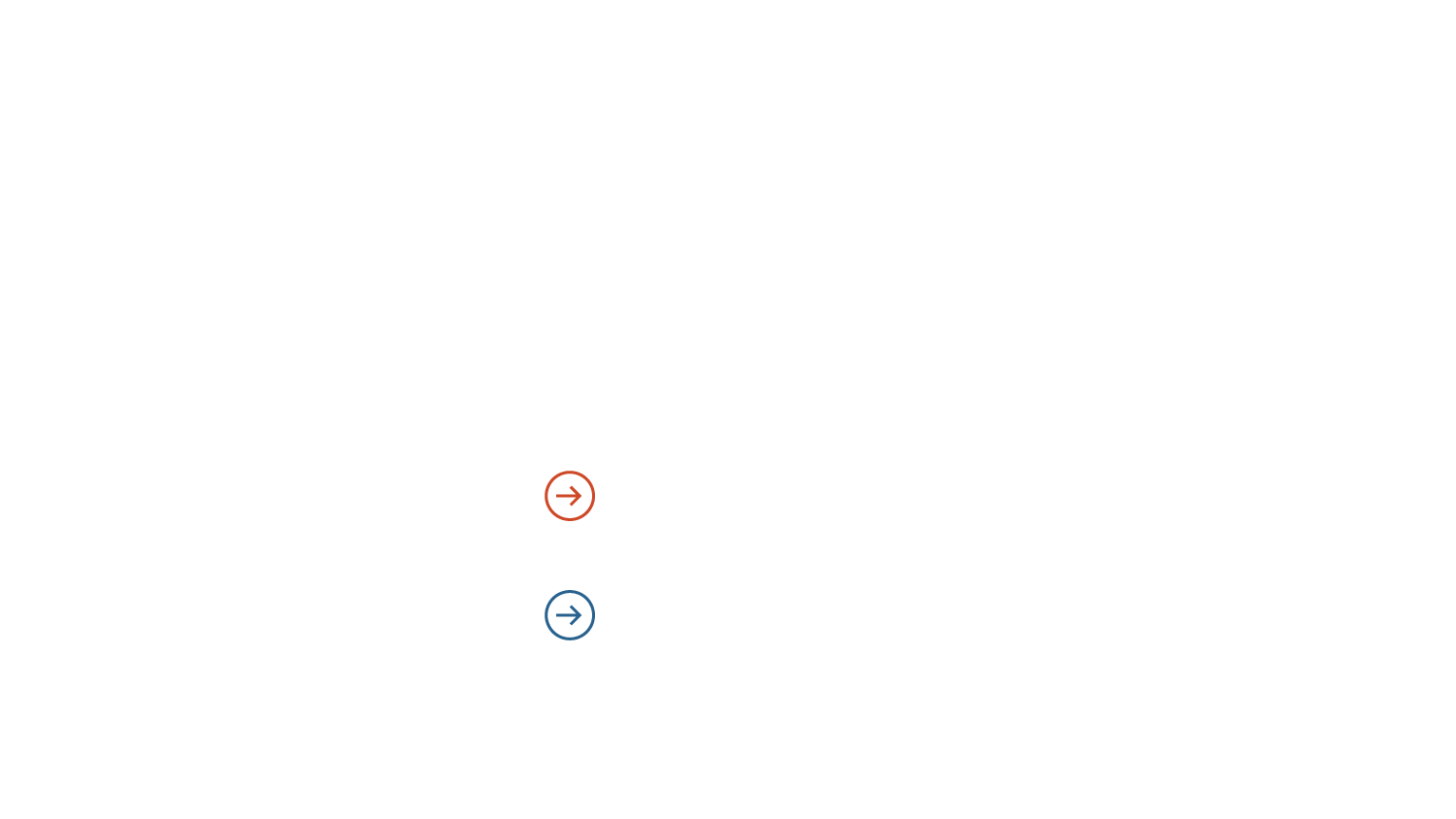 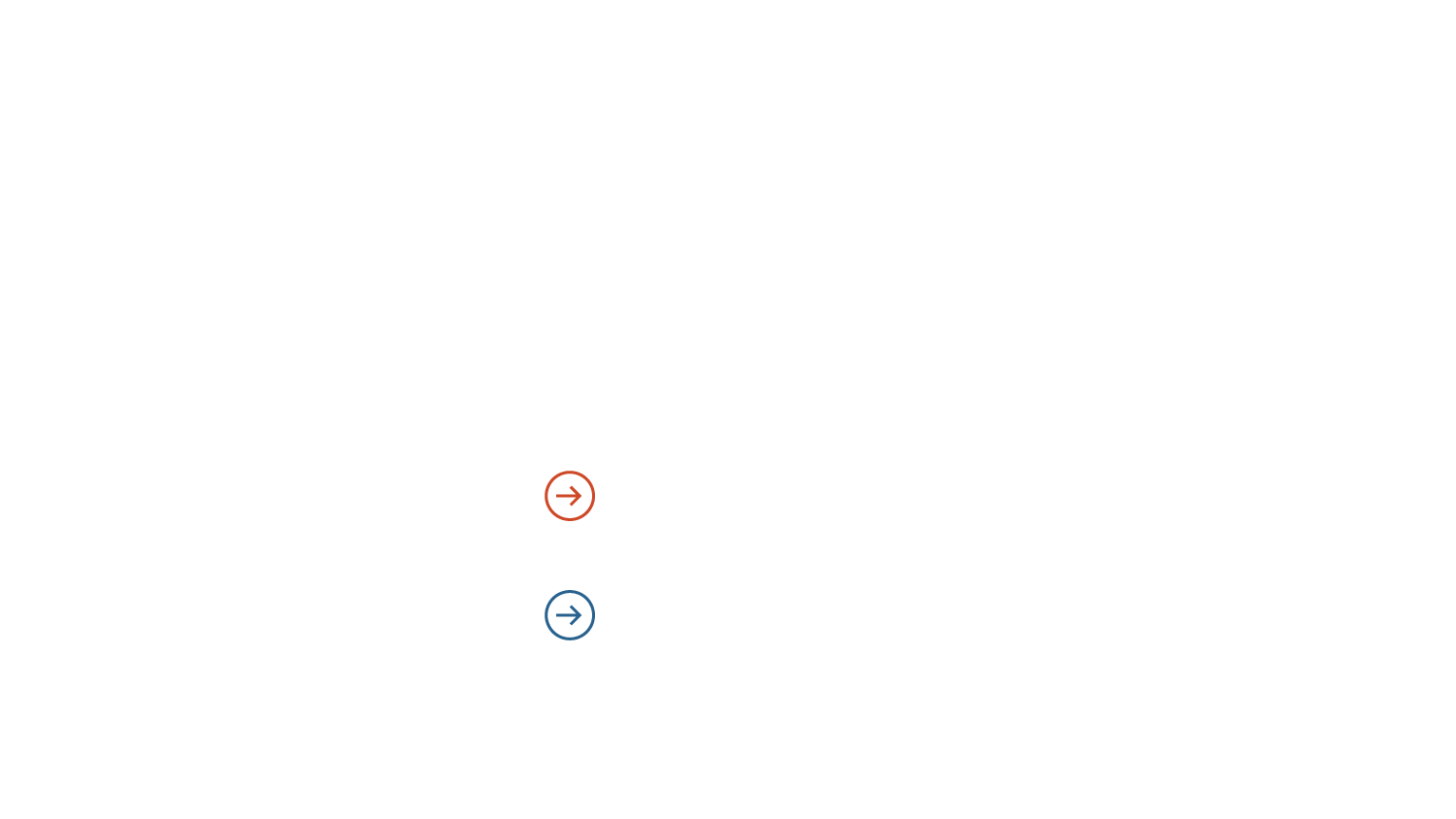 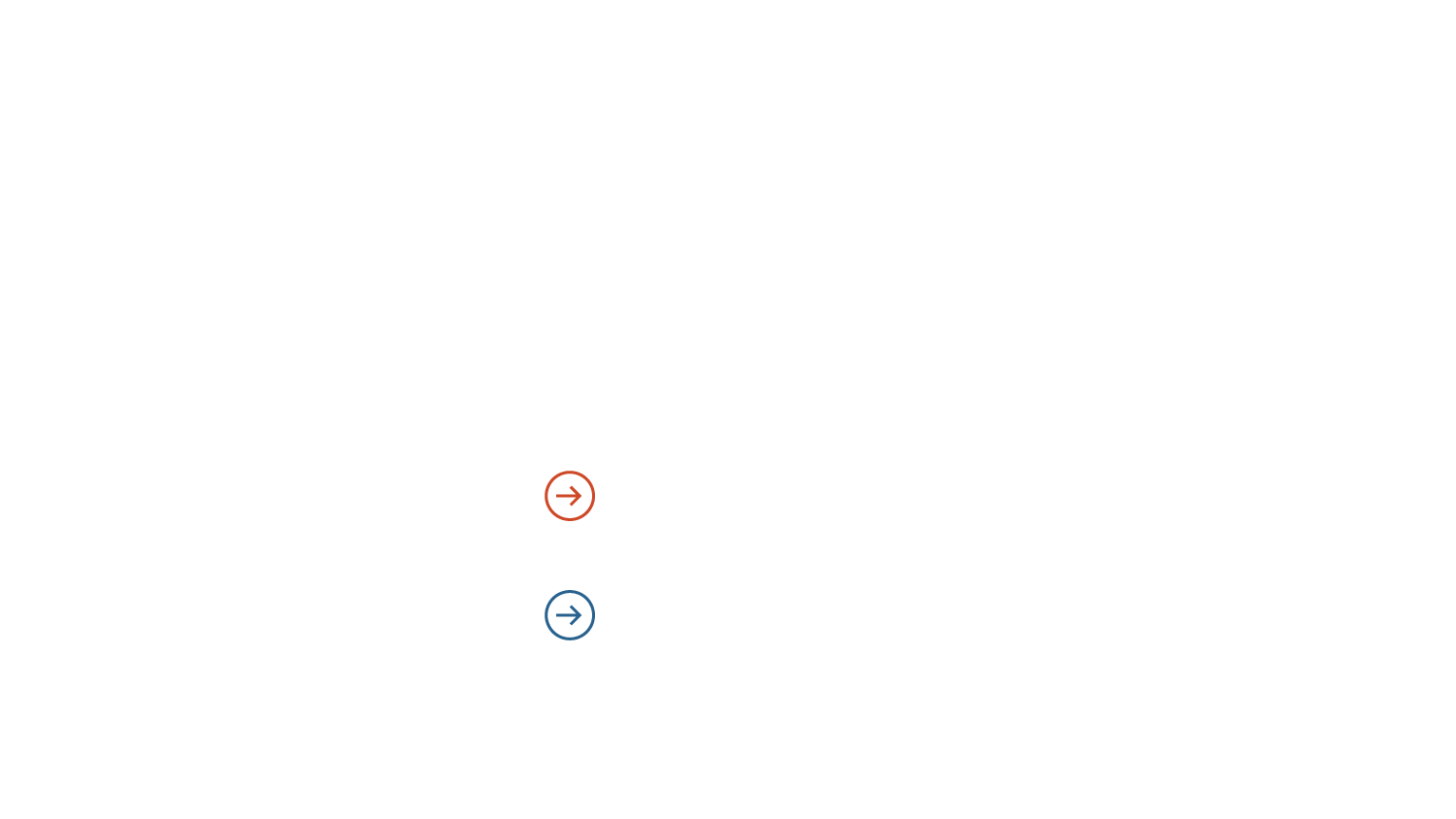 [Speaker Notes: Su relación con su médico de atención primaria (PCP) es un paso importante para controlar su salud. Tener un médico de atención primaria con el que esté contento puede desempeñar un papel importante para mantenerle sano y activo. 

Beneficios de tener un médico de atención primaria 
Su médico de atención primaria conocerá su historial médico general y podrá guiarle hacia la atención preventiva para ayudarle a estar sano y activo 
Puede construir una relación de confianza a largo plazo, que puede facilitar hablar sobre asuntos personales de salud
Su plan no requiere referencias para ver a otros proveedores, pero su PCP puede ayudarle a orientarse cuando necesite atención especializada 
Su médico de atención primaria le ayudará a cuidar de usted cuando esté enfermo y a mantenerse sano con atención preventiva 
Visitar a su médico de atención primaria
Visita anual de bienestar: esta es una sesión de planificación en la que usted y su médico de atención primaria pueden dedicar tiempo a hablar sobre su salud y su vida, revisar su historia clínica y planificar la atención preventiva.
Examen físico anual: este es su chequeo anual en el que su proveedor comprueba si hay signos de problemas importantes y proporciona pruebas de rutina importantes.]
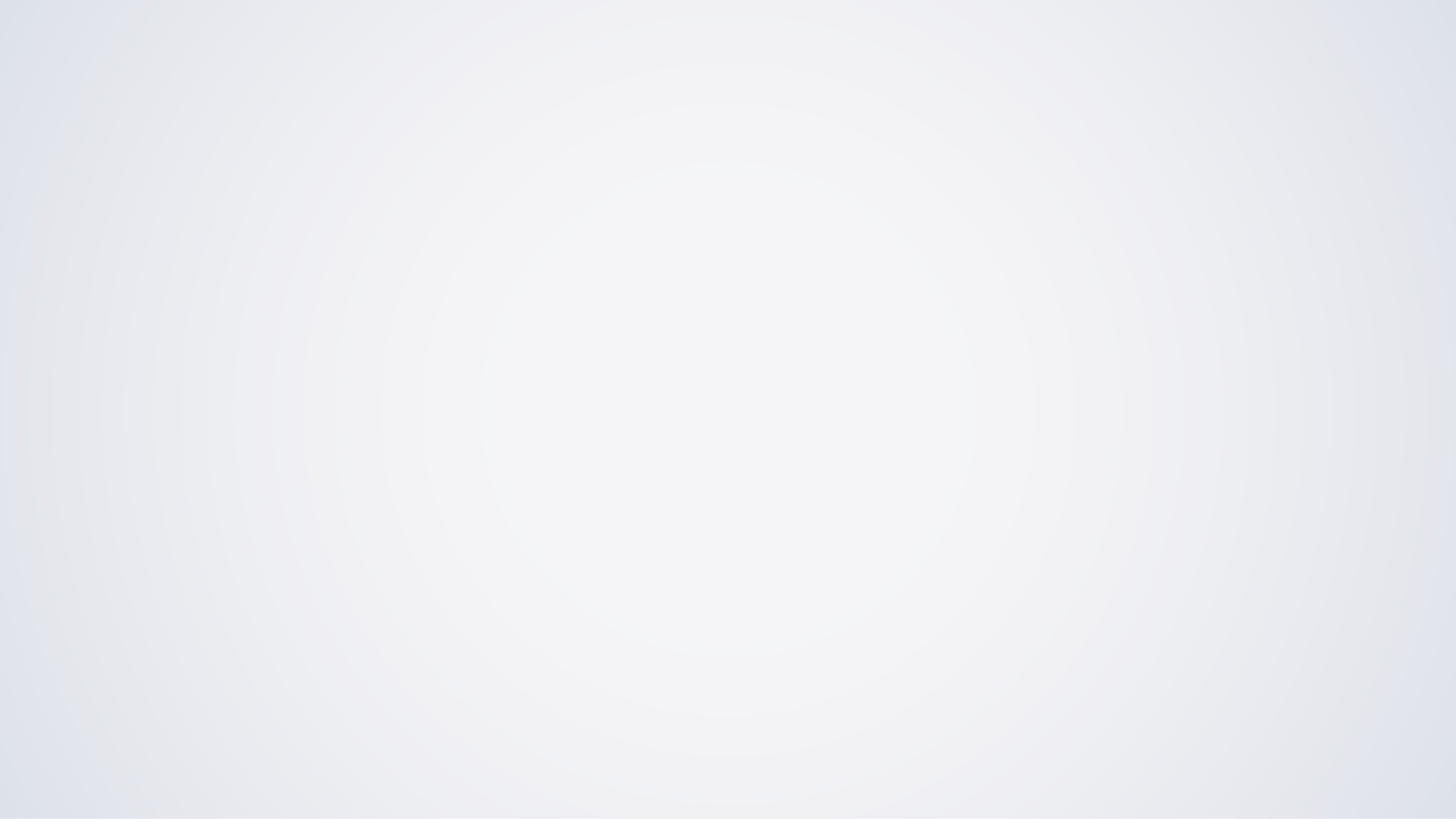 Encontrar un médico es fácil
Si necesita ayuda para encontrar un médico o un especialista, simplemente llame a UnitedHealthcare. Incluso podemos ayudar a programar esa primera cita. Para ver si su proveedor forma parte de la red UnitedHealthcare, visite www.uhcretiree.com/TRS-CareMA y haga clic en “Buscar un proveedor ahora” (Look up a provider now).
[Speaker Notes: Si necesita ayuda para encontrar un médico o un especialista, simplemente llame a UnitedHealthcare. Incluso podemos ayudarle a programar esa primera cita cuando entre en vigencia. 

 Para ver si su proveedor forma parte de la red UnitedHealthcare, visite www.uhcretiree.com/TRS-CareMA y haga clic en “Buscar un proveedor ahora” (Look up a provider now).

Los médicos fuera de la red no tienen ni necesitan un contrato con UnitedHealthcare para verle. Con el plan TRS-Care Medicare Advantage, que es un plan de organización de proveedores preferidos (Preferred Provider Organization, PPO), puede ver cualquier proveedor fuera de la red que acepte Medicare y esté dispuesto a facturar a UnitedHealthcare.]
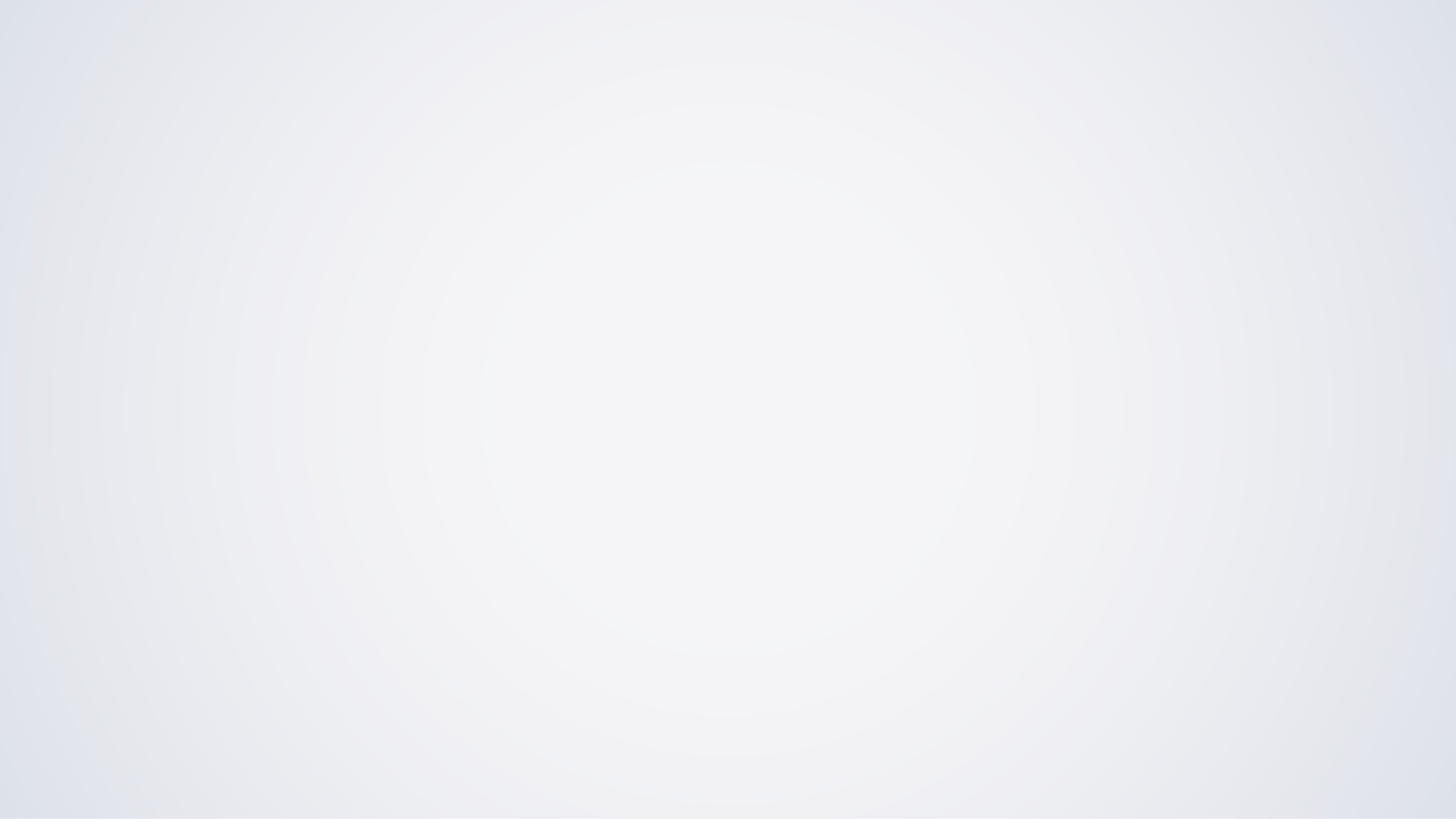 ¿Conoce los términos del vocabulario?
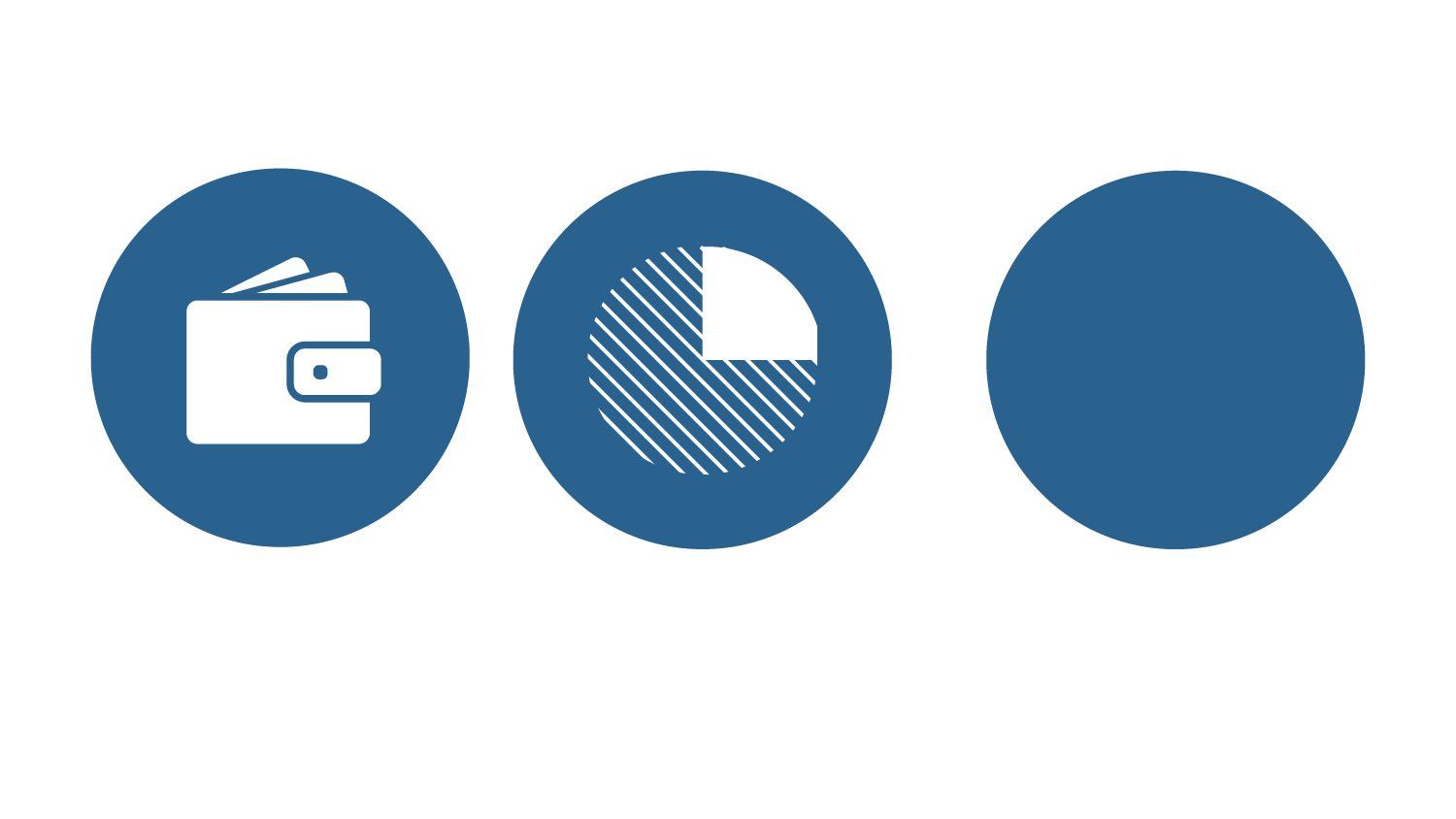 Deducible
Coaseguro
Gasto de bolsillo máximo
[Speaker Notes: Deducible: El importe que paga por adelantado 
Coaseguro: Su participación de costos después del deducible
Gasto de bolsillo máximo: el máximo gasto que gastará antes de que su plan pague el 100 % del costo de los servicios cubiertos]
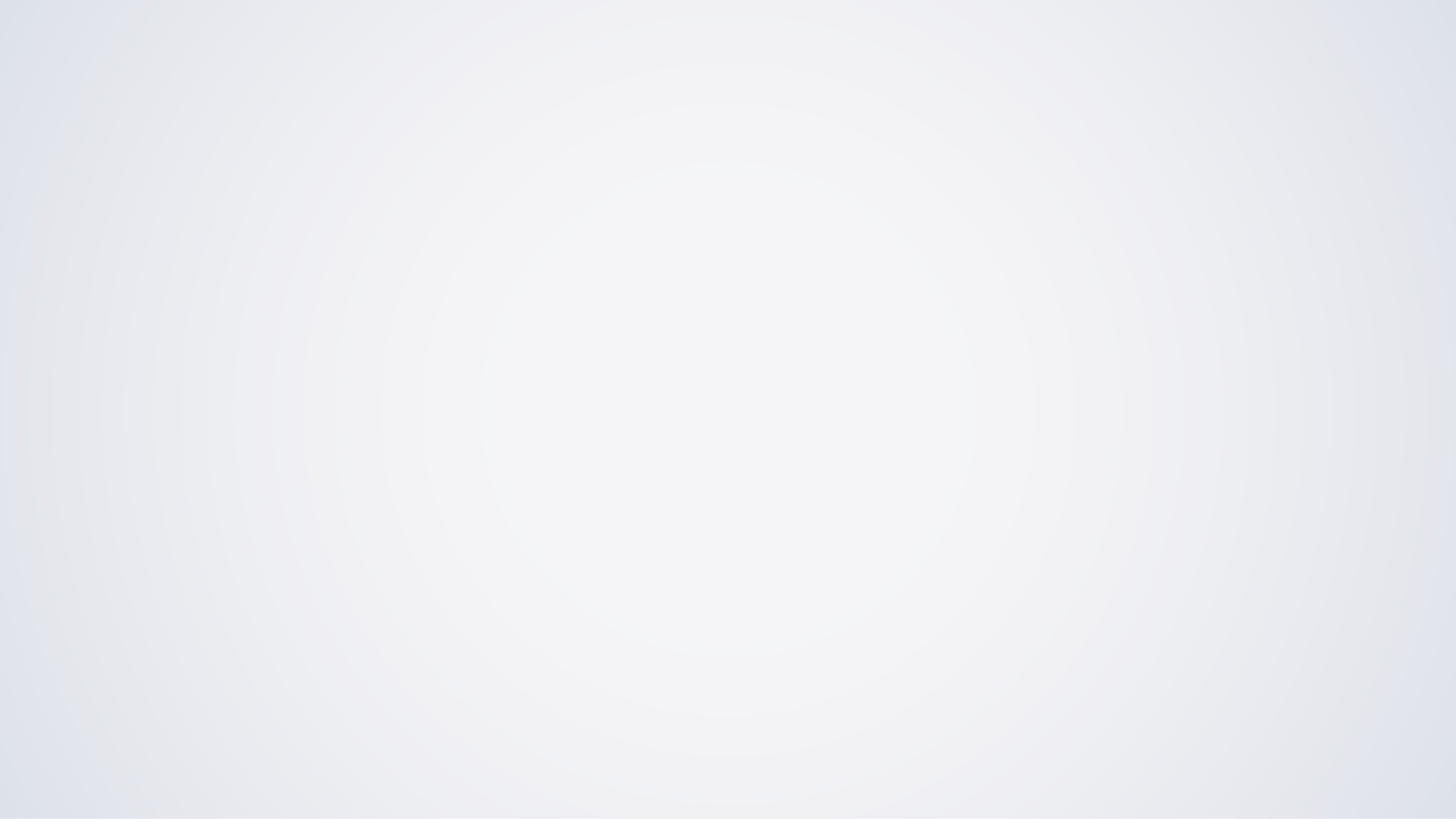 Plan TRS-Care Medicare Advantage
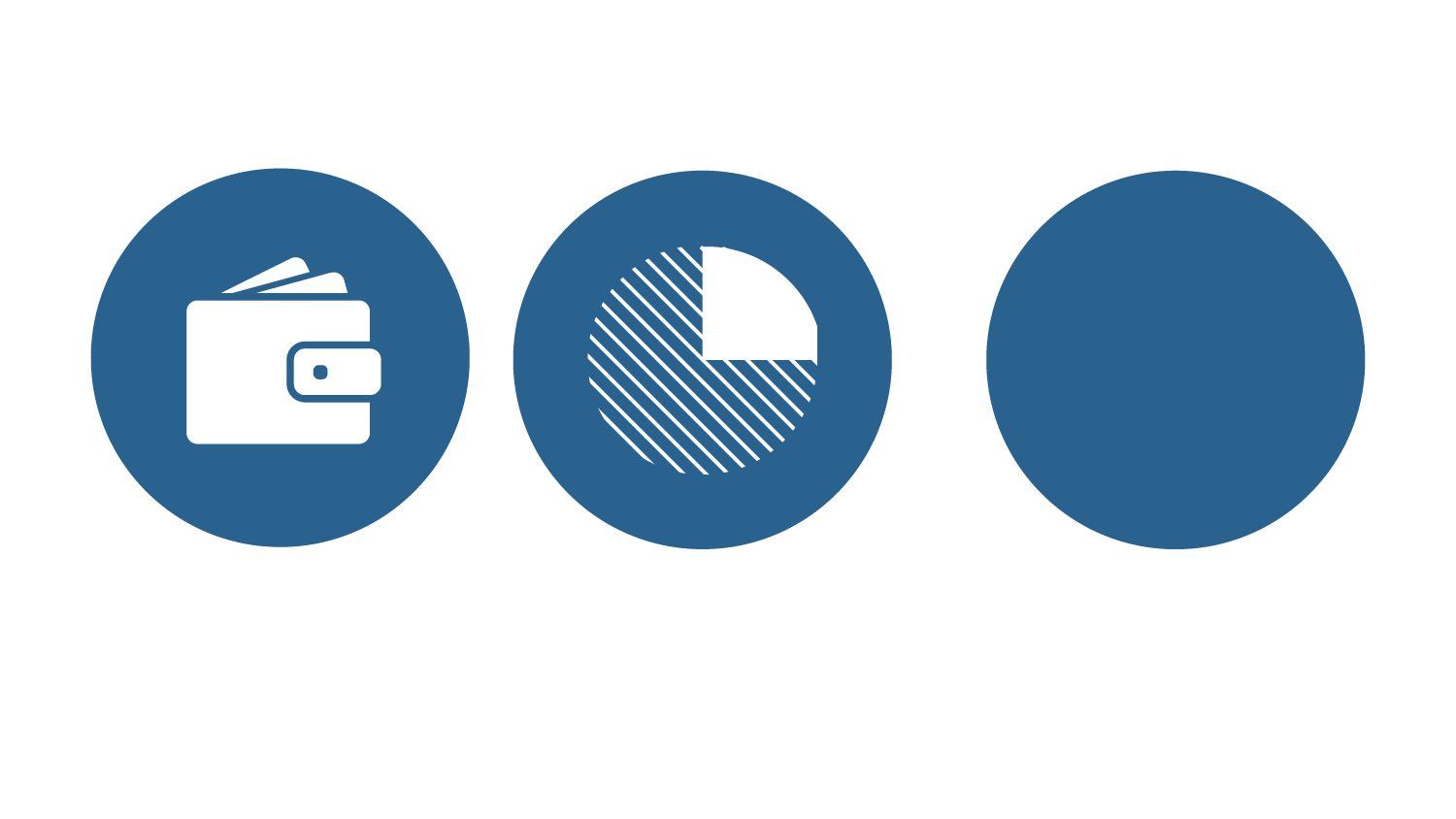 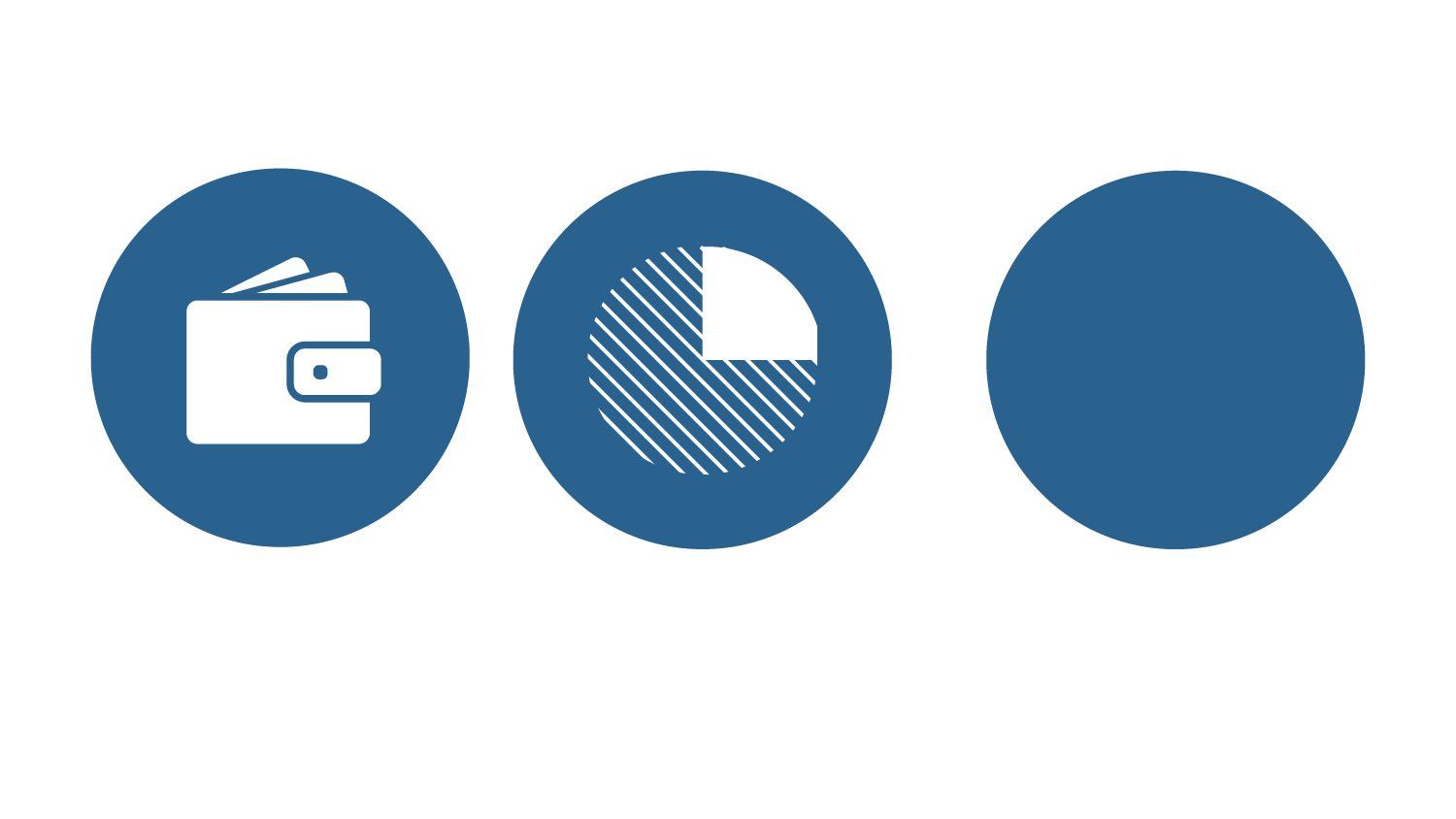 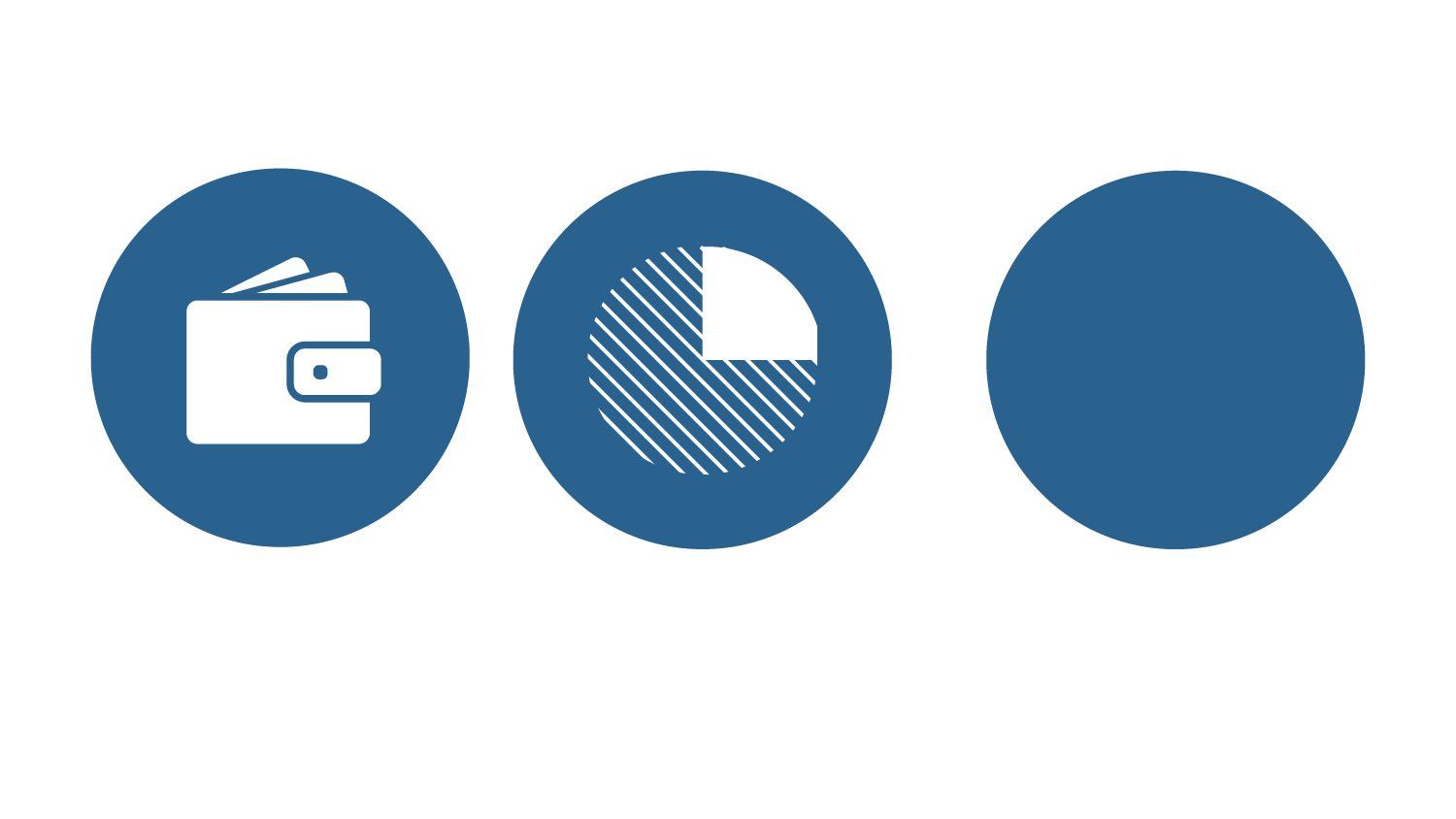 Su gasto de bolsillo máximo
Su deducible, copia y coaseguro se acumulan hasta su gasto de bolsillo máximo de $3,500.
Su copago o coaseguro
Una vez que haya pagado su deducible de $500, puede pagar un copago o coaseguro dependiendo del servicio prestado.
Su deducible*
Pagará un deducible de $500 por adelantado.
*Todos los servicios preventivos tienen un copago de $0 y NO aplican al deducible.  
Si se va a transferir desde el plan TRS-Care Standard en 2022, no tendrá deducible durante el resto del año del plan: 31 de diciembre de 2022. Su deducible de $500 comenzará el 1 de enero de 2023.
[Speaker Notes: Hay muchos términos dentro de su plan que es importante que conozca y comprenda. Me gustaría hablar sobre los términos más importantes y aquellos sobre los que se pregunta con mayor frecuencia. El primero que analizaremos es el Deducible. 

-¿Qué es un deducible? 
El monto que usted paga por la atención médica antes de que su plan comience a pagar por sus beneficios. Si su edad aumenta
del plan TRS-Care Standard al plan TRS-Care Medicare Advantage en 2022, tendrá un deducible de $0 para el resto del año calendario.  Para 2023 tendrá un deducible de $500. 

Otro término dentro de su plan que es importante conocer y comprender sería el gasto de bolsillo máximo. 
 
¿Qué es un gasto de bolsillo máximo? 

El máximo que tendría que pagar por los servicios cubiertos por un plan de salud, incluidos deducibles, copagos y coaseguro. Si alcanza el límite anual de gastos de bolsillo por cuenta propia, el plan TRS-Care Medicare Advantage paga el 100 por ciento de la cantidad aprobada por Medicare para la mayoría de los cargos médicos cubiertos.]
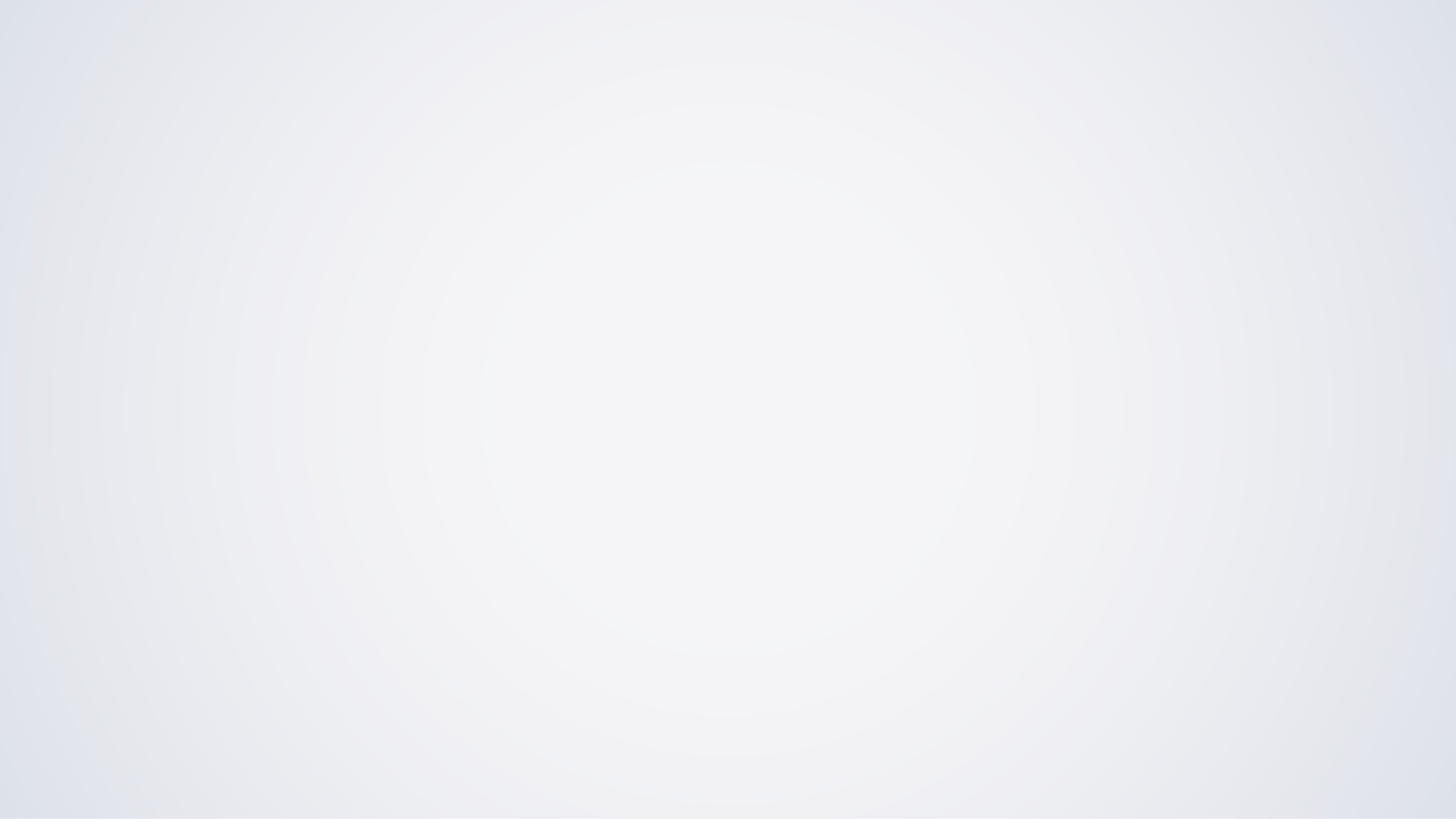 Beneficios de TRS-Care Medicare Advantage
©2021 United HealthCare Services, Inc. Todos los derechos reservados. Información de propiedad de UnitedHealth Group.  No distribuir ni reproducir sin el permiso expreso de UnitedHealth Group.
[Speaker Notes: Como mencioné anteriormente, con su plan TRS-Care Medicare Advantage PPO, usted pagará la misma cantidad por la atención dentro y fuera de la red.
Si revisamos algunos de los beneficios de su plan, usted verá que, independientemente de si el proveedor está dentro o fuera de la red, su participación en los costos de miembro no cambia. 

Un consultorio de atención primaria, ya sea dentro o fuera de la red, estará cubierto por un copago de $5 
Una visita a la consulta de un especialista, ya sea dentro o fuera de la red, estará cubierta por un copago de $10 después del deducible 
Una visita a urgencias dentro o fuera de la red será de $35
Una visita a la sala de emergencias dentro o fuera de la red será de $35
Una hospitalización tiene un copago de $500 por estancia, independientemente de si el centro está dentro o fuera de la red después del deducible]
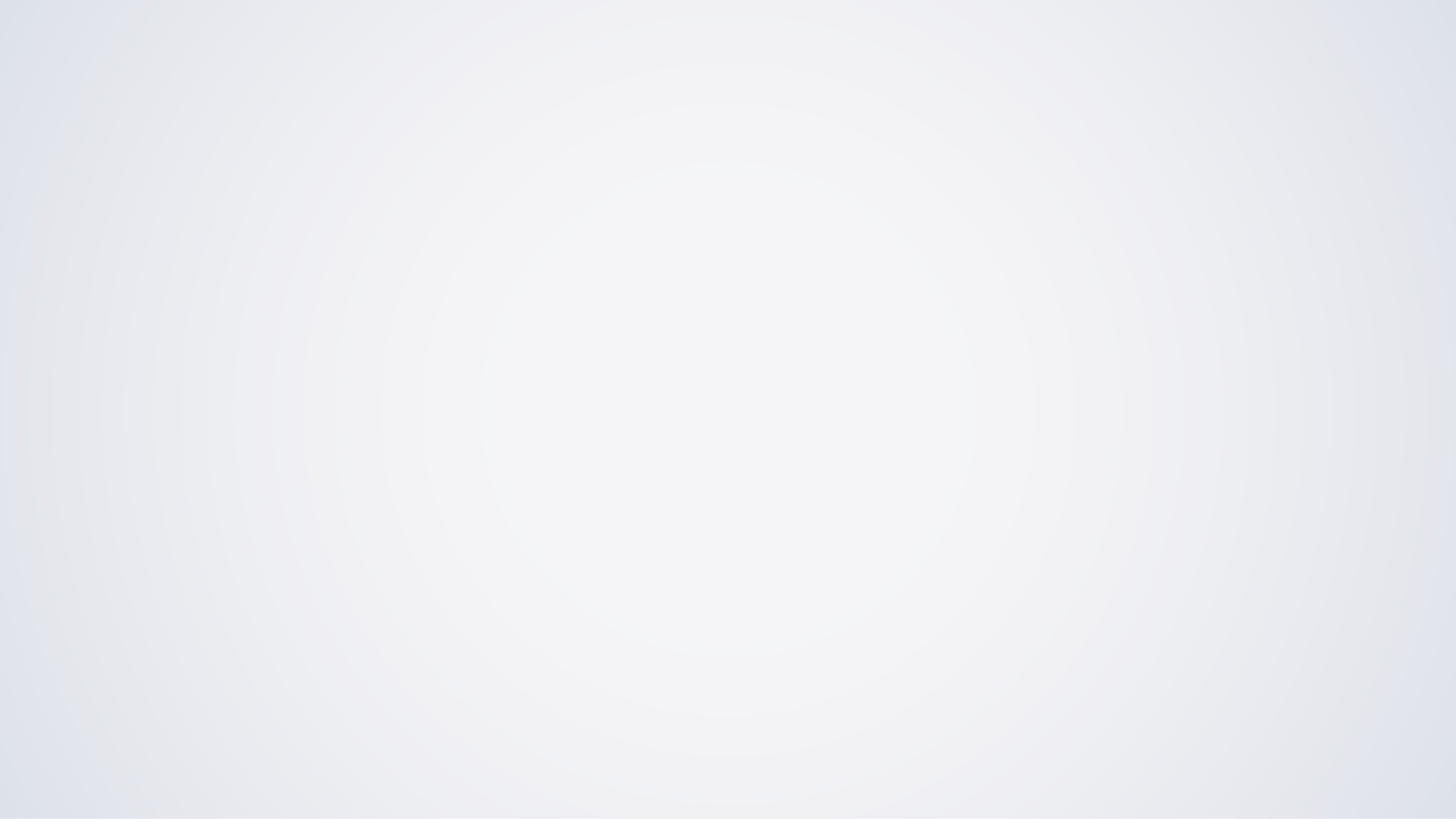 Beneficios de TRS-Care Medicare Advantage
©2021 United HealthCare Services, Inc. Todos los derechos reservados. Información de propiedad de UnitedHealth Group.  No distribuir ni reproducir sin el permiso expreso de UnitedHealth Group.
[Speaker Notes: A medida que continuamos con sus beneficios 
La cirugía ambulatoria es un copago de $250 dentro y fuera de la red después del deducible. 
Los servicios de laboratorio ambulatorios son un copago de $0 dentro y fuera de la red después del deducible 
La fisioterapia es un copago de $5 dentro y fuera de la red después del deducible 
Los servicios de radiología ambulatoria como TAC y RM son un coseguro del 5 % dentro y fuera de la red después del deducible 
El equipo médico duradero es un coseguro del 5 % dentro y fuera de la red después del deducible]
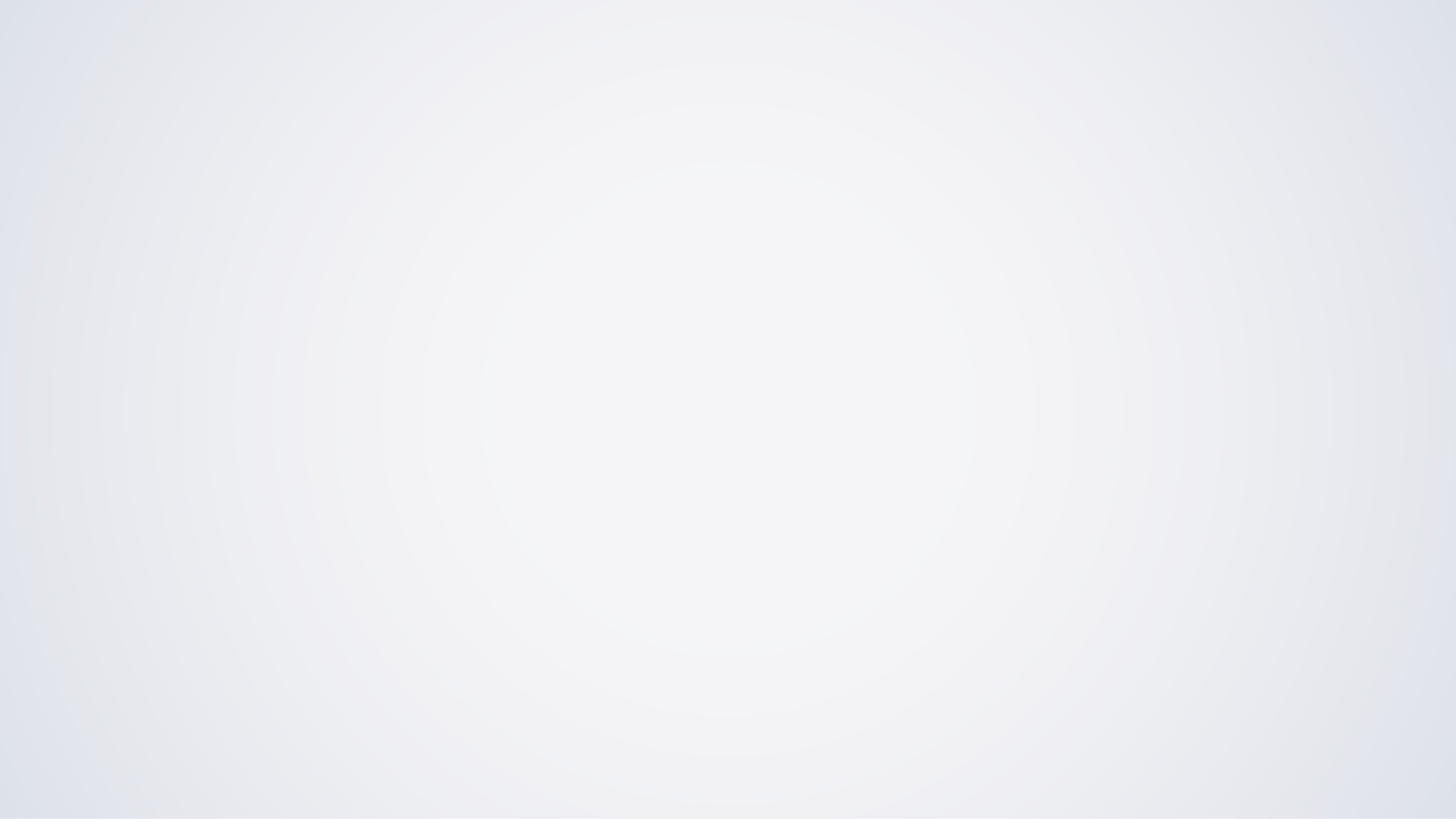 Explicación de los beneficios (EOB)
Recuerde que todos los servicios recibidos y facturados a su plan TRS-Care Medicare Advantage se procesan con los mismos beneficios dentro y fuera de la red
Manténgase informado
Aspectos financieros claros y detallados
Información que puede compartir con su proveedor
Información general de reclamaciones de alto nivel, como fechas de servicio, 
      proveedor prestador de servicios y servicios proporcionados
[Speaker Notes: Cada mes, después de procesar las reclamaciones recibidas de su proveedor (o de recibirlas de su farmacia), le enviaremos un resumen de costos, que se denomina Explicación de beneficios, o EOB. Solo recibirá una EOB en meses después de que se haya procesado una reclamación. Por ejemplo, si su médico nos envía una reclamación en junio, recibirá una EOB en julio. Su EOB no es una factura

Su EOB médica consta de varias secciones. Cada sección incluye información diferente sobre las reclamaciones. Cuando vea los detalles de la reclamación sobre su explicación de los beneficios, tómese el tiempo necesario para preguntarse:
• ¿He recibido ya una factura del proveedor por esto?
• ¿El importe adeudado en la factura coincide con el importe de “Su participación”?
• ¿Recibí este servicio y fue en esta fecha o en fechas cercanas?
• ¿El proveedor me ha facturado algún servicio que no aparece aquí? Si es así, llame a la oficina del proveedor para obtener una explicación.

Usted decide no recibir su EOB por correo y lo recibe electrónicamente cuando se registra en www.uhcretiree.com/TRS-CareMA]
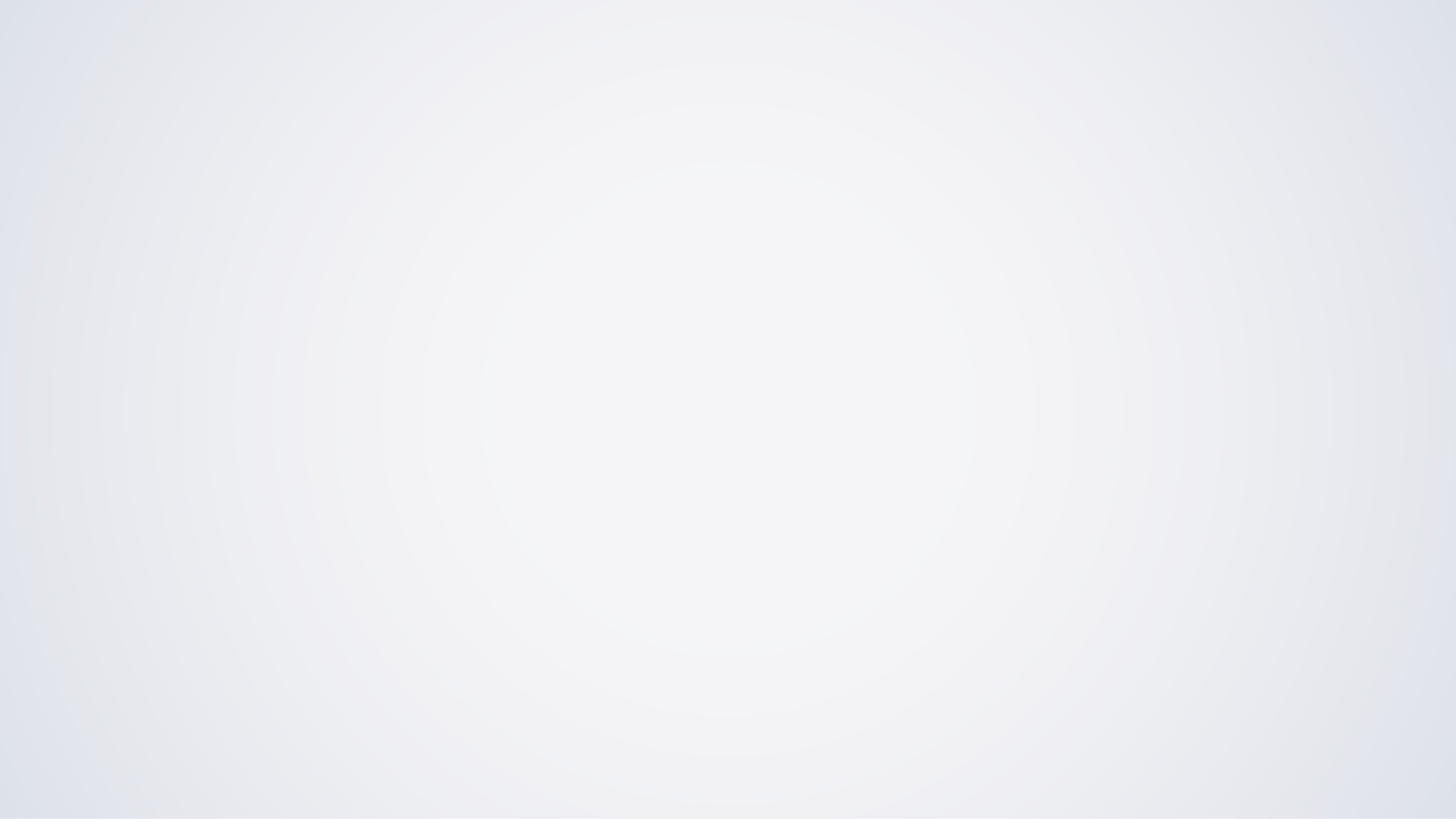 Preventivo* frente a diagnóstico
¿Qué es un servicio preventivo?
¿Qué es un servicio de diagnóstico?
Examen físico anual
Visita anual de bienestar
Vacunas
Pruebas de detección de cáncer de mama
Pruebas de detección de cáncer de colon
Pruebas de detección cardiovascular
Pruebas de detección de diabetes
Radiografía
MRI
Salud mental 
Rehabilitación
Exploración por CT  
Visitas por enfermedad
*Todos los servicios preventivos tienen un copago de $0 y NO aplican al deducible.
[Speaker Notes: A continuación, me gustaría hablar de la diferencia entre los servicios preventivos y los servicios de diagnóstico. 

Un servicio preventivo tiene como objetivo prevenir ciertas enfermedades y padecimientos. Recibir cuidados preventivos es una excelente manera de ayudarle a usted y a su ser querido a mantener una buena salud.
Un servicio de diagnóstico está destinado a identificar la naturaleza y causa de una enfermedad u otras inquietudes médicas, junto con el método de tratamiento.]
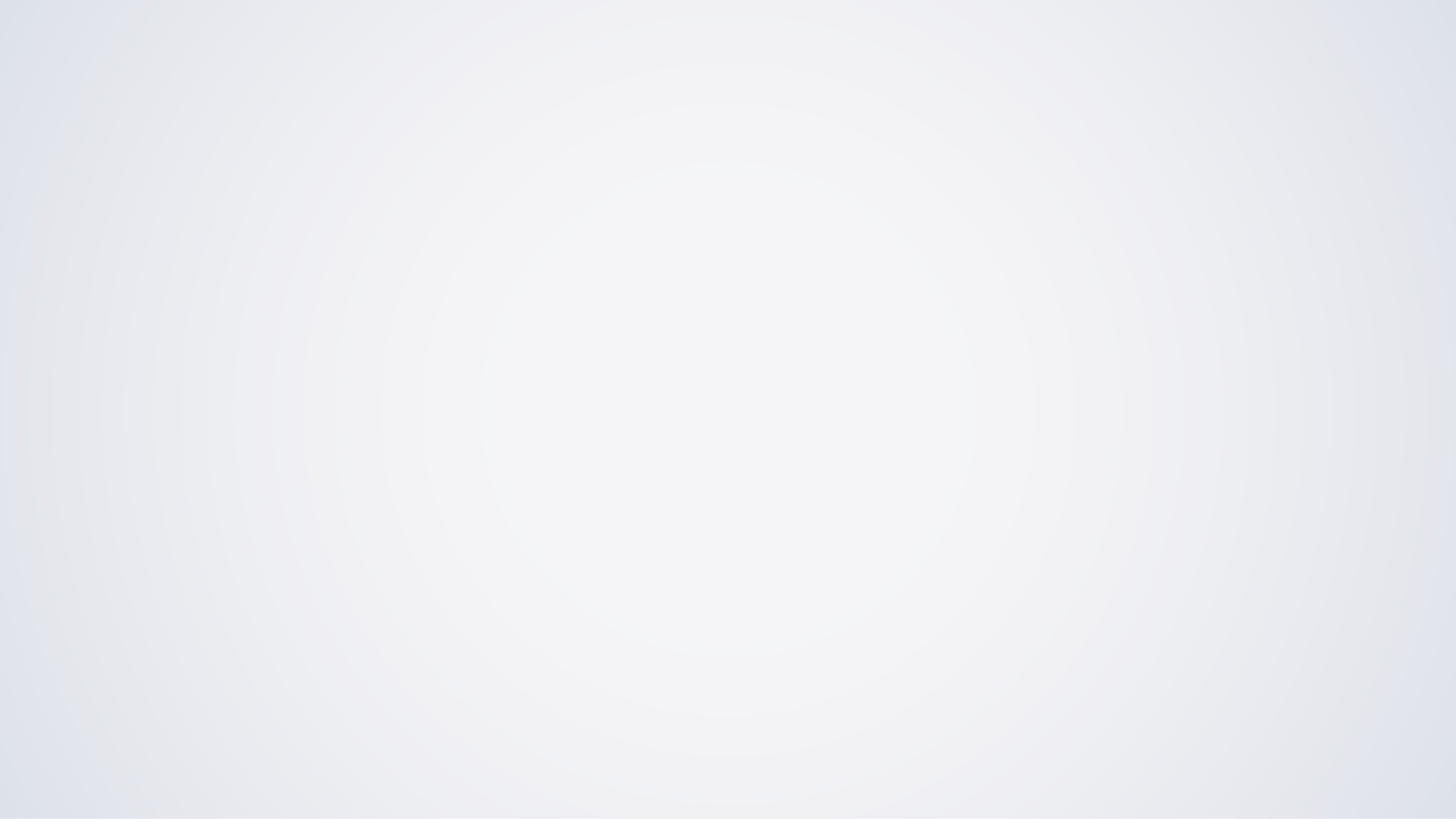 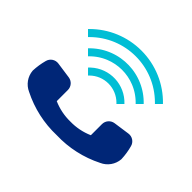 Asistencia de enfermería telefónica
Nunca está solo con la asistencia de enfermería telefónica
La asistencia de enfermería telefónica se diseñó específicamente para ayudar a que sus decisiones de salud sean simples y convenientes, proporcionando respuestas a sus preguntas de salud en cualquier momento y lugar, las 24 horas del día, los 7 días de la semana, sin costo adicional.

Cuando llame, un enfermero registrado puede ayudarle a:
Elegir a dónde acudir para recibir atención, ya sea para autocuidados, visitas al médico o atención urgente.
Encontrar un médico u hospital que satisfaga sus necesidades y preferencias.
Comprender su diagnóstico y explorar las opciones de tratamiento.
Puede ponerse en contacto con la línea de asistencia de enfermería telefónica al 1-877-365-7949, TTY 711. Este número también se encuentra en el reverso de su tarjeta de identificación.
*Todos los miembros con un IMC de 19 o más o que no estén embarazadas son elegibles para participar
©2021 United HealthCare Services, Inc. Todos los derechos reservados. Información de propiedad de UnitedHealth Group.  No distribuir ni reproducir sin el permiso expreso de UnitedHealth Group.
[Speaker Notes: Si tiene alguna pregunta sobre adónde acudir para recibir atención médica, no olvide que cuenta con la asistencia de enfermería telefónica. La asistencia de enfermería telefónica se diseñó específicamente para ayudar a que sus decisiones de salud sean simples y convenientes, proporcionando respuestas a sus preguntas de salud en cualquier momento y lugar, las 24 horas del día, los 7 días de la semana, sin costo adicional.

Cuando llame, un enfermero registrado puede ayudarle a:
Elegir dónde acudir para recibir atención, ya sea para el autocuidado, visitas al médico o atención urgente
Encontrar un médico u hospital que satisfaga sus necesidades y preferencias
Comprender su diagnóstico y explorar las opciones de tratamiento 

Puede ponerse en contacto con la línea de asistencia de enfermería telefónica al 1-877-365-7949 TTY 711. Este número también se encuentra en el reverso de su tarjeta de identificación.]
?
Cuestionario
¿A dónde acude para recibir atención?
Se despierta a las 2 de la madrugada. Es domingo y tiene dolor de cabeza por presión sinusal y dolor de garganta.  Se siente muy mal y no puede volver a dormirse.
Sabe que el consultorio de su médico no está abierto los fines de semana.  Aunque no sienta que es una emergencia, sabe que empeorará si espera hasta el lunes para recibir tratamiento.
Va a la sala de urgencias.
Usted intenta encontrar un centro de urgencias abierto los domingos.
Puede ir a www.uhcretiree.com/TRS-CareMA y pagar un copago de $0 por una visita virtual a través de AmWell o Doctors on demand
?
Cuestionario
¿A dónde acude para recibir atención?
Se despierta a las 2 de la madrugada. Es domingo por la mañana y tiene dolor de cabeza por presión sinusal y dolor de garganta.  Se siente muy mal y no puede volver a dormirse.
Sabe que el consultorio de su médico no está abierto los fines de semana.  Aunque no sienta que es una emergencia, sabe que empeorará si espera hasta el lunes para recibir tratamiento.
Va a la sala de urgencias.
Usted intenta encontrar un centro de urgencias abierto los domingos.
Puede ir a www.uhcretiree.com/TRS-CareMA y pagar un copago de $0 por una visita virtual a través de AmWell o Doctors on demand
[Speaker Notes: Puede ir a www.uhcretiree.com/TRS-CareMA y pagar un copago de $0 por una visita virtual a través de AmWell o Doctors on demand 

Esto le permitirá encontrar un médico sin tener que esperar en urgencias ni buscar una atención de urgencia abierta a las 2 de la mañana.]
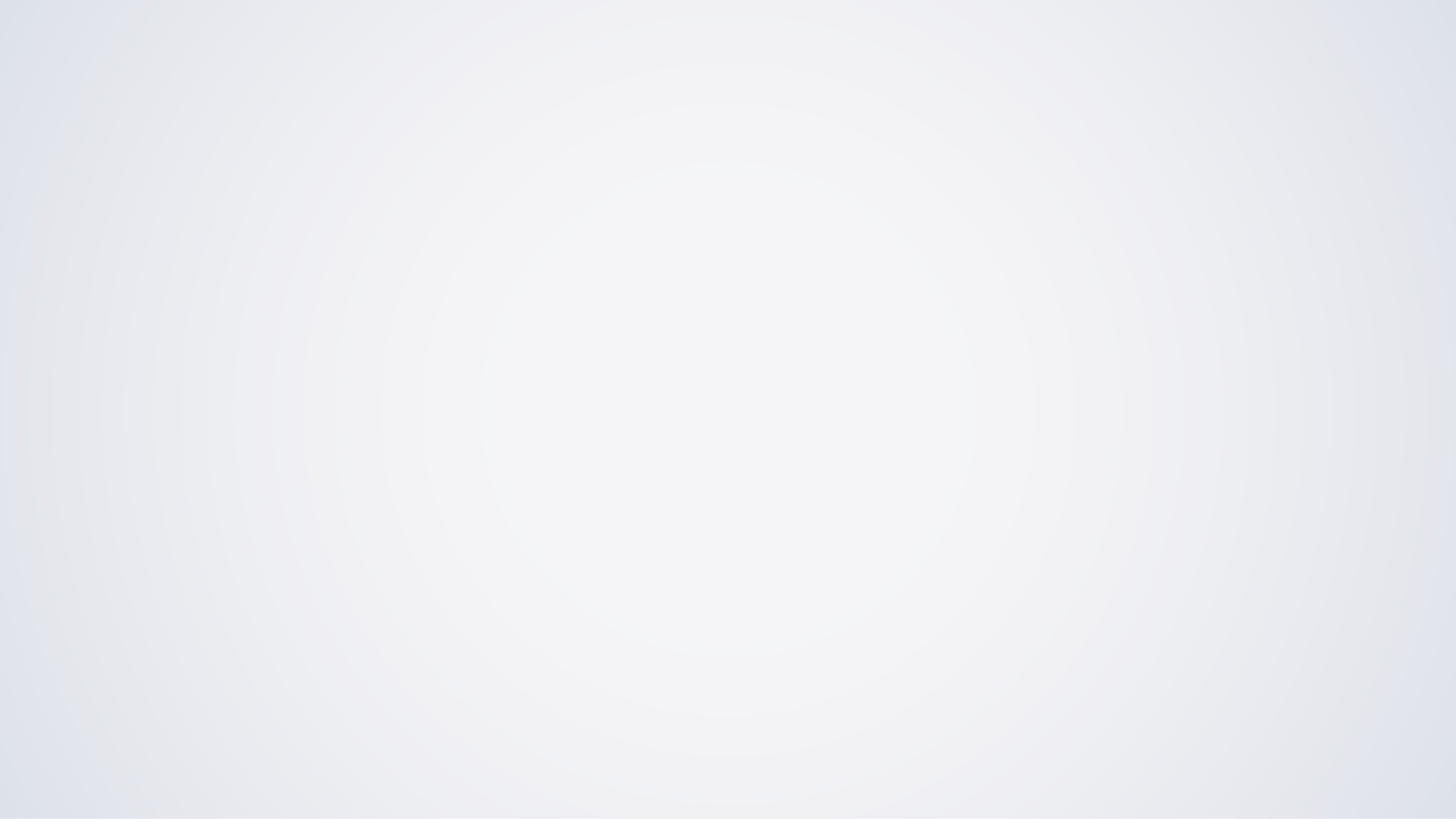 BUSCADOR DE MÉDICOS
Encuentre un proveedor que se adapte a sus necesidades
1
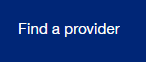 www.UHCRetiree.com/TRS-CareMAEn Cómo encontrar un proveedor, haga clic en Buscar un proveedor
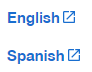 [Speaker Notes: TRS-Care Medicare Advantage es una organización de proveedores preferidos (PPO), que le brinda la flexibilidad de visitar a proveedores, hospitales e instalaciones fuera de la red UnitedHealthCare siempre que acepten Medicare. Los beneficios dentro y fuera de la red son los mismos.

Puede ir a www.UHCRetiree.com/TRS-CareMA para encontrar un proveedor. Verá una cinta azul en la parte superior. Desde allí puede hacer clic en buscar un proveedor y le llevará a una nueva página. Desde allí puede elegir inglés o español.]
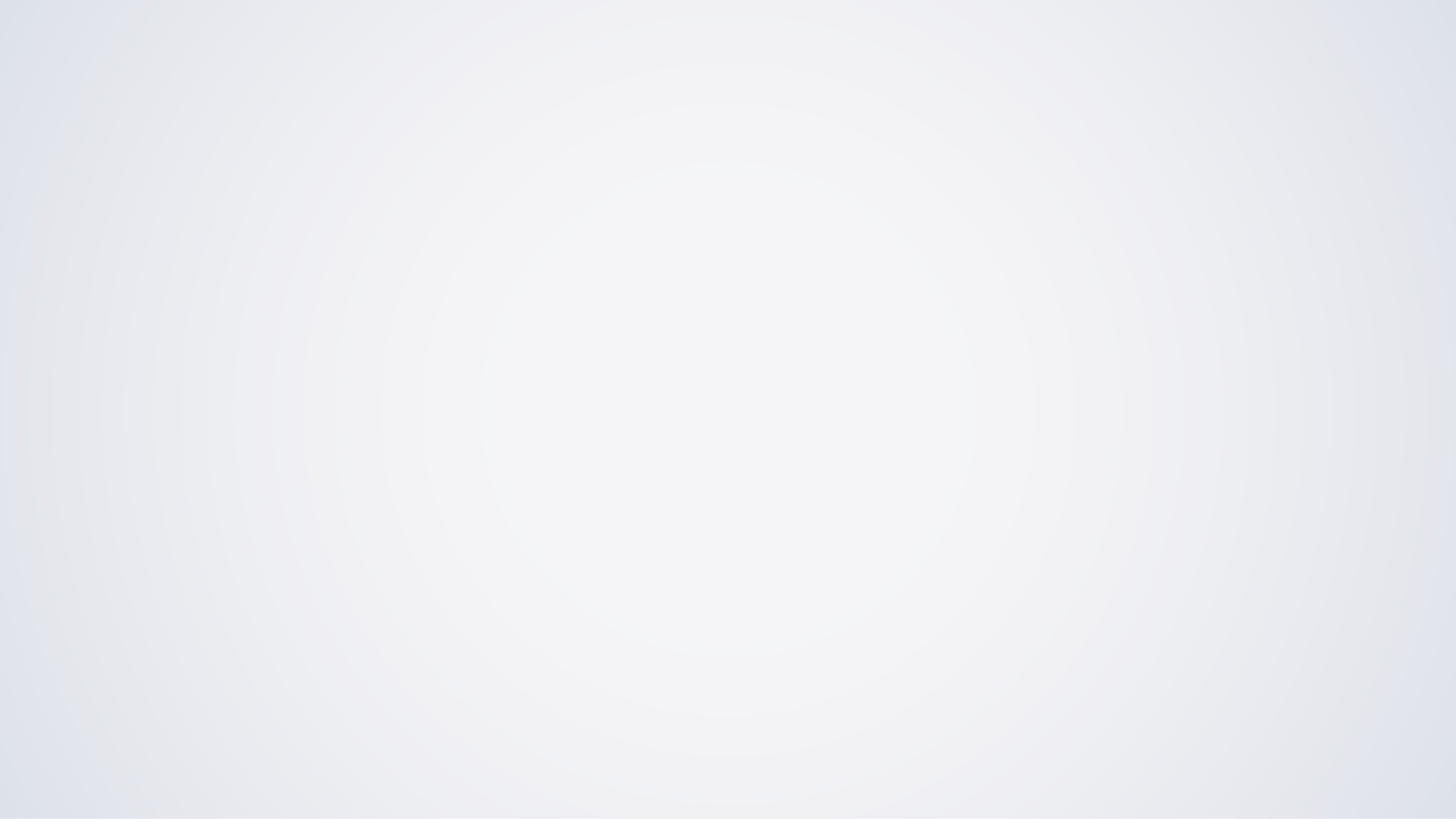 BUSCADOR DE MÉDICOS
¿En qué ubicación desea encontrar un proveedor?
2
Ingrese una dirección, ciudad y estado o código postal de 5 dígitos.
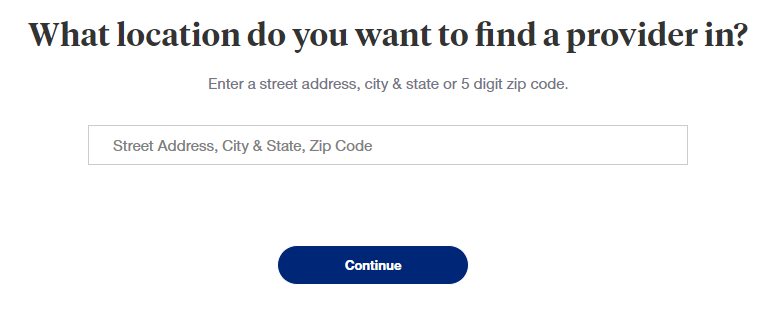 [Speaker Notes: Se abrirá una nueva ventana que le pedirá que ingrese su código postal de 5 dígitos, ciudad o estado. Una vez hecho esto, puede hacer clic en Continuar.]
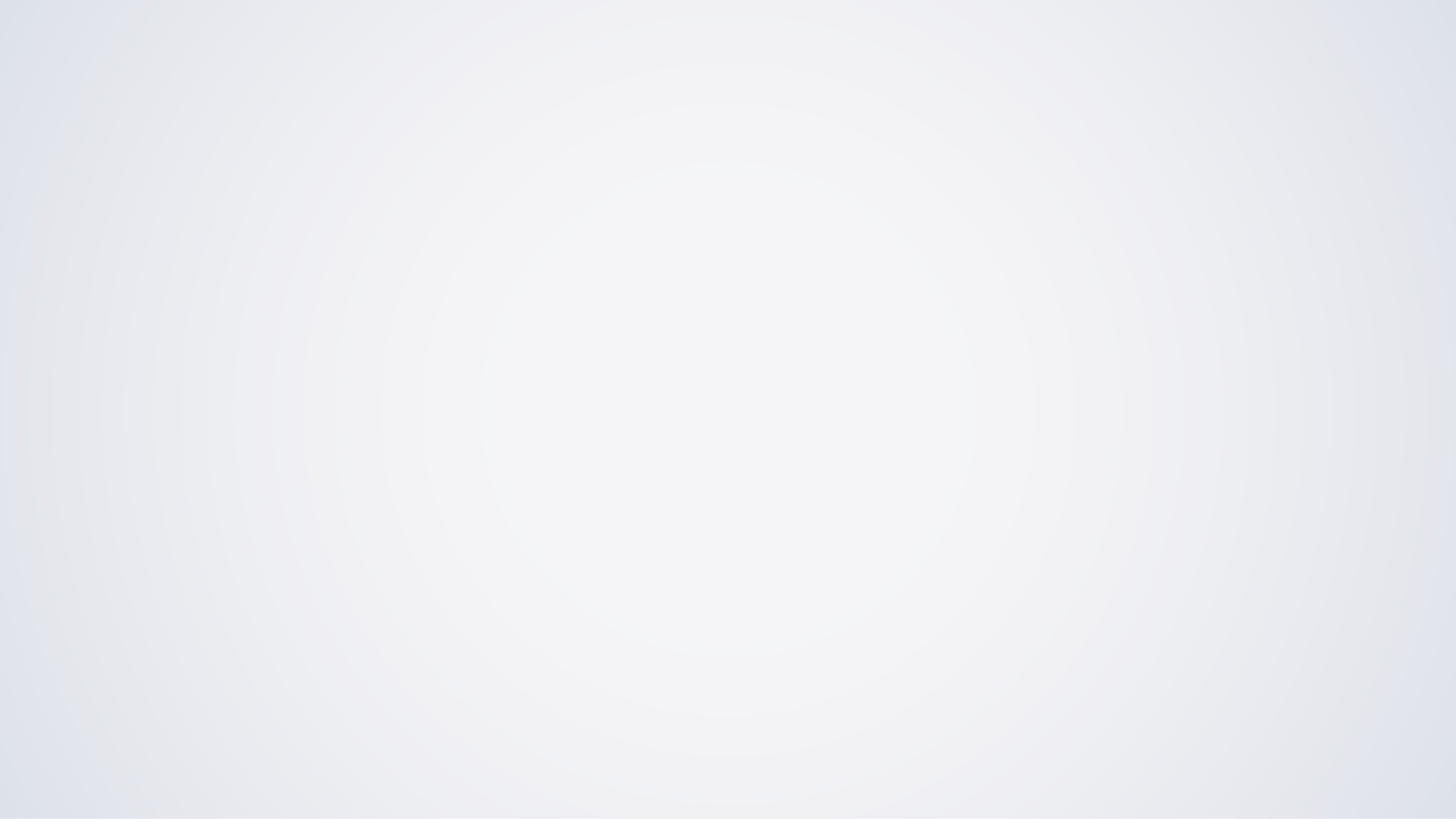 ¿Qué tipo de atención médica podemos ayudarle a encontrar?
BUSCADOR DE MÉDICOS
3
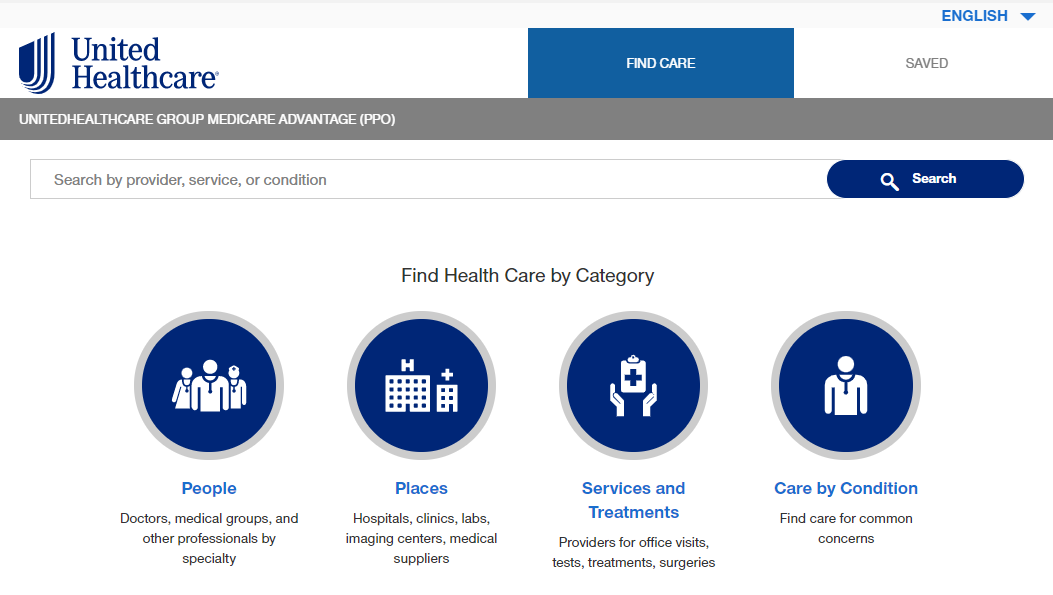 Se le dirigirá automáticamente para que vea médicos, hospitales y servicios en su red TRS-Care Medicare Advantage PPO. Busque por proveedor, servicio o padecimiento
[Speaker Notes: Después de hacer clic en Continuar, se le dirigirá automáticamente a la página para encontrar médicos dentro de la red nacional de PPO.  Esto ocurre sólo cuando ingresa al portal a través de su vínculo personalizado TRS Medicare Advantage www.UHCRetiree.com/TRS-CareMA. 

Desde ahí, tendrá la opción de buscar por personas, lugares, servicios y tratamientos y atención por padecimiento.]
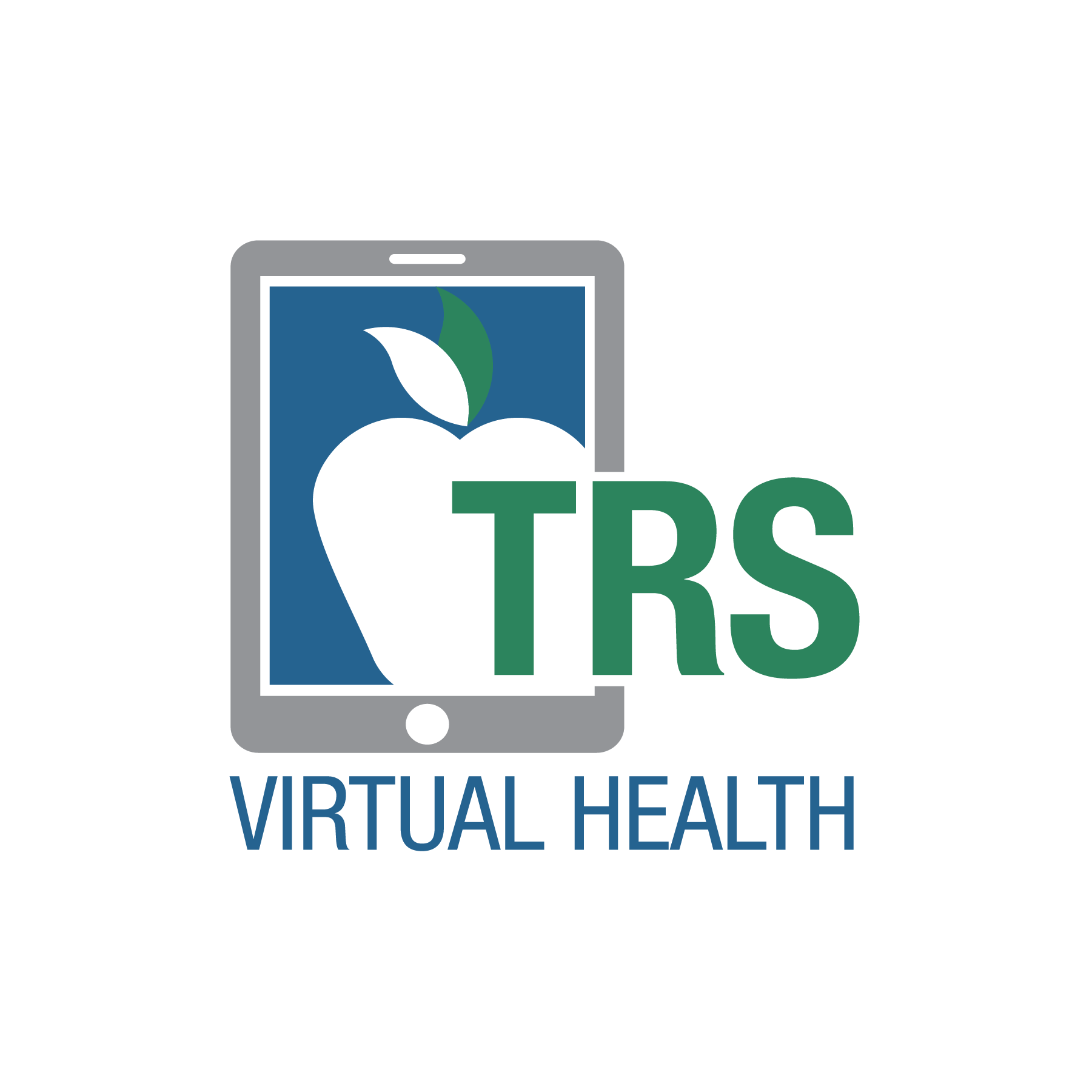 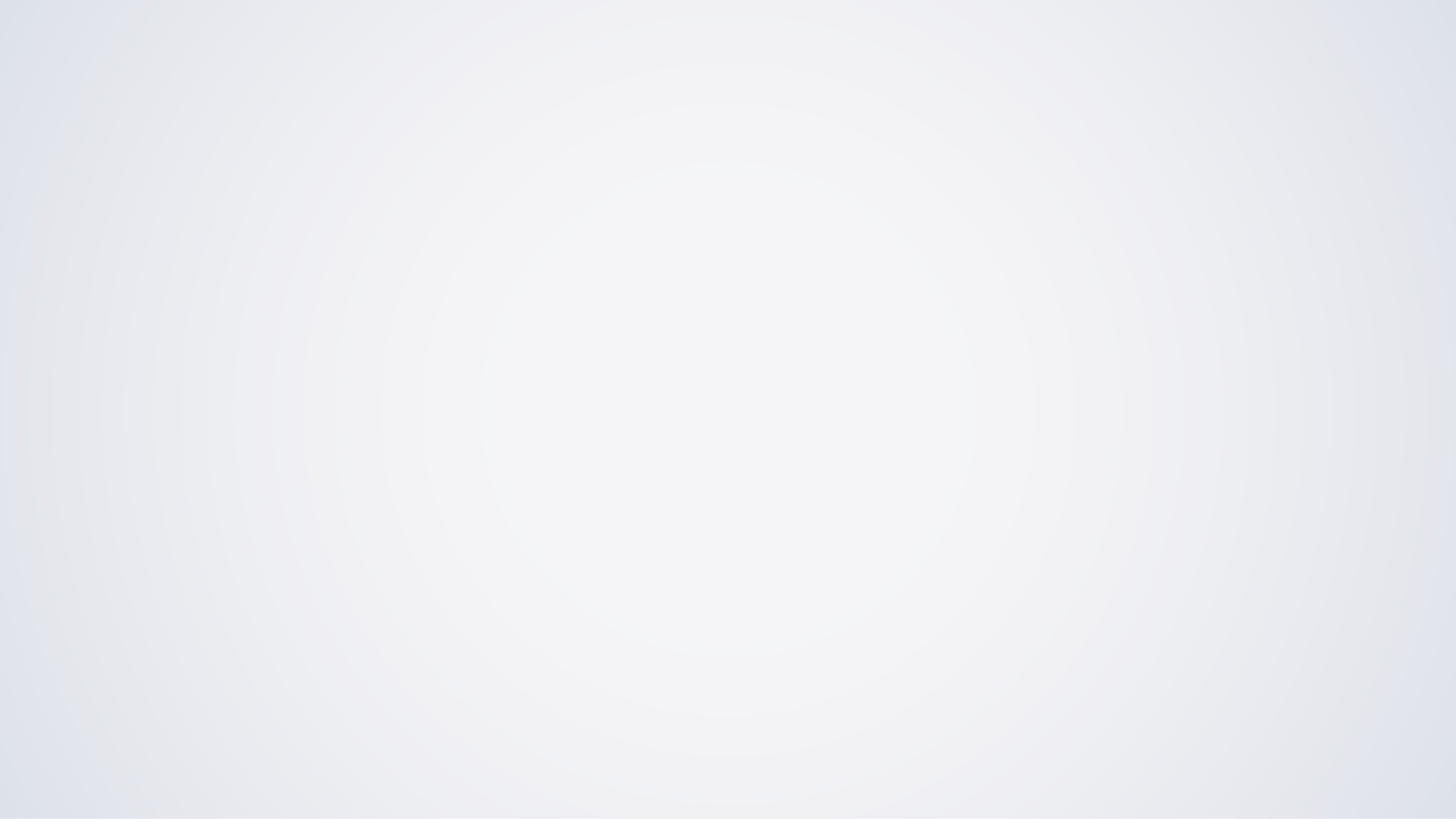 Puede encontrar una lista de proveedores participantes de visitas virtuales iniciando sesión en su sitio web para socios en www.UHCRetiree.com/TRS-CareMA
Visitas virtuales
Con las visitas virtuales, puede chatear en video en directo con un médico o especialista en salud conductual desde su computadora, tableta o smartphone en cualquier momento, de día o de noche.1
Visitas virtuales de salud conductual
Las visitas virtuales de salud conductual pueden ser las mejores para:
Evaluación inicial
Manejo de los medicamentos
Adicción
Depresión
Trauma y pérdida
Estrés o ansiedad
Visitas virtuales al médico
Puede hacer preguntas, obtener un diagnóstico u obtener una receta de medicamentos y pedir que los envíen a su farmacia. Todo lo que necesita es una buena conexión a Internet. Las visitas virtuales al médico son buenas para inquietudes de salud menores como:
Alergias, bronquitis, resfriado/tos
Fiebre, gripe estacional, dolor de garganta
Migrañas/dolores de cabeza, problemas sinusales, dolores de estómago
©2021 United HealthCare Services, Inc. Todos los derechos reservados. Información de propiedad de UnitedHealth Group.  No distribuir ni reproducir sin el permiso expreso de UnitedHealth Group.
[Speaker Notes: Las visitas virtuales le permiten tener un chat de video en directo con un médico especialista en salud conductual desde su smartphone, tableta o computadora, cualquier cosa con una cámara integrada y una buena conexión a Internet. Las visitas virtuales están disponibles las 24 horas del día siempre que necesite acceder a la atención. Las visitas virtuales al médico están incluidas en el plan por un copago de $0 cuando utiliza nuestros proveedores preferidos AmWell y Doctors on Demand. Puede hablar con un proveedor, hacer preguntas, recibir un diagnóstico e incluso el médico puede recetarle medicamentos y enviarlos a su farmacia. La visita virtual no requiere un copago, sin embargo, usted pagaría su copago normal por cualquier medicamento que se le recete.

Las visitas virtuales de salud conductual también se incluyen en el plan y están cubiertas por un copago de $10 cuando se accede a este beneficio a través de AmWell y de Doctors on Demand.]
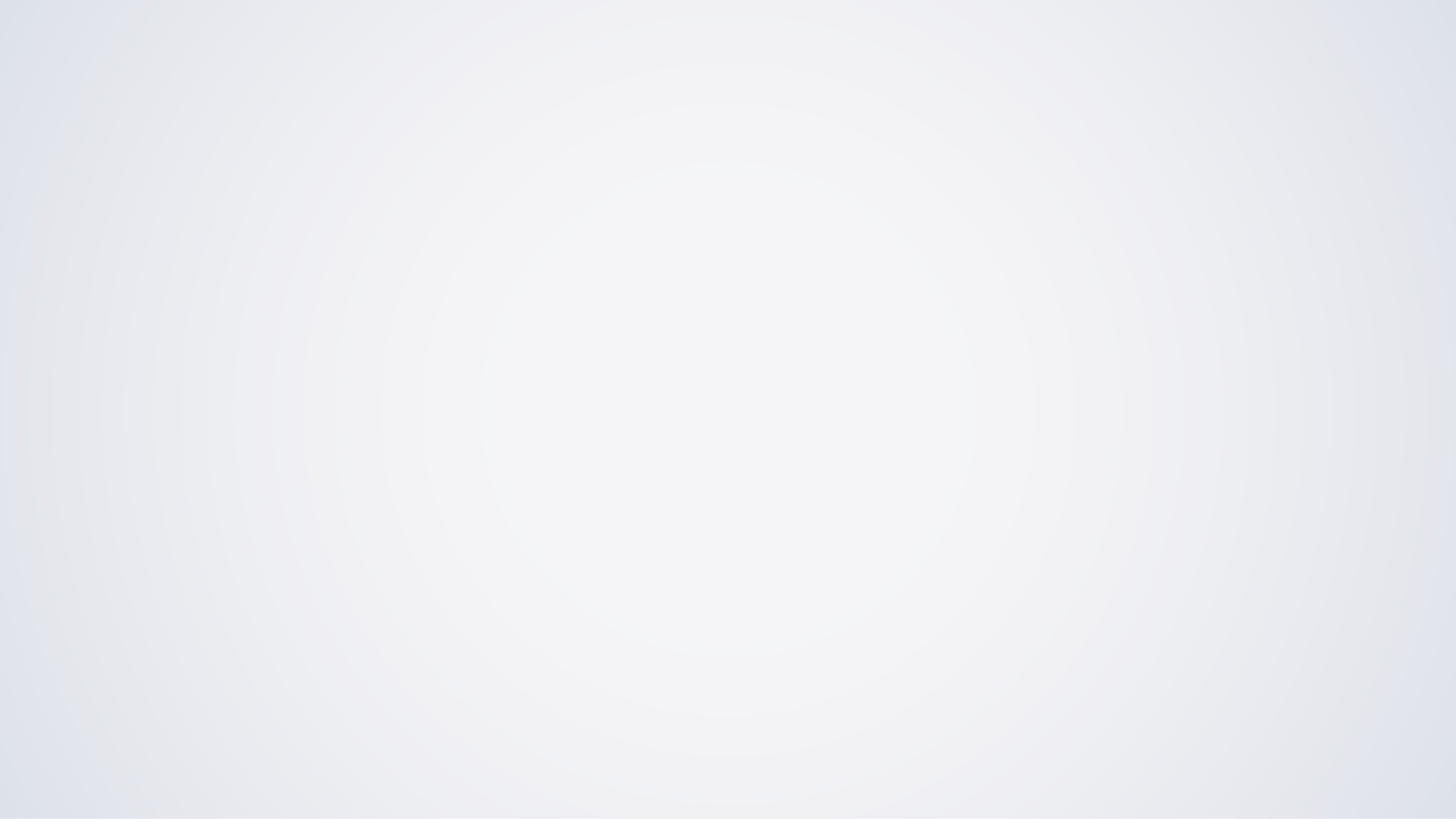 Suministros para pruebas y monitoreo de la diabetes
Cuando usa uno de los medidores aprobados y las tiras correspondientes, su participación de costos para suministros de pruebas y monitoreo de la diabetes es un copago de $0 .
Estos suministros también incluyen cualquier marca de lancetas, dispositivo de punción, solución de control de glucosa (para comprobar la exactitud de su medidor) y baterías de repuesto para su medidor.
Su plan proporciona cobertura para muchas de las tiras reactivas y medidores de glucosa en sangre OneTouch® y ACCU-CHEK®
Para cambiar a una de las marcas preferidas, es posible que deba pedirle a su médico una nueva receta. Se puede  solicitar un suministro temporal de su marca actual.
©2021 United HealthCare Services, Inc. Todos los derechos reservados. Información de propiedad de UnitedHealth Group.  No distribuir ni reproducir sin el permiso expreso de UnitedHealth Group.
[Speaker Notes: Uno de los programas incluidos en su plan es la cobertura de los suministros para pruebas y monitoreo de la diabetes. Estos suministros, como lancetas, dispositivos de punción, soluciones de control de glucosa y baterías de repuesto del medidor, están cubiertos por un copago de $0 cuando utiliza sistemas OneTouch y ACCU-CHEK aprobados. 
 
Si no está utilizando OneTouch o ACCU-CHEK, consulte con su proveedor para ver si uno de los sistemas funcionará en su caso. Aunque  puede solicitar un suministro temporal de su marca actual mientras trabaja con su proveedor para cambiar a uno de los sistemas aprobados, le recomendamos que empiece a trabajar con su proveedor al menos 30 días calendario antes de que se acaben sus suministros.]
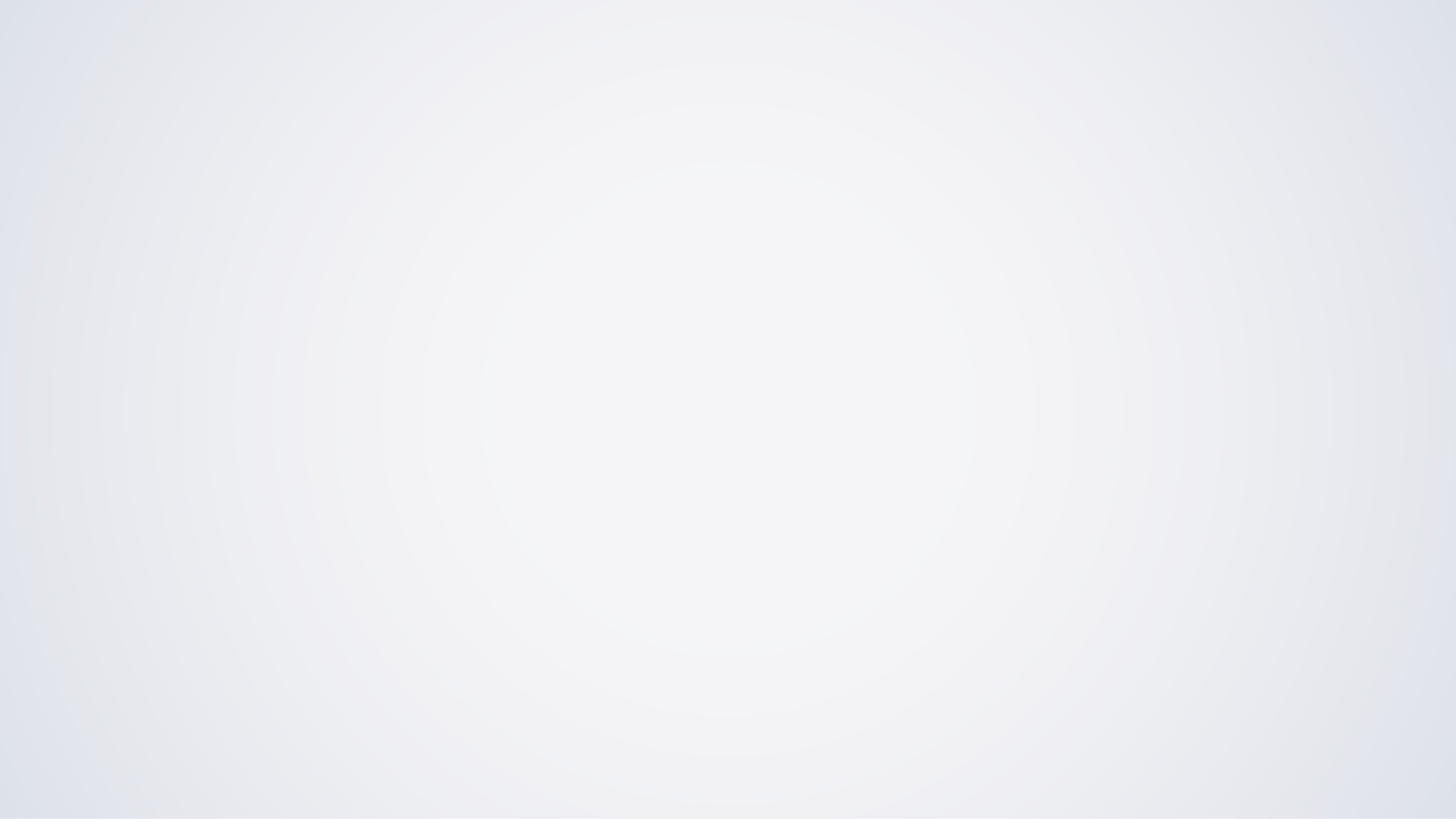 UnitedHealthcare®  HouseCalls
Chequeos anuales en casa para ayudar a mantenerse al día sobre su salud entre las visitas regulares al médico con un copago de$0 .
Qué  esperar de una visita de HouseCalls:
Disfrute de una visita de atención preventiva por $0 en la privacidad de su propio hogar*
Un miembro de nuestro personal médico autorizado realizará un examen completo, revisiones médicas, revisará su historial médico y sus medicamentos actuales, ayudará a identificar los riesgos para la salud y proporcionará educación sobre salud.
Puede hablar sobre inquietudes de salud y hacer preguntas que no haya tenido tiempo de hacer antes.
Obtendrá una lista de verificación personalizada de temas para comentar en su próxima visita al médico.
HouseCalls le enviará un resumen de su visita a usted y a su médico de atención primaria.
Las visitas en video de UnitedHealthcare HouseCalls: una visita en video de HouseCalls utiliza tecnología para conectar a los miembros del plan con un profesional de la salud durante una hora completa para revisar su historial de salud y sus medicamentos actuales, comentar importantes exámenes de salud, identificar riesgos de salud y proporcionar educación de salud.
*Es posible que HouseCalls no esté disponible en todas las áreas
©2021 United HealthCare Services, Inc. Todos los derechos reservados. Información de propiedad de UnitedHealth Group.  No distribuir ni reproducir sin el permiso expreso de UnitedHealth Group.
[Speaker Notes: UnitedHealthcare® HouseCalls es un servicio opcional que le permite realizar un chequeo anual en casa para ayudarlo a mantenerse al día de su salud por un copago de $0. 

Una visita de Housecall suele durar entre 45 y 60 minutos, durante los cuales un profesional  de atención médica revisará su historial médico y sus medicamentos actuales. Realizará una evaluación médica básica y le ayudará a identificar cualquier riesgo para la salud en su entorno. Incluso puede ponerlo en contacto con recursos para ayudarle con esos riesgos.

Las Housecalls están diseñadas para funcionar junto con su visita de atención primaria. Es una gran oportunidad para hacer preguntas que tal vez no haya tenido la oportunidad de abordar con su médico de atención primaria. El médico de Housecalls incluso le ayudará a crear una lista de verificación de temas que puede comentar con su médico de atención primaria, lo que le permitirá experimentar una atención más holística en su casa y en la consulta de su médico. 


Según las directrices de CMS de 2021, HouseCalls ofrece visitas virtuales cuando no es posible hacerlas en casa.  Una visita en video de HouseCalls utiliza tecnología para conectar a los miembros del plan con un profesional de la salud durante una hora completa para revisar su historial de salud y sus medicamentos actuales, comentar importantes exámenes de salud, identificar riesgos de salud y proporcionar educación de salud. 

Las directrices de CMS están sujetas a cambios para 2022]
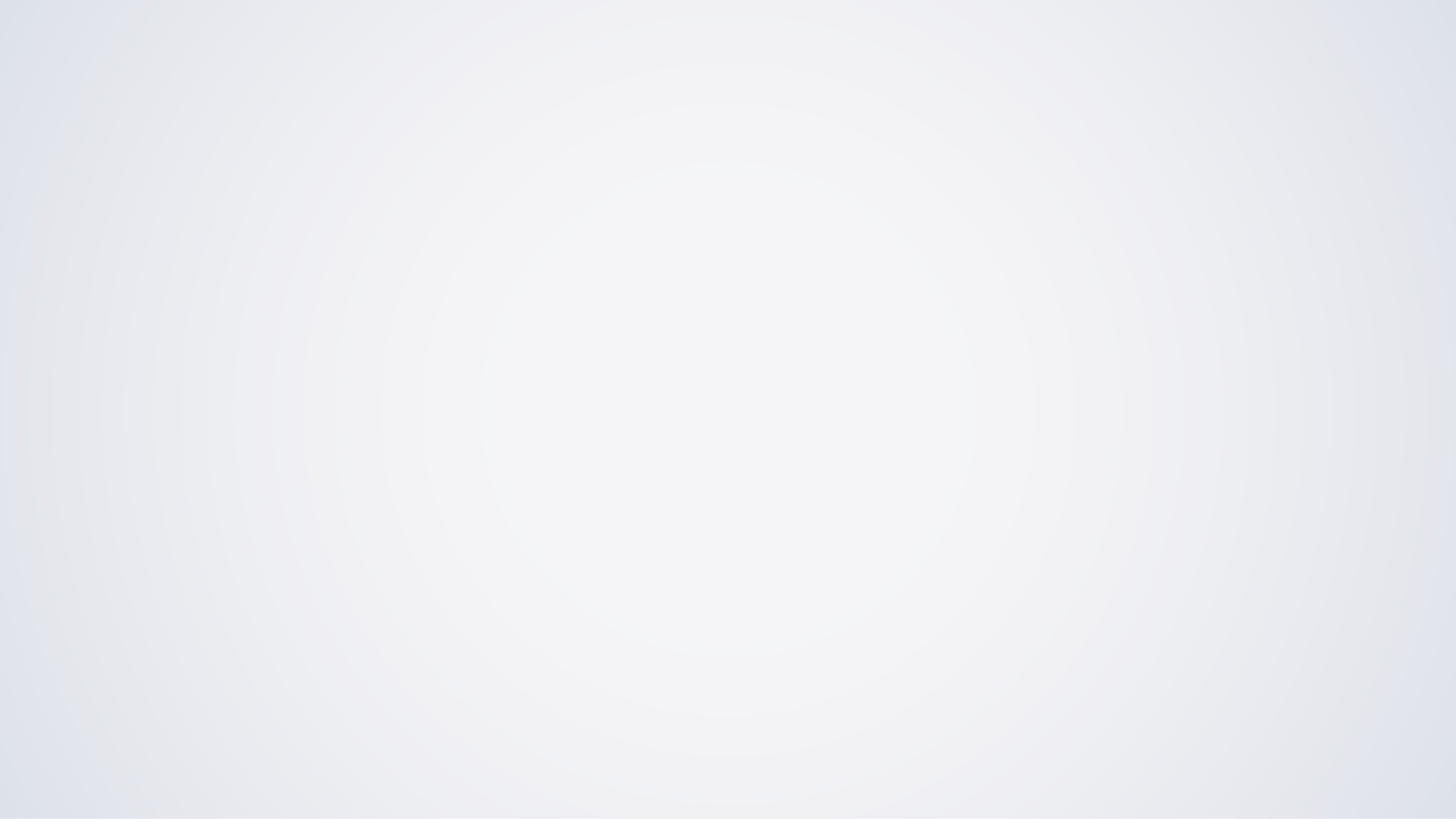 Beneficios y recursos adicionales: Programas Rally Coach
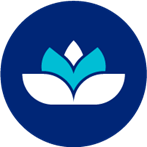 Usted tiene acceso a 3 programas únicos que proporcionan apoyo de coaching en línea y telefónico diseñados para apoyar sus objetivos de salud y bienestar
Real Appeal® es un sencillo programa en línea paso a paso que ayuda a hacer que perder peso sea divertido. El programa ofrece herramientas que pueden ayudarlo a perder peso, reducir el riesgo de desarrollar padecimientos graves, ganar energía y alcanzar sus objetivos de salud a largo plazo, sin costo adicional.*
Cuando se inscribe en Real Appeal, usted recibe:
Un Coach de transformación que dirige sesiones semanales en grupo en línea
Herramientas en línea para ayudarle a hacer un seguimiento de su comida, actividad y progreso en la pérdida de peso
Un Success Kit con básculas de alimentos y peso, recetas, DVD de entrenamiento y mucho más, que se envía directamente a su puerta
Rally Wellness Coaching proporciona coaching personal, aprendizaje en línea y apoyo para una variedad de temas que promueven la salud integral de la persona. Wellness Coaching ofrece una solución integral para abordar sus necesidades físicas, mentales, sociales y emocionales. Wellness Coaching incluye la opción de seleccionar un tema de interés del programa, trabajar con un coach, establecer un plan de acción y participar con módulos de aprendizaje en línea y herramientas digitales a su propio ritmo.
Con el Programa para dejar de fumar Quit For Life®, tendrá acceso las 24 horas del día, los 7 días de la semana, a herramientas y recursos que le ayudarán a dejar de consumir tabaco de todo tipo.
©2021 United HealthCare Services, Inc. Todos los derechos reservados. Información de propiedad de UnitedHealth Group.  No distribuir ni reproducir sin el permiso expreso de UnitedHealth Group.
*Real Appeal está disponible sin costo adicional para los miembros con un índice de masa corporal (IMC) de 19 o superior.
[Speaker Notes: Los programas de Rally Wellness Coaching proporcionan coaching personal, aprendizaje en línea y apoyo telefónico para una variedad de temas que promueven la salud integral de la persona. Hay 3 programas únicos disponibles para usted:

El primero del que quiero hablar es Real Appeal® . Real Appeal es un sencillo programa en línea paso a paso que ayuda a hacer que perder peso sea divertido. El programa ofrece herramientas que pueden ayudarle a perder peso, reducir su riesgo de desarrollar padecimientos graves, ganar energía y alcanzar sus objetivos de salud a largo plazo, sin costo adicional para los miembros con un índice de masa corporal (IMC) de 19 o más
Cuando se inscribe en Real Appeal, usted recibe:
Un Coach de transformación que dirige sesiones semanales en grupo en línea
Herramientas en línea para ayudarle a hacer un seguimiento de su comida, actividad y progreso en la pérdida de peso
Un Success Kit con básculas de alimentos y peso, recetas, DVD de entrenamiento y mucho más, que se envía directamente a su puerta

El segundo programa es Rally Wellness Coaching. Rally Wellness Coaching proporciona coaching personal, aprendizaje en línea y apoyo para una variedad de temas que promueven la salud integral de la persona. Wellness Coaching ofrece una solución integral para abordar sus necesidades físicas, mentales, sociales y emocionales. Wellness Coaching incluye la opción de seleccionar un tema de interés del programa, trabajar con un coach, establecer un plan de acción y participar con módulos de aprendizaje en línea y herramientas digitales a su propio ritmo.

Y, por último, tenemos Quit for Life. Con el Programa para dejar de fumar Quit For Life®, tendrá acceso las 24 horas del día, los 7 días de la semana, a herramientas y recursos que le ayudarán a dejar de consumir tabaco de todo tipo.]
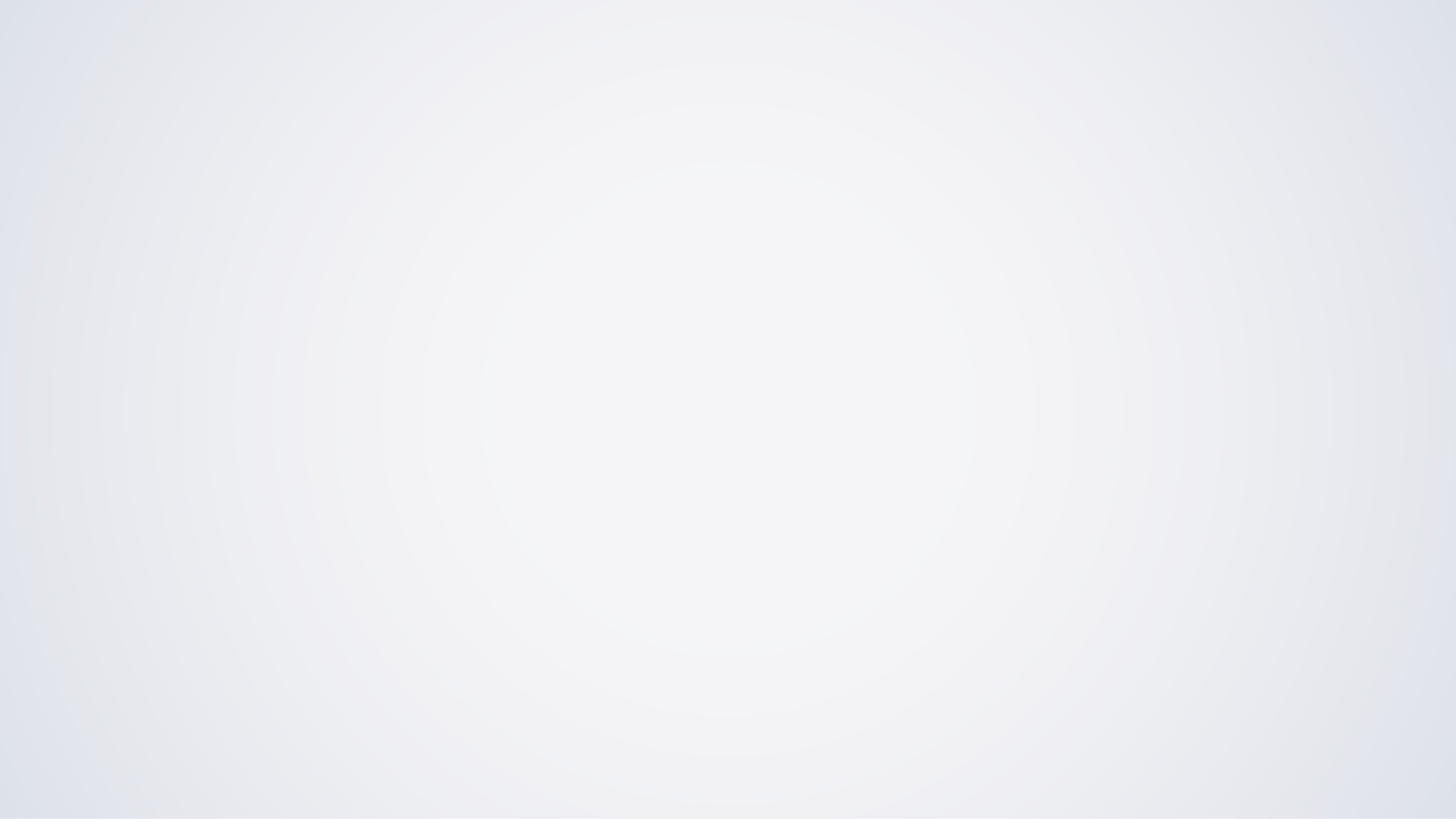 Membresía de gimnasio y acondicionamiento
SilverSneakers® es un beneficio de acondicionamiento que incluye:
Una cuota de membresía de $0
Suscripciones a miles de ubicaciones* en todo el país
Clases de ejercicios en grupo** diseñadas para todos los niveles y capacidades de acondicionamiento
Clases de acondicionamiento siempre disponibles a través de SilverSneakers On-DemandTM
Clases virtuales y talleres de SilverSneakers Live a lo largo de la semana
Aplicación móvil SilverSneakers GO™ con planes de entrenamiento ajustables y mucho más
Actividades divertidas fuera del gimnasio**
Se ofrecen clases y actividades grupales fuera del entorno del gimnasio tradicional
Puede llamar a SilverSneakers al 1-888-423-4632, TTY 711, de 8 a. m. a 8 p. m. hora del Este, de lunes a viernes, para obtener más información
*Las ubicaciones participantes (Participating locations, “PL”) no son propiedad ni están operadas por Tivity Health, Inc. o sus filiales. El uso de las instalaciones y servicios de la PL está limitado a los términos y condiciones de la membresía básica de la PL. Las instalaciones y los servicios varían según la PL.
**La membresía incluye clases grupales de acondicionamiento con un instructor SilverSneakers. Algunas ubicaciones ofrecen a los socios clases adicionales. Las clases varían según la ubicación.
©2021 United HealthCare Services, Inc. Todos los derechos reservados. 
Información de propiedad de UnitedHealth Group.  
No distribuir ni reproducir sin el permiso expreso de UnitedHealth Group.
[Speaker Notes: SilverSneakers siempre es una ventaja añadida favorita en nuestros planes.

Su afiliación a SilverSneakers le ofrece una afiliación gratuita a más de 16,000 ubicaciones de acondicionamiento en todo el país. ¡Tendrá acceso a equipos de ejercicio, clases y más! Y puede utilizar más de una ubicación. ¡Simplemente visite en línea silversneakers.com para buscar ubicaciones participantes cerca de usted! 
Si prefiere o disfruta haciendo ejercicio en casa, tendrá acceso a SilverSneakers On-Demand y su aplicación móvil GO, que ofrece clases virtuales en las que puede participar en cualquier momento. 

Para empezar a utilizar su beneficio, puede visitar SilverSneakers.com, visitar una ubicación participante o llamarles al 1-888-423-4632, TTY 711, de 8 a. m. a 8 p. m. hora del Este, de lunes a viernes, para obtener más información]
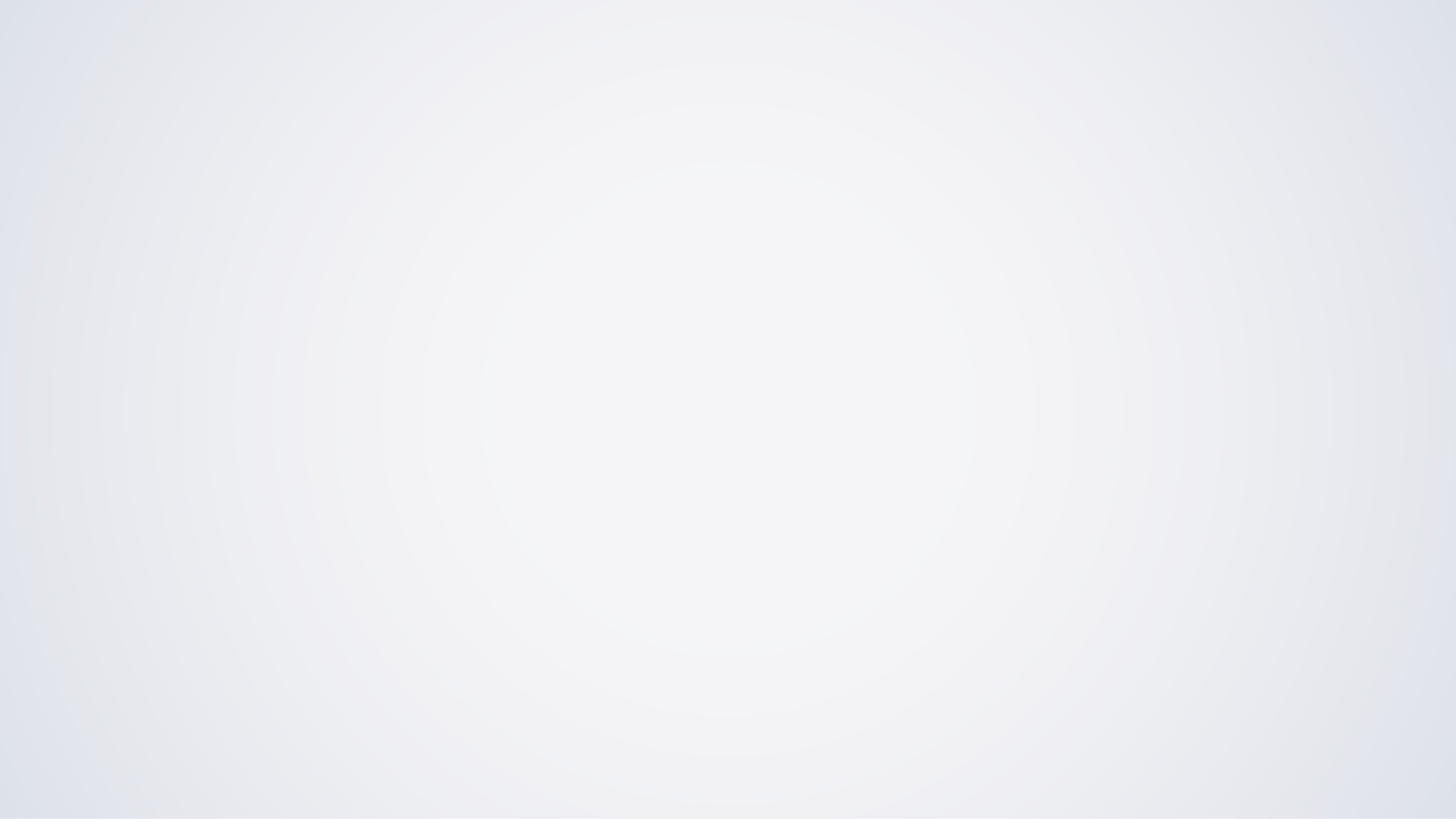 UnitedHealthcare Hearing
Escuche los momentos que más importan 
Con UnitedHealthcare Hearing, puede recibir un examen auditivo y tener acceso a una amplia selección de audífonos personalizados de marca comercial y de marca propia con ahorros significativos. Además, recibirá atención personalizada y apoyo de seguimiento por parte de profesionales de la audición experimentados, que le ayudarán a escuchar mejor y vivir la vida al máximo.

Asignación de $500 para audífonos cada 3 años.
Obtenga acceso a la mayor red nacional acreditada de más de 7000 proveedores de servicios auditivos*
Elija los audífonos de última tecnología de los principales fabricantes, incluidos Phonak, Starkey®, Oticon, Signia, ReSound, Widex®  y Unitron™
Pida los audífonos en persona o a través de entrega a domicilio 
Obtenga precios exclusivos que le ayudarán a ahorrar miles de dólares
©2021 United HealthCare Services, Inc. Todos los derechos reservados. Información de propiedad de UnitedHealth Group.  No distribuir ni reproducir sin el permiso expreso de UnitedHealth Group.
*Consulte su Resumen de beneficios para obtener detalles sobre su cobertura de beneficios.
[Speaker Notes: UnitedHealthcare Hearing le permite recibir un examen auditivo y le brinda una amplia selección de audífonos personalizados de marca comercial y marca propia con ahorros significativos. 
Tiene una asignación de $500 para utilizar en el costo de los audífonos cada 3 años. Debe utilizar un proveedor de UnitedHealthcare Hearing para aprovechar esta asignación. 
Puede elegir los audífonos de última tecnología de los principales fabricantes, incluidos Phonak, Starkey®, Oticon, Signia, ReSound, Widex®  y Unitron™
y recibir sus audífonos en persona o a través de la entrega a domicilio. 
Recibirá atención personalizada y apoyo de seguimiento que le ayudarán a escuchar mejor y vivir la vida al máximo.
Para obtener más información, llame a su Equipo de atención a miembros de TRS-Care MA]
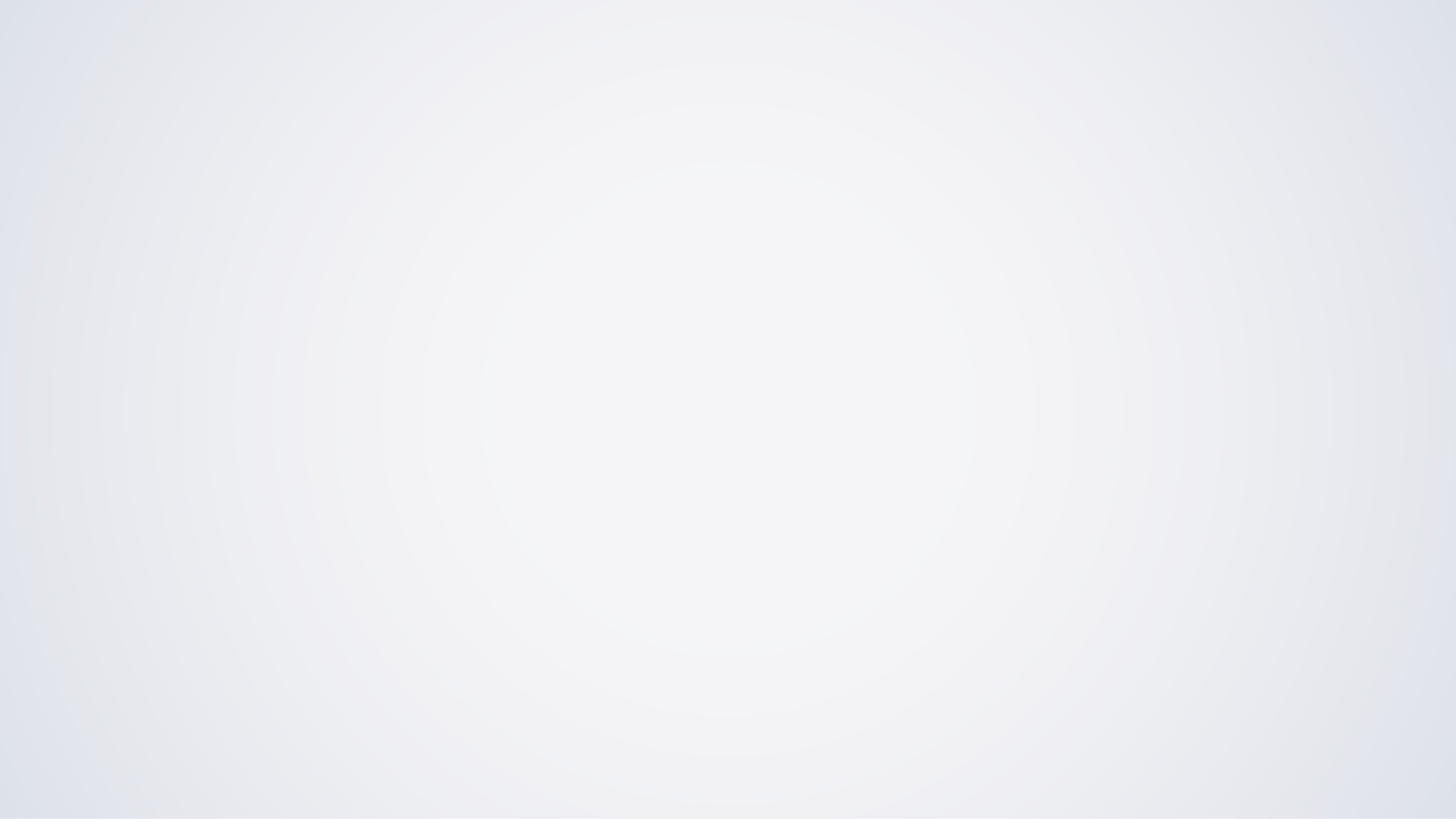 Cuidado de confianza en casa cuando lo necesite
Usted es elegible para recibir atención no médica a domicilio a través de nuestro proveedor nacional CareLinx.	

Esto puede incluir compra de alimentos, preparación de comidas, limpieza doméstica ligera, cuidado personal, recordatorios de medicamentos y más.
$0 copago
La cobertura incluye 8 horas de atención no médica domiciliaria al mes a través del proveedor CareLinx; las horas no utilizadas no se acumulan. 
Se aplican algunas restricciones y limitaciones.
Los productos y servicios descritos anteriormente no se ofrecen ni garantizan en virtud de nuestro contrato con el programa Medicare. Además, no están sujetos al proceso de apelaciones de Medicare. Cualquier disputa relacionada con estos productos y servicios puede estar sujeta al proceso de quejas de UnitedHealthcare.
©2021 United HealthCare Services, Inc. Todos los derechos reservados. 
Información de propiedad de UnitedHealth Group.  
No distribuir ni reproducir sin el permiso expreso de UnitedHealth Group.
[Speaker Notes: Uno de los beneficios de los que más me gusta hablar es la atención no médica domiciliaria proporcionada a través de Carelinx. 

Este beneficio no tiene costo para usted y está disponible para todos los participantes de TRS-Care Medicare Advantage.

Nuestro proveedor nacional Carelinx cuenta con una red de más de 300,000 cuidadores profesionales con verificación de antecedentes. Se le asigna un cuidador que satisface sus necesidades y su horario. Una vez que ha sido elegido, su cuidador es capaz de proporcionar servicios como compra de alimentos, preparación de comidas, limpieza doméstica ligera, cuidado personal, recordatorios de medicamentos e incluso cuidados de relevo para familias y cuidadores. 

Este beneficio incluye 8 horas de atención domiciliaria, no médica al mes y las horas no utilizadas no se acumulan.]
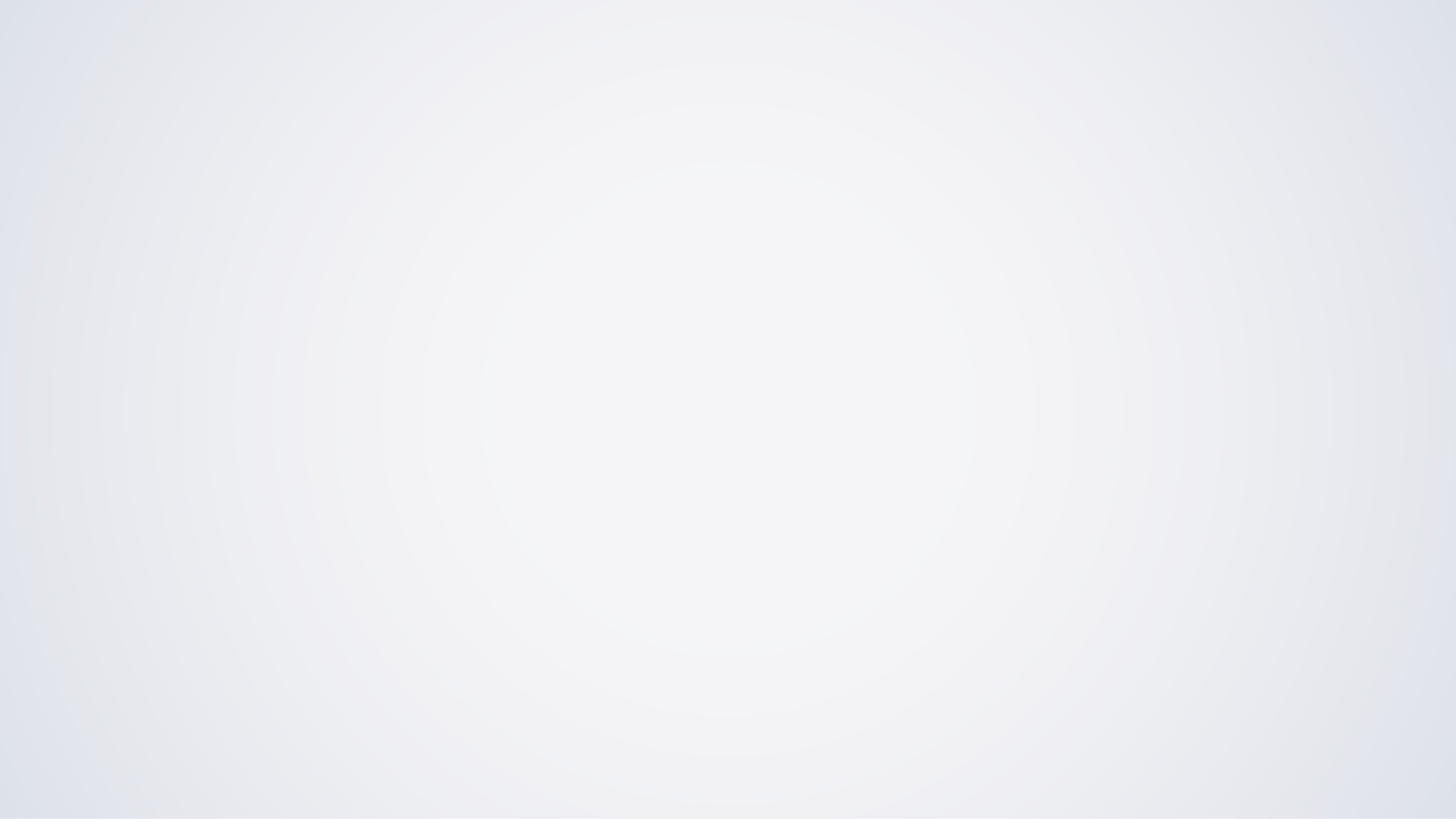 Programa Routine Transportation
Acuda a citas relacionadas con la salud más fácilmente sin costo adicional
Si no tiene una forma de llegar a sus citas de atención médica, nuestro programa de transporte puede ayudarle, sin costo adicional para usted.

$0 copago
Hasta 24 viajes de ida o 12 viajes de ida y vuelta por año, hasta 50 millas por viaje de ida
Transporte proporcionado desde y hacia ubicaciones aprobadas y debe estar relacionado con asuntos médicos, como citas con médicos y viajes a la farmacia 
El transporte no se puede utilizar para situaciones de  emergencia
La programación se permite con hasta 30 días de anticipación, pero requiere un aviso con al menos dos días hábiles de anticipación.
©2020 United HealthCare Services, Inc. Todos los derechos reservados. Información de propiedad de UnitedHealth Group.  No distribuir ni reproducir sin el permiso expreso de UnitedHealth Group.
[Speaker Notes: El programa Routine Transportation le ayudará a acudir a citas relacionadas con la salud más fácilmente sin costo alguno para usted.
Si no tiene una manera de llegar a sus citas de atención médica, nuestro programa de transporte puede ayudarle. Usted es elegible para 24 viajes de ida o 12 viajes de ida y vuelta por año hasta 50 millas

Este programa ofrece transporte a lugares aprobados que están relacionados con asuntos médicos, como citas con médicos y viajes a la farmacia.

Los transportes no se pueden utilizar para situaciones relacionadas con emergencias.

La programación se permite con hasta 30 días de anticipación, pero requiere un aviso con al menos dos días hábiles de anticipación.]
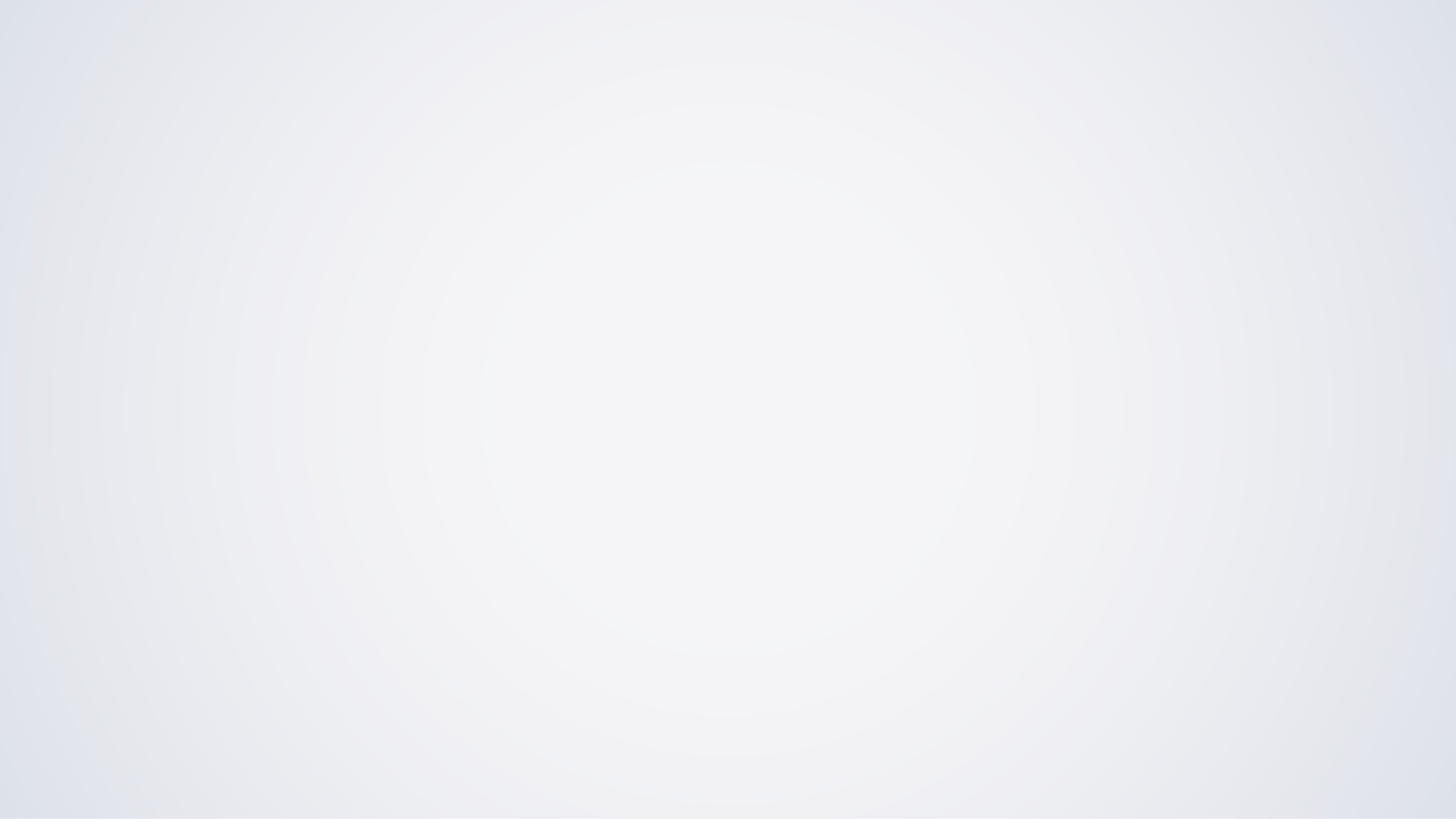 Healthy at Home: ¡Nuevo para 2022!
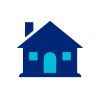 Con UnitedHealthcare Healthy at Home, usted es elegible para los siguientes beneficios hasta 30 días después de todas las altas hospitalarias y de centros de enfermería especializada:

28 comidas entregadas a domicilio a través de Mom’s Meals® cuando es remitido por un Defensor de UnitedHealthcare*.

12 viajes de ida a citas médicas y a la farmacia cuando sea remitido por un Defensor de UnitedHealthcare*.

6 horas de cuidado personal en casa proporcionado a través de un cuidador profesional de CareLinx® para realizar tareas como preparar comidas, bañarse, recordatorios de medicamentos y más. No es necesaria una derivación.
*Se requiere una nueva derivación después de cada alta hospitalaria para acceder a su beneficio de comida y transporte proporcionado a través del programa Healthy at Home
©2021 United HealthCare Services, Inc. Todos los derechos reservados. Información de propiedad de UnitedHealth Group.  No distribuir ni reproducir sin el permiso expreso de UnitedHealth Group.
[Speaker Notes: Estamos orgullosos de presentar sus nuevos beneficios de Healthy At Home 

Sabemos que una hospitalización puede causar mucho estrés y preocupación. Healthy At Home le da apoyo que va más allá de la atención médica tradicional para recuperarse con éxito en el hogar después de un ingreso hospitalario o una estancia en un centro de enfermería especializada.

Sus beneficios incluyen: 
28 comidas entregadas a domicilio a través de Mom’s Meals® cuando es remitido por un Defensor de UnitedHealthcare*
12 viajes de ida a citas médicas y a la farmacia cuando sea remitido por un Defensor de UnitedHealthcare* 
6 horas de cuidado personal en casa proporcionado a través de un cuidador profesional de CareLinx® para realizar tareas como preparar comidas, bañarse, recordatorios de medicamentos y más. No se requiere una derivación para el cuidado personal a domicilio.
 Usted es elegible para los beneficios hasta 30 días después de todas las altas hospitalaria y de centros de enfermería especializada. 

*Se requiere una nueva derivación después de cada alta hospitalaria para acceder a su beneficio de comida y transporte proporcionado a través del programa Healthy at Home]
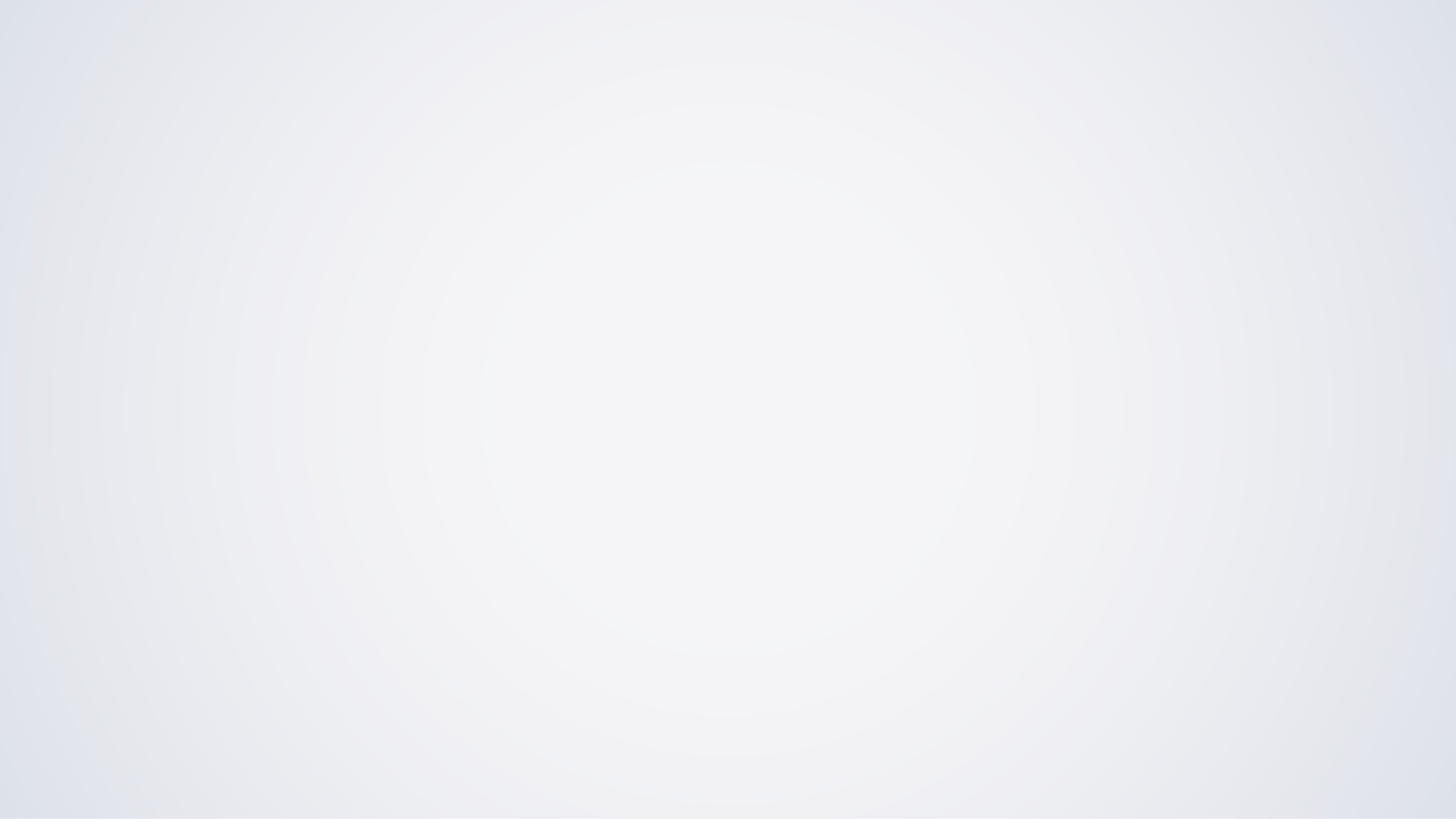 Sistema personal de respuesta ante emergencias (PERS)
Con el sistema personal de respuesta ante emergencias, la ayuda llegará con solo pulsar un botón.
$0 copago
Acceso rápido para ayudar en cualquier situación, ya sea una emergencia o simplemente si necesita ayuda 
Ayuda a dar confianza e independencia a los miembros
Los productos y servicios descritos anteriormente no se ofrecen ni garantizan en virtud de nuestro contrato con el programa Medicare. Además, no están sujetos al proceso de apelaciones de Medicare. Cualquier disputa relacionada con estos productos y servicios puede estar sujeta al proceso de quejas de UnitedHealthcare.
©2021 United HealthCare Services, Inc. Todos los derechos reservados. Información de propiedad de UnitedHealth Group.  No distribuir ni reproducir sin el permiso expreso de UnitedHealth Group.
[Speaker Notes: Con el sistema personal de respuesta ante emergencias, la ayuda llegará con solo pulsar un botón. 
El dispositivo de monitoreo del Sistema Personal de Respuesta ante Emergencias (Personal Emergency Response System, PERS) proporciona un acceso rápido y sencillo para ayudar las 24 horas del día, los 365 días del año con solo pulsar un botón. Los socios eligen el producto que mejor se adapte a su estilo de vida y reciben su dispositivo sin costo adicional.]
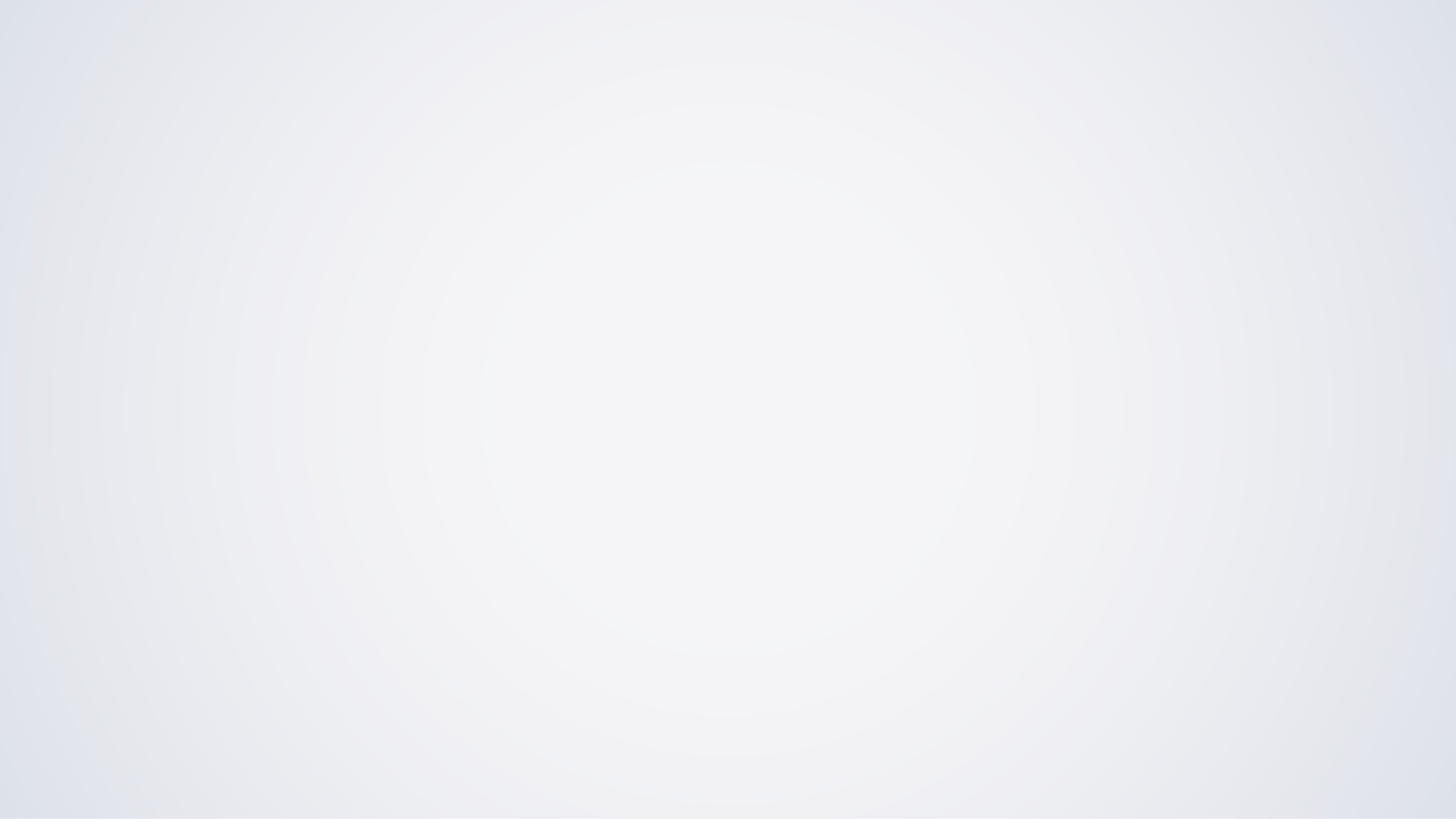 Beneficio de productos de salud FirstLine Essentials+
Atención de venta libre sin costo para usted
FirstLine Essentials+ es un beneficio de venta libre que le otorga créditos para gastar en atención de venta libre. Compre pasta de dientes, analgésicos, vitaminas, gotas para la tos y más. Todo está incluido en su plan de salud.

Se añaden $40 a su cuenta cada tres meses para un total de $160 anuales). Los créditos pueden acumularse mes a mes, pero caducan al final del año del plan. Puede usarlo para comprar productos de salud y bienestar. 
Cómo comprar productos:

Catálogo: Recibirá un catálogo por correo de 4 a 6 semanas después de la inscripción. Se  enviará un nuevo catálogo cada tres meses. Rellene un formulario de pedido y envíelo por correo. O llame para pedir por teléfono.

En línea: Use su cuenta digital en el sitio web de FirstLine Essentials
©2021 United HealthCare Services, Inc. Todos los derechos reservados. Información de propiedad de UnitedHealth Group.  No distribuir ni reproducir sin el permiso expreso de UnitedHealth Group.
[Speaker Notes: También puede solicitar cómodamente productos de salud de venta libre con el programa de beneficios de UnitedHealthcare® Health Products.
El programa funciona de la siguiente manera:
Cada trimestre tendrá $40 de crédito del programa para usar para pedir suministros de salud esenciales del catálogo de beneficios de productos de salud o en línea.
Hay más de 500 productos como vitaminas, suplementos, artículos de primeros auxilios y más disponibles para pedir.
Se le enviará el catálogo de productos de salud cada trimestre con instrucciones sobre cómo realizar su pedido.
Los productos se entregan directamente en su puerta sin cargo alguno. Sin costos de envío, manejo o impuestos. 
Al final del trimestre, cualquier crédito no utilizado se transferirá al siguiente trimestre. Recibirá un estado de cuenta del programa con el saldo de su cuenta y un nuevo catálogo cada trimestre.
Este es un excelente programa que puede ayudarle a ahorrar dinero y viajes a la tienda.]
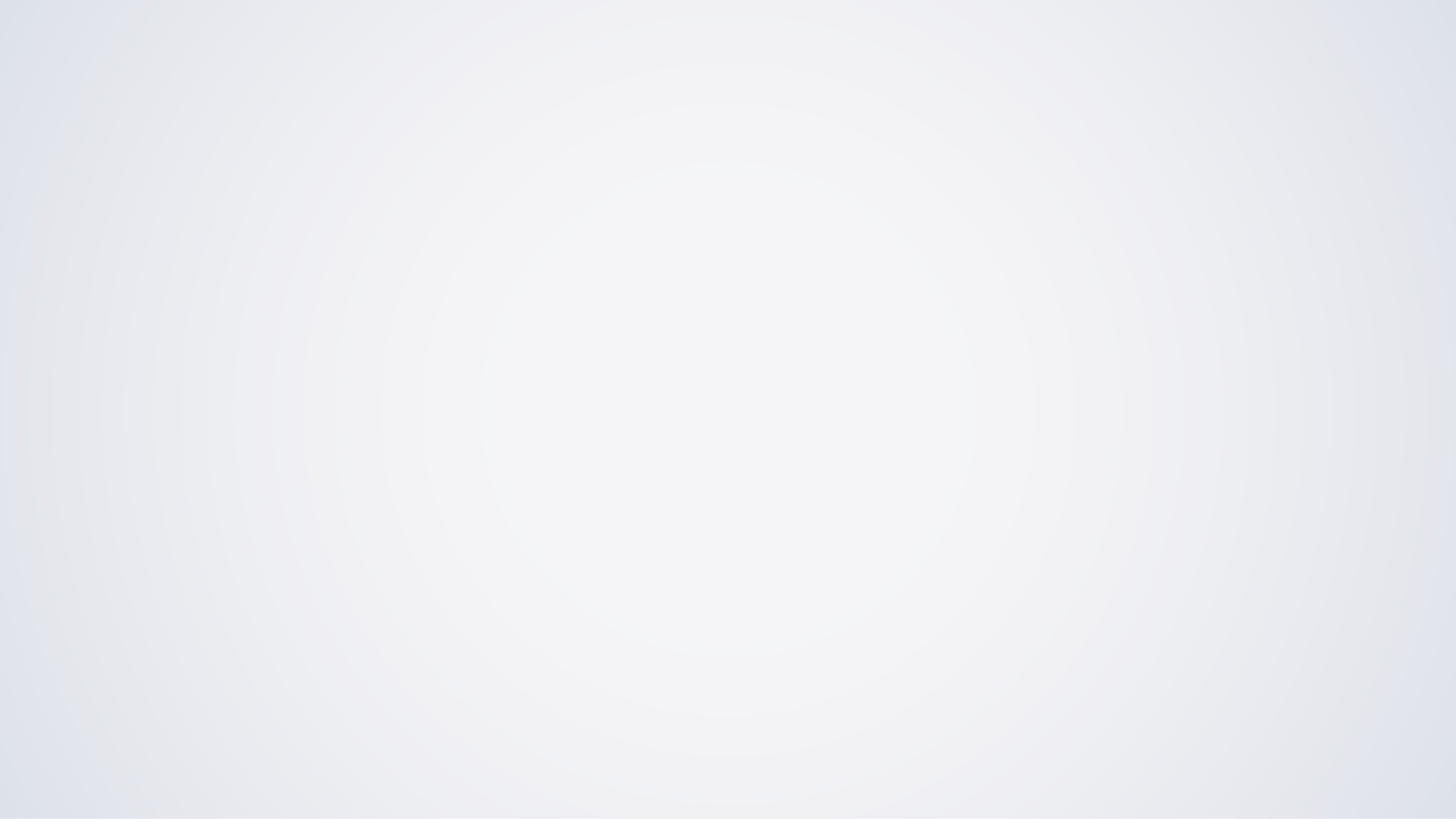 Participe activamente en su salud con Renew®
Renew puede ayudarle a desempeñar un papel más activo en su salud
Noticias, artículos y vídeos sobre salud 

Biblioteca de temas de salud
Biblioteca de recetas
Vídeos de entrenamiento 


Cursos de aprendizaje

Pruebas y herramientas interactivas
Revista Renew


Recompensas Renew


Juegos de ingenio
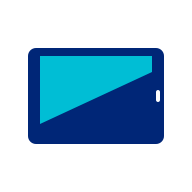 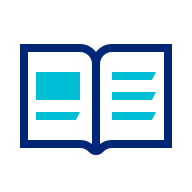 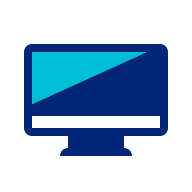 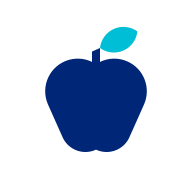 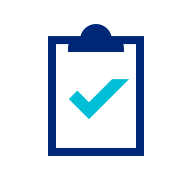 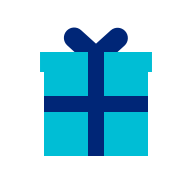 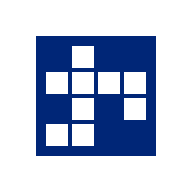 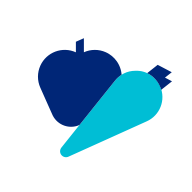 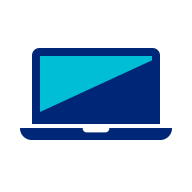 Renew by UnitedHealthcare no está disponible en todos los planes. Los recursos pueden variar.
**Las ofertas de recompensas variarán según el socio y Renew Rewards no está disponible en todos los planes con Renew by UnitedHealthcare
©2021 United HealthCare Services, Inc. Todos los derechos reservados. Información de propiedad de UnitedHealth Group.  No distribuir ni reproducir sin el permiso expreso de UnitedHealth Group.
©2021 United HealthCare Services, Inc. All rights reserved. Propriety information of UnitedHealth Group.  Do not distribute or reproduce without express permission of UnitedHealth Group.
[Speaker Notes: ¡Renew Rewards by UnitedHealthcare® es un programa creado para ayudarlo a liberar su potencial único y vivir su vida al máximo!
El programa Renew Rewards le da acceso a muchos recursos como la revista Renew, acertijos, recetas, cursos de aprendizaje, actividades de acondicionamiento, vídeos y más. 
Con el programa Renew Rewards también puede ser elegible para ganar recompensas al completar ciertas actividades de atención médica como su visita anual física o de bienestar.]
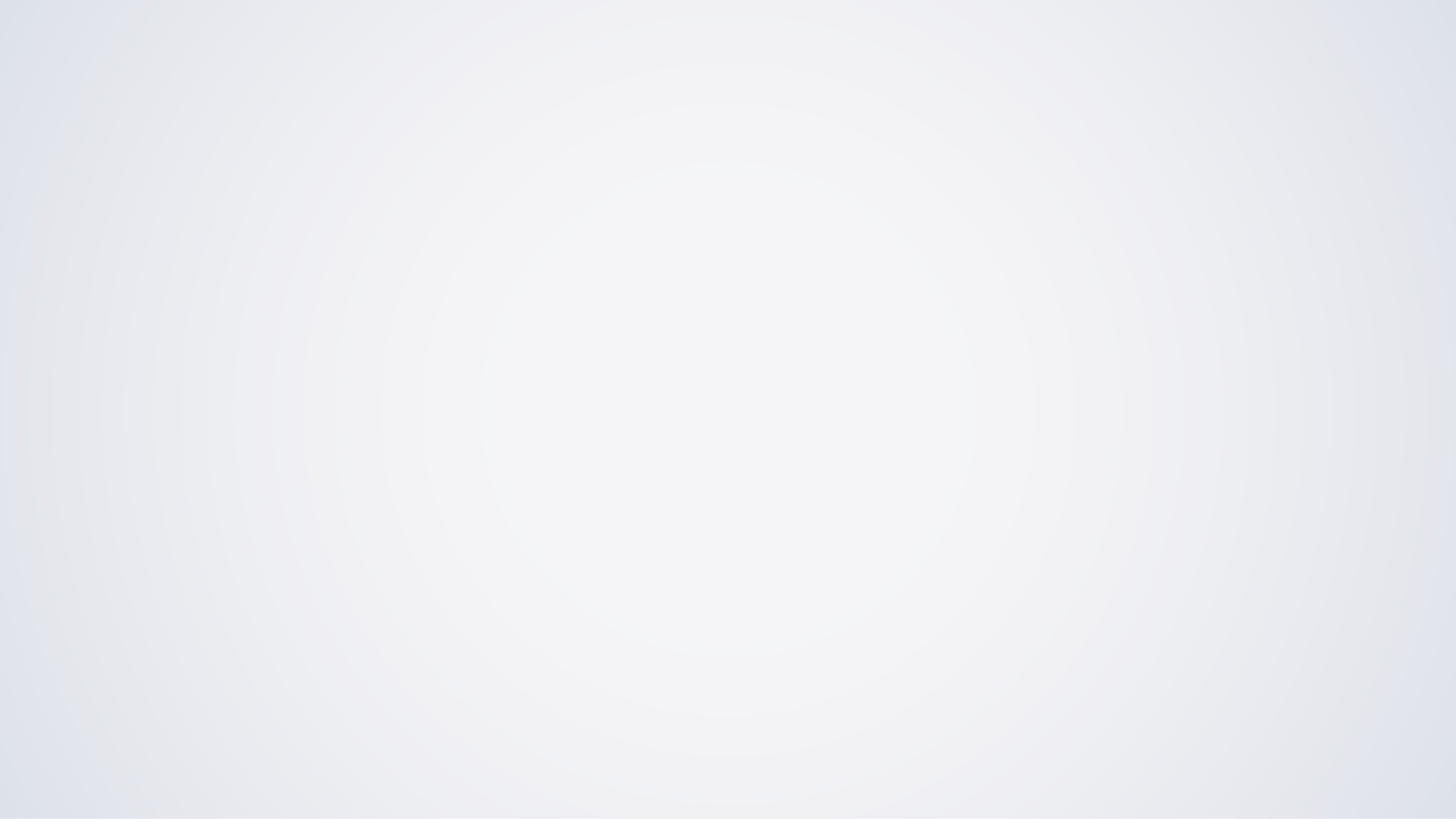 Visite su Virtual Education Center® hoy mismo para explorar su plan TRS-Care Medicare Advantage y obtener más información sobre los programas adicionales disponibles para usted
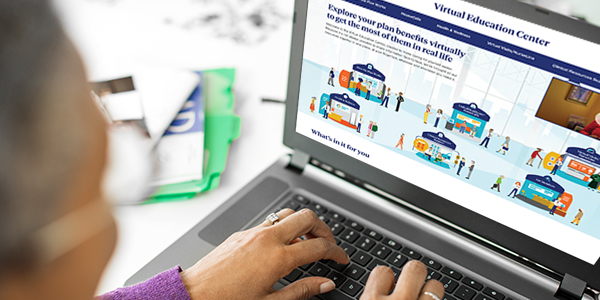 Obtenga más información sobre los programas adicionales ofrecidos a los participantes de TRS-Care Medicare Advantage

Vea videos de socios de UnitedHealthcare Medicare Advantage de la vida real 

Imprima información adicional del programa del plan

Acceda a través de cualquier tableta, computadora o smartphone
uhcvirtualretiree.com/TRS-CareMA/
©2021 United HealthCare Services, Inc. Todos los derechos reservados. Información de propiedad de UnitedHealth Group.  No distribuir ni reproducir sin el permiso expreso de UnitedHealth Group.
[Speaker Notes: ¿Aún desea obtener más información? Visite hoy mismo el Virtual Education Center para explorar su TRS-Care Medicare Advantage.

Aprenderá más sobre los programas personalizados disponibles para usted y verá videos de socios de UnitedHealthcare de la vida real que comparten sus historias personales sobre el uso de varios de los programas. 

Puede acceder al centro de formación virtual desde cualquier tableta, computadora o smartphone visitando www.uhcvirtualretiree.com/trs-carema]
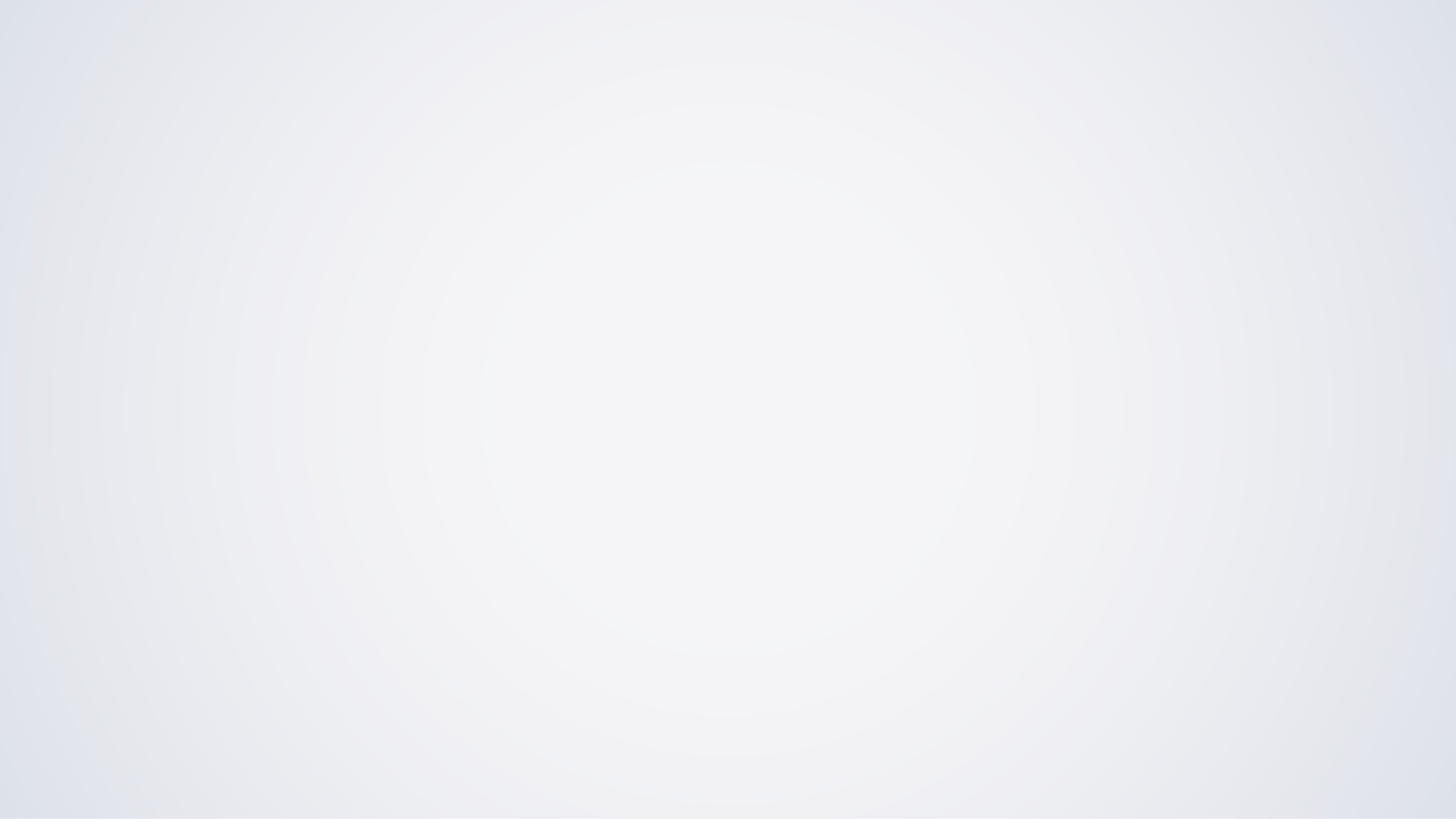 Qué esperar después de inscribirse
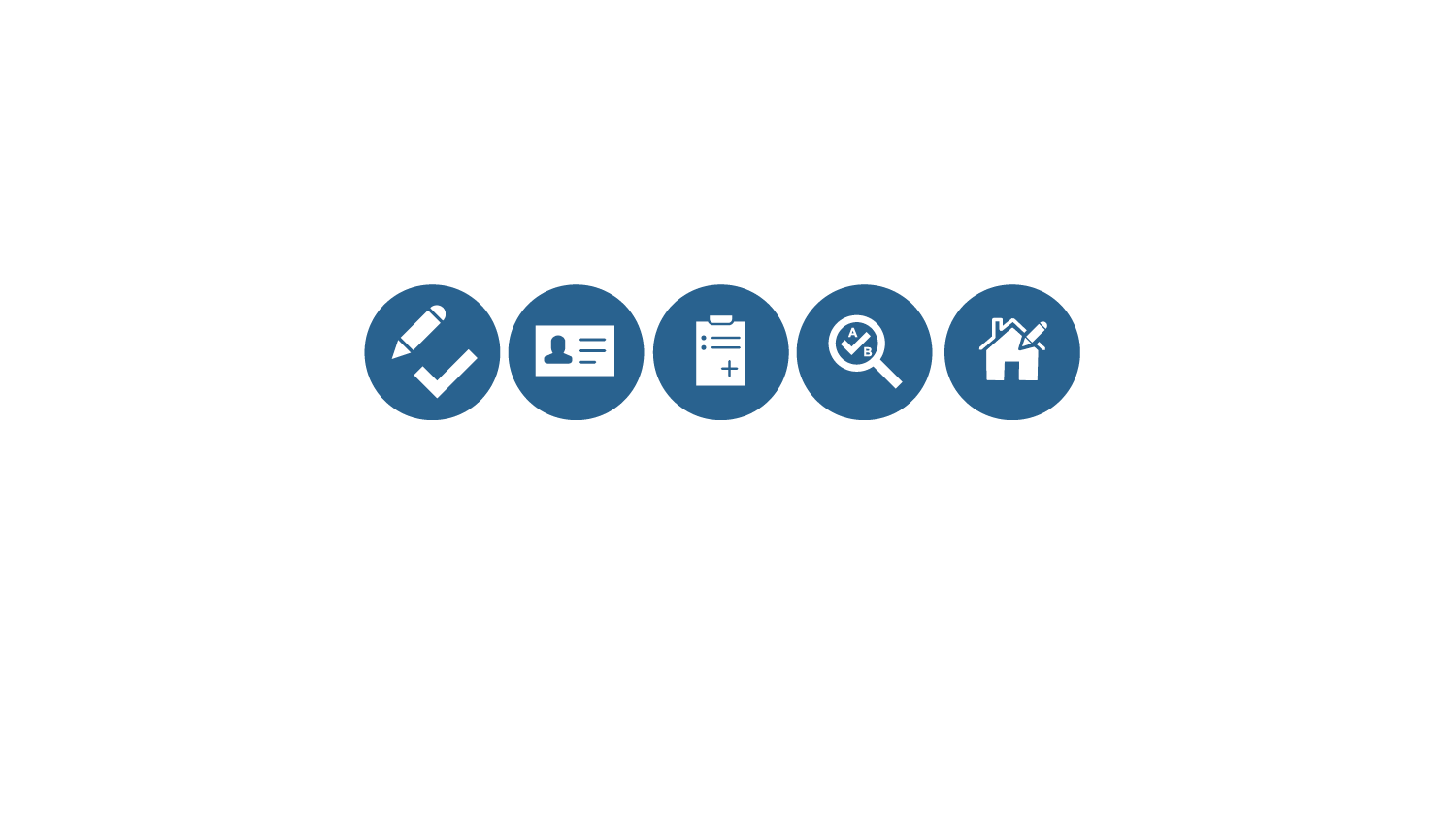 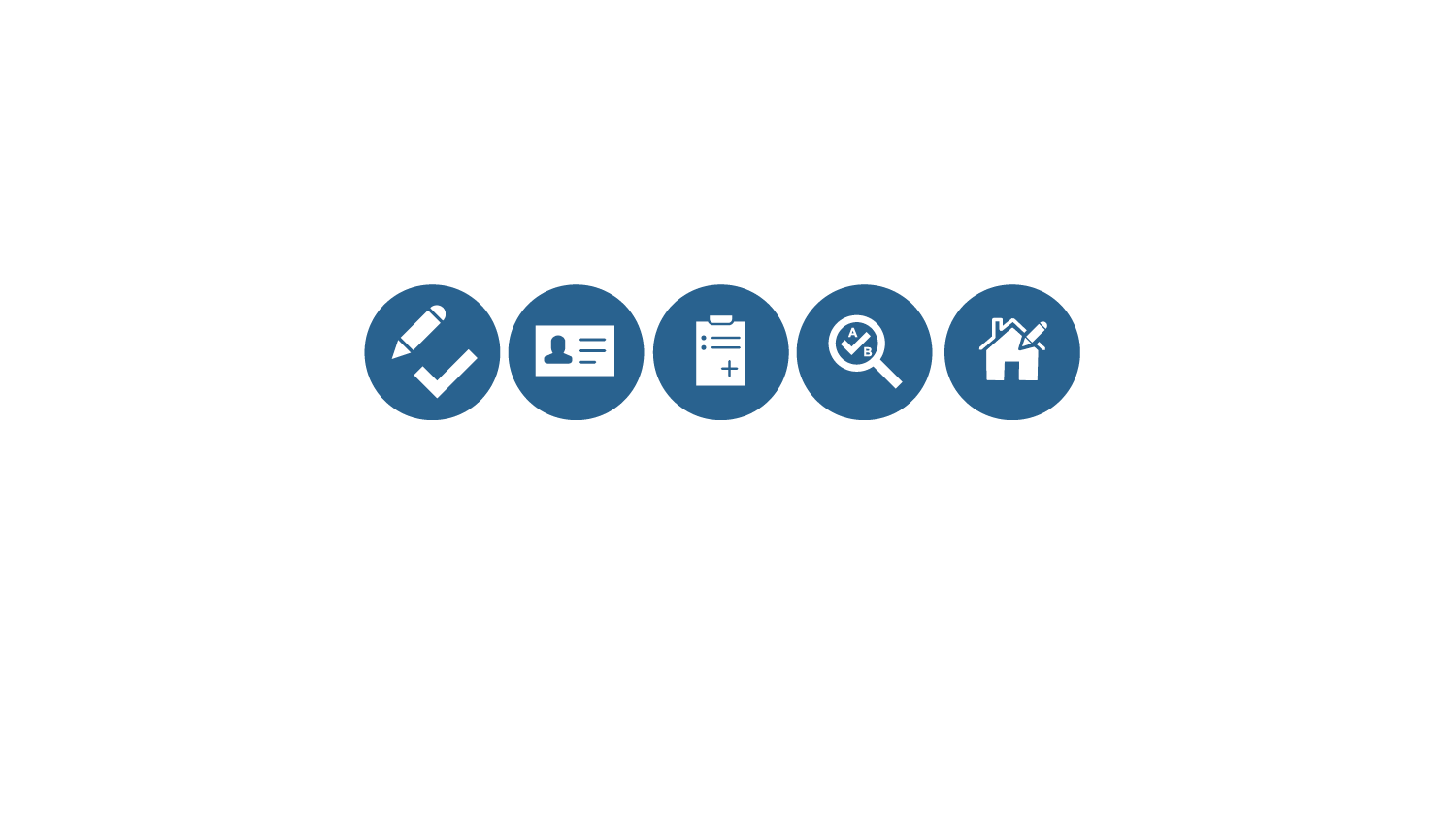 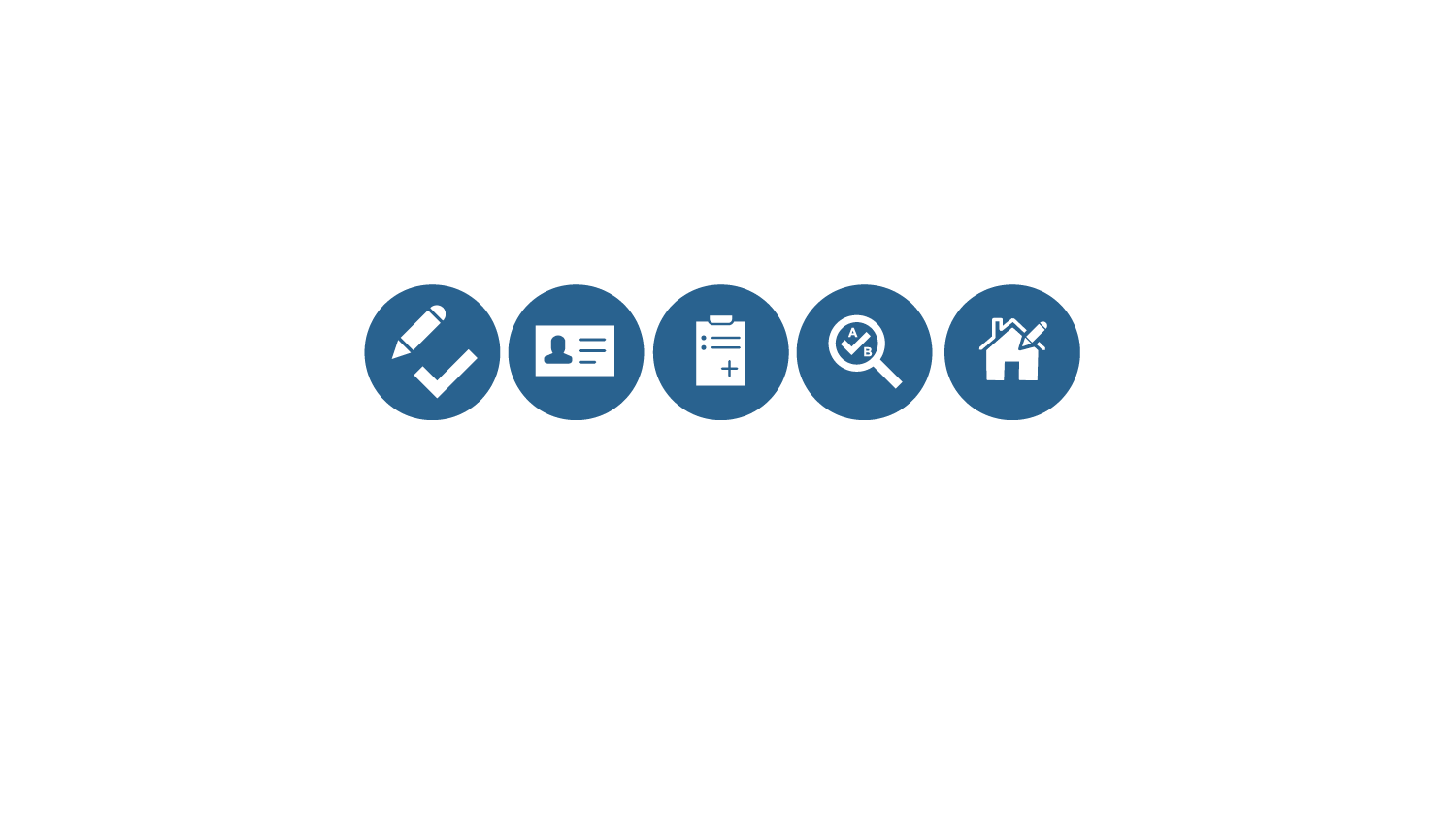 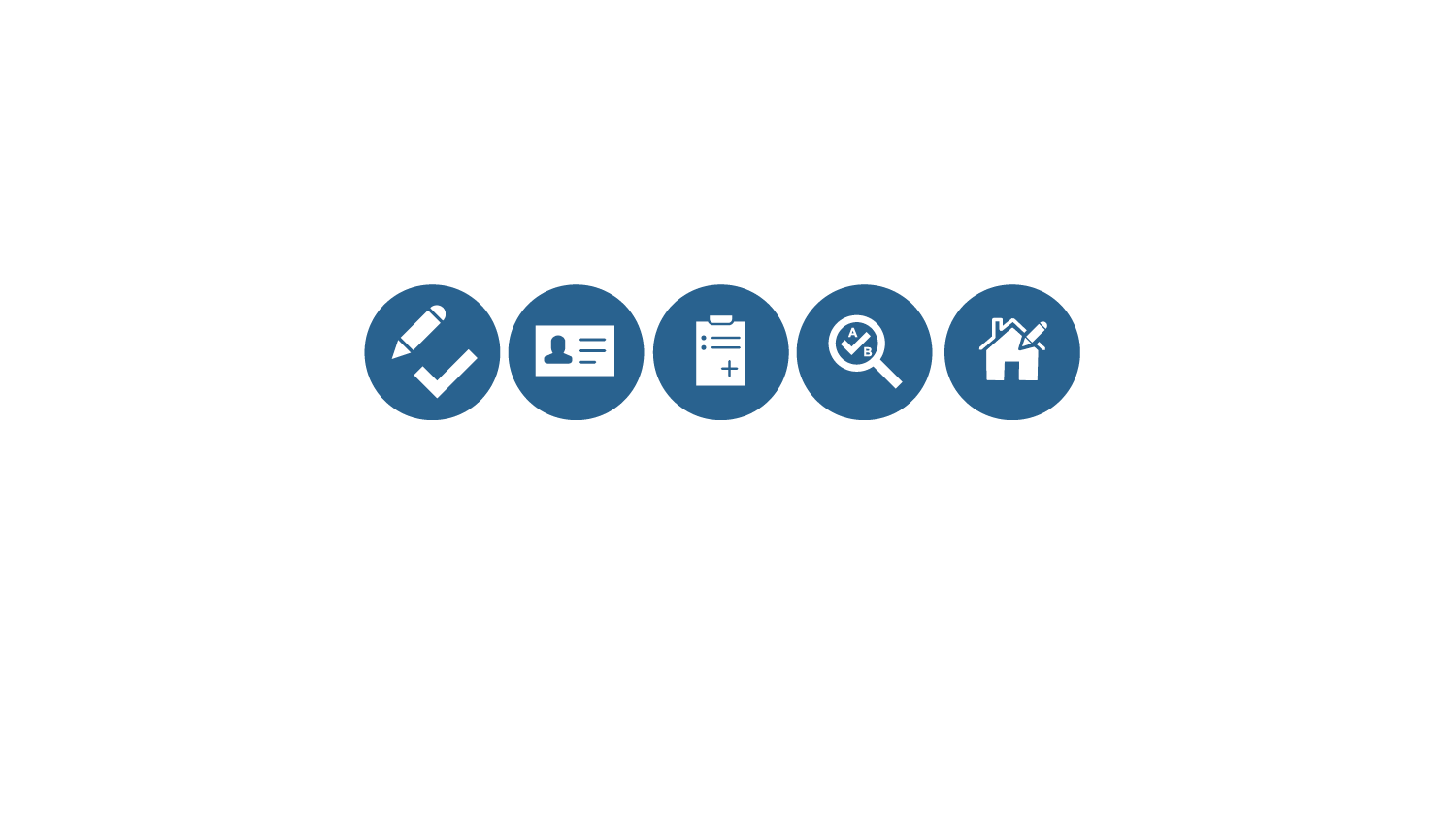 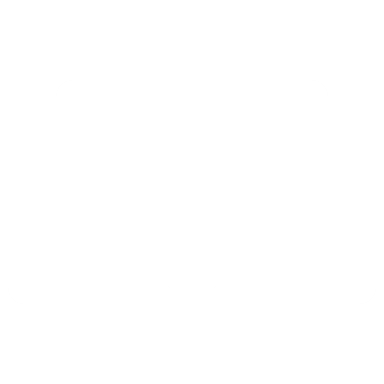 Guía de inicio rápido
Llamada 
de bienvenida
Tarjeta de identificación de socio de TRS-Care Medicare Advantage
Evidencia de cobertura (EOC)
Seminario web de bienvenida
[Speaker Notes: Ahora dediquemos un momento a analizar lo que puede esperar después de la inscripción 
Si actualmente no está inscrito en el plan TRS-Care Medicare Advantage, esto es lo que puede esperar después de la inscripción. 

Guía de Inicio Rápido Recibirá una Guía de Inicio Rápido con materiales del plan para ayudarle a comenzar
Tarjeta de identificación de socio de TRS-Care Medicare Advantage Su tarjeta de identificación llegará por correo poco después de inscribirse.
Llamada de bienvenida Como nuevo miembro, recibirá una llamada de bienvenida para ver si tiene alguna pregunta y ayudarle a aprovechar al máximo su nuevo plan 
Evidencia de cobertura (EOC): Usted tendrá acceso para ver su Evidencia de Cobertura en línea en www.uhcretiree.com/TRS-CareMA 
Seminario web de bienvenida: Asista a un seminario web para darle la bienvenida a su nuevo plan. Revisaremos las preguntas frecuentes de los participantes recién inscritos, exploraremos los beneficios cubiertos y describiremos lo que puede esperar en los primeros 90–120 días de inscripción en el plan TRS-Care Medicare.]
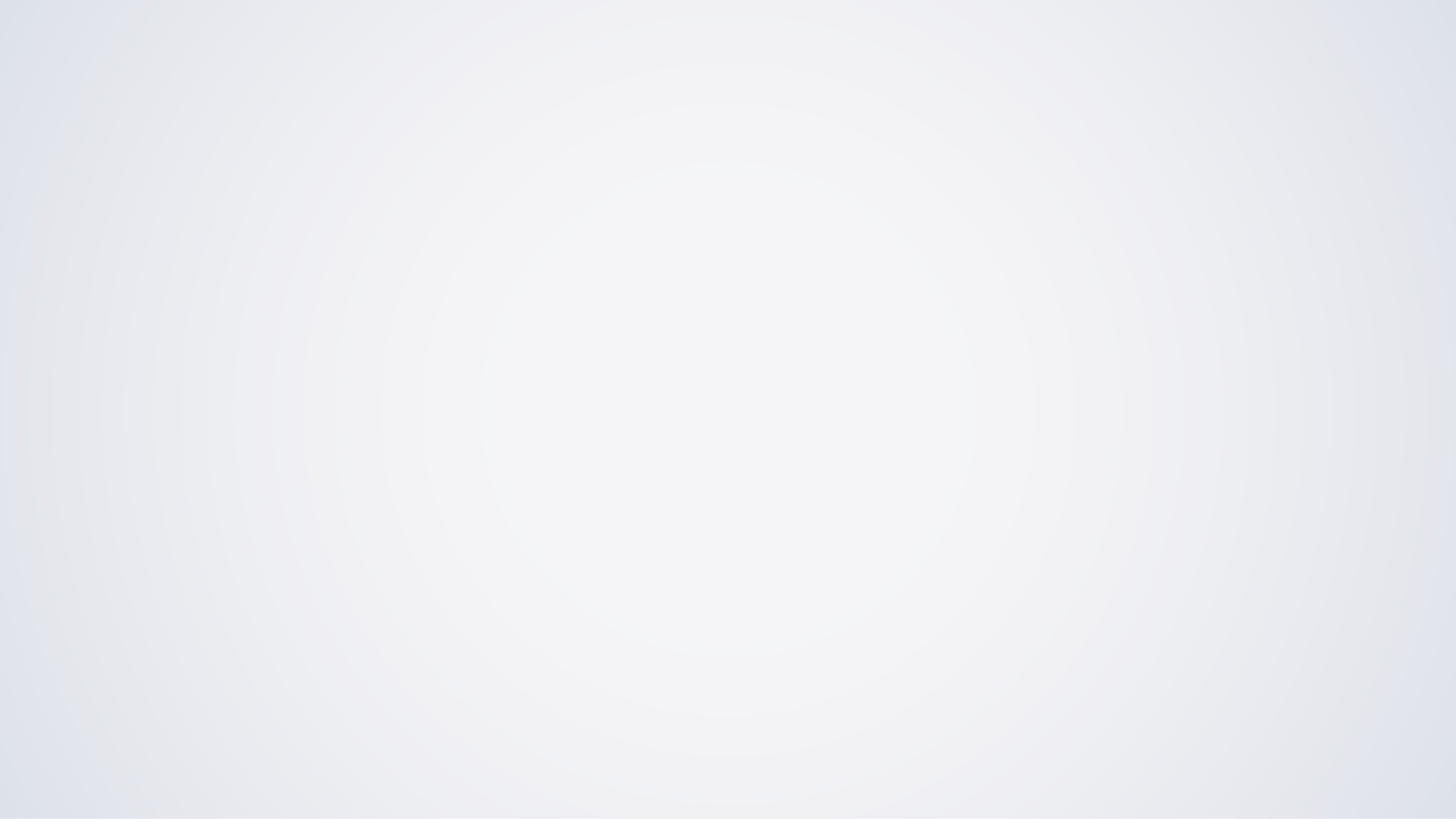 Qué esperar después de la inscripción
Una vez que su plan entre en vigor, simplemente use su tarjeta de identificación TRS-Care Medicare Advantage cada vez que vaya al médico u hospital.
El reverso de su tarjeta de identificación enumera los números de teléfono importantes que puede necesitar a lo largo del año, como su número de teléfono de Dedicated Advocates de TRS-Care Medicare Advantage: 1-866-347-9507.
No deseche su tarjeta de Medicare roja, blanca y azul.
Guarde su tarjeta Medicare en un lugar seguro
Utilice esta tarjeta cuando su plan entre en vigor
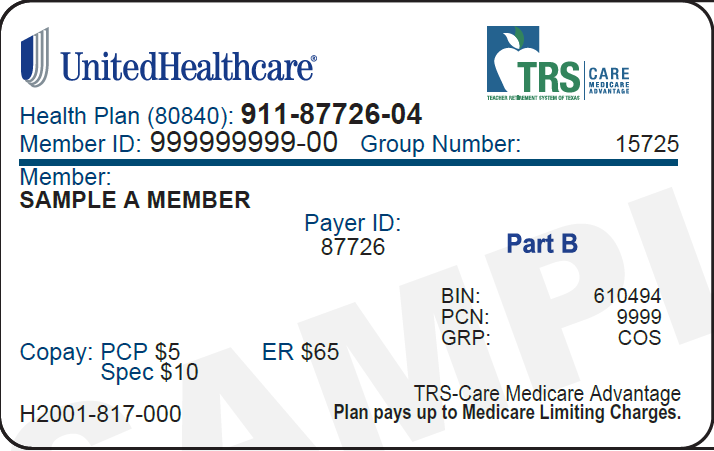 [Speaker Notes: Recibirá su nueva tarjeta de identificación de socio TRS-Care Medicare Advantage junto con una guía de inicio rápido que le proporcionará información sobre cómo funcionan sus beneficios para que pueda aprovechar su plan al máximo. 

Solo necesitará una tarjeta de identificación para acceder a sus beneficios de TRS-Care Medicare Advantage cuando vaya a un médico u hospital. No es necesario que muestre su tarjeta de Medicare roja, blanca y azul. Asegúrese de guardarla en un lugar seguro junto con otros documentos importantes.]
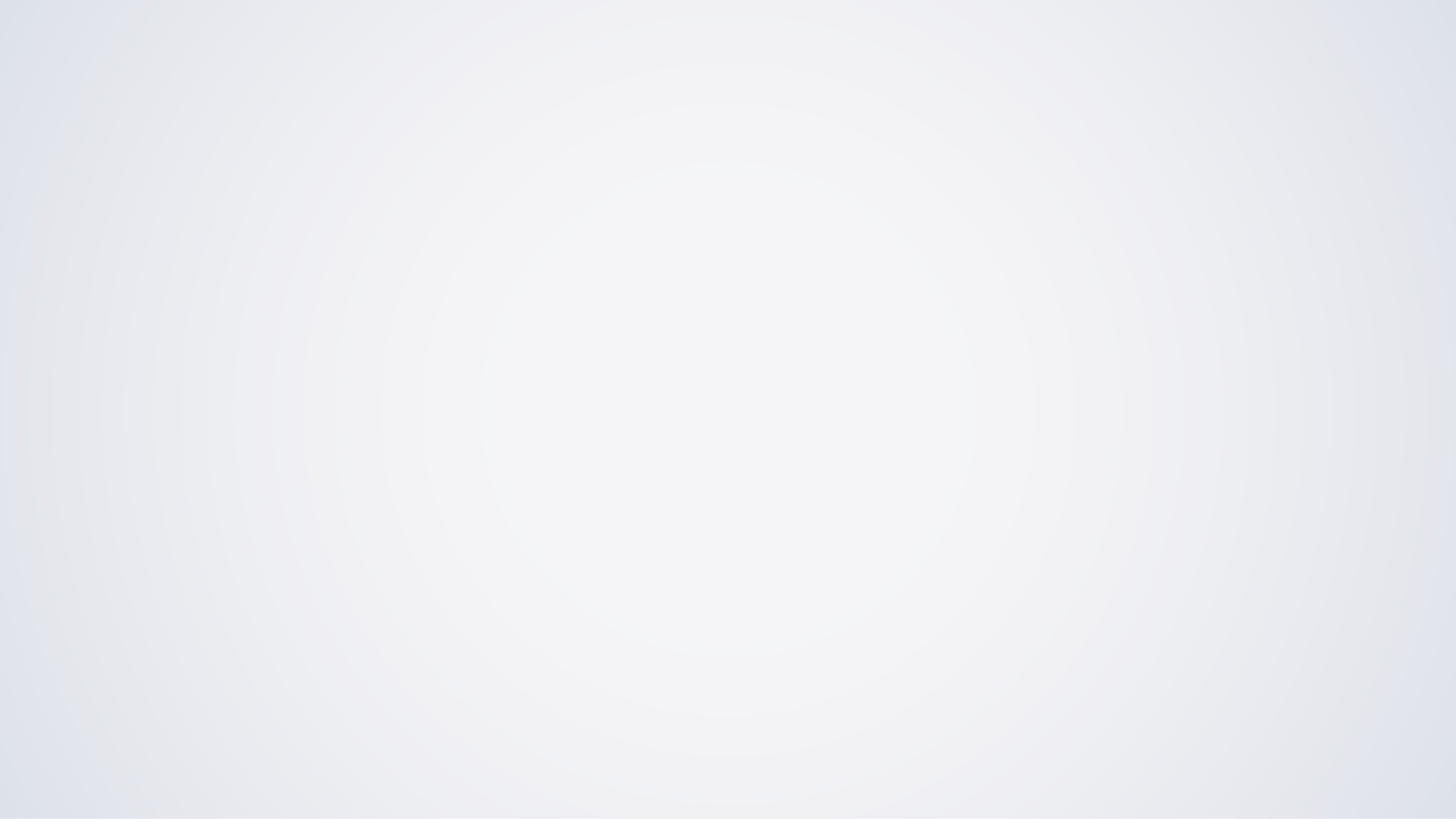 Siga estos sencillos pasos para registrarse en su cuenta en línea:
Visite el sitio web y haga clic en el enlace “¿Es un nuevo usuario? Regístrese ahora” y luego haga clic en “Registrarse ahora”.
Ingrese su información (nombre y apellidos, fecha de nacimiento, código postal, número de identificación de TRS-Care Medicare Advantage) y haga clic en "Continuar".
Cree su nombre de usuario y contraseña, introduzca su dirección de correo electrónico y haga clic en “Crear mi ID”.
Por motivos de seguridad, deberá verificar su cuenta por correo electrónico, llamada o mensaje de texto.
Cómo configurar su cuenta personal en línea TRS-Care Medicare Advantage Después de obtener su tarjeta de identificación TRS-Care Medicare Advantage, regístrese para obtener su cuenta personal segura en línea en www.uhcretiree.com/TRS-CareMA. Después de registrarse, puede:
Buscar la información de su reclamación más reciente.
Revisar la información sobre beneficios y los materiales del plan.
Imprima una tarjeta de identificación temporal de TRS-Care Medicare Advantage y solicite una nueva.
Buscar médicos de redes.
Explore Renew by UnitedHealthcare, nuestra experiencia de salud y bienestar exclusiva para socios.
Vea los documentos de su plan en línea.
©2021 United HealthCare Services, Inc. Todos los derechos reservados. Información de propiedad de UnitedHealth Group.  No distribuir ni reproducir sin el permiso expreso de UnitedHealth Group.
[Speaker Notes: Después de recibir su tarjeta de identificación de socio TRS-Care Medicare Advantage, asegúrese de registrarse para obtener su cuenta personal segura en línea en UHCRetiree.com/TRS-CareMA para poder ver la información de reclamaciones, ver su EOB, buscar proveedores y explorar Renew by UnitedHealthcare.]
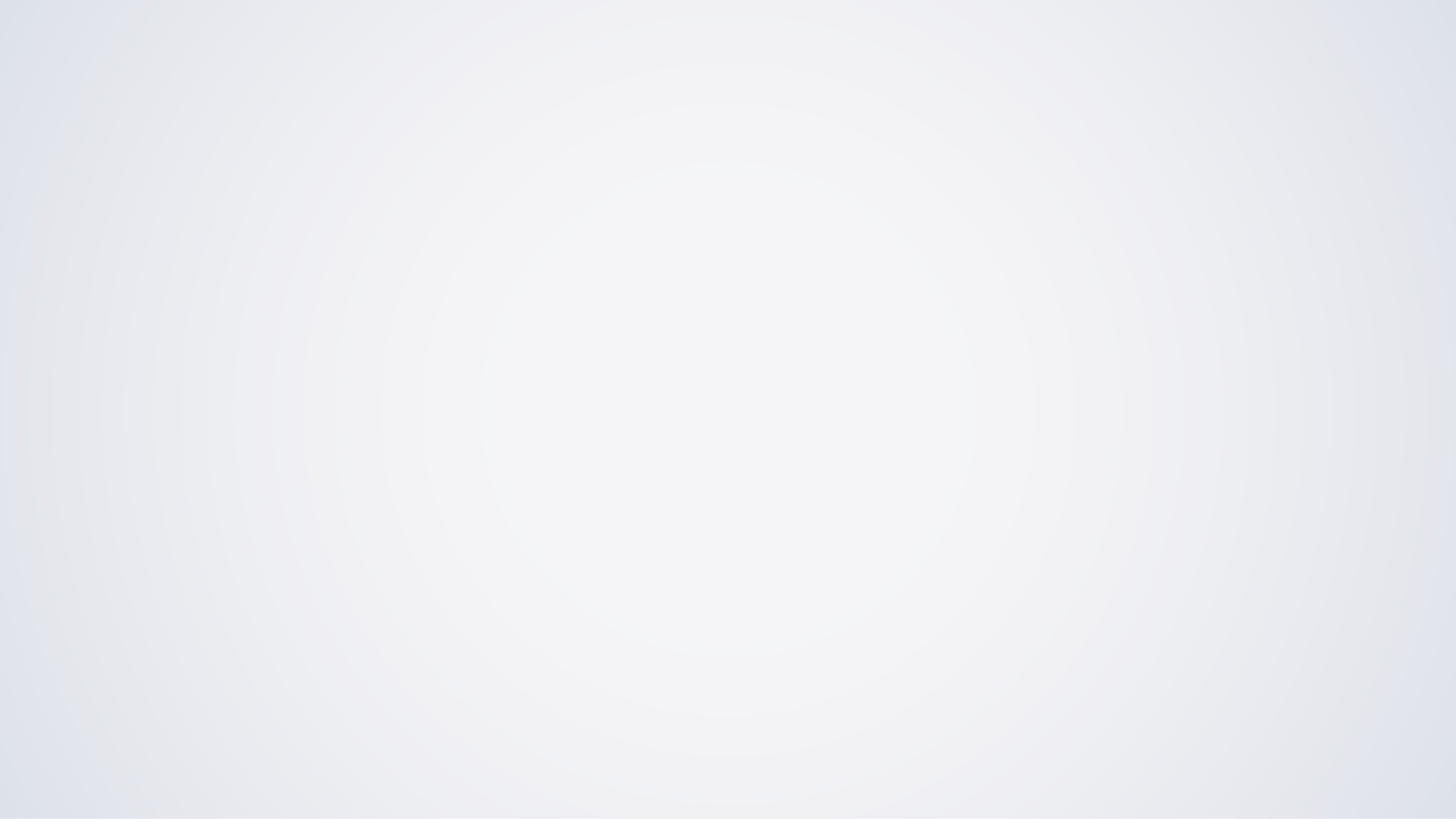 Defensa que ayuda a los participantes de TRS 

Dispondrá de un equipo de atención al cliente dedicado para ayudarle con cualquier cosa relacionada con el plan TRS-Care Medicare Advantage 

Llámenos: 
Número gratuito 1-866-347-9507, TTY 711
de 7:00 a 18:00 horas hora del Centro, de lunes a viernes

O visite 
www.UHCRetiree.com/TRS-CareMA
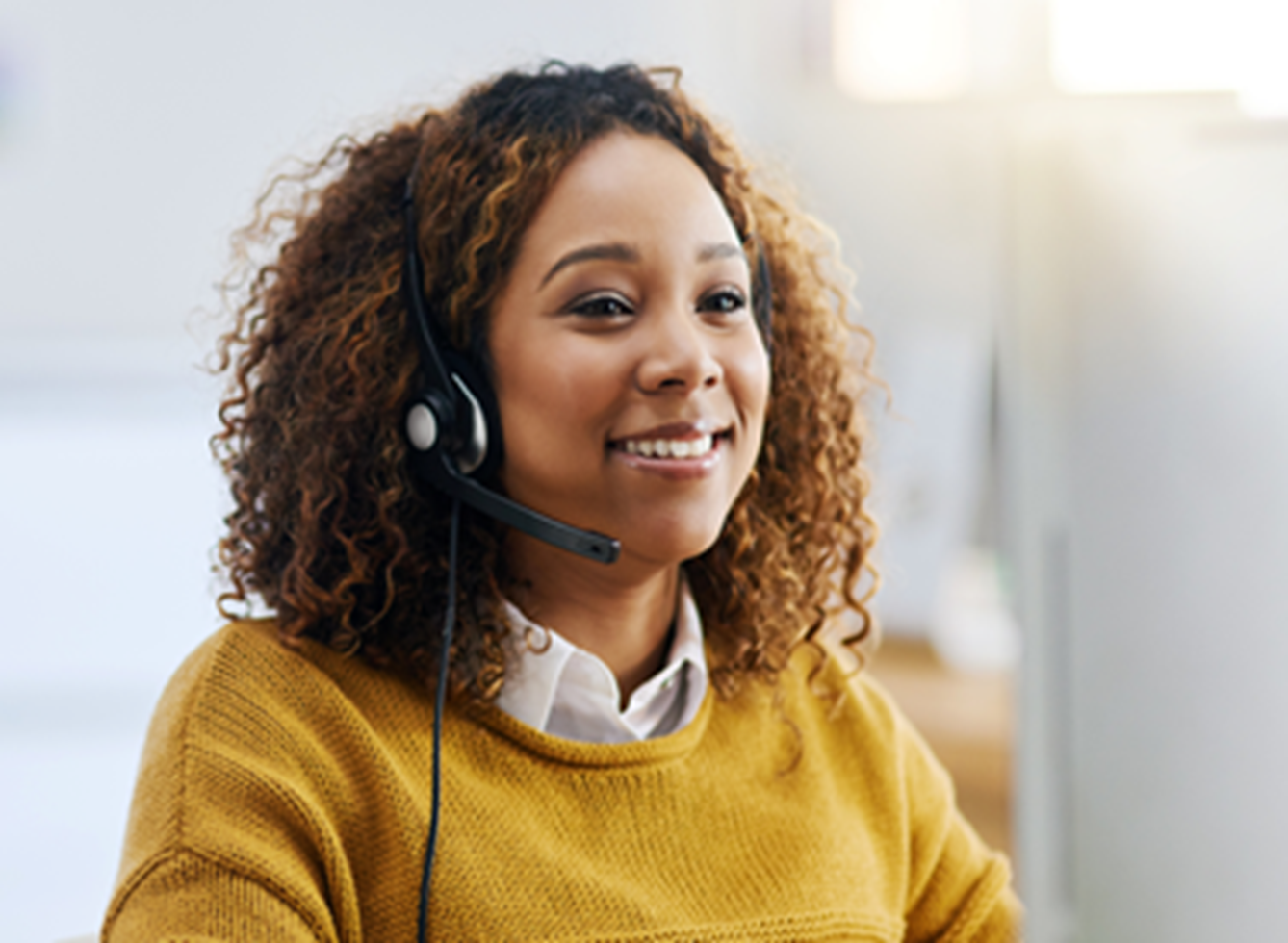 [Speaker Notes: Antes y después de inscribirse en el plan TRS-Care Medicare Advantage, queremos que permanezca conectado. Puede llamar a su número de atención al cliente específico 
Número gratuito 1-866-347-9507, TTY 711
de 7:00 a 18:00 horas hora del Centro, de lunes a viernes

El equipo está compuesto por defensores especializados de TRS Medicare Advantage con sede en el Gran Estado de Texas. Sus defensores cuentan con todas las herramientas necesarias para proporcionar respuestas completas para responder a sus necesidades de salud individuales y ayudarle a navegar por la transición a su plan TRS-Care Medicare Advantage. 

O visítenos en línea en 
www.UHCRetiree.com/TRS-CareMA para buscar proveedores y encontrar información sobre el plan. Una vez inscrito en el plan, puede ver la información de la reclamación, ver su EOB, buscar proveedores y explorar Renew by UnitedHealthcare, esa experiencia de salud y bienestar solo para miembros que mencioné anteriormente.]
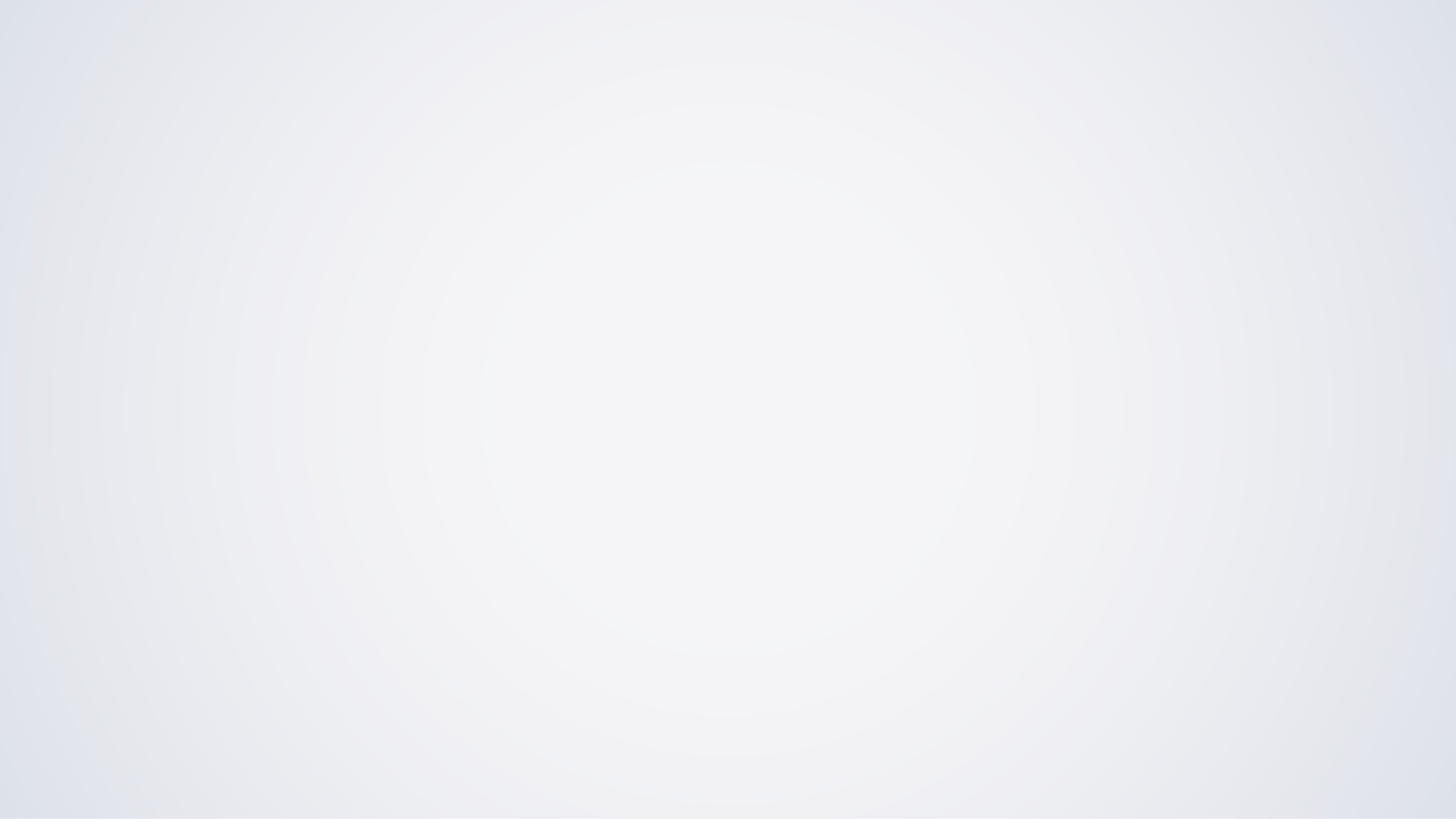 Gracias
[Speaker Notes: Muchas gracias por tomarse el tiempo para conocer sus beneficios de TRS Care Medicare Advantage. 

A continuación, trataremos más sobre sus beneficios farmacéuticos a través de SilverScript.]
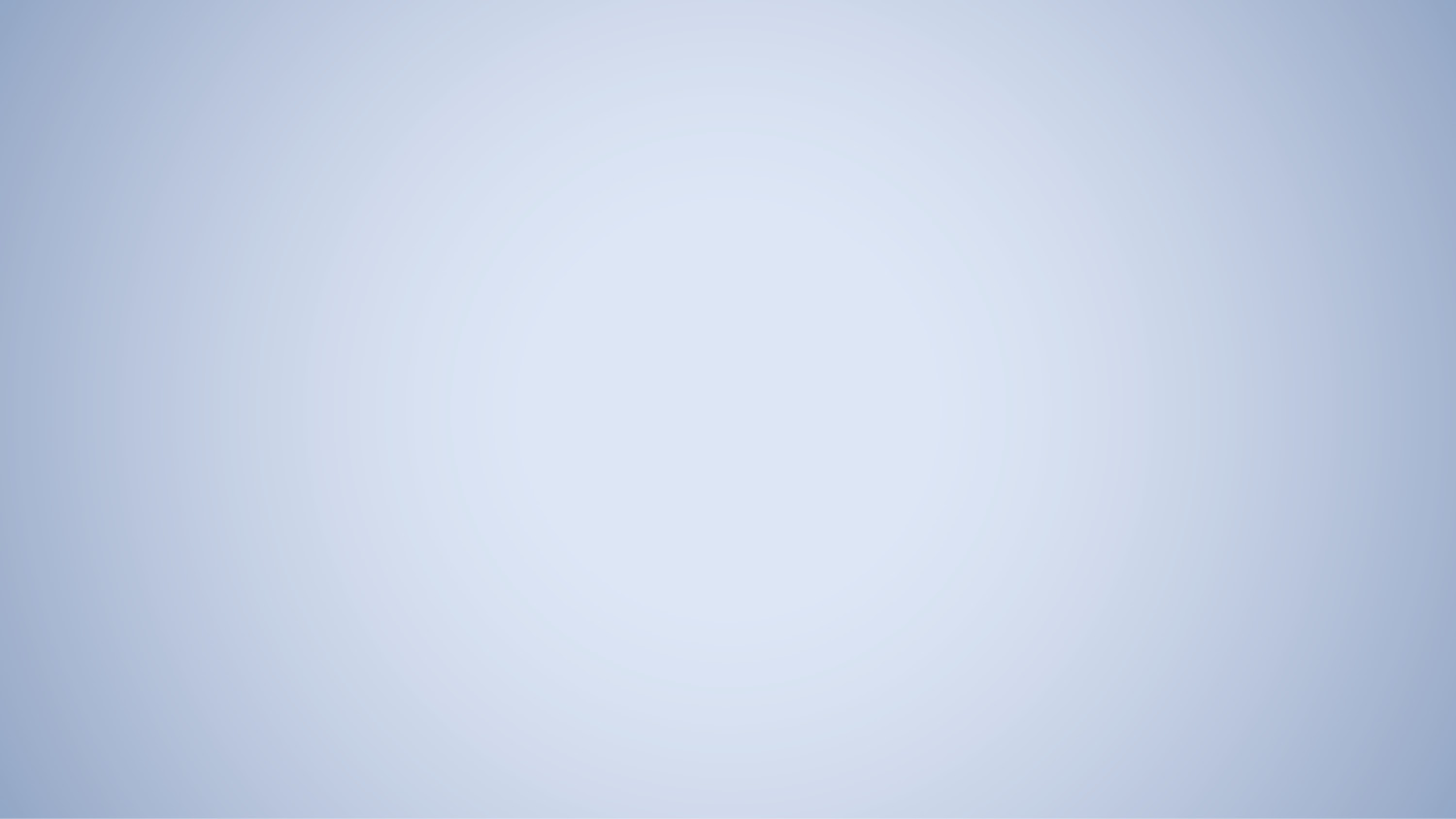 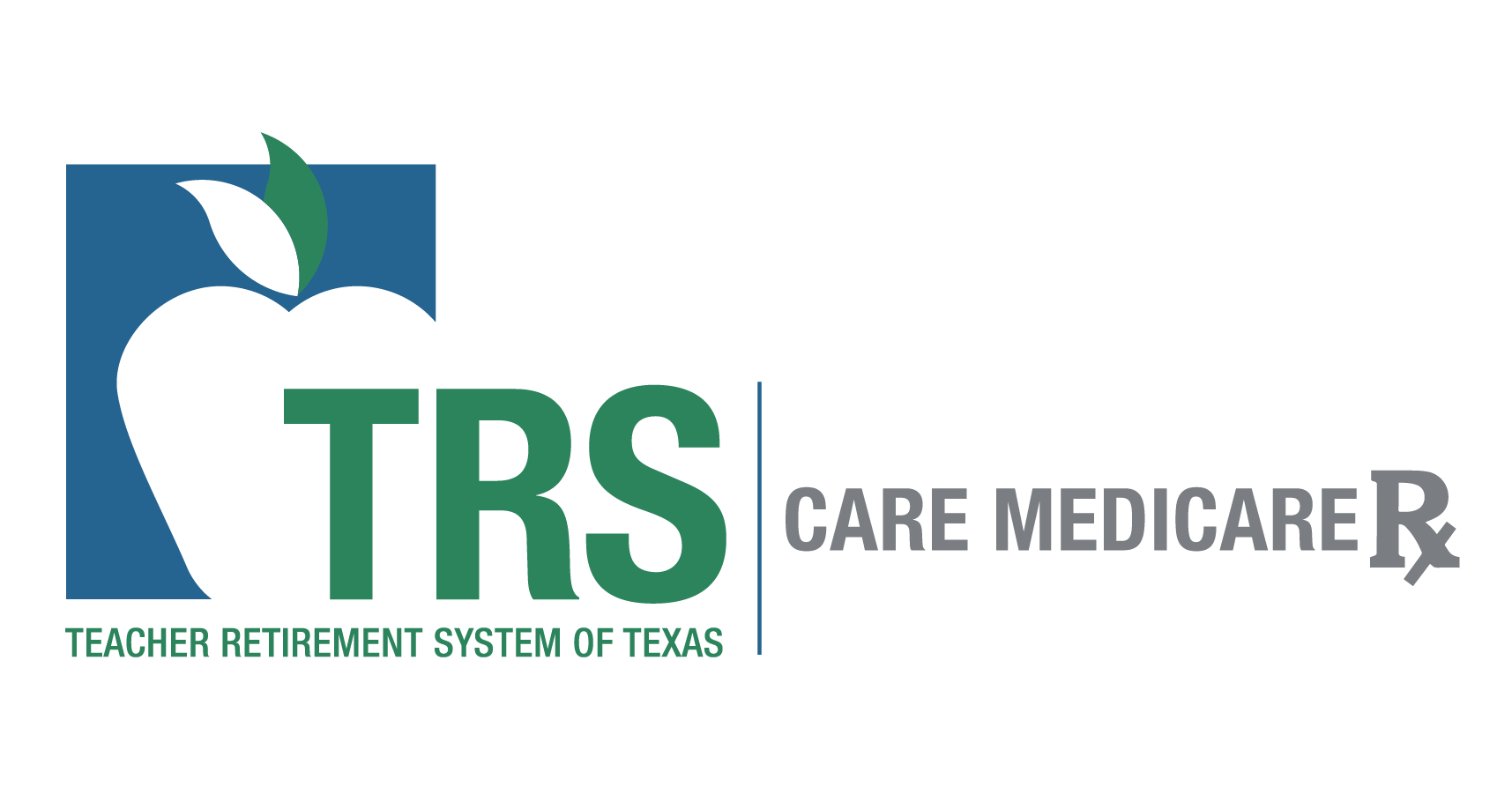 TRS-Care Medicare Rx
SilverScript
[Speaker Notes: SilverScript es el administrador de cobertura de medicamentos con receta para el plan TRS-Care Medicare Advantage.  Hoy repasaremos su plan de medicamentos con receta.]
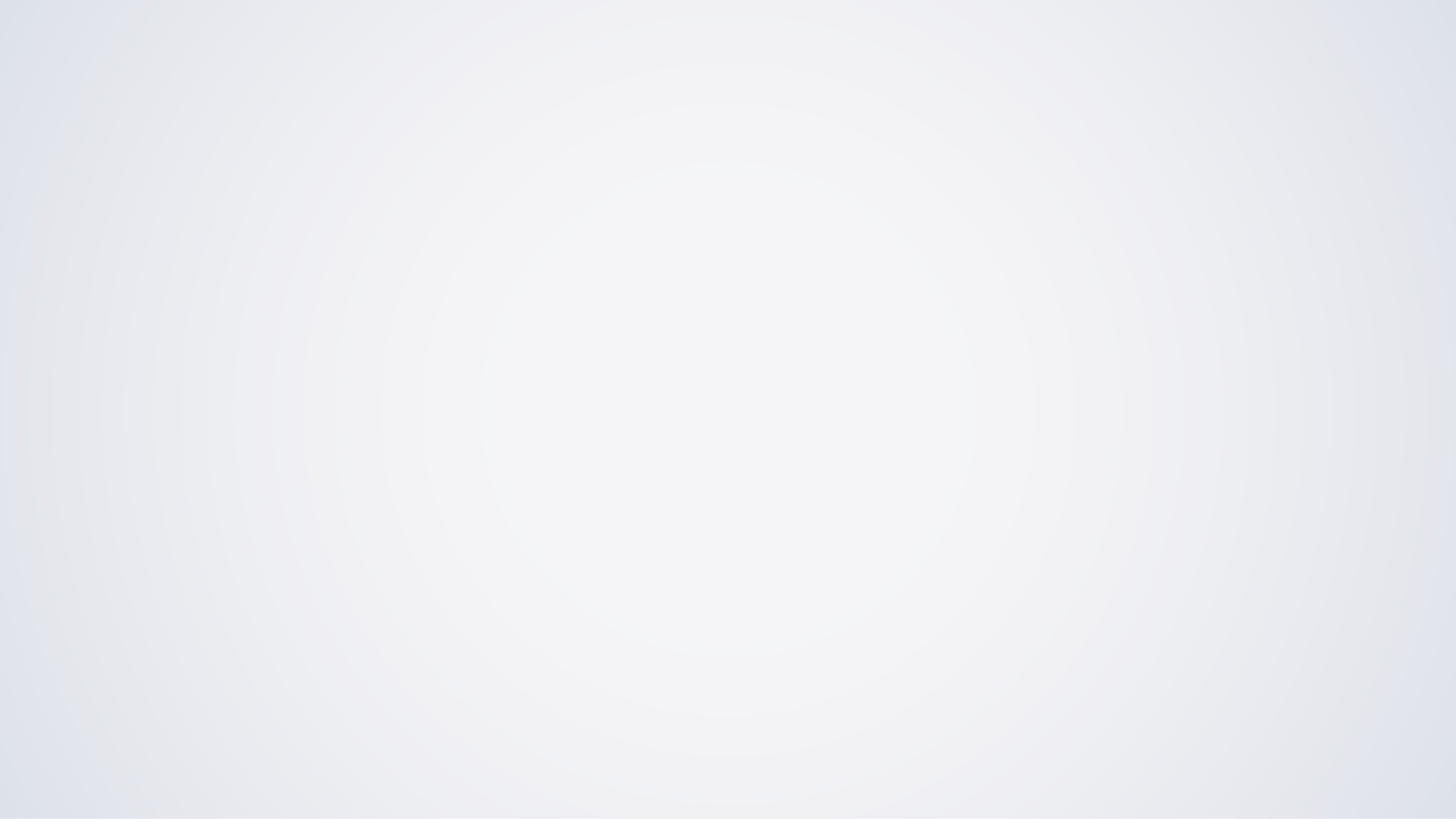 Inscripción y elegibilidad
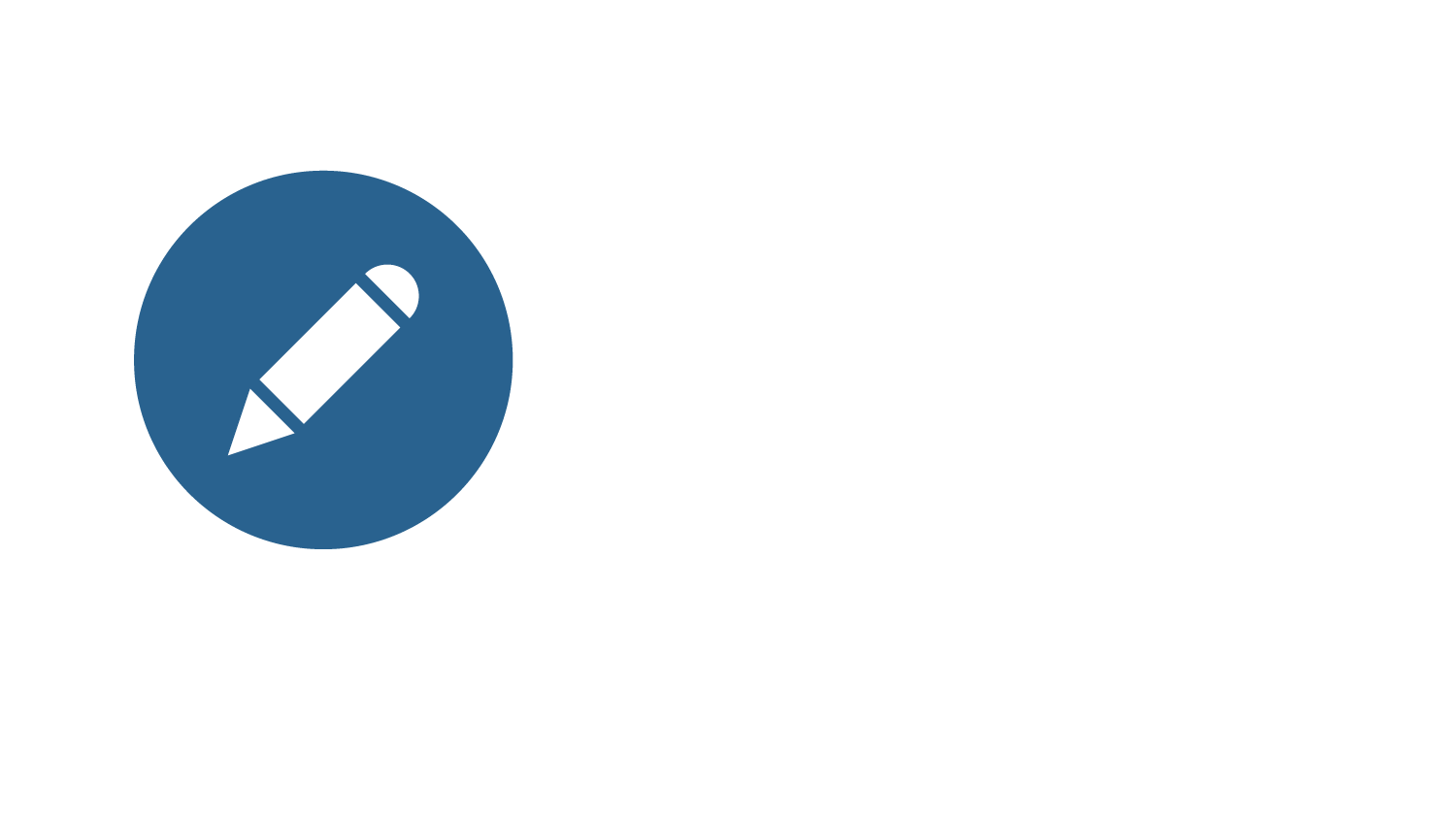 Una vez que se inscriba en Medicare, proporcione su número de identificación de Medicare a TRS. TRS iniciará entonces su inscripción y le enviará materiales de bienvenida.
Puede optar por no participar en TRS-Care Medicare Rx® y no tendrá cobertura de recetas a través de TRS-Care y no verá una reducción en las primas mensuales.
Una vez que sea elegible para Medicare, debe tener cobertura de la Parte D de Medicare o incurrirá en una penalización por inscripción tardía.
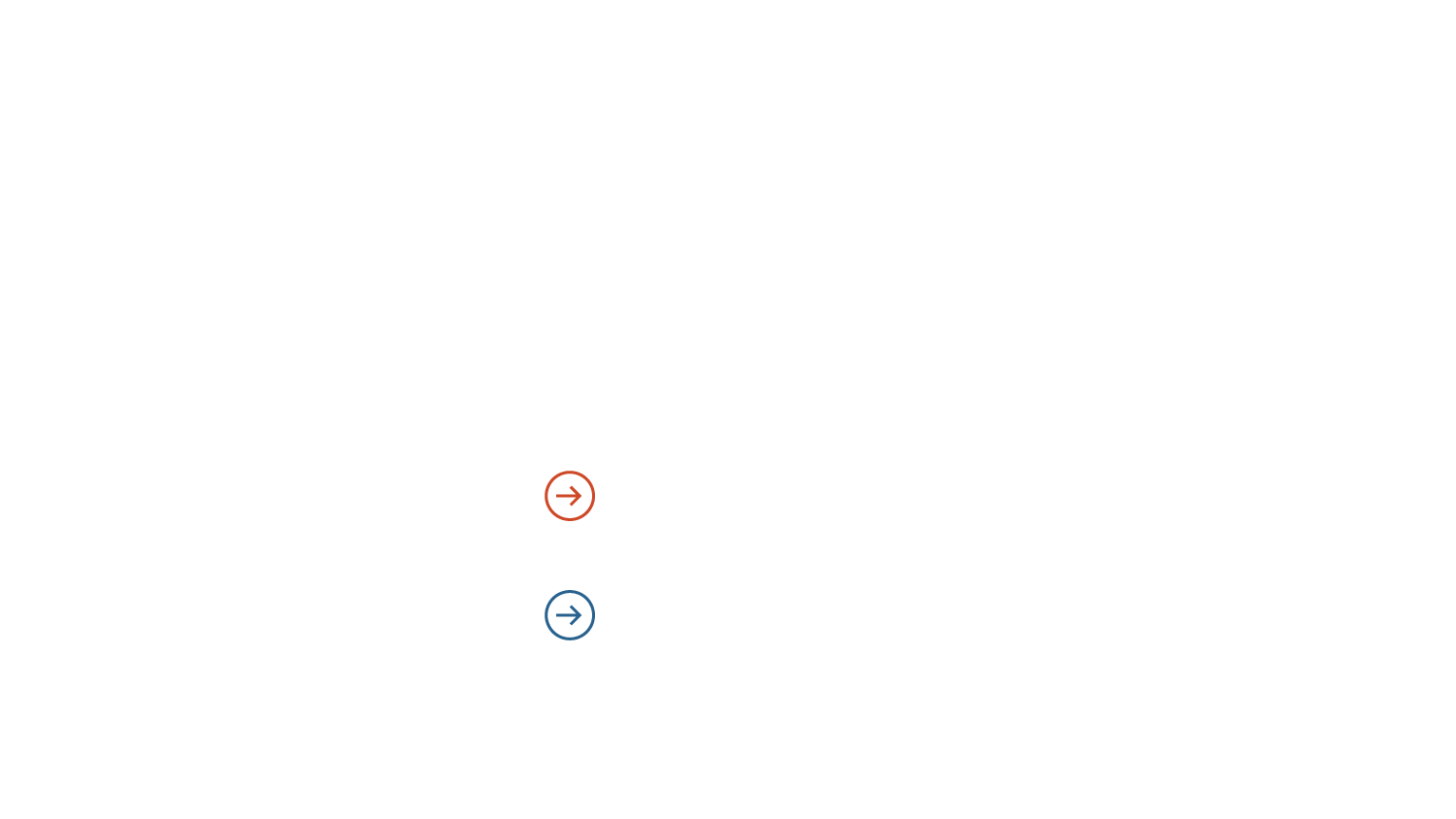 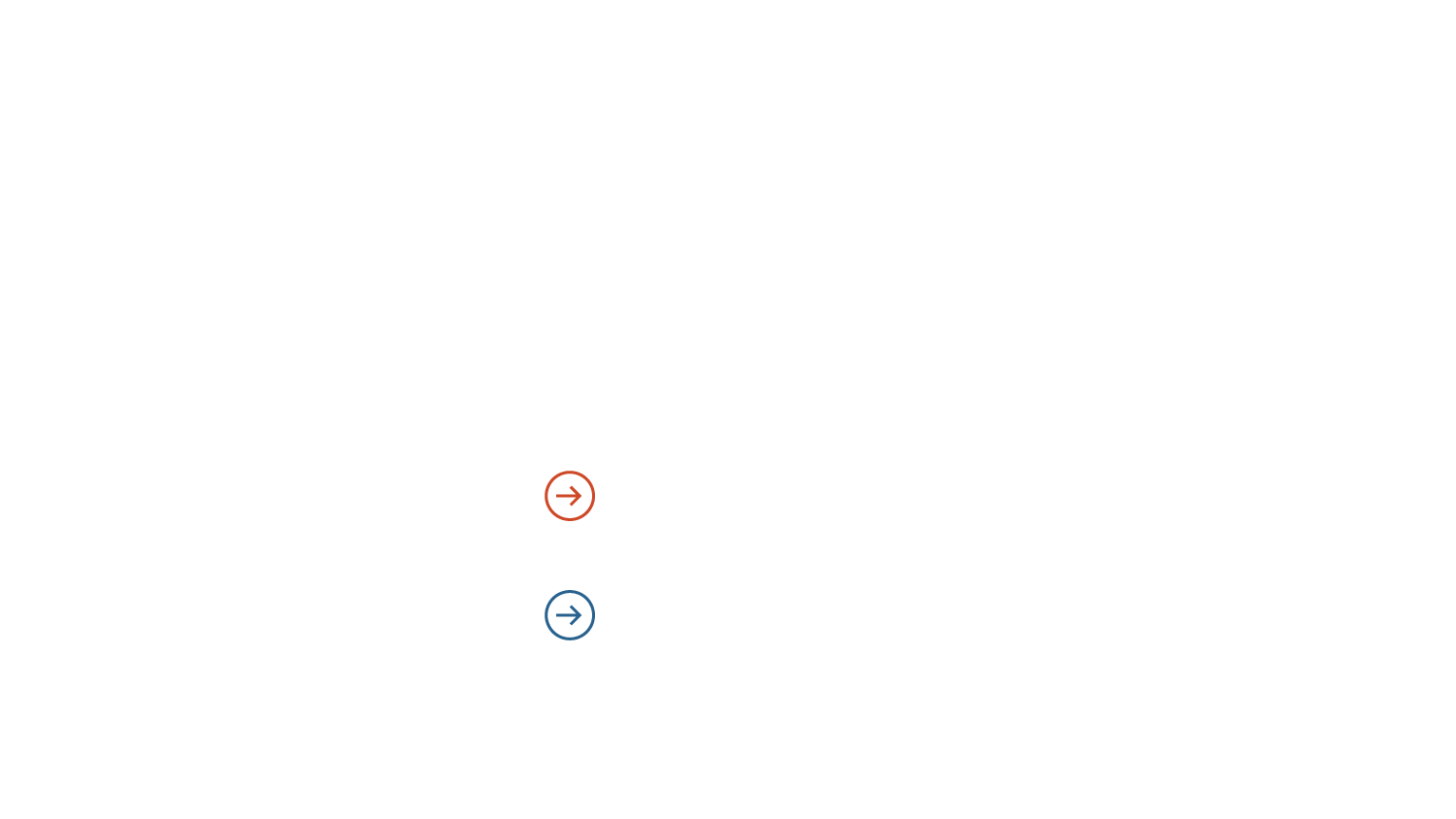 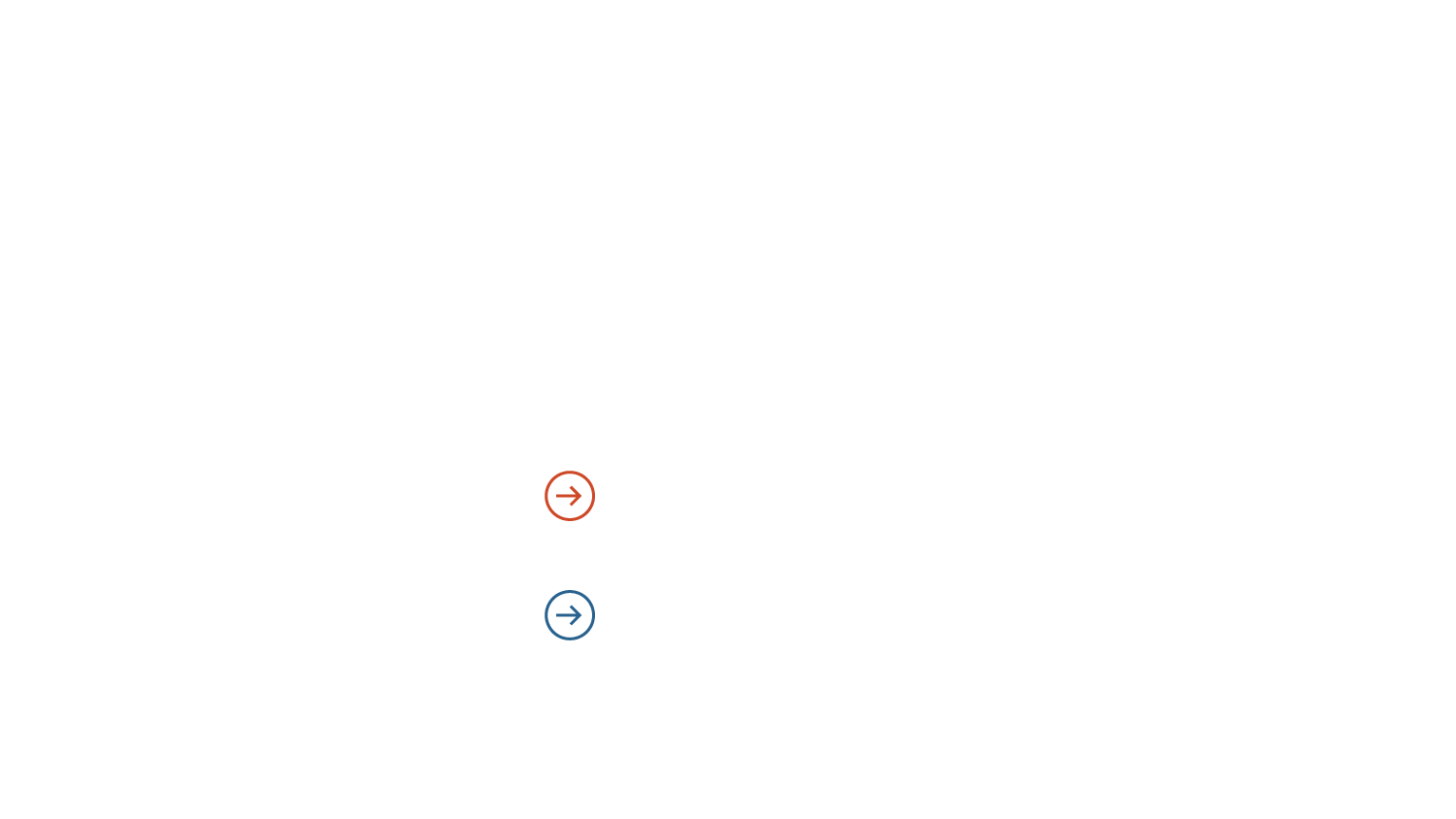 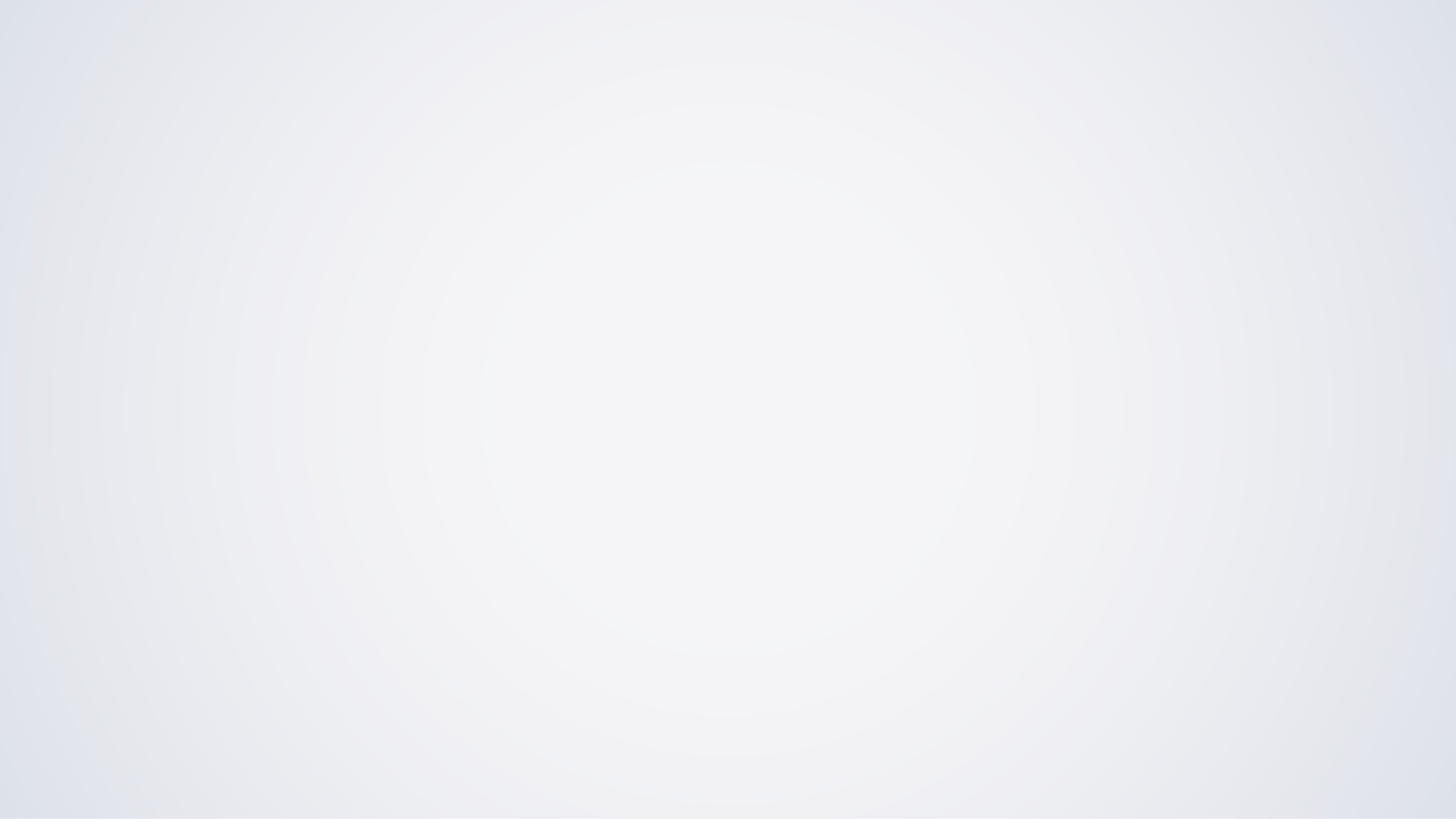 Beneficios de TRS-Care Medicare Rx®
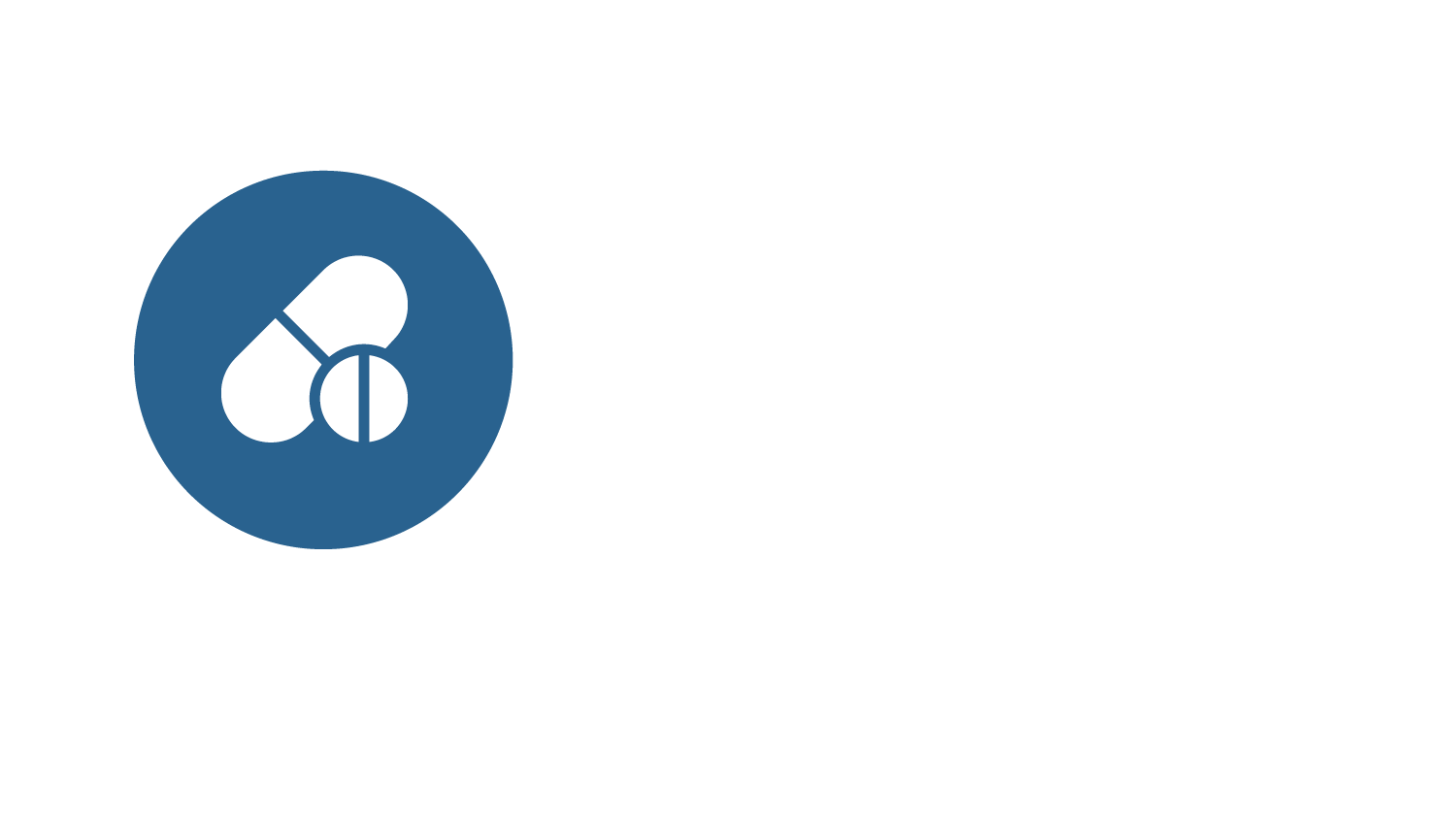 Más beneficios que los planes individuales de la Parte D 
Sin “agujero de dona” ni brecha de cobertura
Sin grandes costos de bolsillo para medicamentos de marca o especializados 
Acceso a una amplia red de farmacias
Opción de suministro de 90 días a través de las farmacias CVS Caremark Mail Service Pharmacy™ o Retail-Plus  
Sin requisito de utilizar farmacias de CVS
Copagos predecibles
[Speaker Notes: Hablemos un poco sobre nuestros beneficios. Una cosa que quiero que sepan todos sobre el plan de recetas de TRS para los jubilados es que proporciona una buena oferta de un beneficio más valioso que lo que verían en esos planes individuales o de la Parte D del mercado. 

Uno de los aspectos de ese beneficio más valioso es que no tiene que preocuparse por el “agujero de dona”.  En el plan estándar del mercado, una vez que acumule una cierta cantidad de gasto en medicamentos, caerá en ese agujero de dona y sus copagos aumentarán.  Eso no sucede con el plan TRS-Care Medicare Rx, por lo que es uno de los beneficios más valiosos que ofrecen.

Además, no hay grandes costos de bolsillo para los medicamentos de marca o de especialidad, usted tendrá copagos fijos. 

También tiene acceso a una red muy amplia de farmacias que incluye todas las grandes cadenas farmacéuticas como Wal-Mart, Kroger, Target, HEB y otras.
Otro gran aspecto del beneficio TRS-Care Medicare Rx es una opción de suministro de 90 días a través del servicio de correo de CVS-Caremark, o lo que llamamos “Farmacias Retail Plus”, que incluye la gran mayoría de las farmacias de la red. La única farmacia excluida de esa red de “Farmacias Retail Plus” es Walgreens.  Podrá surtirse en Walgreens, pero solo con un surtido de hasta 31 días, no con un surtido de 90 días en Walgreens.  ** Es importante tener en cuenta que no es necesario utilizar farmacias de CVS.  Esa ha sido una de las preguntas más frecuentes que hemos tenido sobre el programa: “Si SilverScript forma parte de CVS Health, ¿tenemos que utilizar farmacias de CVS?” –No, no es necesario.  Tenemos una red muy amplia, como mencioné antes, que incluye a Walgreens, Wal-Mart, Kroger, Target, HEB y otras]
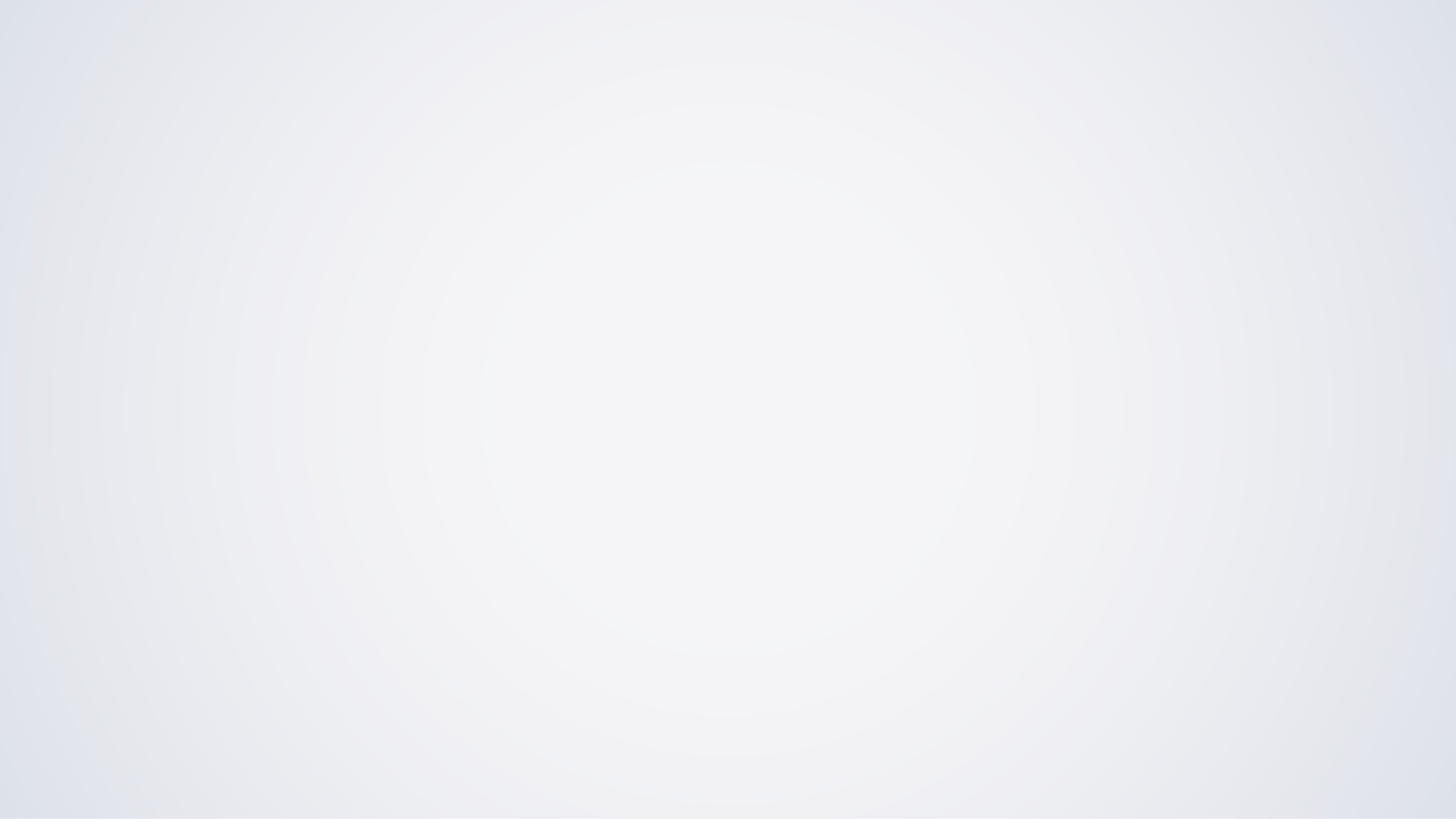 -Copagos: un suministro de hasta 31 días en Retail
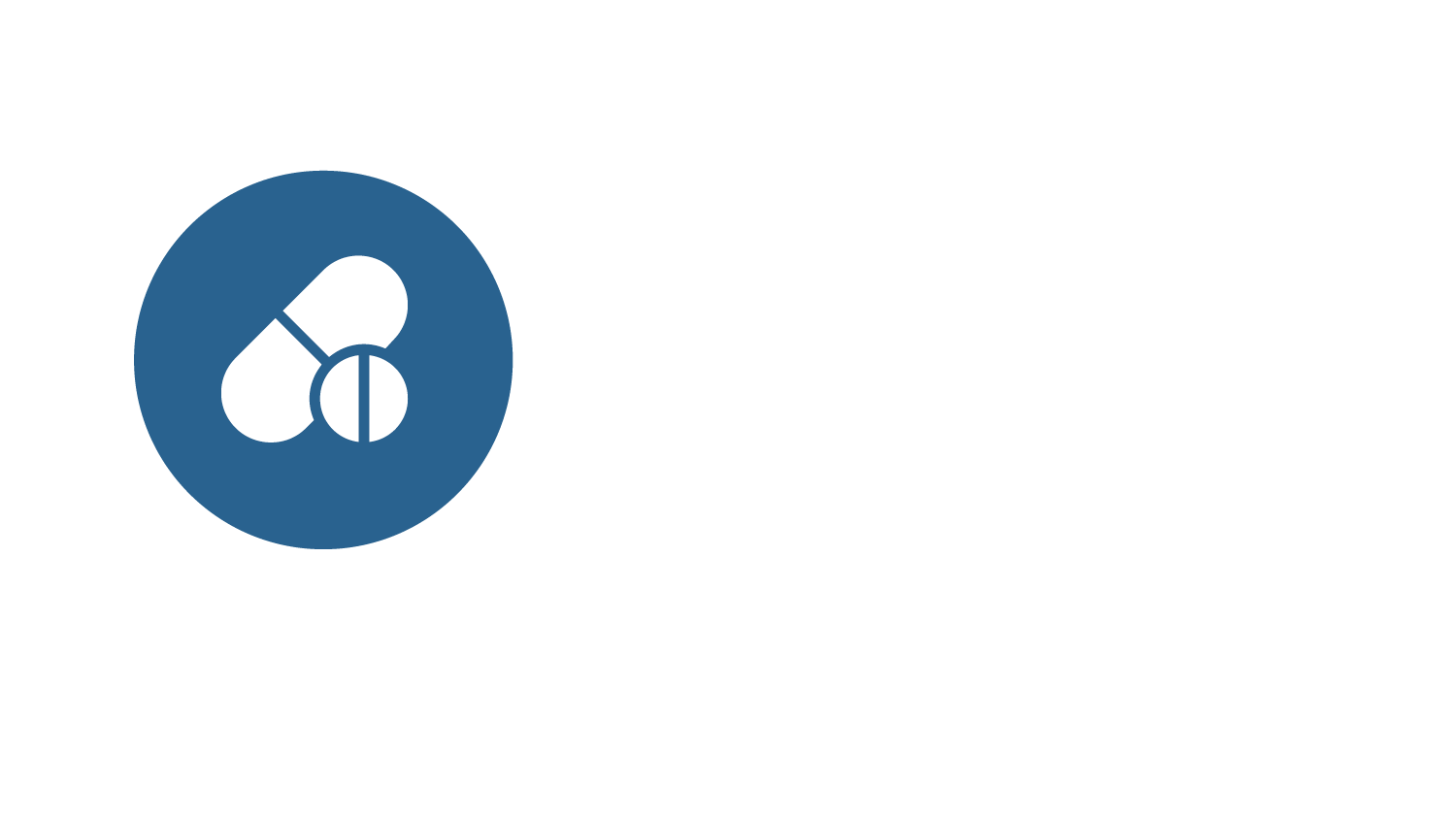 [Speaker Notes: Con esto en mente, hablemos de nuestro suministro de 1 mes y 31 días.  Nuestros suministros de 31 días en una farmacia de Retail se verán así:  El copago genérico será de $5, su copago de marca preferida será de $25, su copago de marca no preferida será de $50, y su nivel de Especialidad o de costo alto también será de $50.  Tenga en cuenta que los medicamentos de especialidad /de alto costo están limitados a un suministro de 31 días y le daré algunos detalles más al respecto en la siguiente diapositiva.]
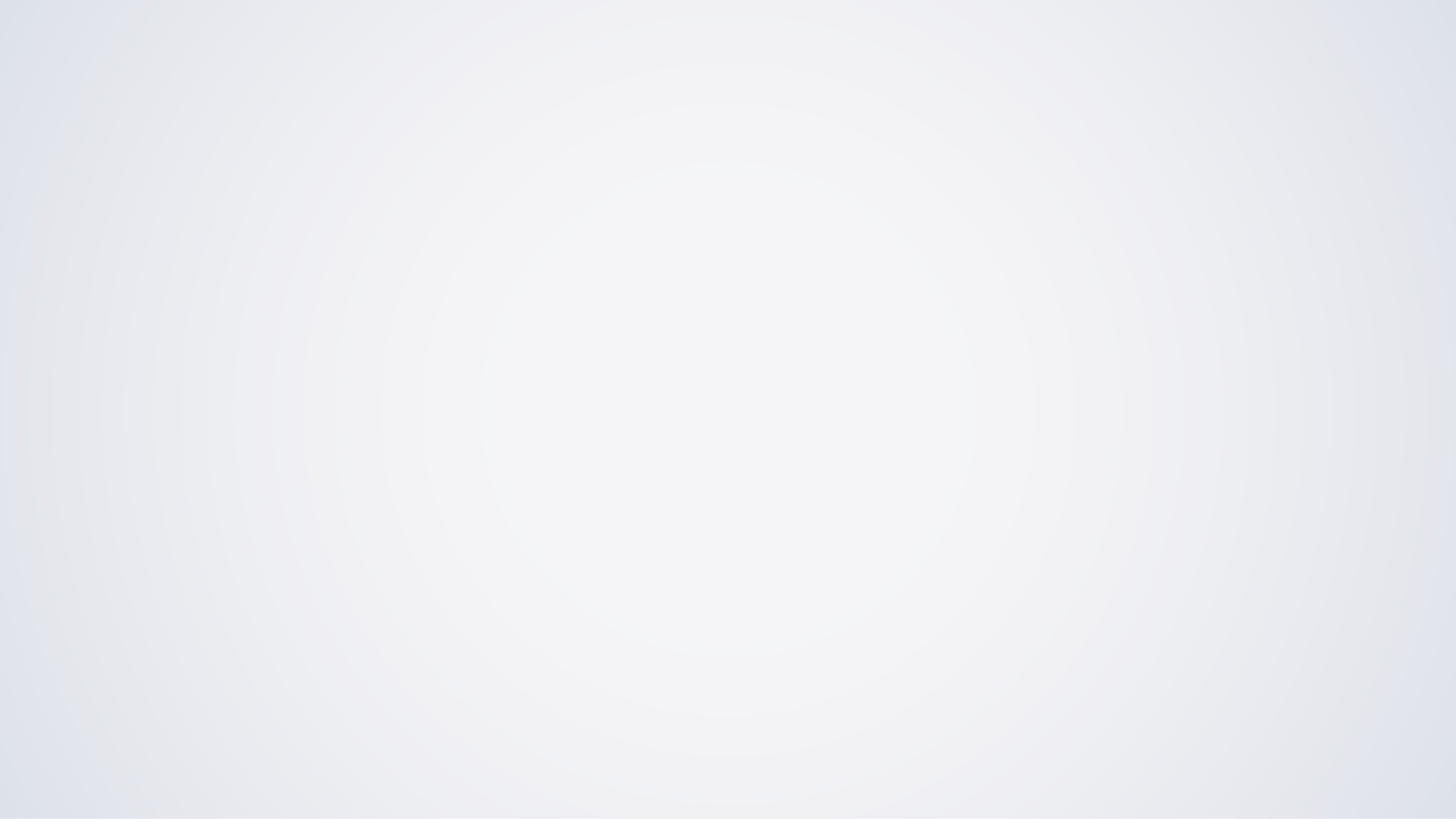 Copagos: suministro de 90 días en farmacias Retail-Plus o farmacias de servicio por correo CVS
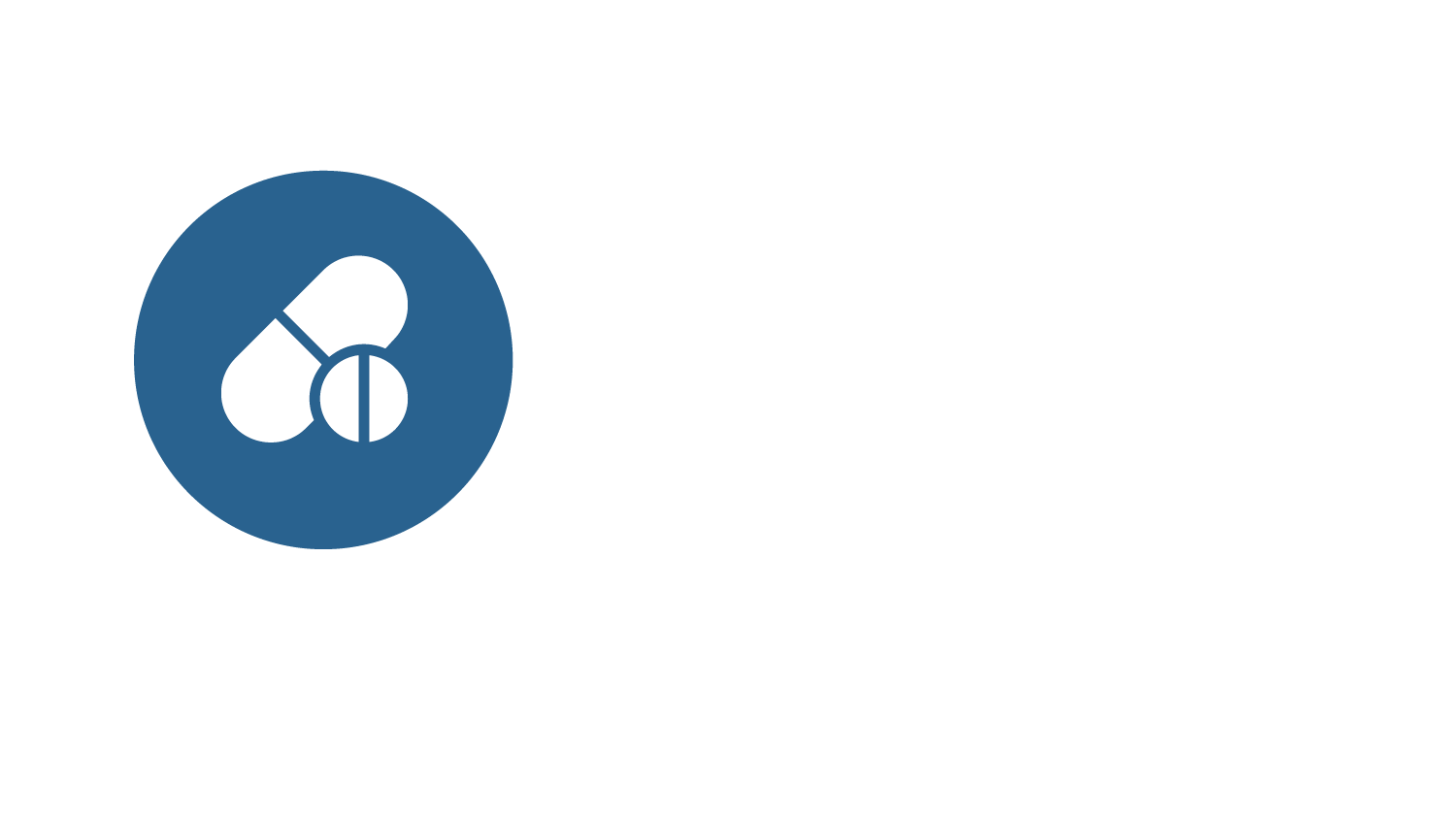 [Speaker Notes: Hablemos de nuestros copagos de suministro de 90 días. Puede obtener estos copagos de 90 días en esas “Farmacias Retail Plus” que mencioné en la primera diapositiva, o puede conseguirlos a través de una farmacia de servicio por correo de CVS. El copago genérico será de $15, su copago de marca preferida será de $70, y su copago de marca no preferida será de $125.


De nuevo, esos medicamentos especializados o de alto costo están limitados a un suministro de 31 días, y el mayor motivo detrás de esto es controlar el desperdicio.  Muchas veces, cuando se emiten recetas nuevas, son para un padecimiento reciente que ha surgido o se está probando un medicamento nuevo. A menudo, estos nuevos medicamentos pueden tener efectos secundarios (p. ej., picazón en la piel, dolores de cabeza) y descubre que no le van a funcionar ni a usted ni a su estilo de vida.  Entonces, ¿qué le pasa al resto de ese medicamento? Se tira a la basura y, a menudo, son medicamentos muy caros.  Por lo tanto, para controlar los costos y mantener las primas bajas, hemos limitado el nivel de especialidad/ alto costo a un suministro de 31 días”.

Quiero añadir que, si tiene algún medicamento sin usar, puede desecharlo de forma adecuada y segura en cualquiera de sus farmacias locales de CVS (de hecho, la mayoría de las farmacias, ya sea CVS o no, aceptarán medicamentos sin usar para que puedan ser eliminados de forma adecuada y segura).]
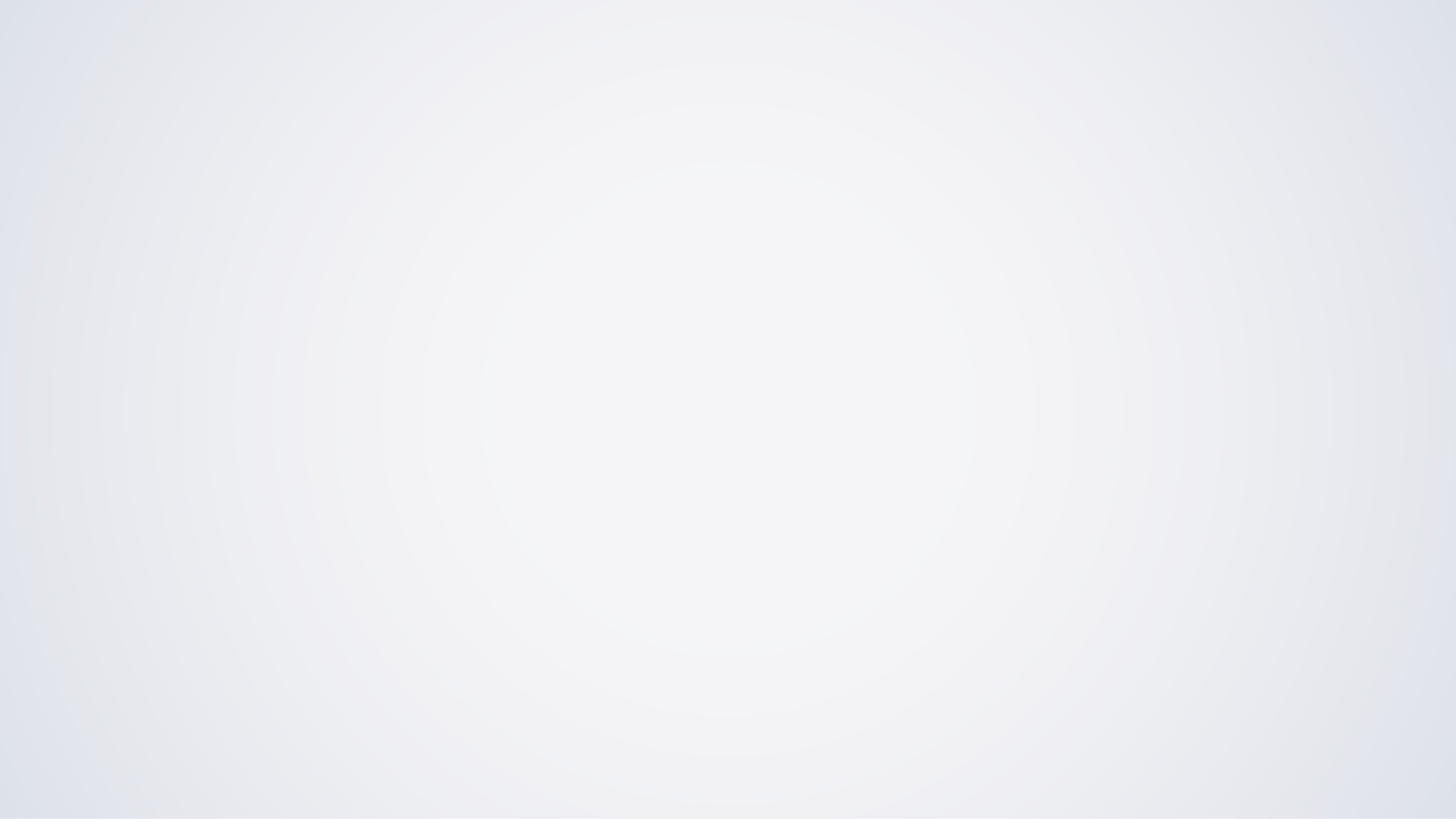 Etapas del pago del medicamento de la Parte D de Medicare
Participante: Usted paga copagos o menos en todas las etapas en 2022.
1
2
3
4
Etapa de deducible ($480 para 2022)

No deducible, usted paga su copago
Etapa límite de cobertura inicial ($4,430)

Usted paga su copago
Espacio de cobertura (agujero de dona: $4,430-$7,050)

Usted paga su copago
Etapa catastrófica (más de $7,050)

Usted paga su copago o menos
[Speaker Notes: Ahora que hemos hablado un poco sobre nuestros copagos, hablemos sobre las Etapas de pago de medicamentos de la Parte D de Medicare. Una de las grandes diferencias entre el plan TRS-Care Medicare Rx y un plan del mercado es su exposición a estas diferentes etapas del proceso de la Parte D de Medicare. Con TRS, en cada etapa de este proceso, usted va a pagar su copago fijo predecible, ya sabe exactamente lo que va a salir de su bolsillo. Hablemos de cada una de estas etapas: Deducible, límite de cobertura inicial, brecha de cobertura y etapa catastrófica. 

Durante la etapa de Deducible, en un plan del mercado, usted pagará los primeros $480 de su propio bolsillo. Con el plan TRS-Care Medicare Rx no tiene un deducible, por lo que puede esperar pagar su copago fijo predecible en la etapa de deducible.

La siguiente etapa es la etapa ICL o límite de cobertura inicial, que es lo que usted ingresa después de gastar $445 en medicamentos. En un plan del mercado pagaría el 25 % del costo del medicamento.  Por lo tanto, si usted tiene un medicamento de $2,000, el 25 % de este será $500.  En vez de esto, con el plan TRS-Care Medicare Rx usted pagaría su copago fijo predecible en la etapa de ICL.
	
Lo mismo se aplica en la etapa de brecha de cobertura, una vez que haya incurrido en $4,430 en costos de medicamentos, pasaría a esta etapa, también conocida como agujero de dona.  En un plan del mercado pagaría el 25 % del costo del medicamento.  Con el plan TRS-Care Medicare Rx, usted pagaría su copago fijo predecible en la etapa de brecha. Esto forma parte del beneficio más valioso que TRS ofrece a sus miembros. 
	
Y, por último, la etapa de cobertura catastrófica, llega aquí después de que incurre en $7,050 en gastos de bolsillo por medicamentos, y para la gran mayoría de las personas, sus copagos van a bajar aquí.  Con el plan TRS-Care Medicare Rx usted continuaría pagando su copago fijo predecible o menos en la etapa catastrófica”.]
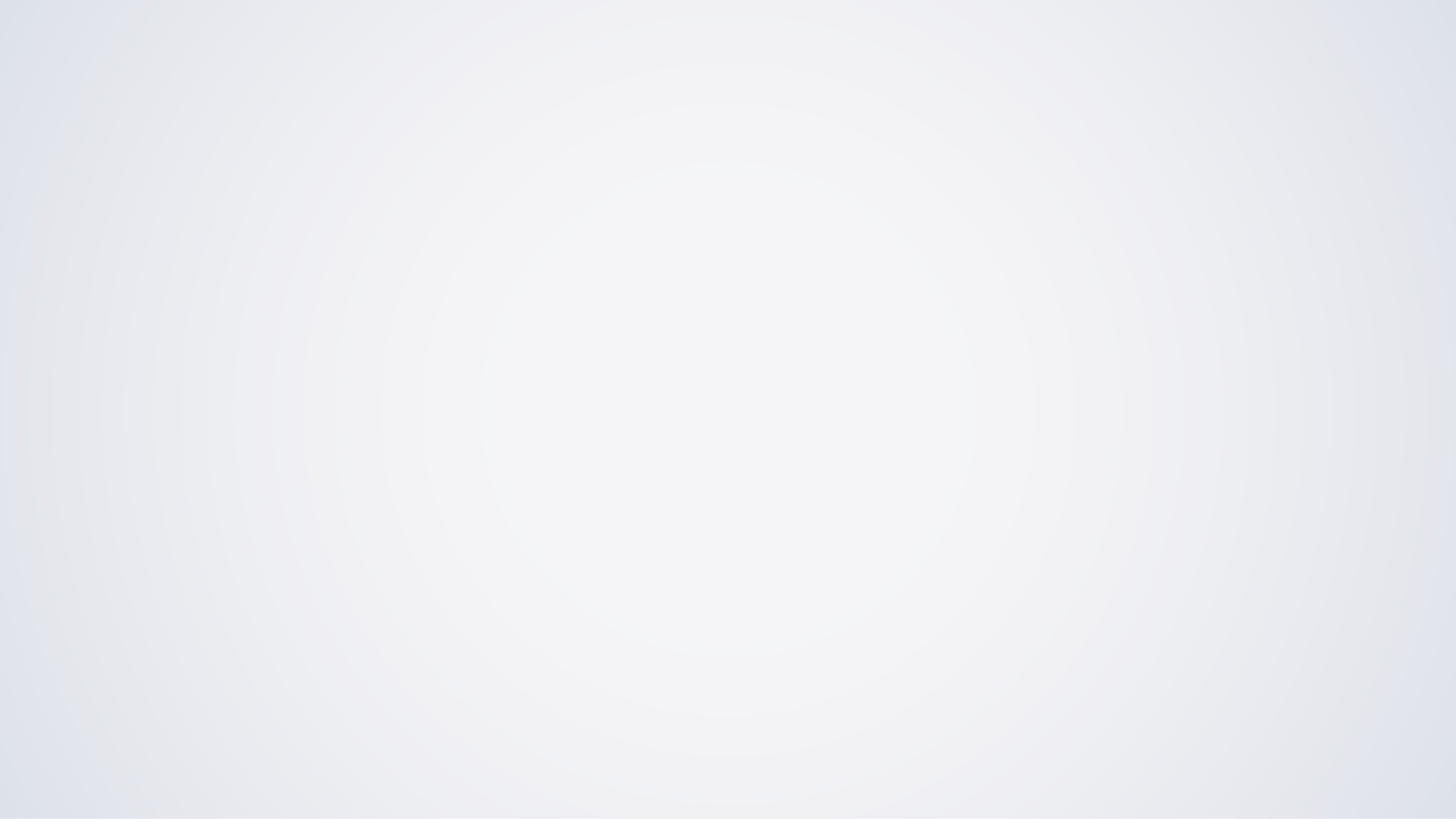 Ejemplo de etapa del medicamento de Medicare
Ronald toma Forteo (marca no preferida) con un suministro de 31 días. 
El costo de este medicamento es de $1,013. 
Esto es lo que ocurriría con un plan del “mercado” frente a TRS-Care Medicare Rx
[Speaker Notes: A continuación, hablemos un poco sobre un ejemplo del mundo real que analiza las etapas de pago de medicamentos de la Parte D de Medicare. Elegimos FORTEO, que es un medicamento para la osteoporosis ampliamente utilizado con el plan TRS-Care Medicare Rx. El costo de este medicamento es de $1013.00 para un suministro de 31 días.  Esto es lo que ocurriría con el plan del mercado frente al plan TRS-Care Medicare Rx:
	
Puede ver en la etapa Deducible, en un plan del mercado, pagaría su deducible y luego el 25 % del costo restante de ese medicamento, hasta un total de $613.25. Con TRS-Care Medicare Rx, sería solo un copago de $50, lo que le ahorraría $563.25
	
Las etapas de límite cobertura inicial y de brecha son las mismas, en un plan del mercado usted pagaría el 25 % del costo de ese medicamento en ambas etapas.  En vez de esto, con TRS, independientemente de la etapa en la que se encuentre, pagará $50/surtido por el medicamento: Forteo, ahorrándole más de 200 dólares. 

Por último, durante la fase catastrófica, puede ver que en un plan del mercado el costo del medicamento se reduce a $50.65. Con el plan TRS-Care Medicare Rx, usted nunca pagaría más que el costo del medicamento, en este caso $50.65. Por lo tanto, usted continuaría pagando su copago fijo predecible de $50 durante esta etapa y aun así ahorraría algo de cambio en su bolsillo. 

Puede ver que tener cobertura TRS-Care Medicare Rx mientras se encuentra en esas etapas más caras puede ahorrarle una cantidad significativa de dinero, lo que se suma al valor de este plan”.]
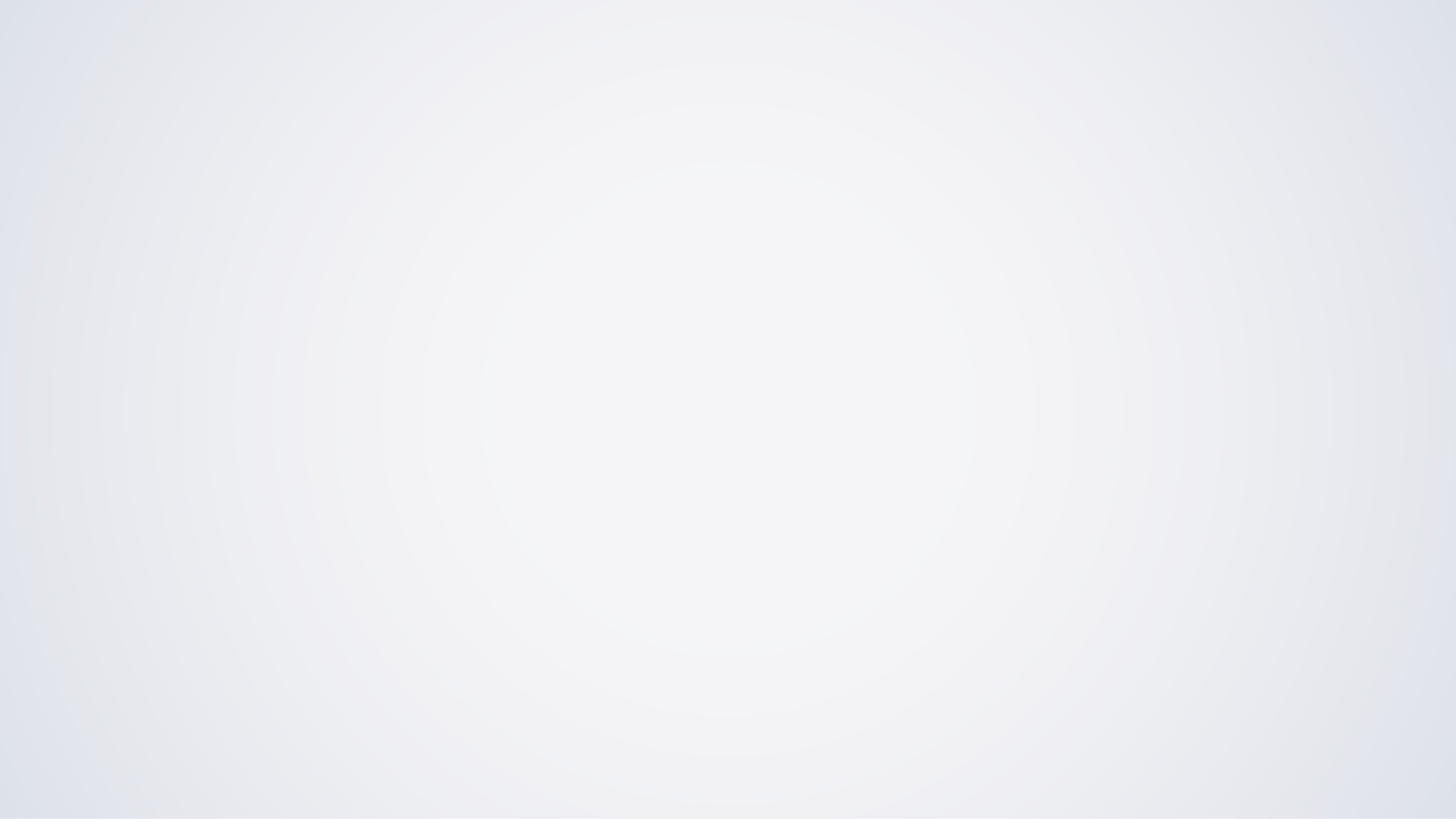 Cobertura del suministro para diabéticos
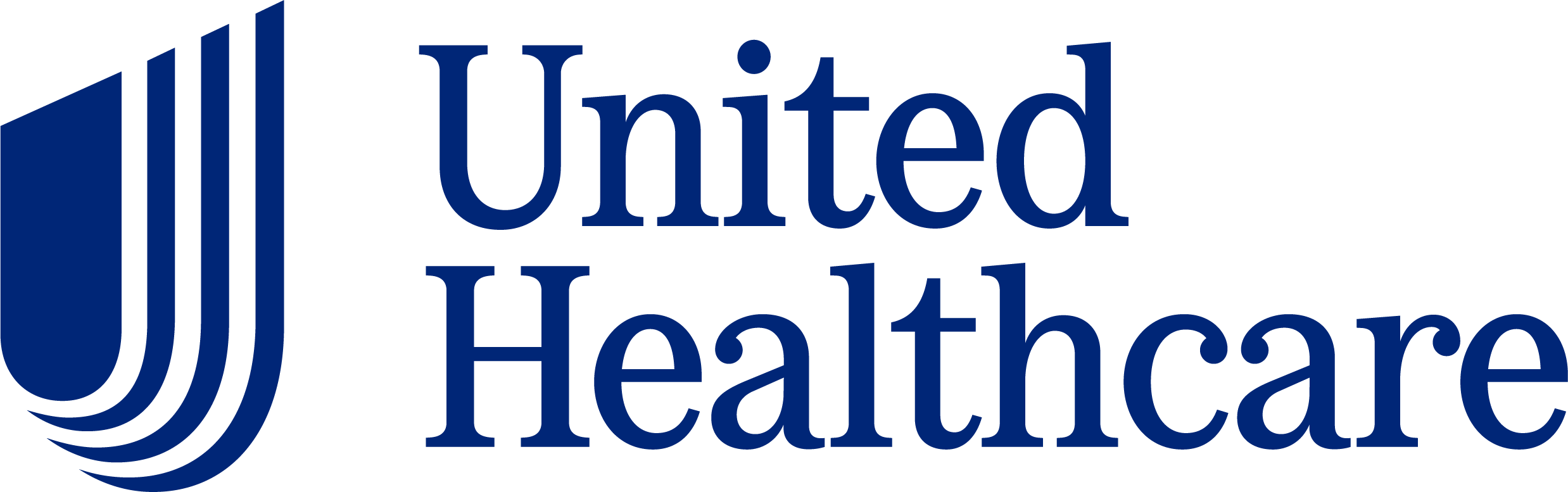 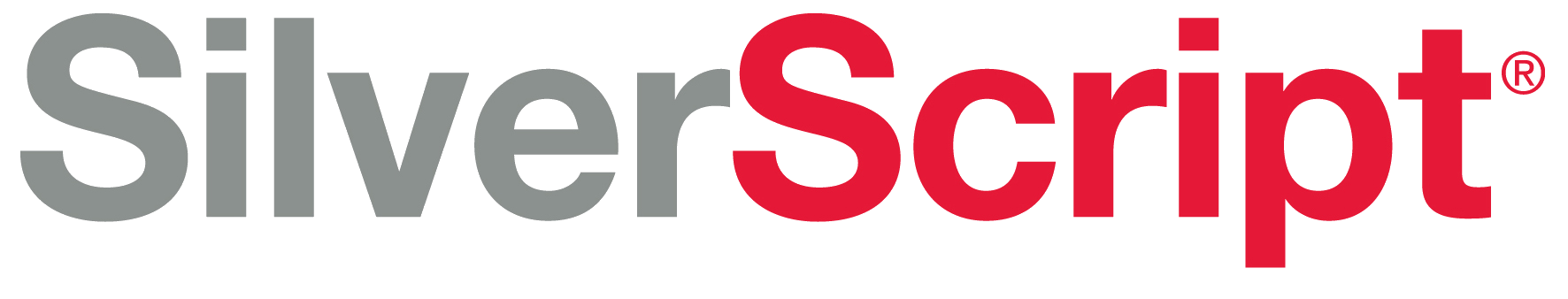 Medidores, lancetas y tiras reactivas: presente su tarjeta TRS-Care Medicare Advantage (UHC) en la farmacia cuando surta estos suministros para recibirlos sin costo alguno para usted.
Agujas y jeringas: surta un suministro de 90 días a través de SilverScript para obtener agujas o jeringas sin costo alguno para usted. Si surte una receta por menos de 90 días, pagará un copago.
[Speaker Notes: Ahora hablemos un poco sobre la cobertura del suministro para diabéticos.  Para los suministros para diabéticos, hay dos lados: Parte B de “bueno” y parte D de “dedo”.  Ciertos elementos de los suministros para diabéticos se procesan en consecuencia en la Parte B o en la Parte D de Medicare. 
	
Los medidores, lancetas y tiras reactivas estarán dentro de la Parte B. Deberá presentar su tarjeta UHC en la farmacia cuando surta estos suministros para procesarlos correctamente bajo su cobertura médica de la Parte B.

Las agujas, las jeringas o cualquier cosa utilizada para administrar insulina estarán dentro de su cobertura de la Parte D. Si surte un suministro de 90 días a través de SilverScript, no tendrá un copago. Sin embargo, si surte una receta para menos de 90 días, será responsable de un copago. Por lo tanto, asegúrese de que cuando reciba la receta de su médico obtenga un suministro de 90 días para esas agujas y jeringas para que pueda recibir ese copago de $0 a través de SilverScript”.]
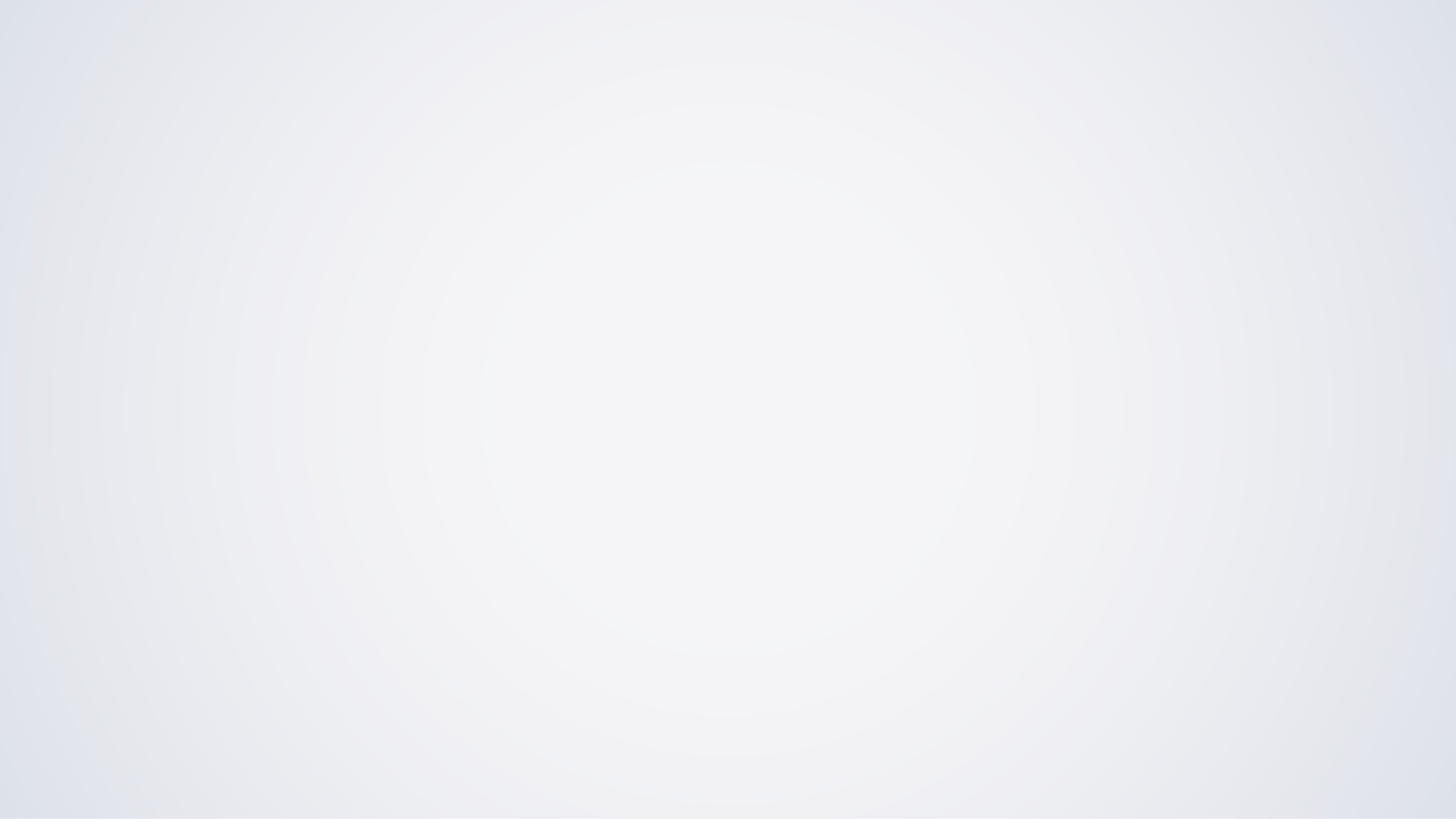 Autorizaciones previas (AP)
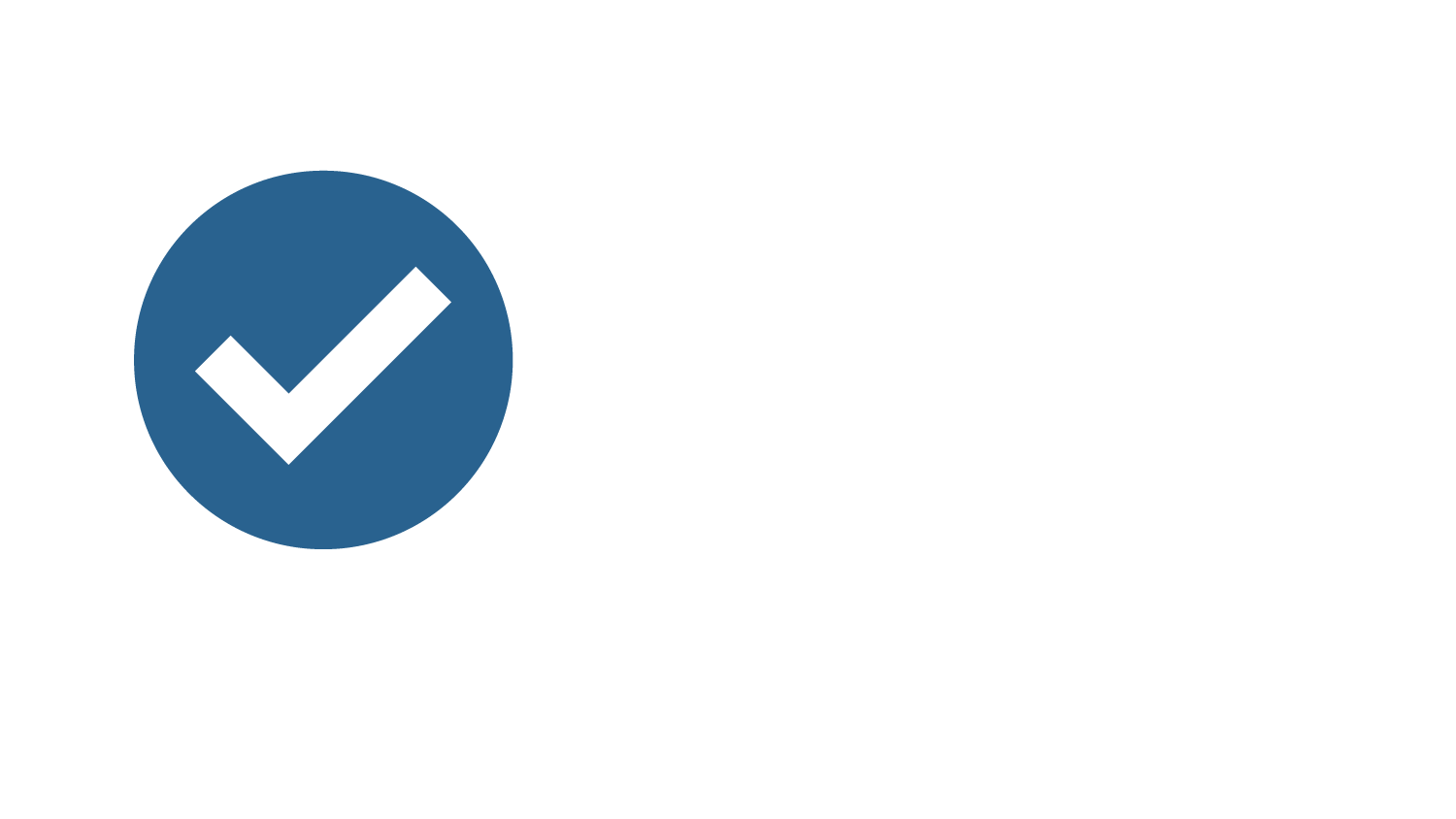 Las AP no se transferirán automáticamente de su cobertura de receta que no sea de Medicare. Llame al 844-345-4577 para preguntar sobre cómo obtener una nueva AP. 
Si toma un medicamento que tiene un cambio en la restricción de uso (Límites de cantidad, Autorización previa), CMS le concederá un Surtido de transición para permitir que la Autorización previa u otra documentación se envíe a SilverScript.
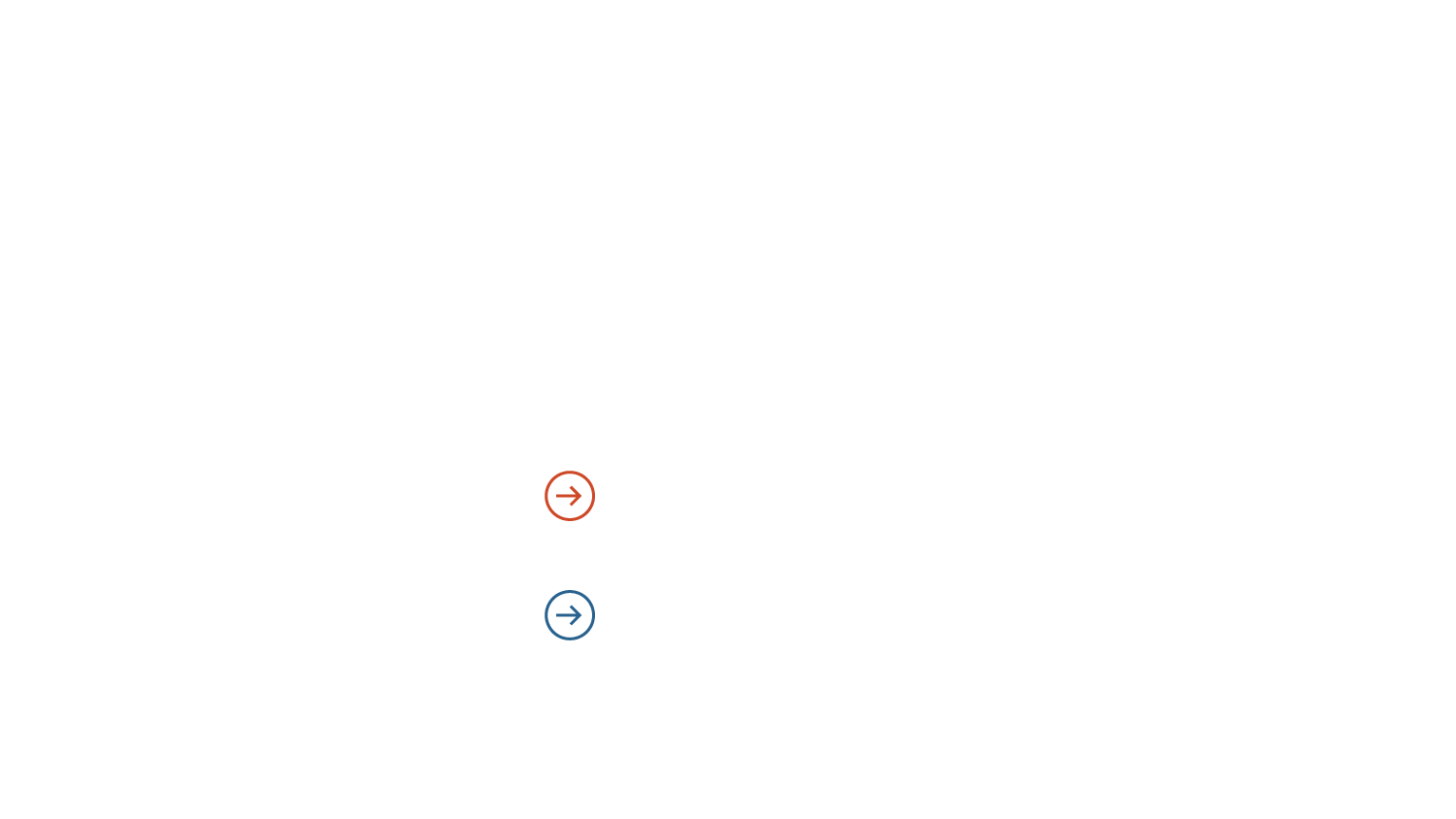 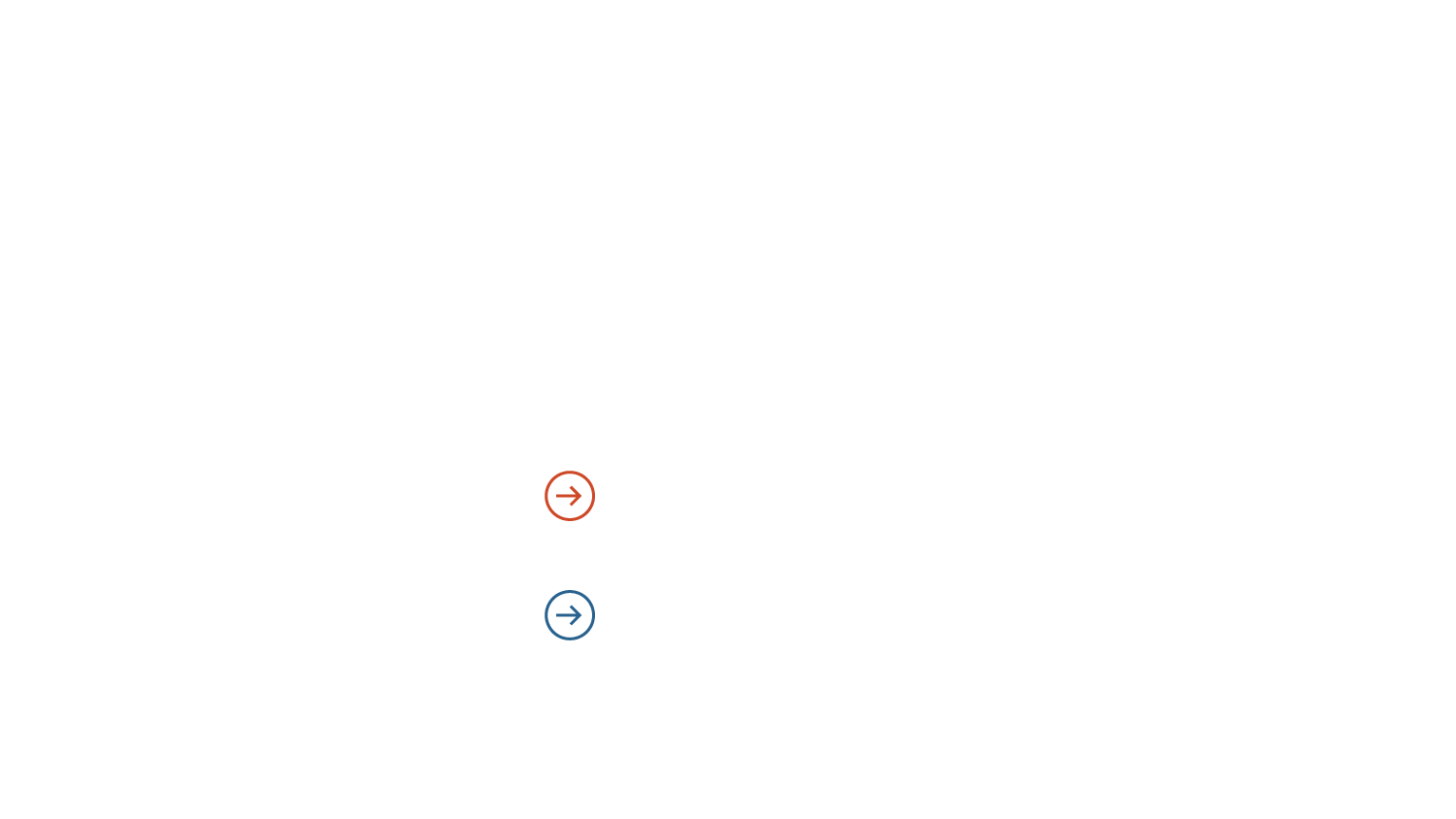 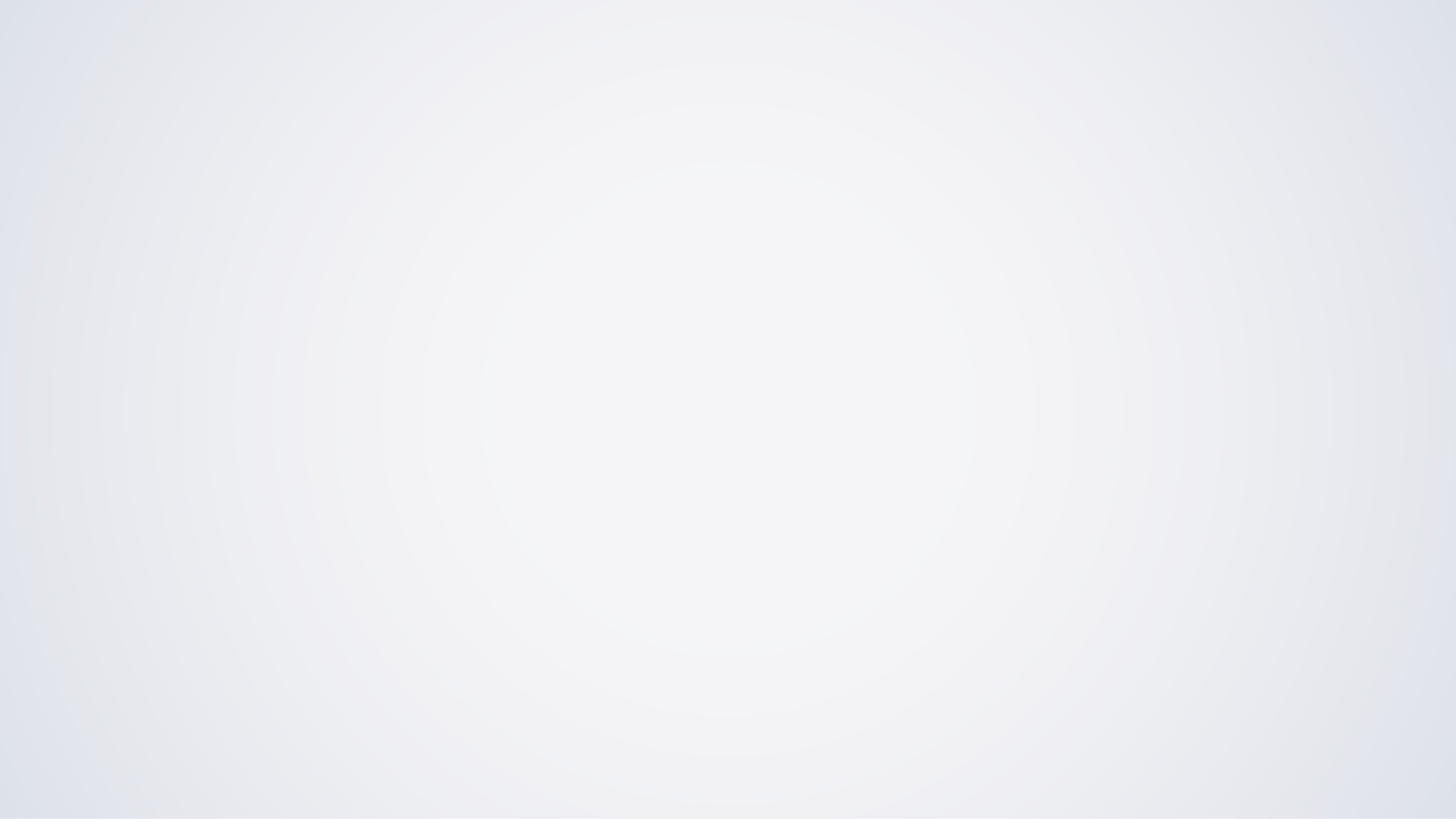 Comunicaciones requeridas por CMS
Paquete Cumplir 65 de TRS: aproximadamente 90 días antes de su inscripción
1
Recibirá su kit de bienvenida de SilverScript, aproximadamente 30 días antes de que el plan entre en vigor
2
Incluye un Resumen de beneficiospara informar a los participantes de sus importes de participación de costos de 2021
Si opta por no recibir esta cobertura de medicamentos con receta, perderá la cobertura de medicamentos con receta para jubilados de TRS-Care
Incluye Evidencia de cobertura, Lista de medicamentos, Directorio de farmacias y un formulario de pedido por correo
Los participantes que utilicen su beneficio de medicamento con receta recibirán una Explicación de los beneficios (EOB) mensual que resume todos los medicamentos que han surtido el mes anterior.
4
Confirmación de inscripción de SilverScript: aproximadamente 30 días antes de la inscripción
3
Contiene tarjeta de identificación
[Speaker Notes: Evidencia de cobertura incluida en el mismo correo que el Aviso anual de cambios]
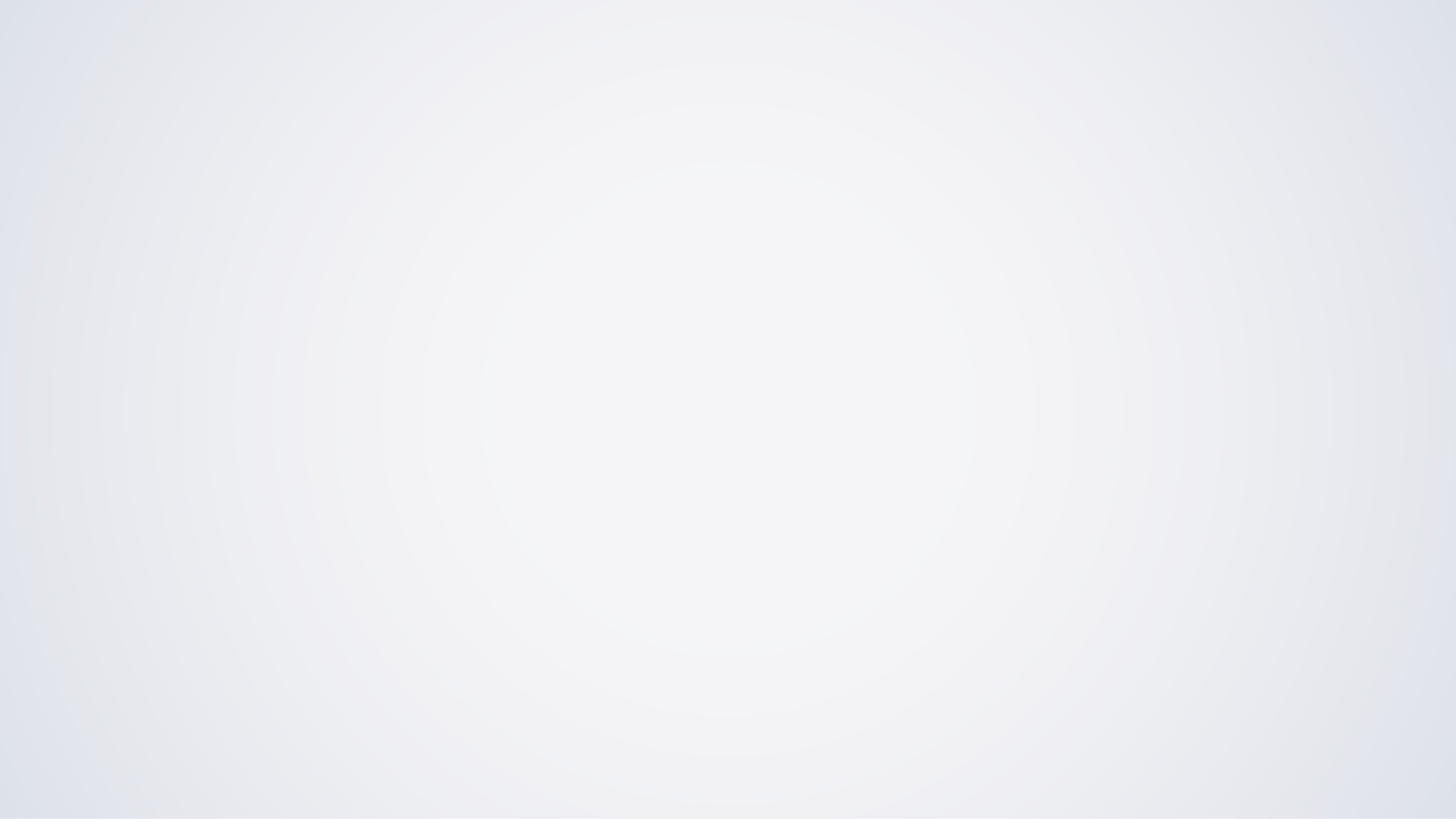 Gracias
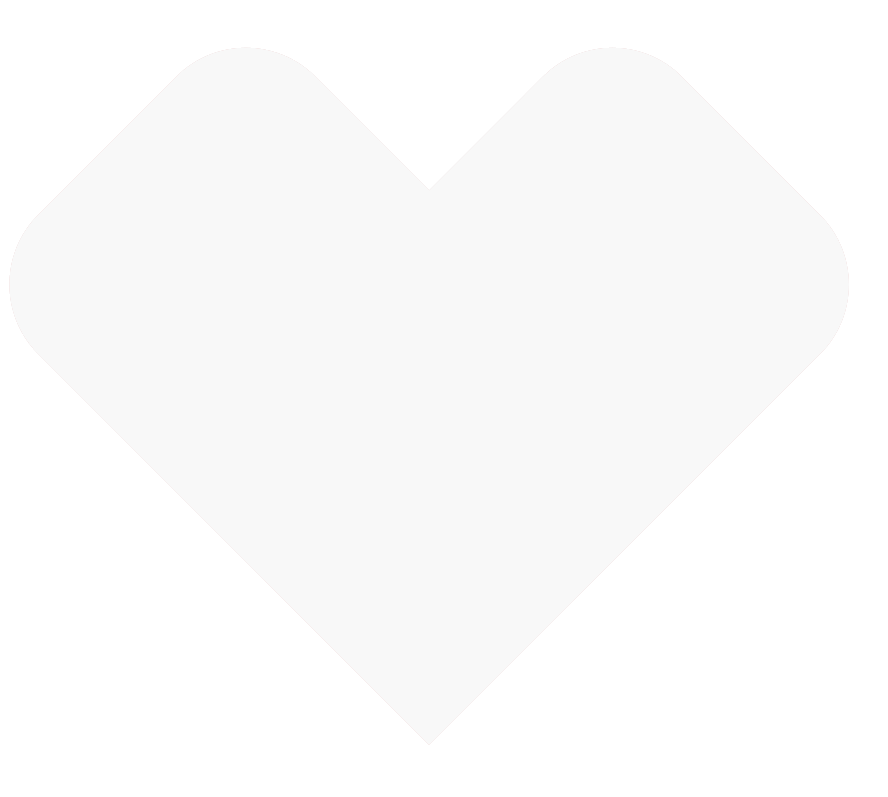 Visite info.Caremark.com/trscaremedicarx o llame a Atención al cliente de SilverScript al 1-844-345-4577, las 24 horas del día, los 7 días de la semana. Los usuarios de TTY llaman al 711.
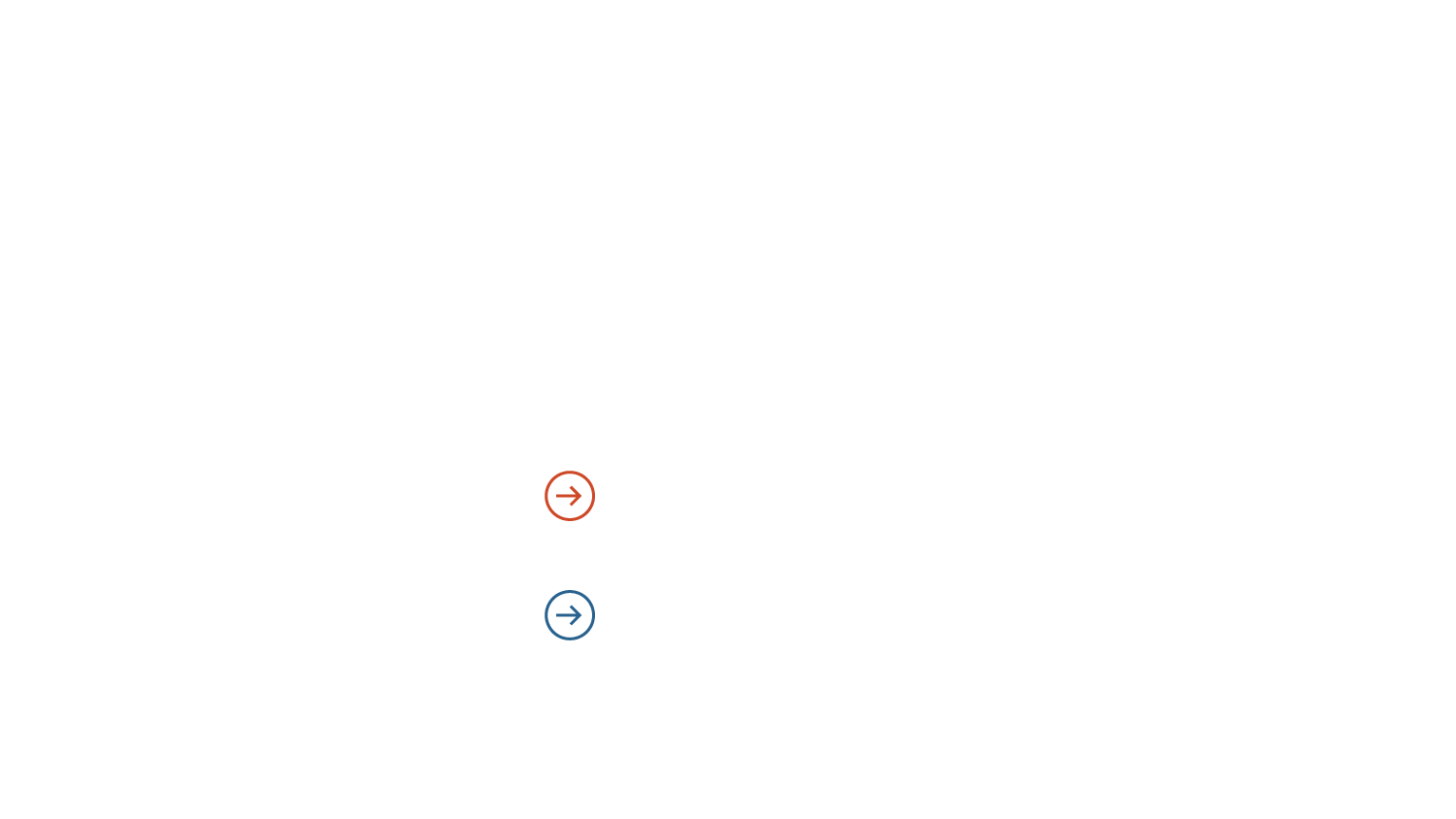 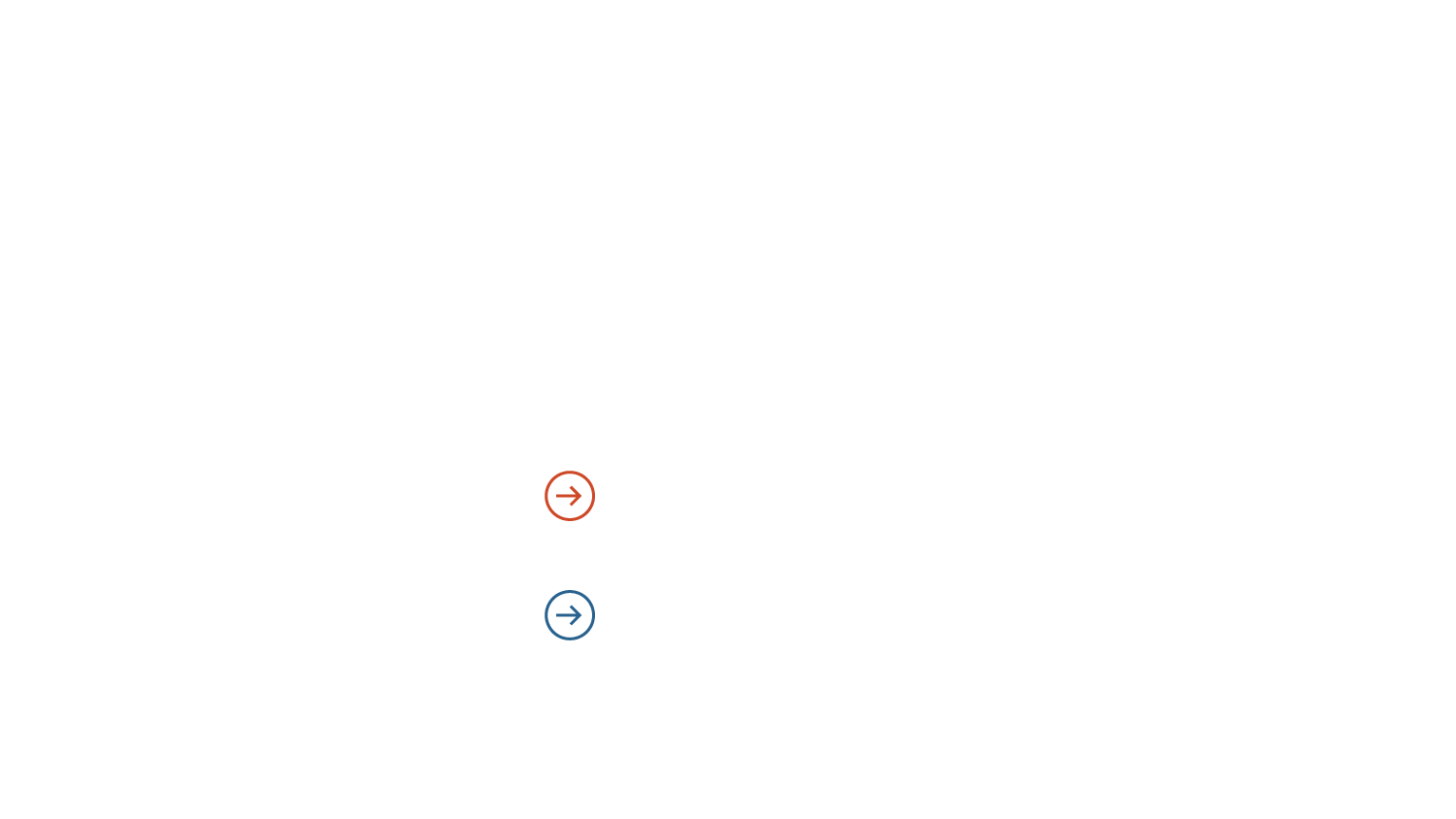 A continuación: Cierre
65
Cierre
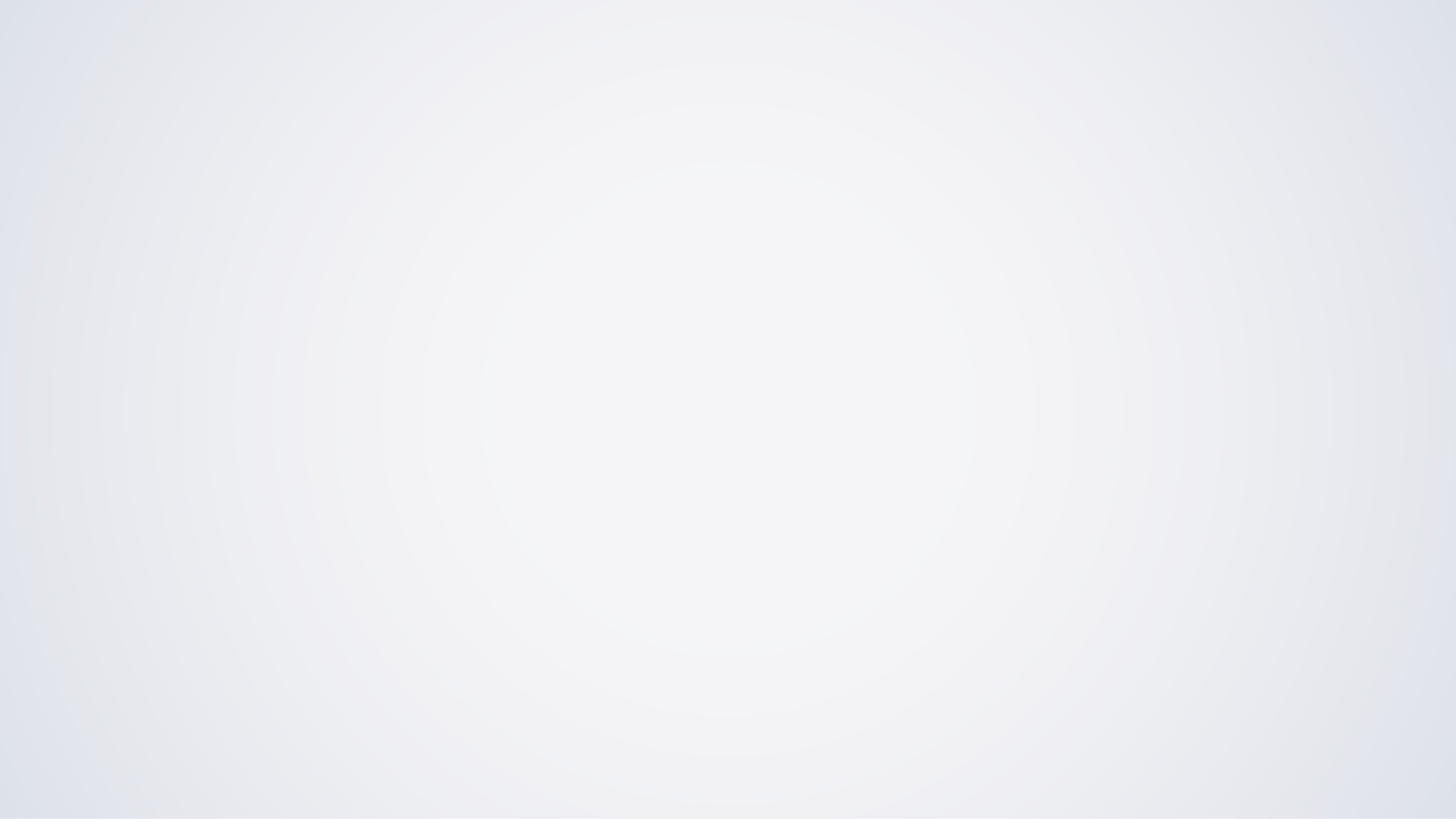 Atención al cliente
TRS-Care Medicare Advantage (médico)

Visite www.uhcretiree.com/TRS-CareMA o llame al Servicio al cliente de UnitedHealthcare al 1-866-347-9507, de lunes a viernes de 7:00 a 18:00 hora del Centro. Los usuarios de TTY llaman al 711.
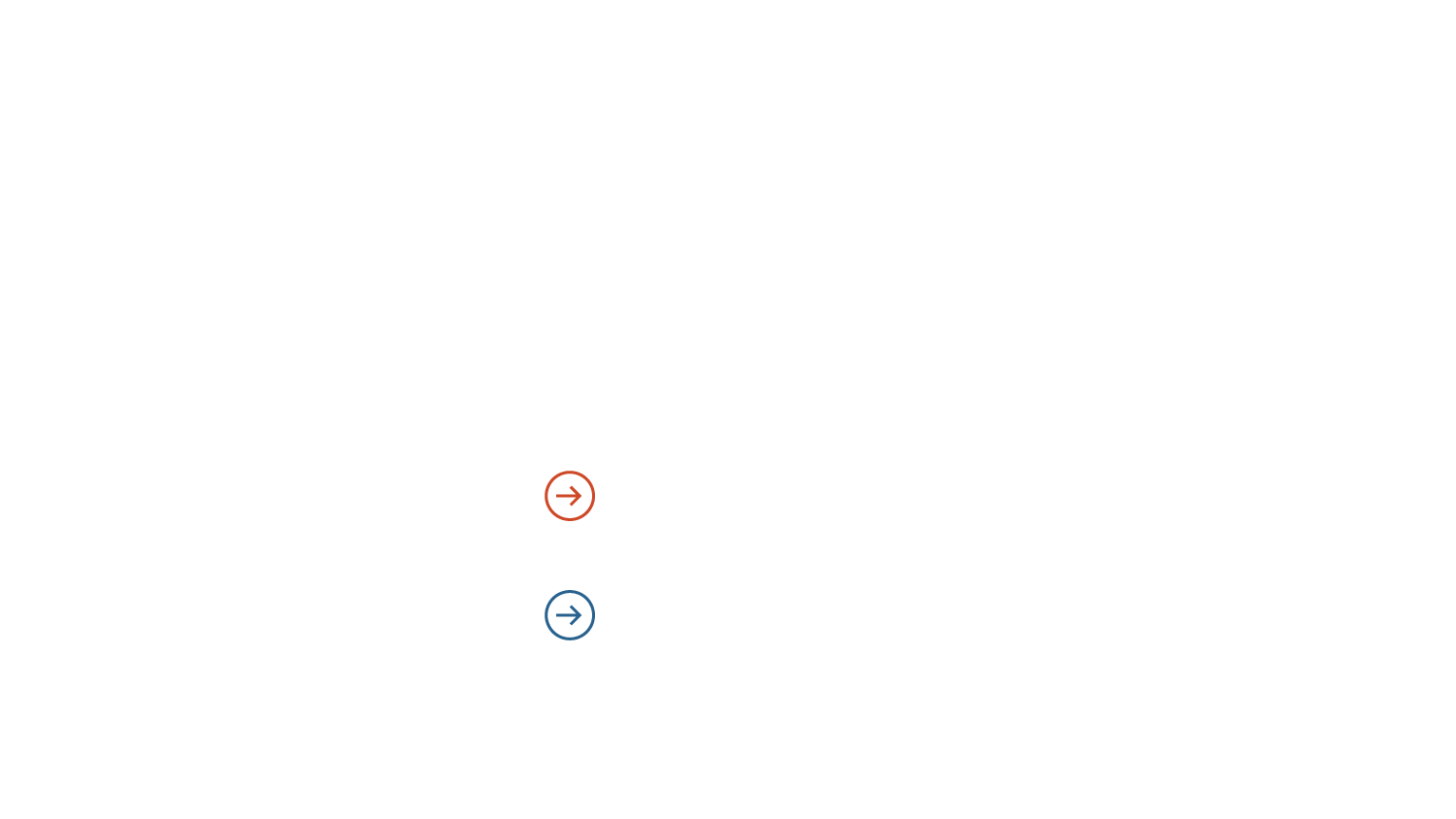 Sistema de jubilación de profesores de Texas

Visite www.trs.texas.gov o llame al Departamento de Beneficios de Seguro y Salud de TRS al 1-888-237-6762, de lunes a viernes de 7:00 a 18:00 hora del Centro.
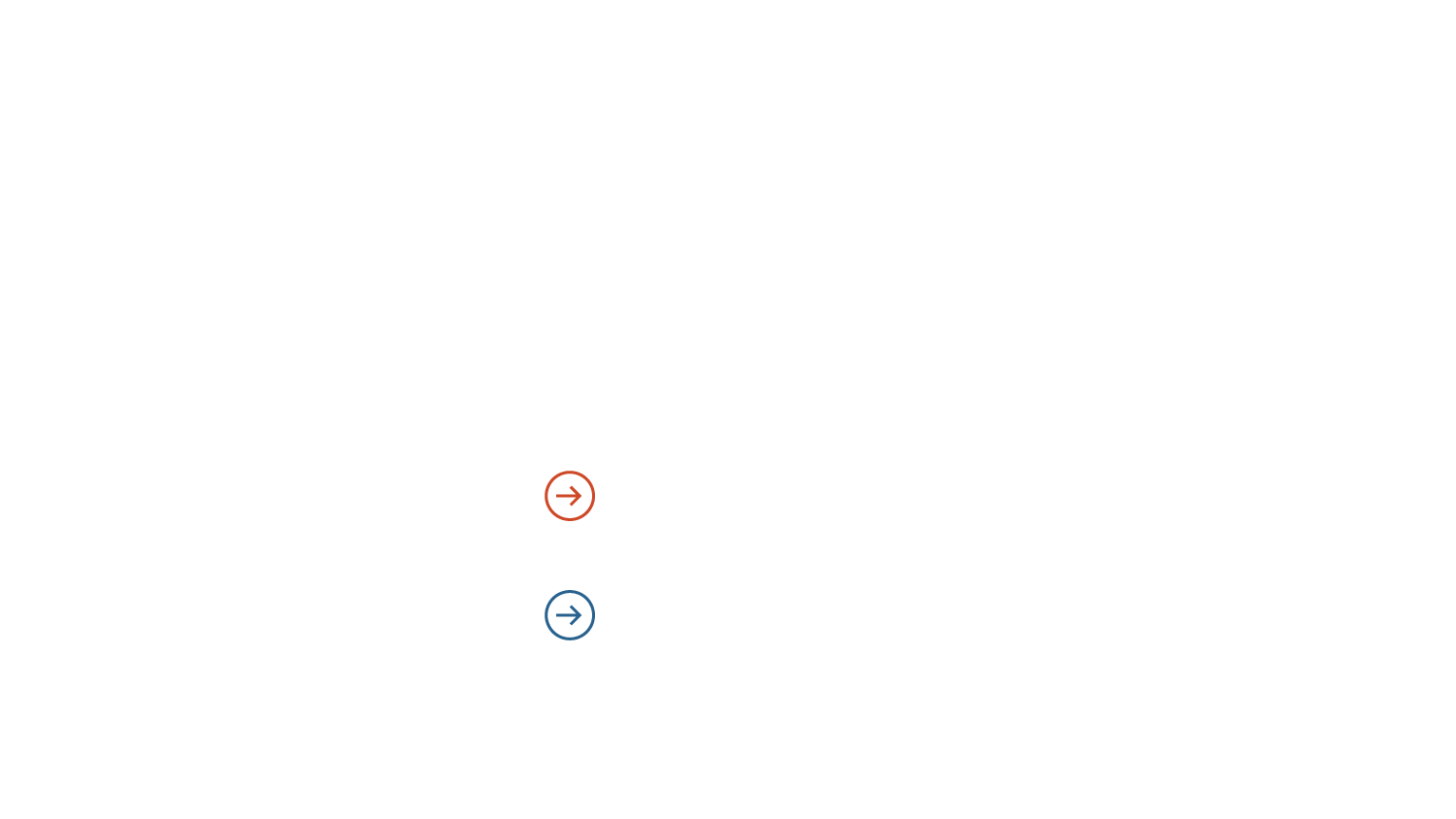 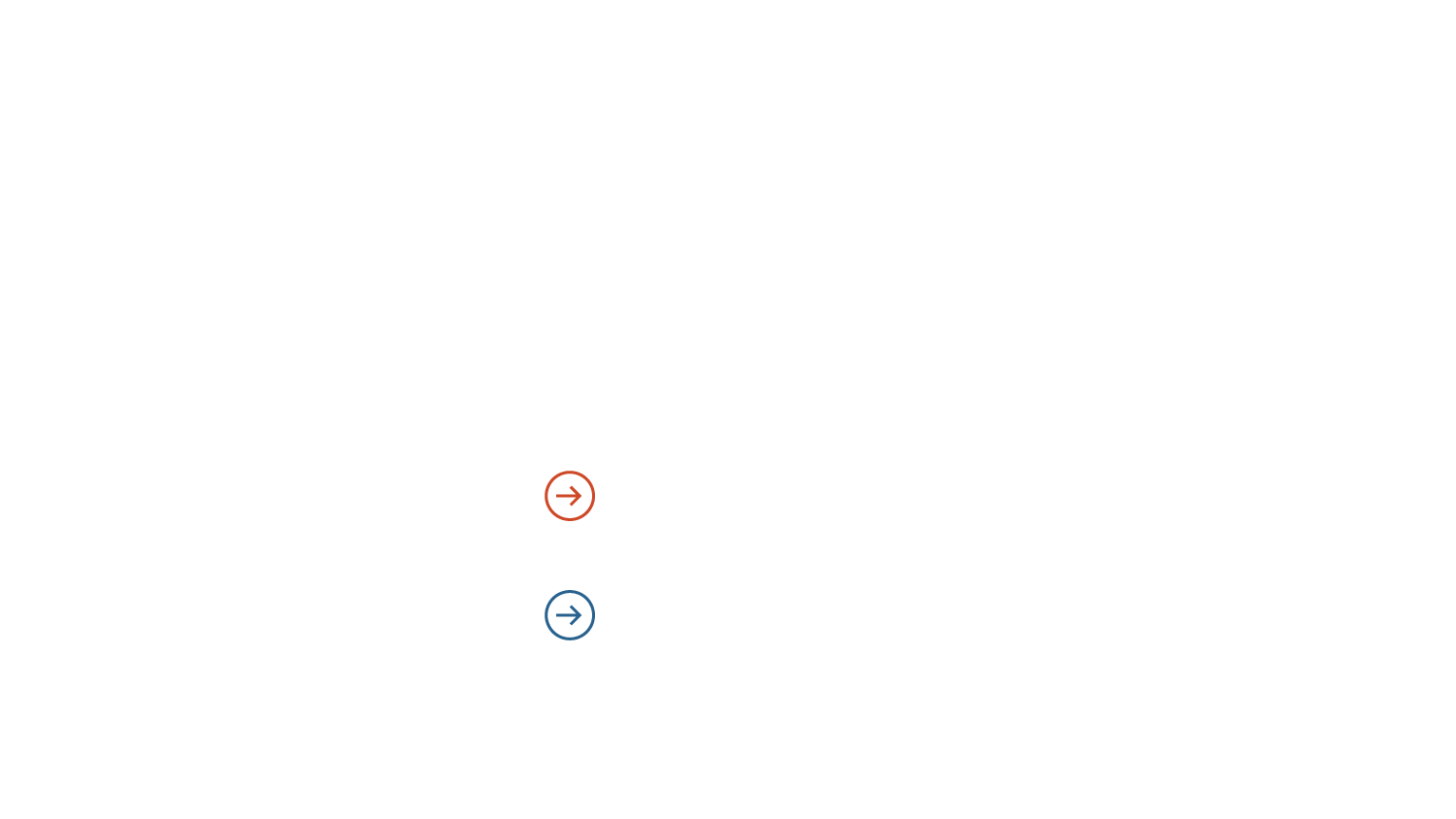 TRS-Care Medicare Advantage Rx (farmacia)
Visite info.Caremark.com/trscaremedicarx o llame a Atención al cliente de SilverScript al 1-844-345-4577, las 24 horas del día, los 7 días de la semana. Los usuarios de TTY llaman al 711.
[Speaker Notes: Gracias por dedicar su tiempo a revisar los beneficios del plan 2022 TRS-Care Medicare. Si tiene más preguntas, utilice la información de contacto en la pantalla y podremos ayudarle a responder a sus preguntas. ¡Gracias de nuevo!]